Self-Consistent Strong Screening Applied to Thermonuclear Reactions
Electron-Positron plasma in the during the BBN Epoch
Chris Grayson – Particles & Plasmas Symposium 2024
“C. Grayson, C.T. Yang, M. Formanek, J. Rafelski - Publication forthcoming”
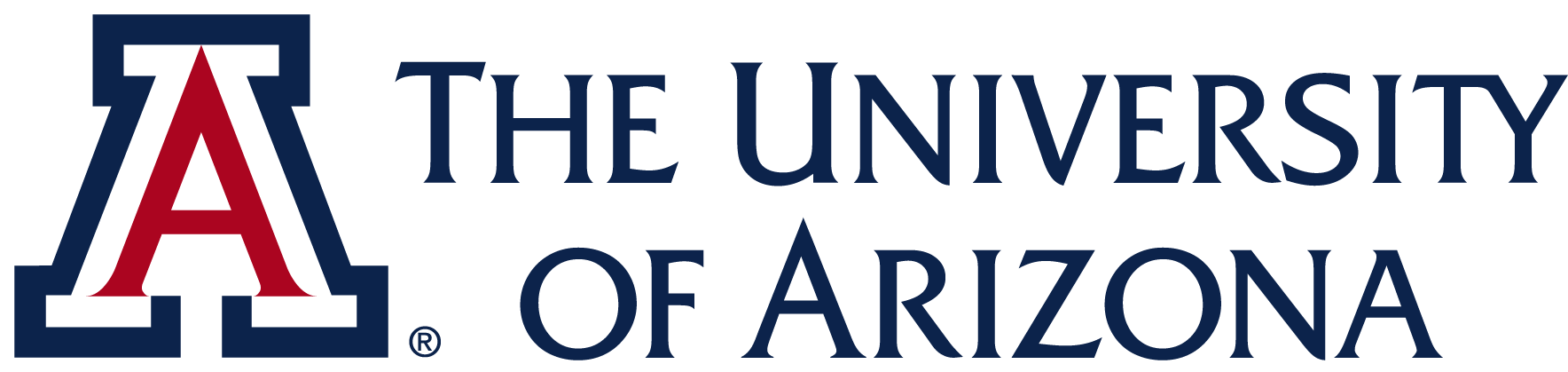 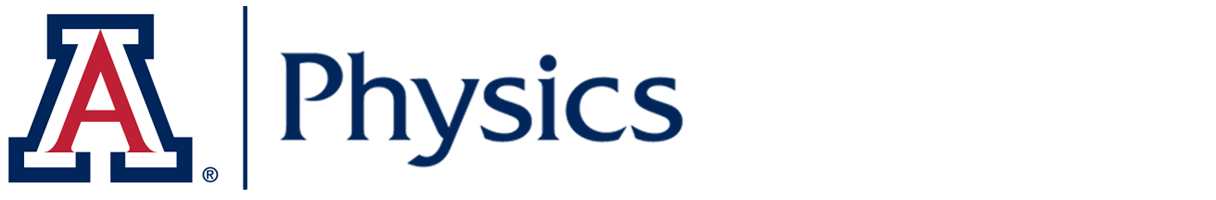 1
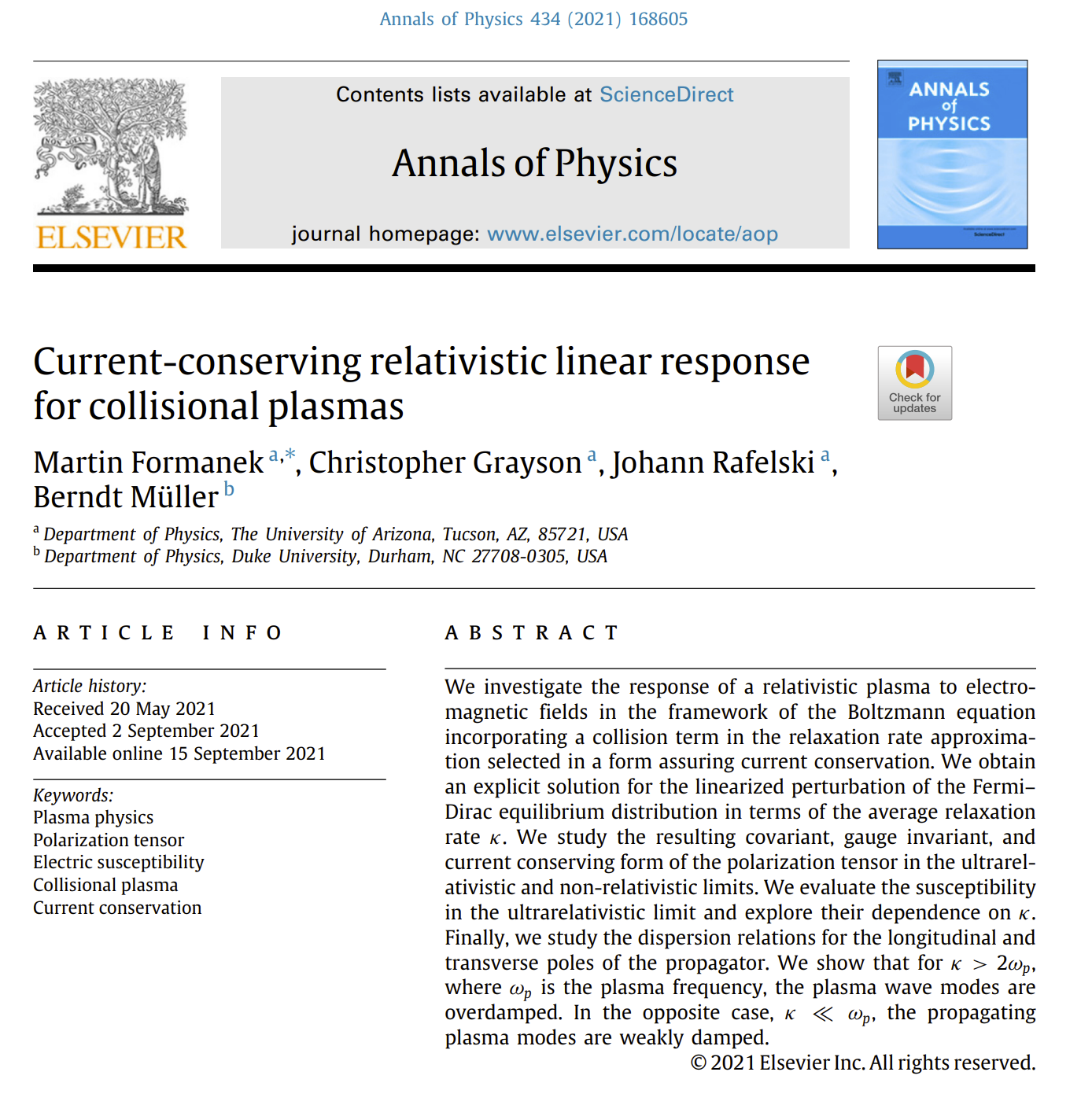 My Research
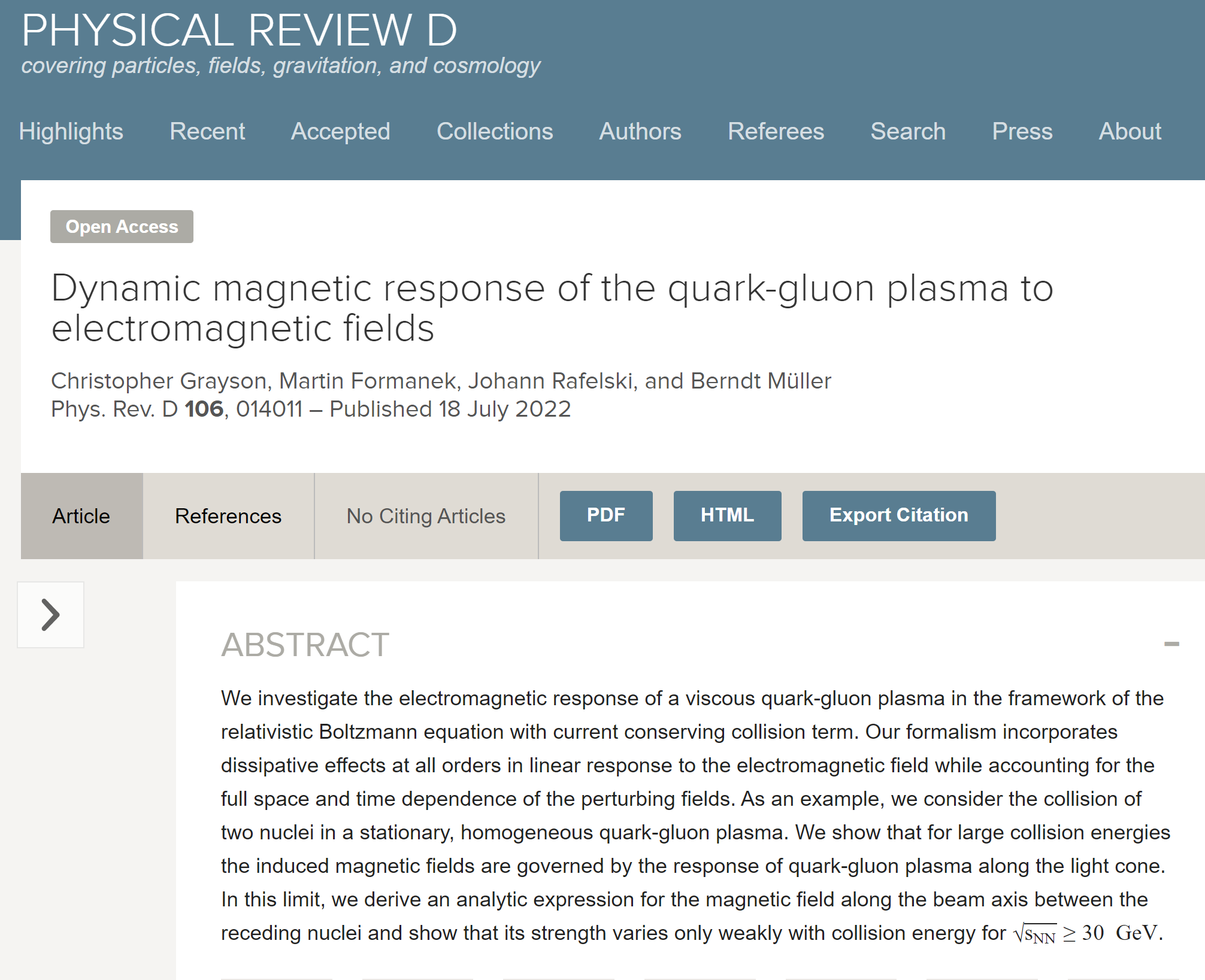 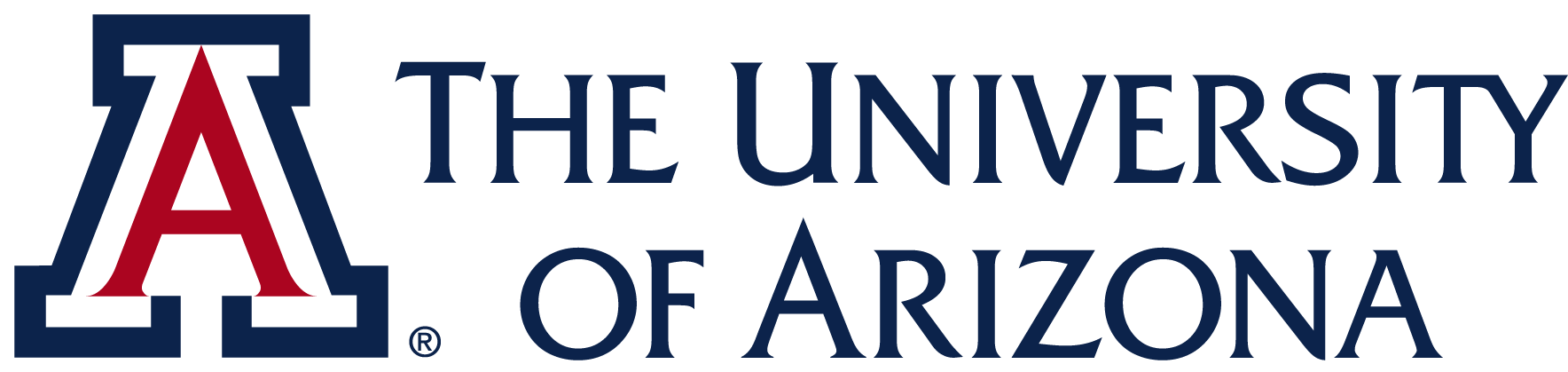 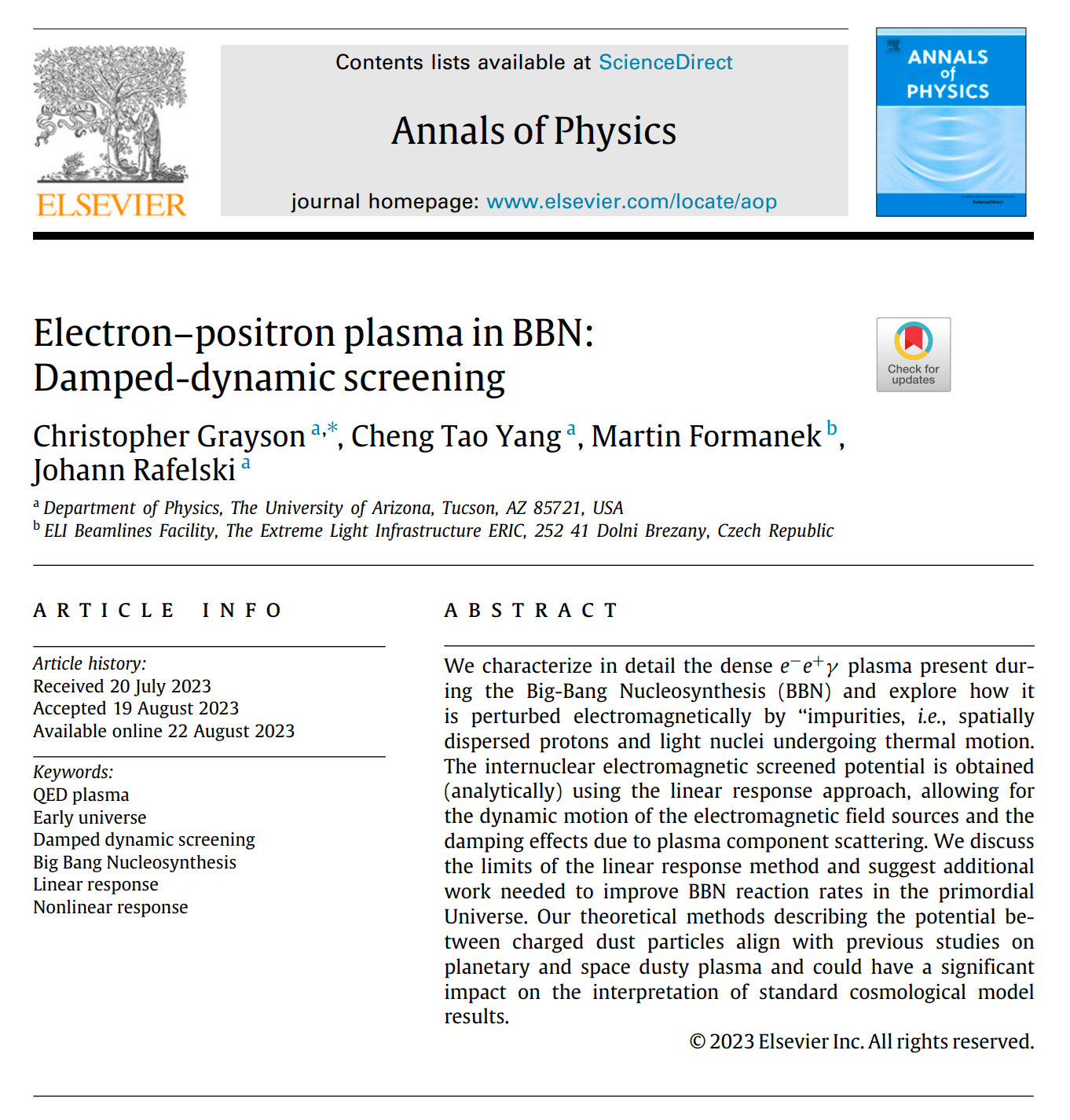 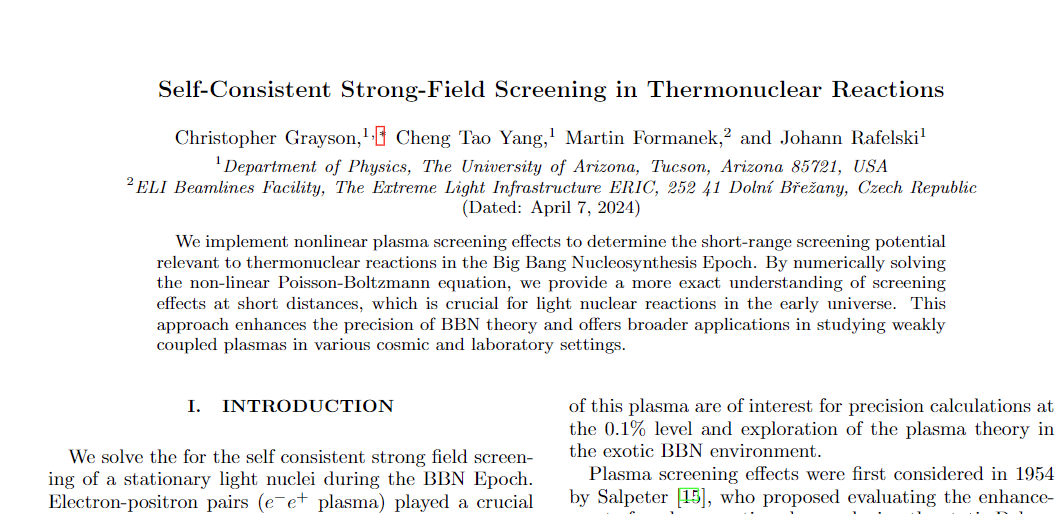 2
Being finalized
13.7 billion
years
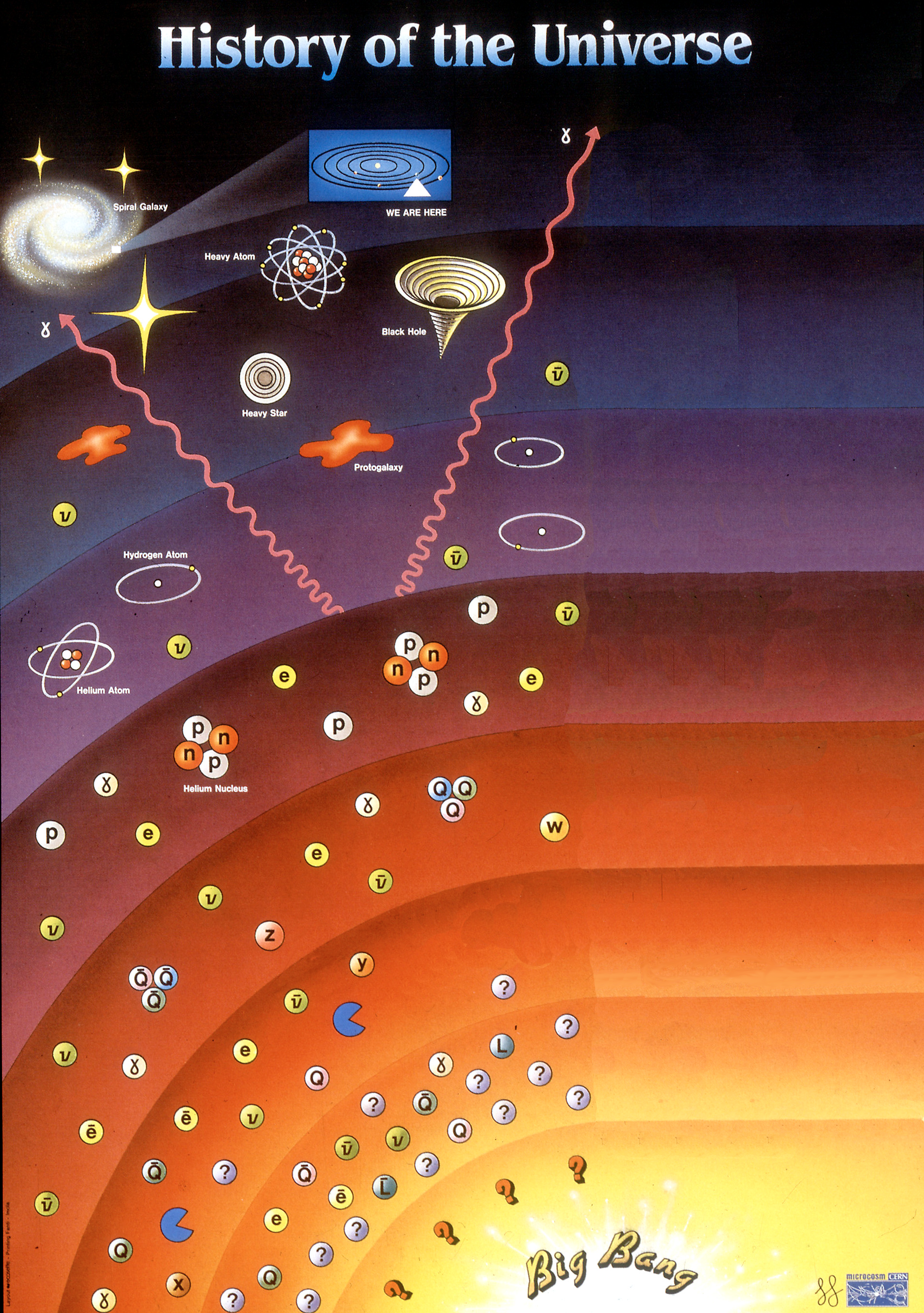 The Big Bang Nucleosynthesis Epoch
Temp.
Time
Big Bang Nucleosynthesis Epoch (BBN)
300,000
years
3000℃
100 s
109 ℃
The Universe is filled with dense plasma
Pitrou, C., A. Coc, J.-P. Uzan, and E. Vangioni (2018). Phys. Rept., 754, pp. 1–66.
3
Big Bang Nucleosynthesis (BBN)
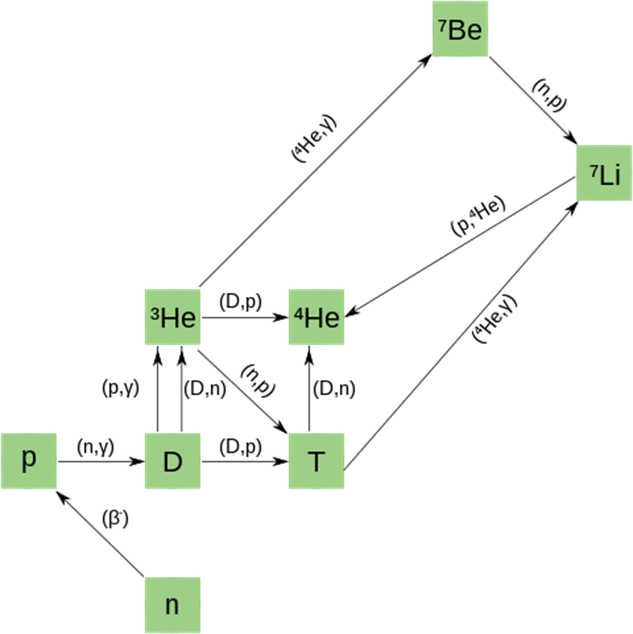 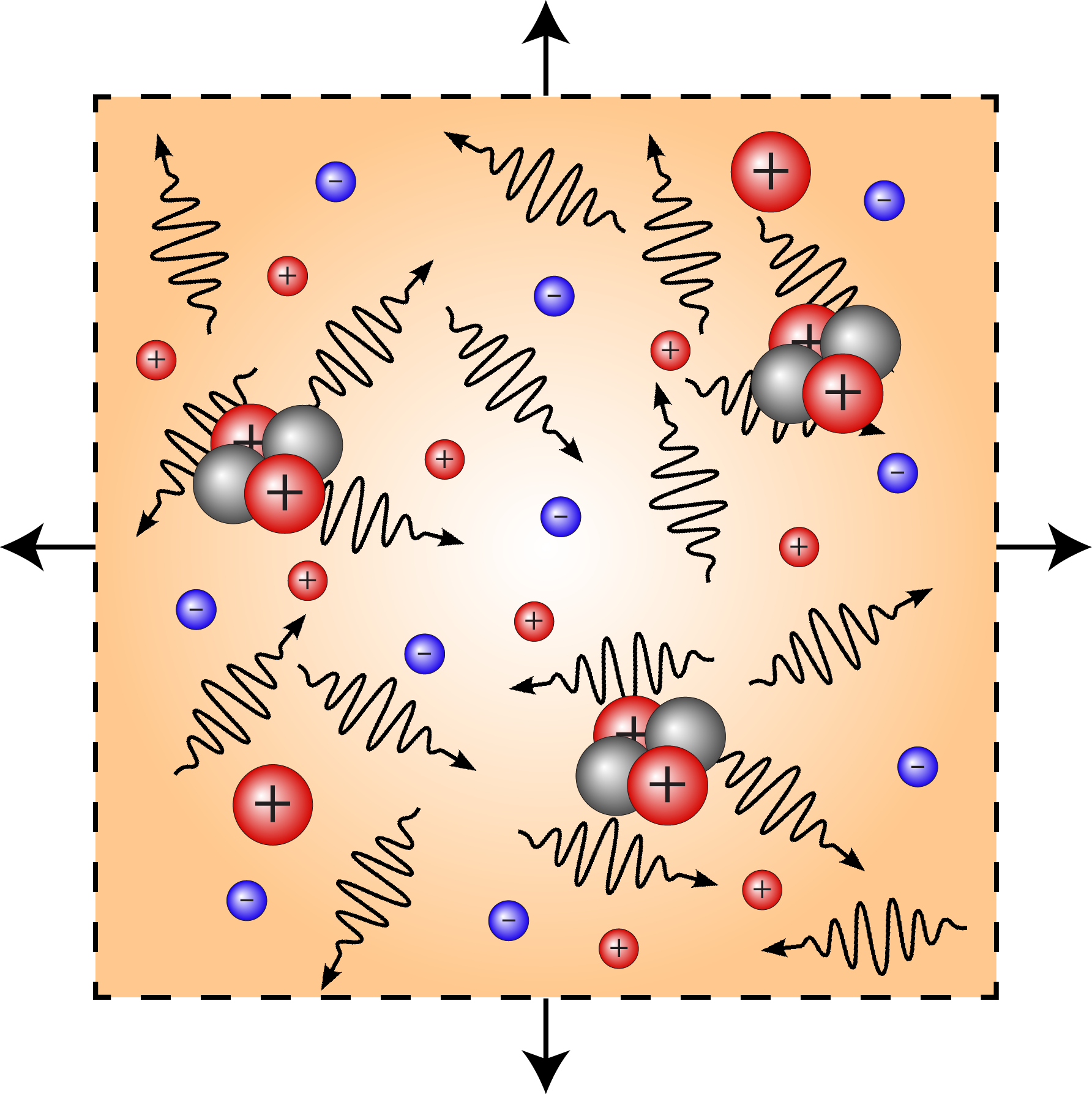 During BBN, numerous fusion reactions occur, producing primordial light element distributions.
Open questions and tensions between measurement and theory remain about light element distributions in the universe.

It is becoming more widely recognized that the universe was filled with a hot dense electron-positron plasma interspersed with light nuclei during BBN.

Carraro et al. (1988), Famiano et al. (2016), X. Yao et al (2017), B. Wang et al. (2021), Sasankan et al. (2020), Kedia et al. (2021),  C. Grayson et al. (2023)
BBN fusion reaction network is normally imagined in vacuum
BBN fusion reaction network re-imagined in a plasma.
4
BBN nuclear reactions occurred in the presence of a hot dense electron-positron plasma.
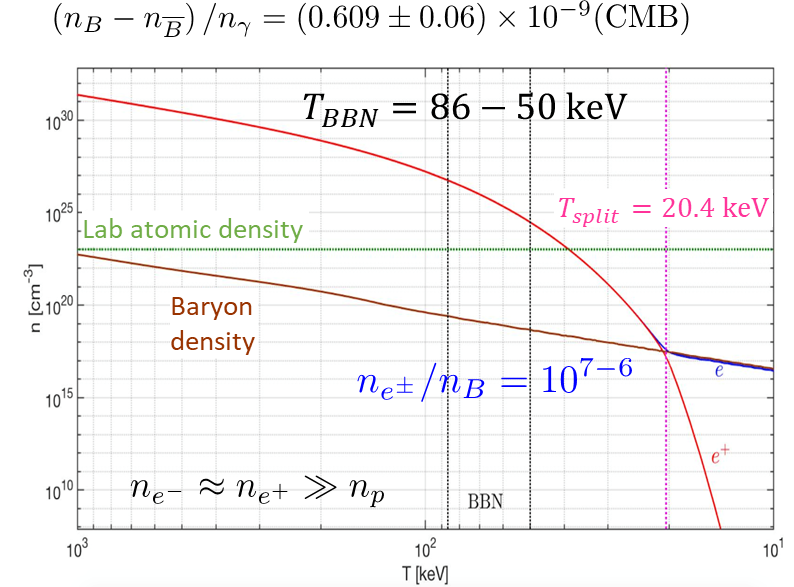 Solar Core Density
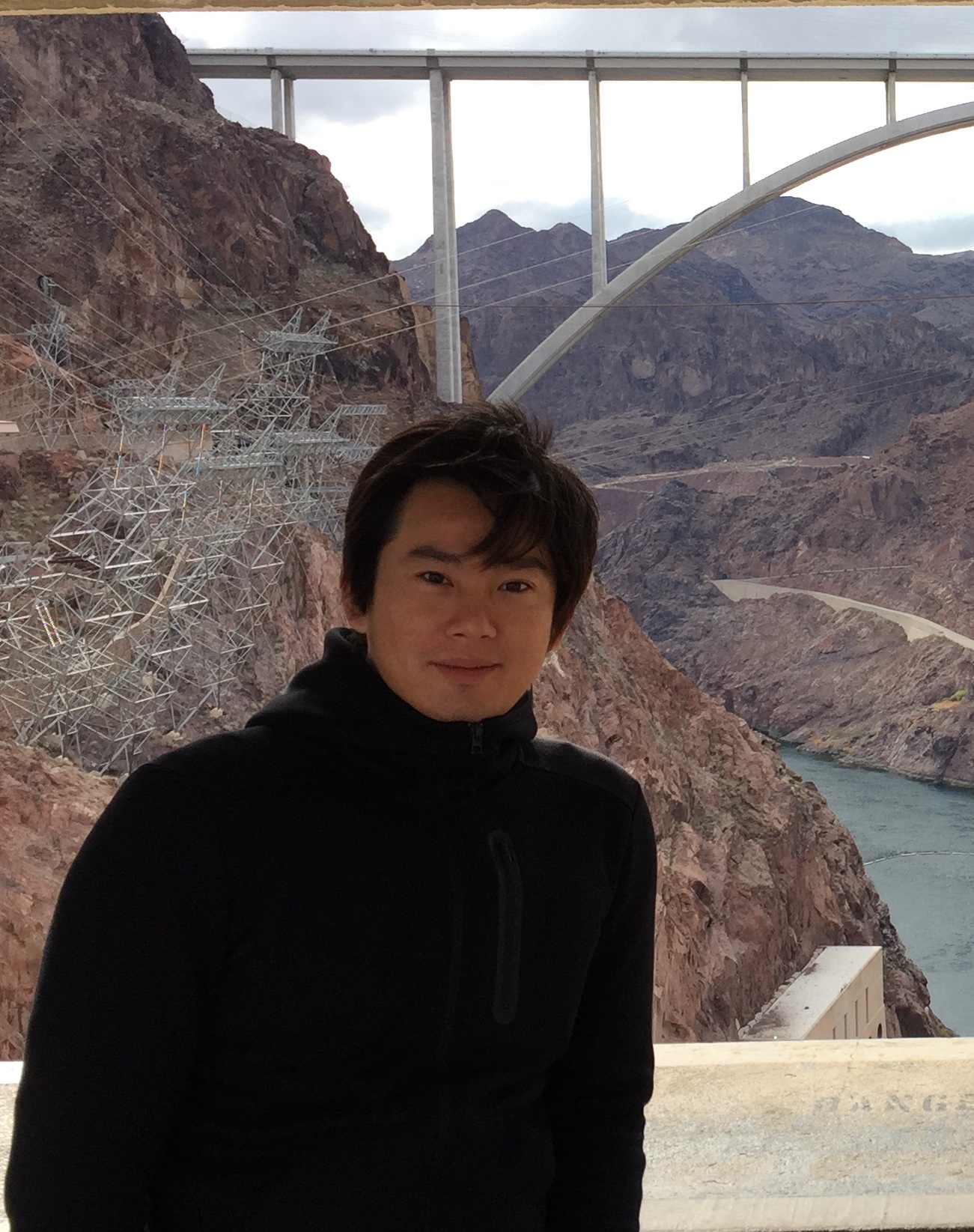 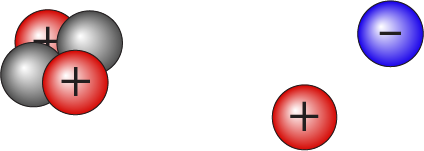 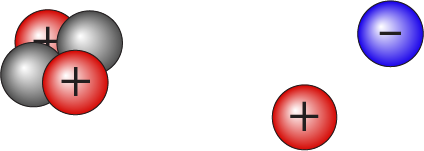 5
C. Grayson, C. T. Yang, M. Formanek, and J. Rafelski (2023). Annals Phys., 458, p. 169453.
Figure by Cheng Tao Yang, University of Arizona
BBN nuclear reactions occurred in the presence of a hot dense electron-positron plasma
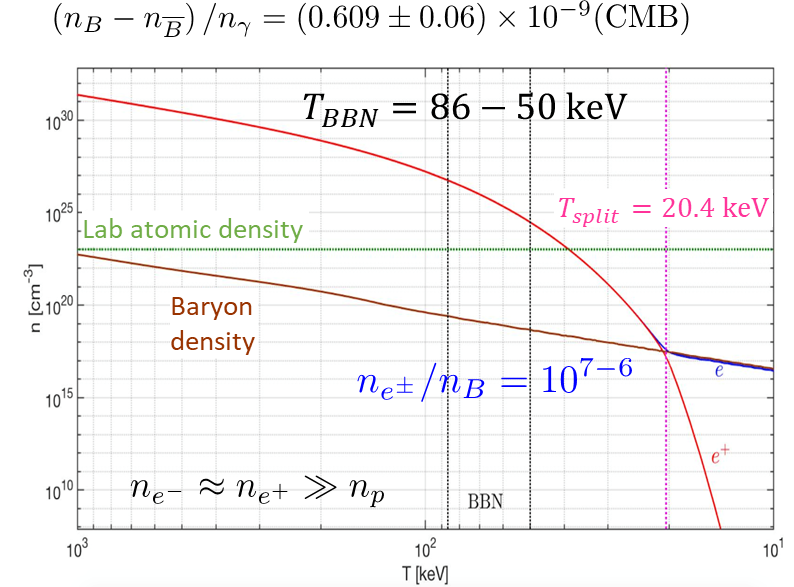 Solar Core Density
Since the baryon density is very small, we describe them as spatially dispersed heavy  ‘impurities’ in the plasma.
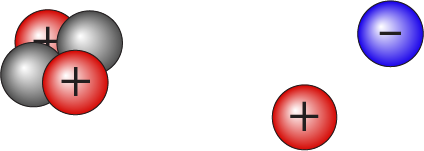 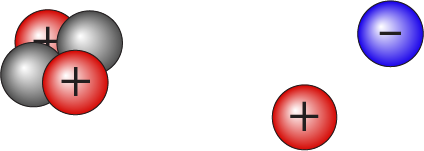 6
C. Grayson, C. T. Yang, M. Formanek, and J. Rafelski (2023). Annals Phys., 458, p. 169453.
Figure by Cheng Tao Yang, University of Arizona
BBN nuclear reactions occurred in the presence of a hot dense electron-positron plasma.
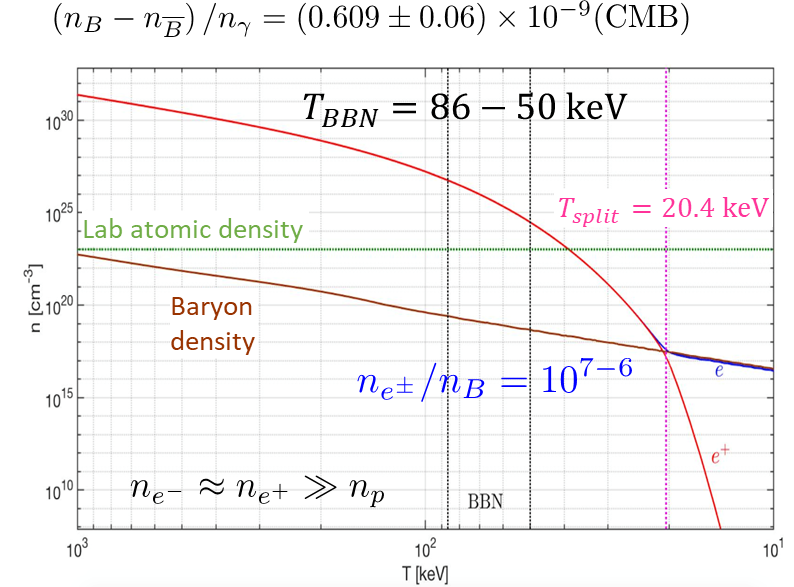 Solar Core Density
Since the baryon density is very small, we describe them as spatially dispersed heavy  ‘impurities’ in the plasma.
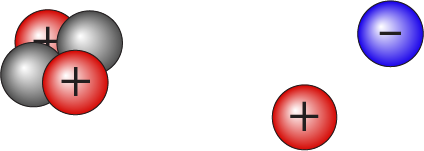 Before T=20 keV, the electron-positron chemical potential is zero.  Thus the plasma contains effectively equal parts electrons and positrons.
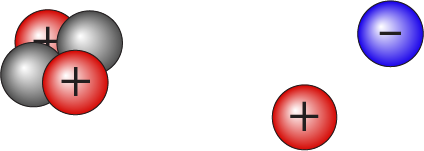 7
C. Grayson, C. T. Yang, M. Formanek, and J. Rafelski (2023). Annals Phys., 458, p. 169453.
Figure by Cheng Tao Yang, University of Arizona
[Speaker Notes: use]
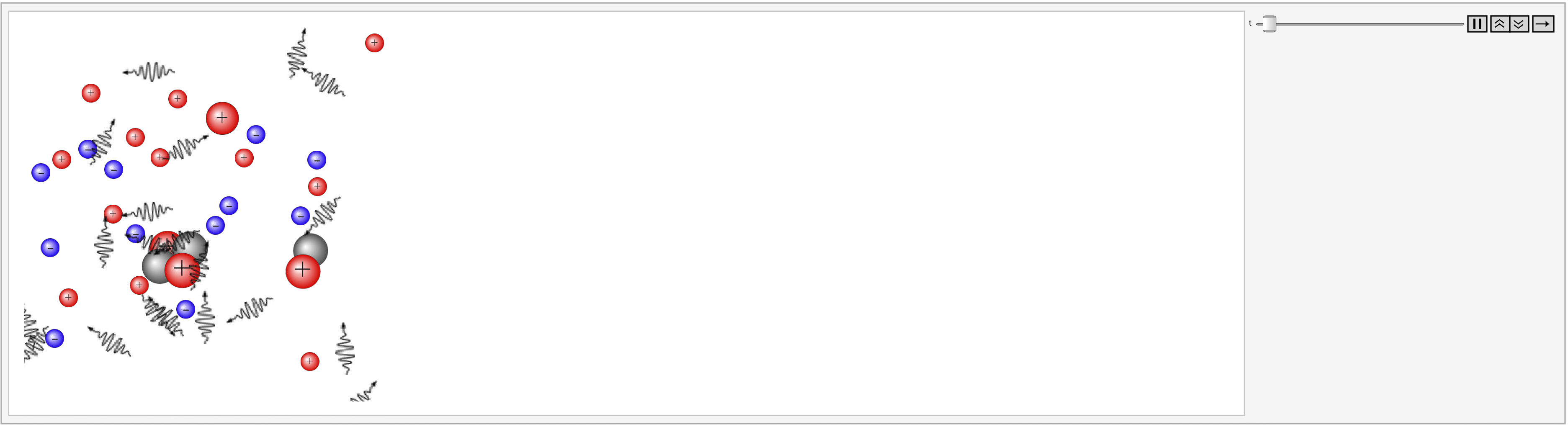 The early universe plasma is filled with incredibly dense electron-positron plasma interspersed with ionized light elements.
proton
Helium-4
photon
electron
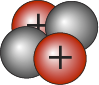 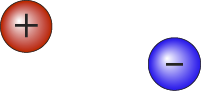 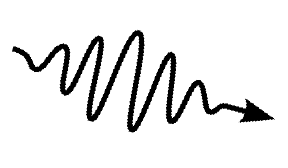 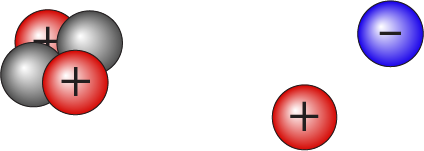 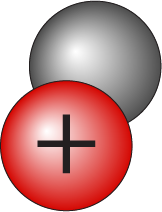 Hydrogen-2
positron
Relatively dispersed with some heavier elements 
Li, Be, B, C
Electrons travel 100 times faster than the slower ionized light elements.
Low density slow moving “impurities” in a high-density medium of fast-moving light particles.
“Plasma is purely electromagnetic during BBN”
8
How Does a Plasma Alter Fusion Reactions?
Ion acts as an external perturbation in the plasma.
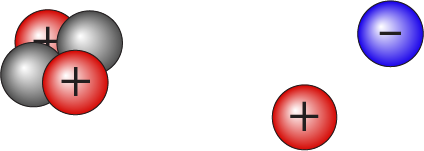 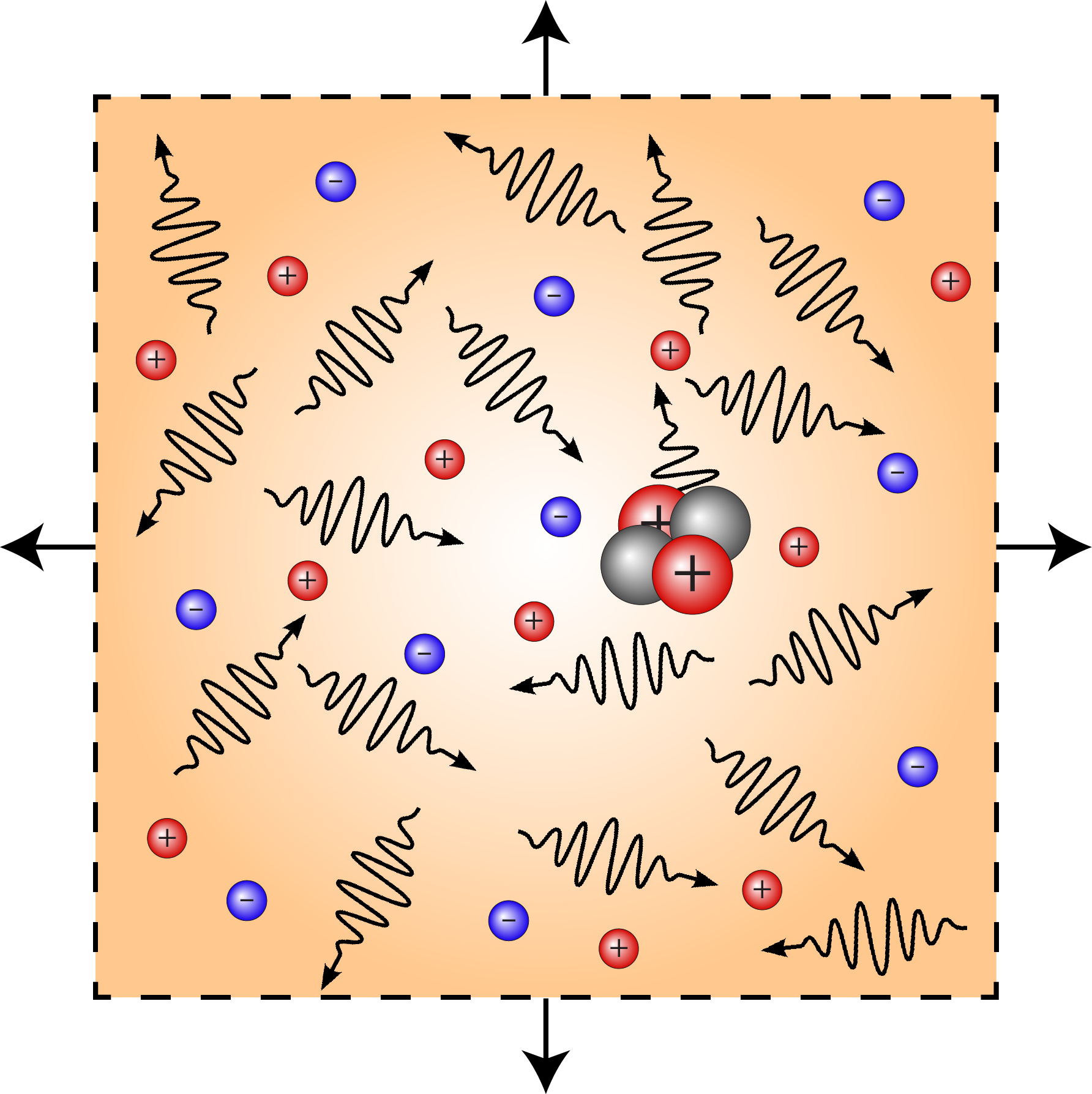 Polarization reduces electrostatic repulsion.
Ions generate an electromagnetic potential around them.
Reduction of the coulomb barrier enhances reactions rates.
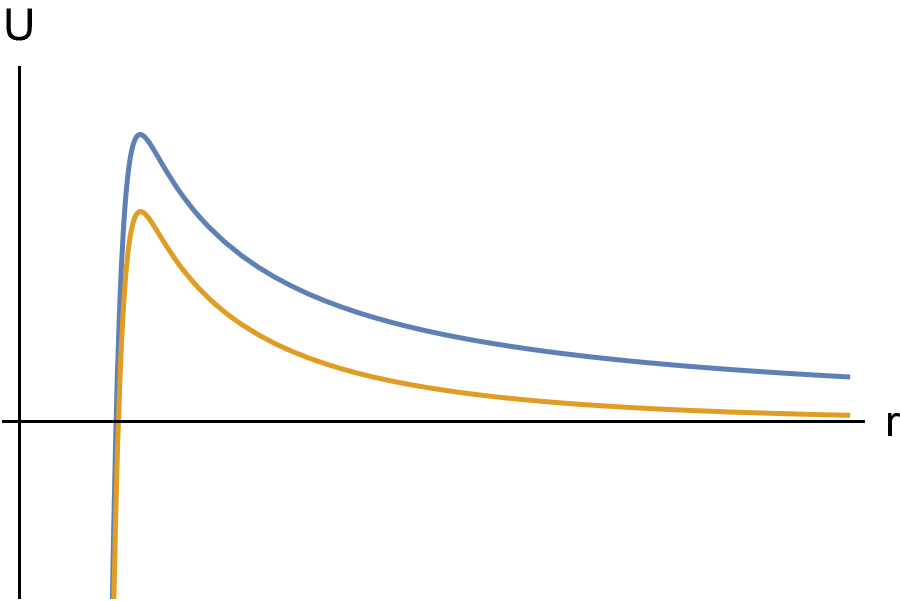 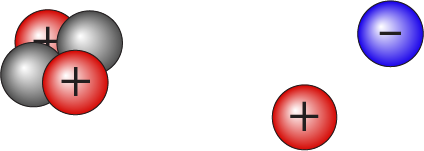 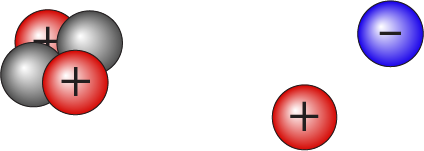 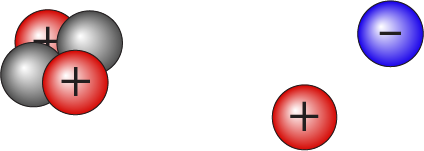 Enhancement of reactions rates changes primordial light element distributions.
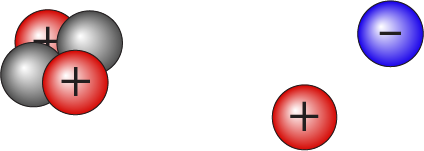 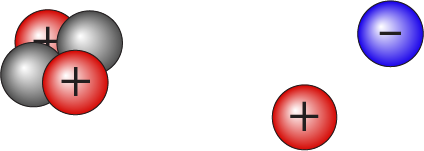 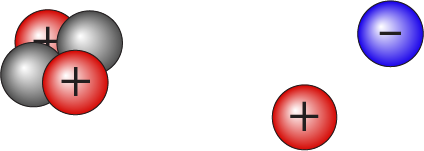 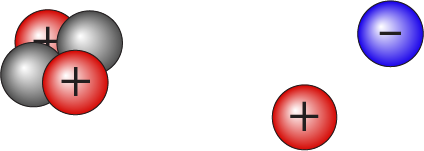 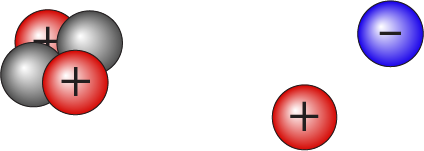 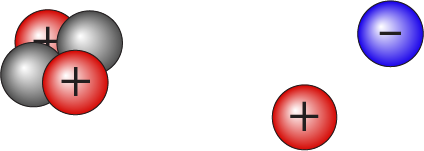 Strong Nuclear Attraction
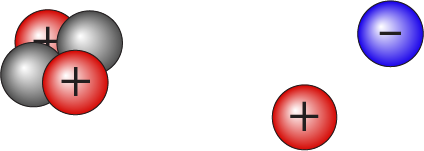 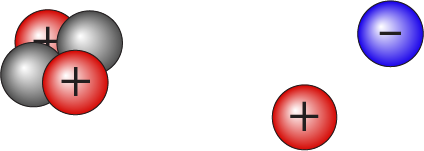 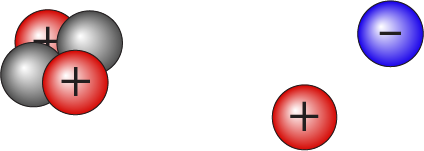 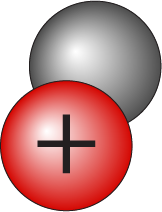 Electromagnetic repulsion
9
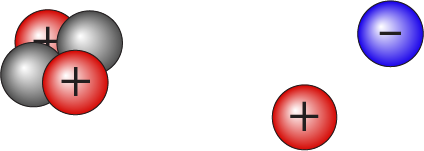 E. E. Salpeter, “Electron screening and thermonuclear reactions,” Austral. J. Phys. 7 (1954), 373-388 doi:10.1071/PH540373
BBN Plasma is Globally Weakly Coupled
A plasma is weakly coupled if the coulomb energy is much less than the thermal energy
Then the plasma is dominated by thermal fluctuations rather than coulomb polarization attraction
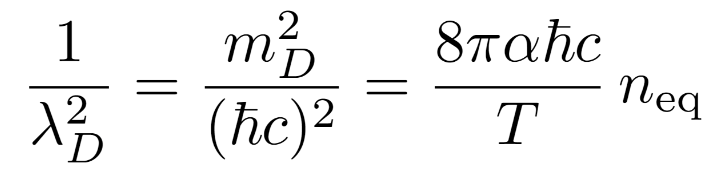 Globally the BBN plasma is weakly coupled.
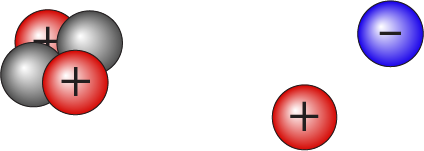 10
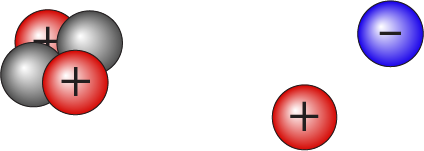 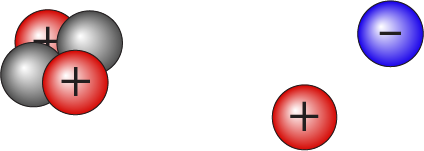 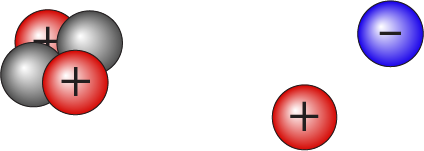 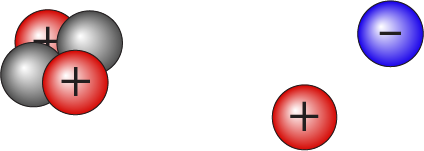 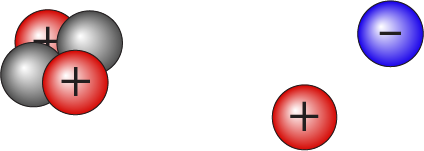 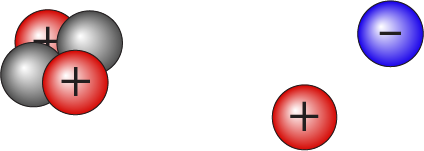 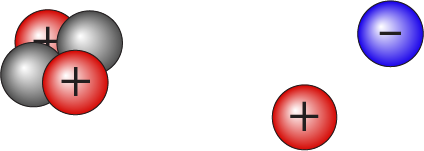 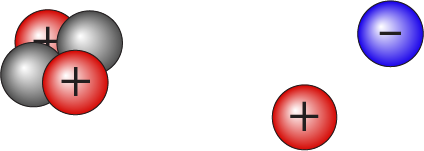 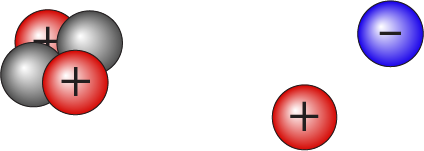 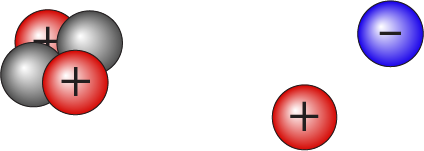 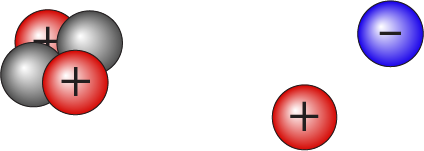 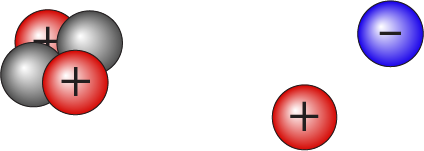 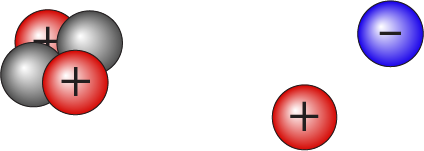 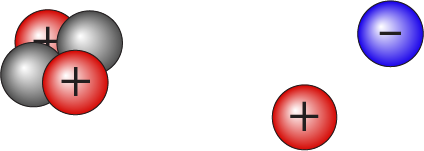 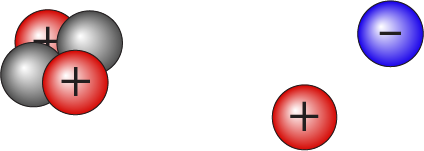 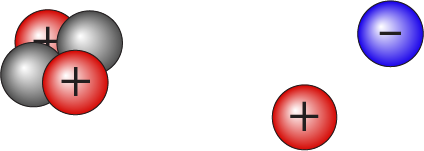 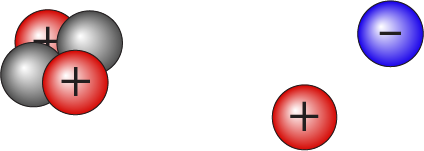 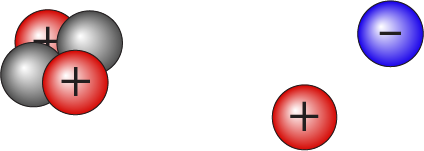 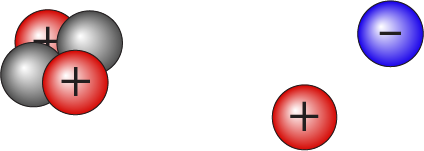 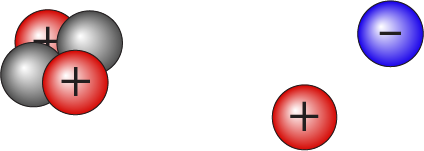 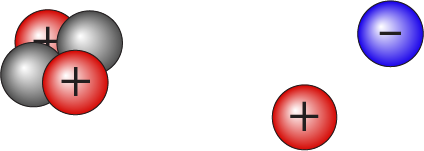 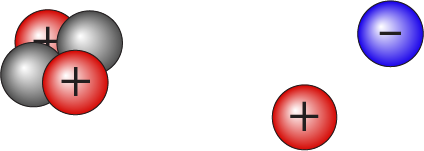 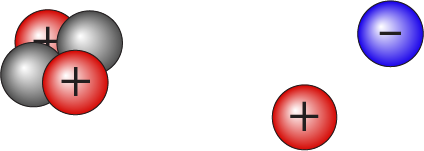 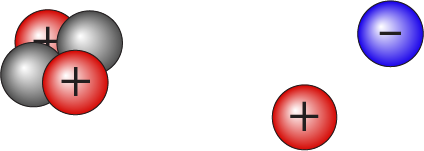 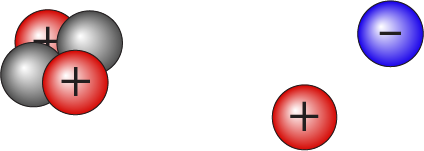 [Speaker Notes: use]
Static Screening - nuclei sit at rest in the global frame of the plasma and have a standard Debye-Hückel potential.
	E. E. Salpeter (1954), Salpeter & van Horn (1969), Famiano et al. (2016)

Dynamic Screening - due to the temperature of the BBN plasma nuclei have a nonrelativistic thermal distribution of velocities.
Carraro et al. (1988), X. Yao et al. (2017), B. Hwang et al. (2021)
Static screening potential has corrections due to the motion of nuclei.

Damped-Dynamic Screening – collisions between plasma particles cause damping in the dynamic screened potential.
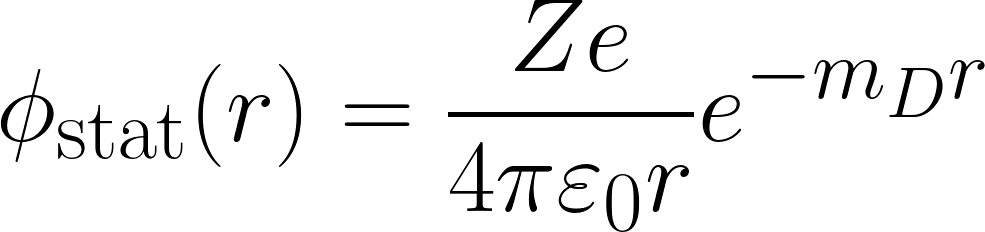 (Most probable velocity Boltzmann Distribution)
C. Grayson, C. T. Yang, M. Formanek, J. Rafelski, Annals Phys. 458 (2023)
11
The short-distance potential does not satisfy the weak screening condition.
[Speaker Notes: use]
Strong Screening
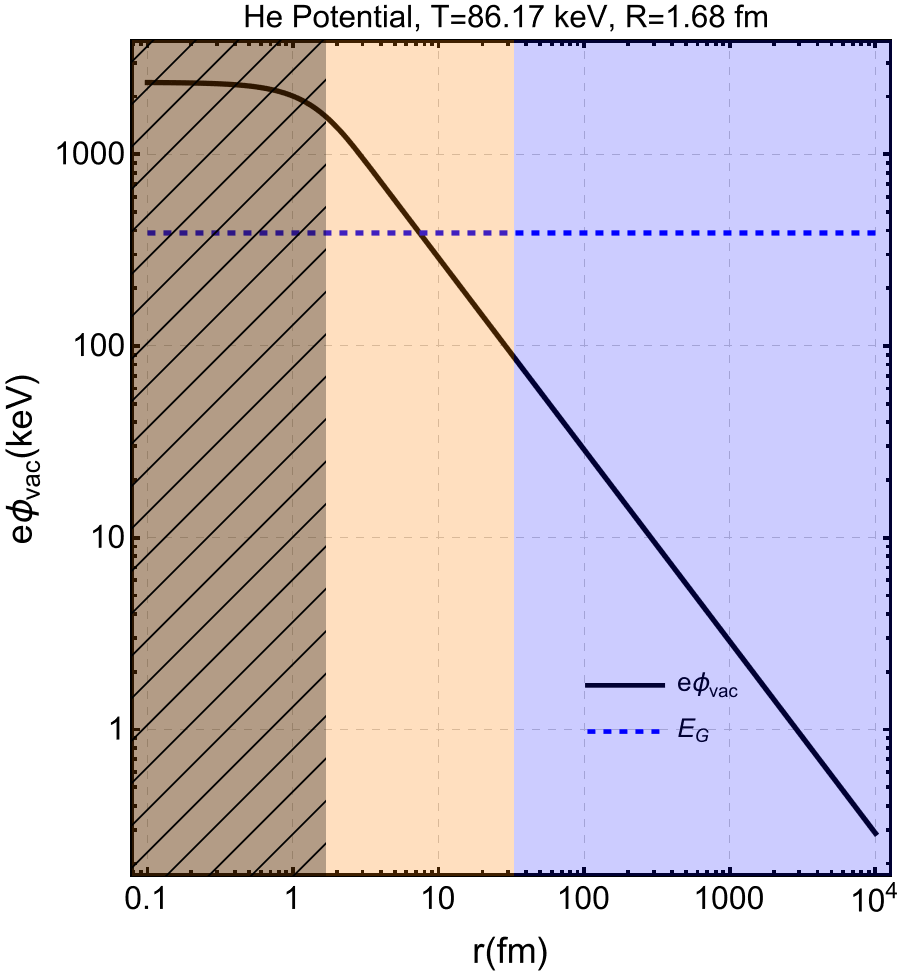 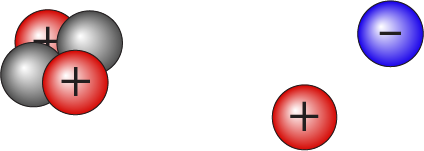 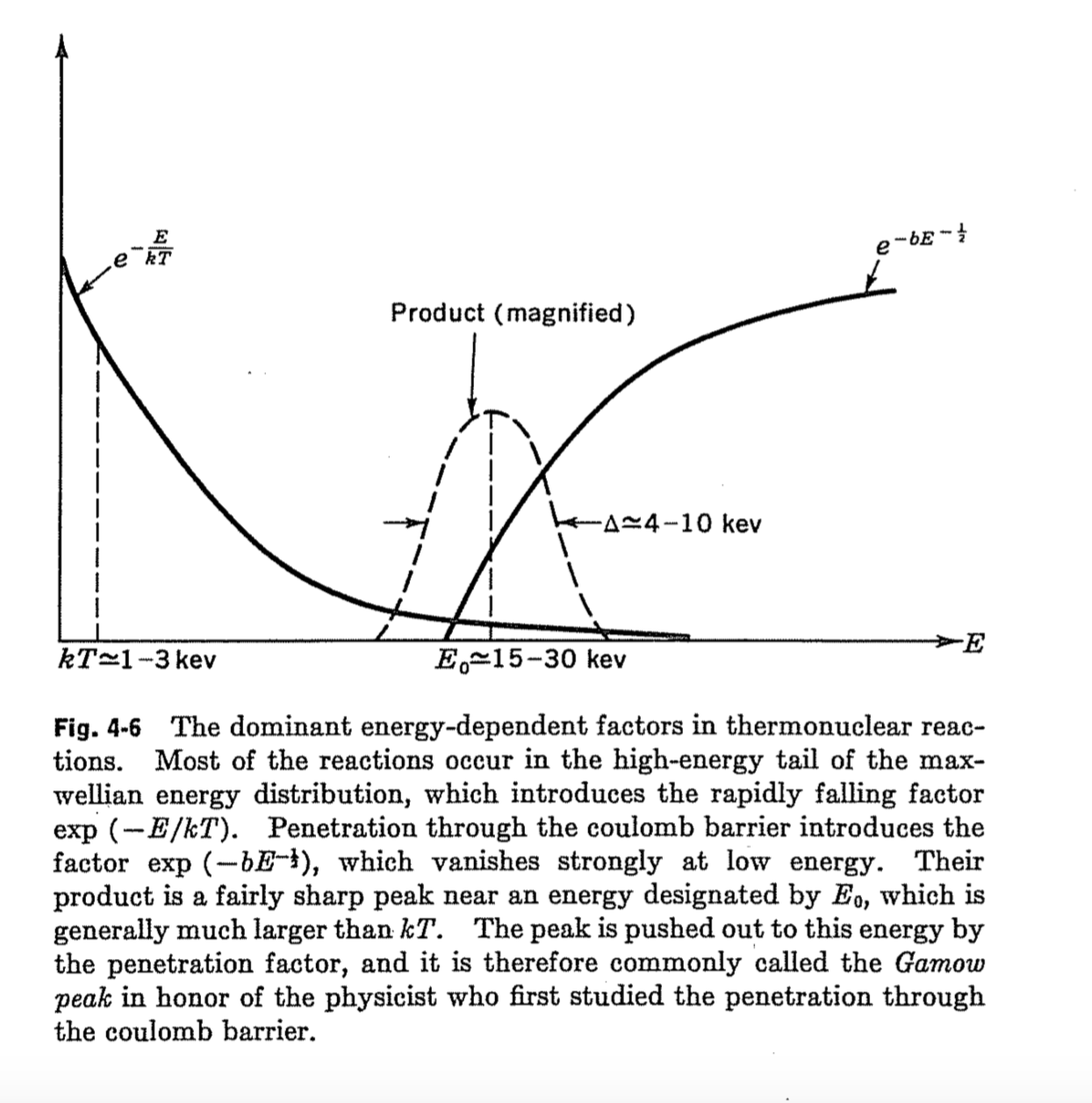 Weak Screening
Nuclear interior
Strong Screening
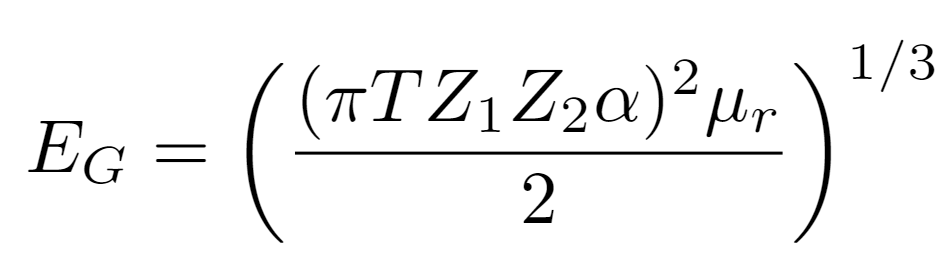 Tunneling 
Probability
Energy 
Distribution
12
Clayton, Donald. Principles of Stellar Evolution and Nucleosynthesis. University of Chicago Press, 1983, p. 302.
[Speaker Notes: use]
Strong Screening
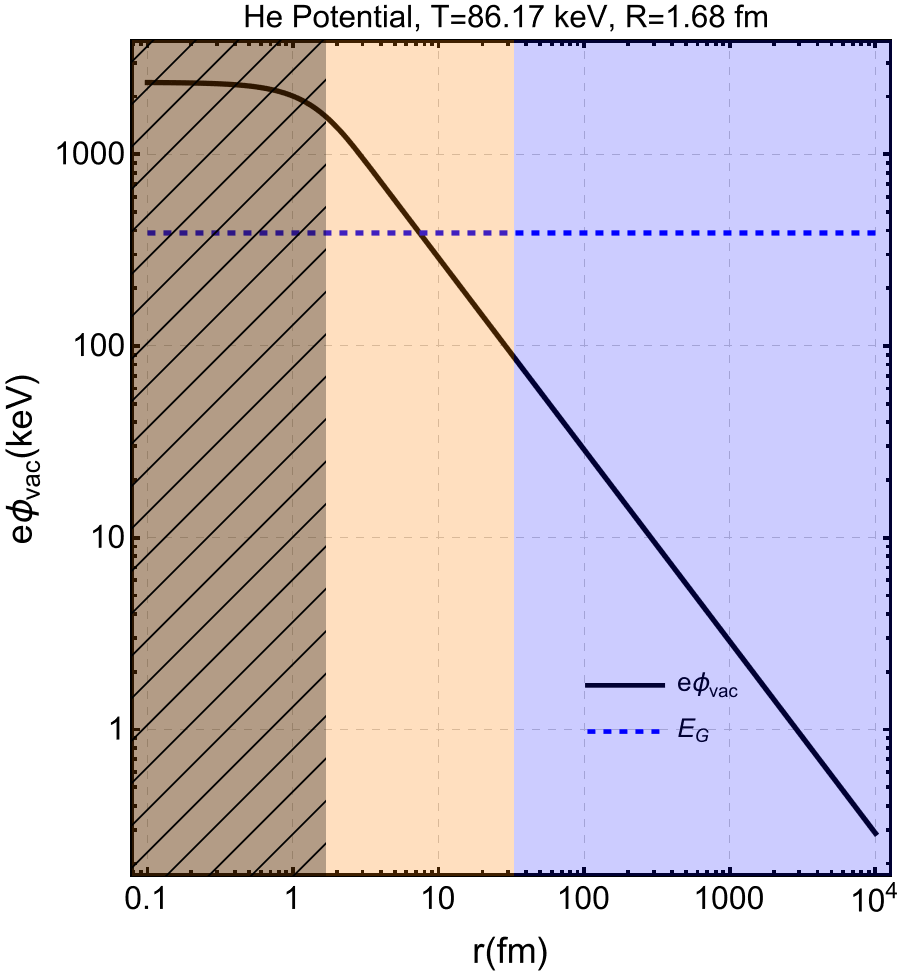 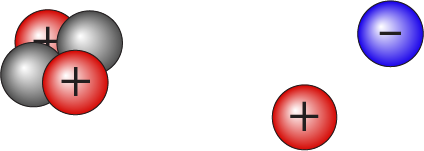 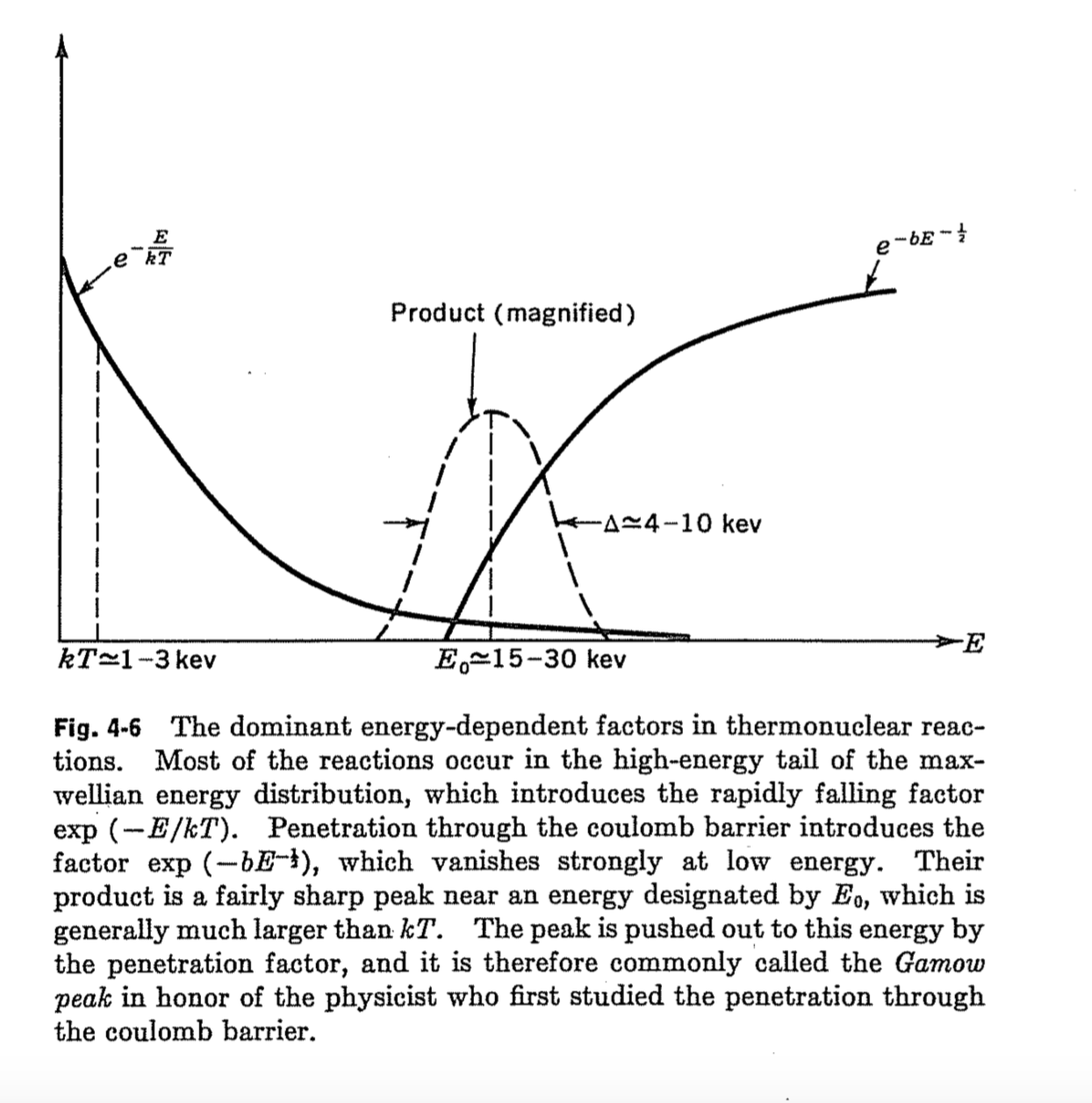 Weak Screening
Nuclear interior
Strong Screening
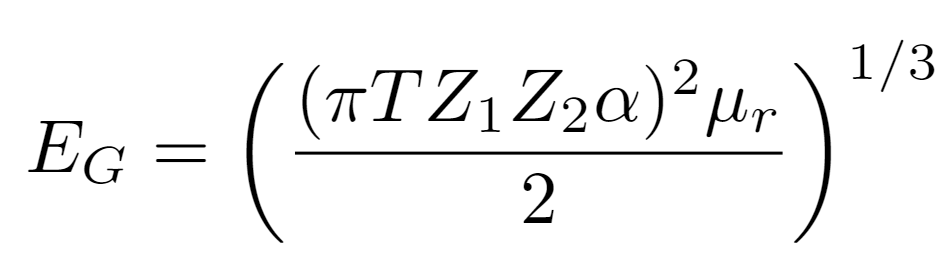 Tunneling 
Probability
Energy 
Distribution
The short-range potential requires  strong screening.
13
Clayton, Donald. Principles of Stellar Evolution and Nucleosynthesis. University of Chicago Press, 1983, p. 302.
[Speaker Notes: use]
What is Strong Screening? Example Boltzmann case
The full non-relativistic equilibrium distribution includes a potential term that accounts for the energy change due to the rest frame potential (or equivalently uses the kinetic vs canonical momentum) to describe the rest energy[2, 3]
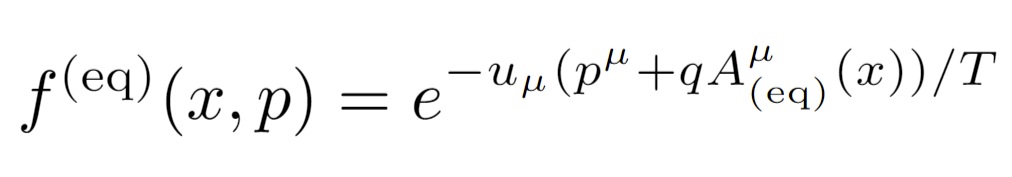 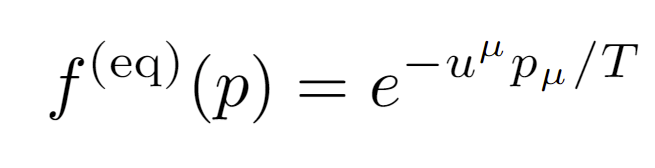 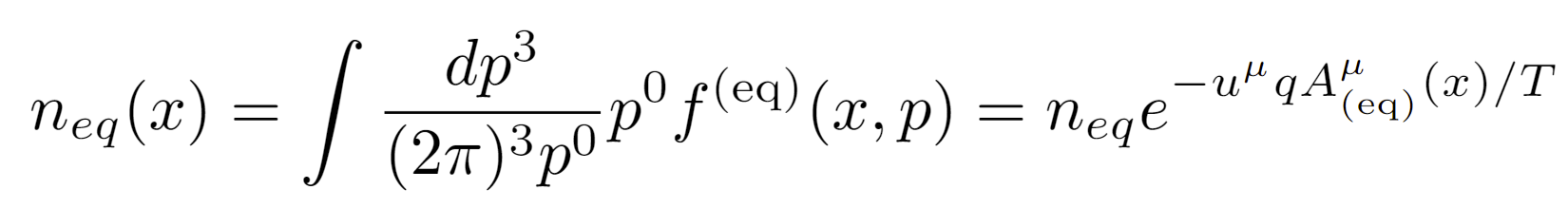 [2] R. Hakim ”Relativistic Perfect Gas in an External Force Field,”Phys. Rev. 162, 128 (1967) doi:10.1103/PhysRev.162.128[3] S. R. De Groot, W. A. Van Leeuwen and C. G. Van Weert, Relativistic Kinetic Theory. Principles and Applications,      North-Holland Publishing Company (1980)
14
Strong Screening to Self Consistent Screening
15
[Speaker Notes: use]
Strong Screening to Self Consistent Screening
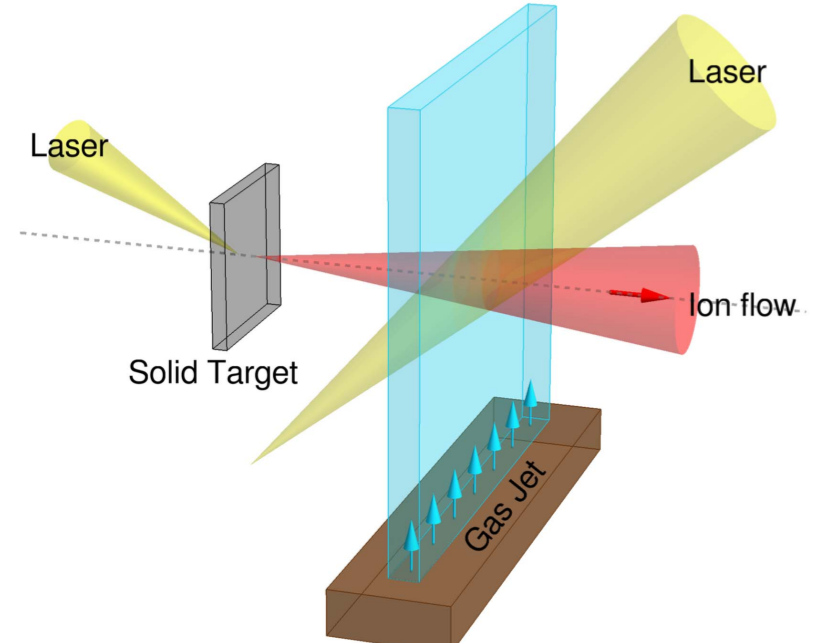 Strong Screening has recently become of interest in the context of reaction rate enhancement in  laser fusion, Elsing et al. (2022).
16
Wu & Palffy (2017)
[Speaker Notes: use]
Strong Screening to Self Consistent Screening
17
[Speaker Notes: use]
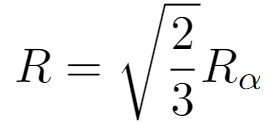 Finding the Short-range Potential
We would like to find how the strong screening polarization cloud around light nuclei screens the electromagnetic potential during BBN. This can be done by solving the Poisson equation for the induced polarization charge and the external charge of the light nuclei
“Gaussian Charge Distribution”
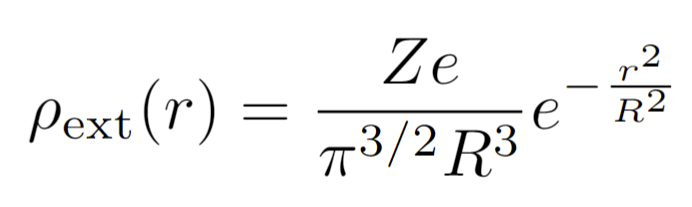 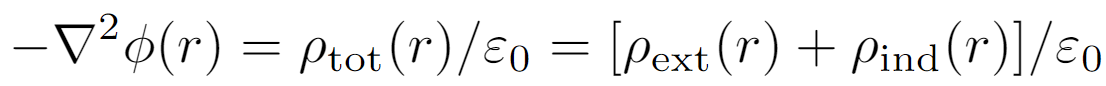 where
The equilibrium-induced charge density is the difference between the charge density of electrons and positrons
Boltzmann statistics
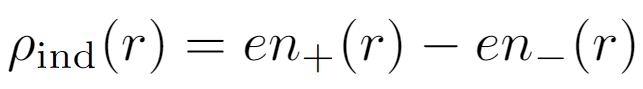 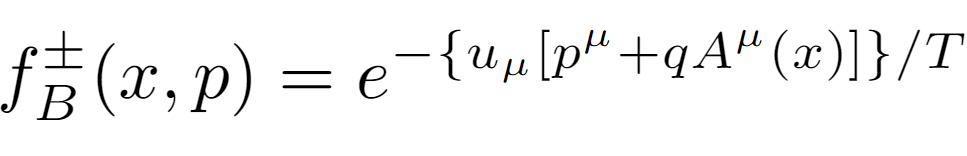 Fermi-Dirac statistics
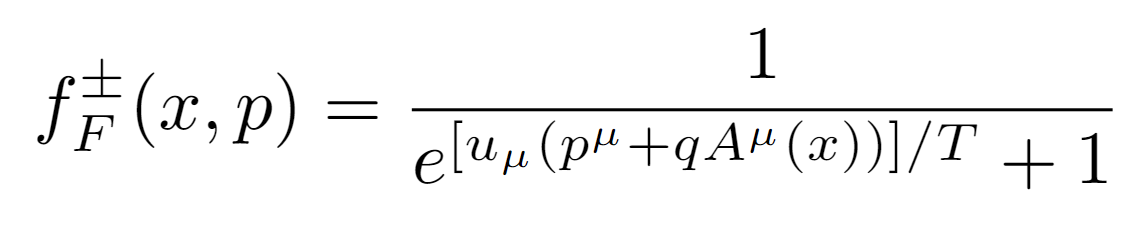 18
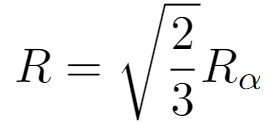 Finding the Short-range Potential
We calculate the strong screening polarization cloud around light nuclei by finding the electromagnetic potential during BBN. This can be done by solving the Poisson equation for the induced polarization charge and the external charge of the light nuclei
____Re-definitions:____
Generalized Screening mass
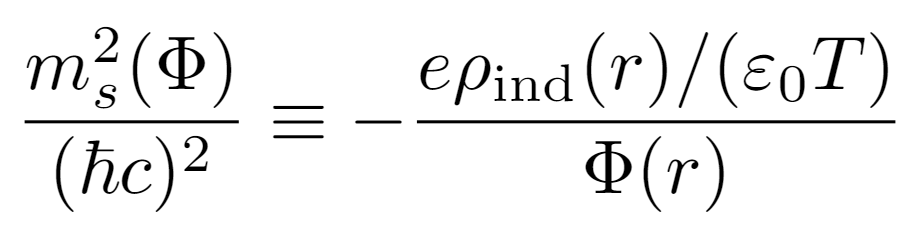 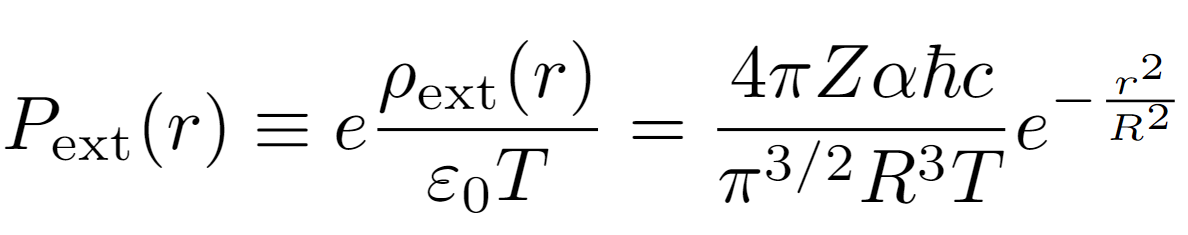 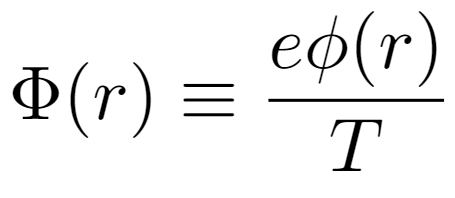 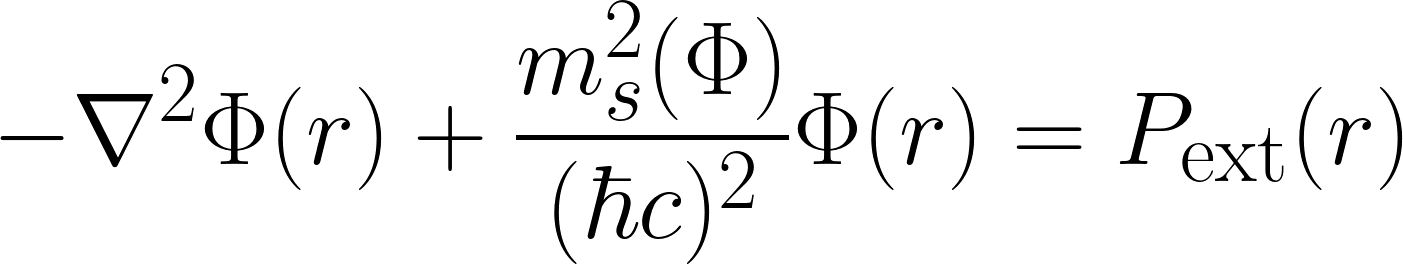 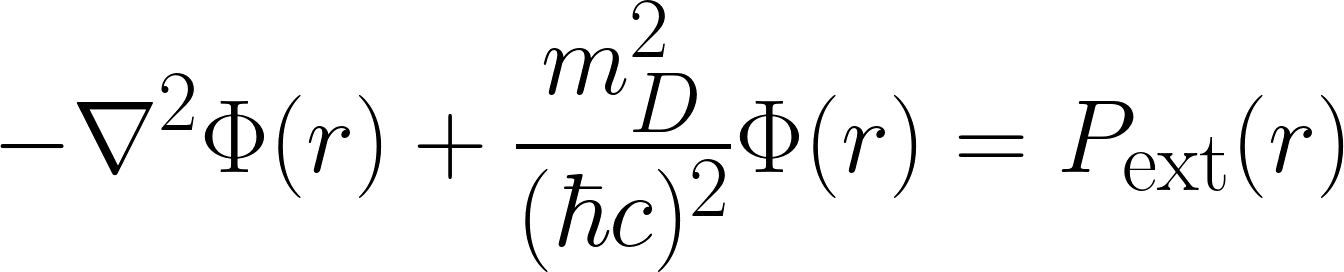 -Weak Screening
19
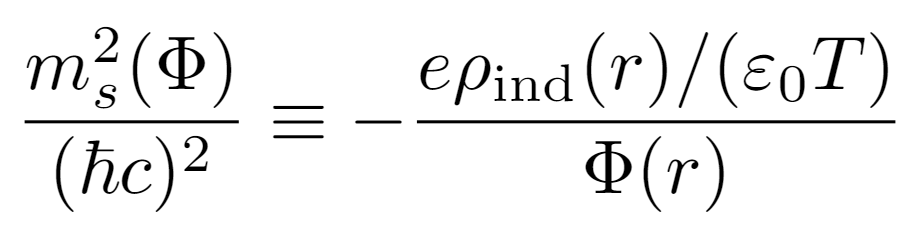 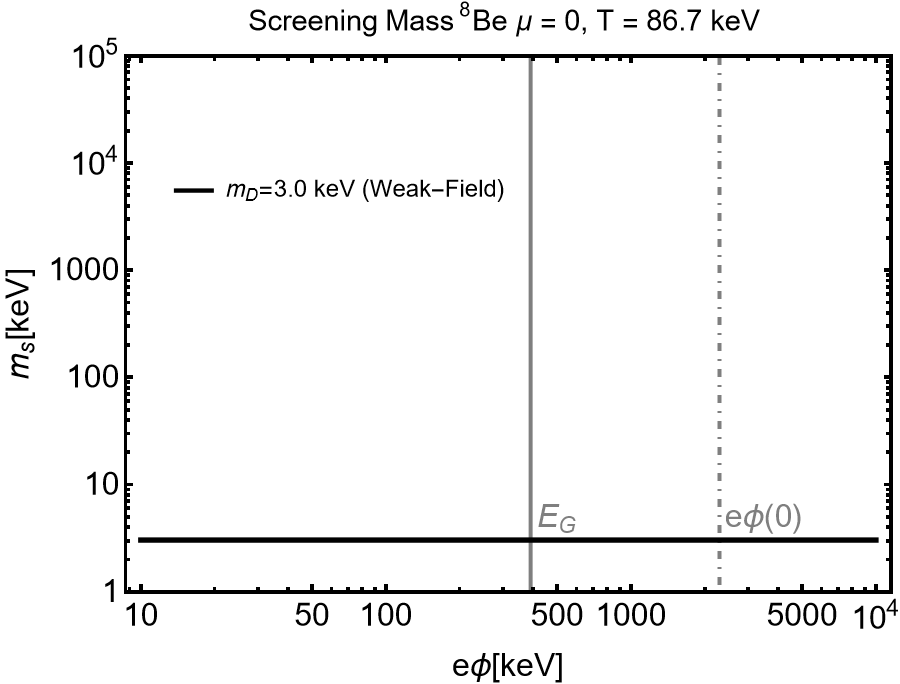 Weak screening           _
The BBN plasma asymptotically satisfies Boltzmann statistics
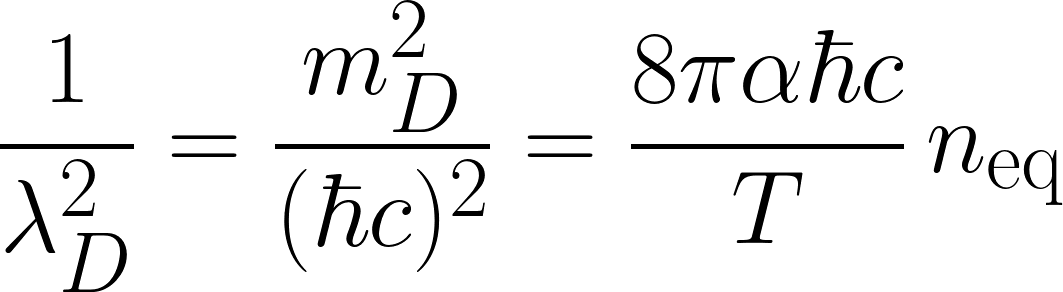 “Gamow 
Energy”
“Potential 
at origin”
20
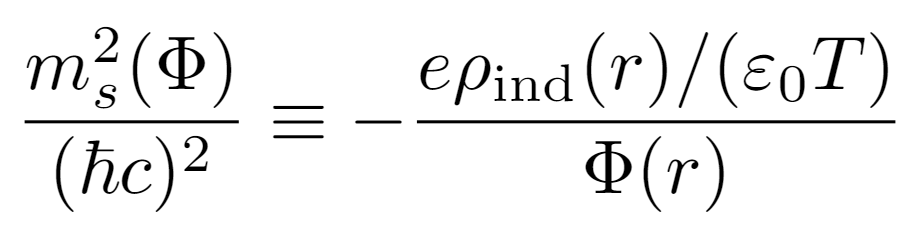 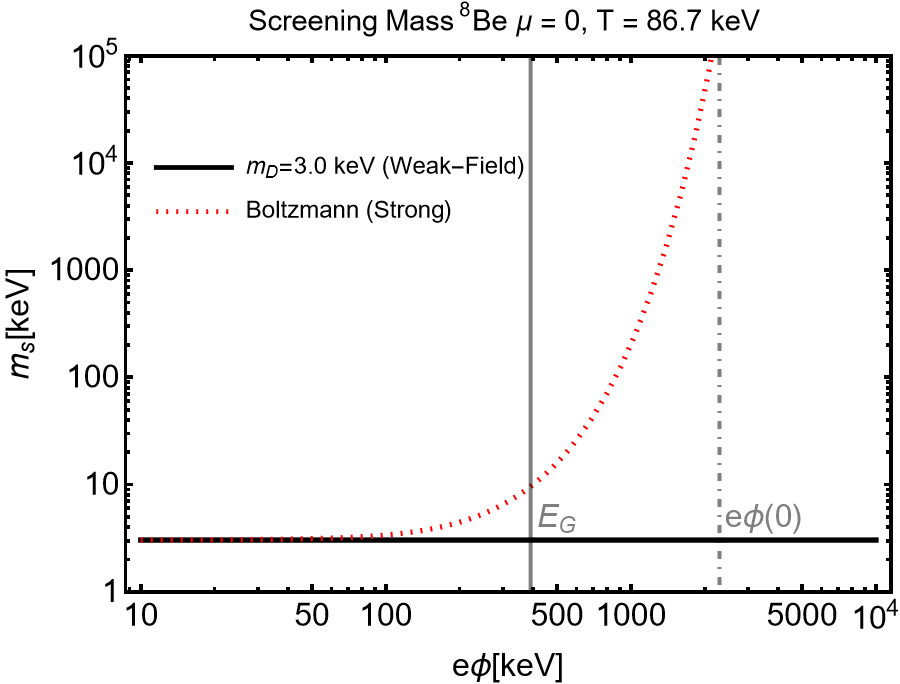 Weak screening           _
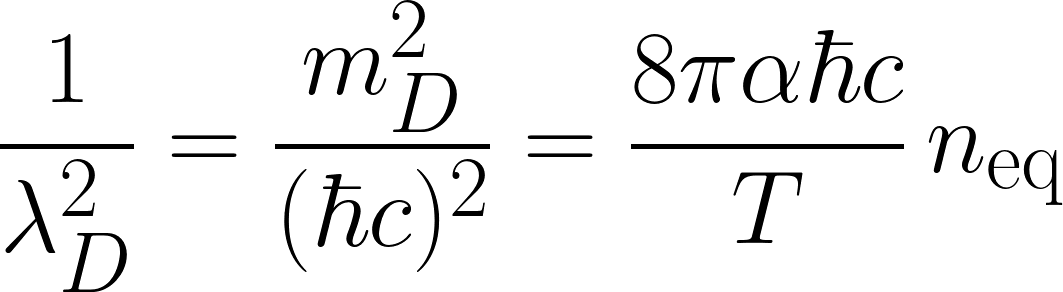 Large distance behavior
Boltzmann screening             _
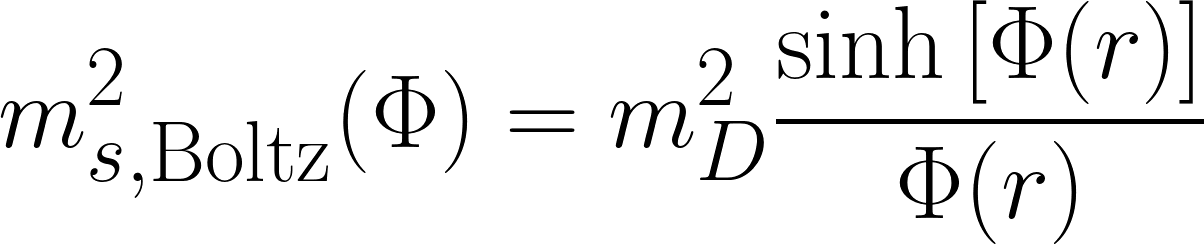 The screening mass using Boltzmann statistics over predicts the amount of screening due to the large local density in the polarization cloud around the nucleus
21
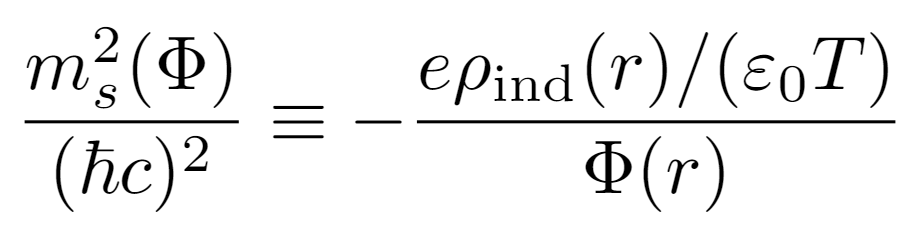 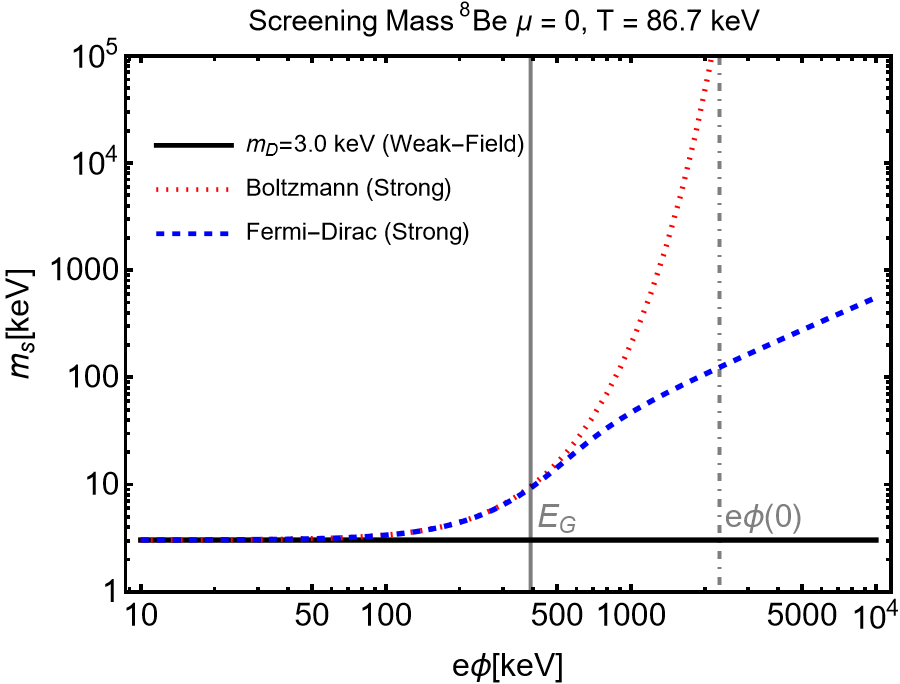 Weak screening           _
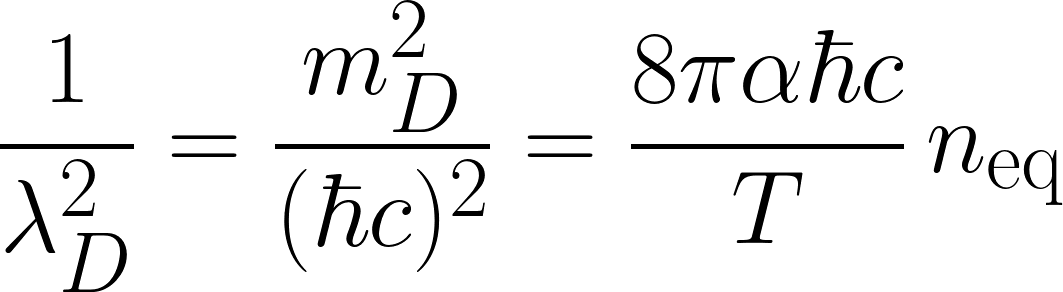 Large distance behavior
Stacking of fermion states
Boltzmann screening             _
We use Fermi-Dirac statistics to describe the polarization cloud
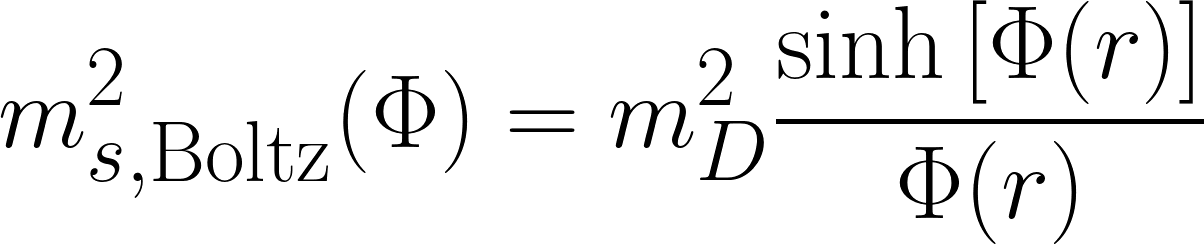 Overpredicts screening
Fermi-Dirac screening                    _
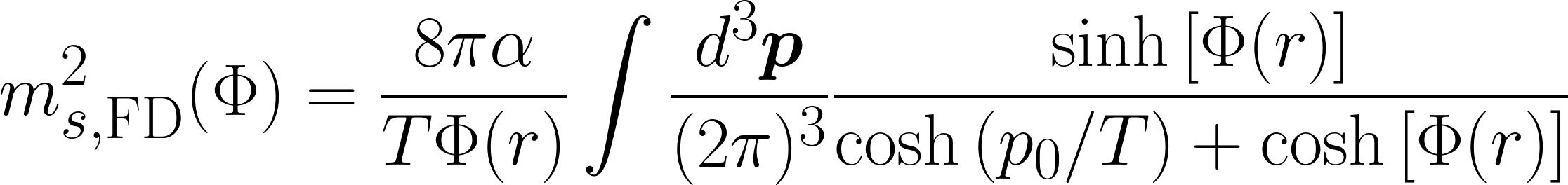 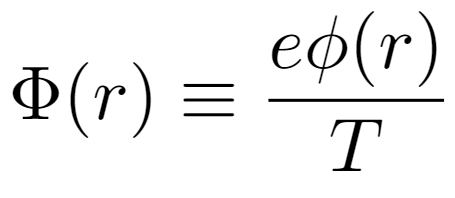 22
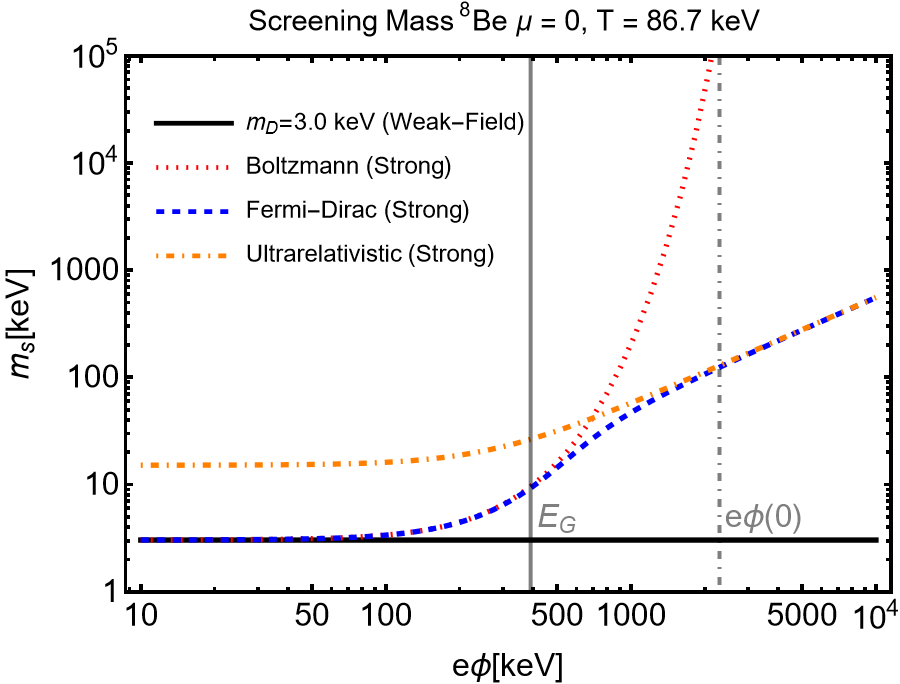 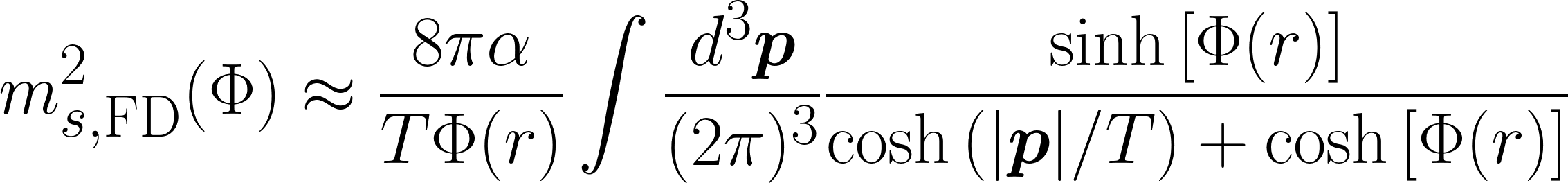 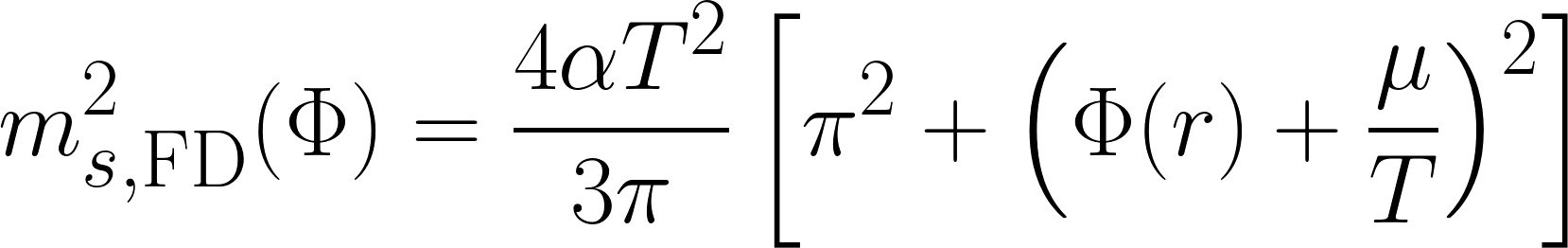 H. T. Elze, W. Greiner, J. Rafelski, The relativistic ideal fermi gas revisited, J. Phys. G 6 (1980) L149–L153
23
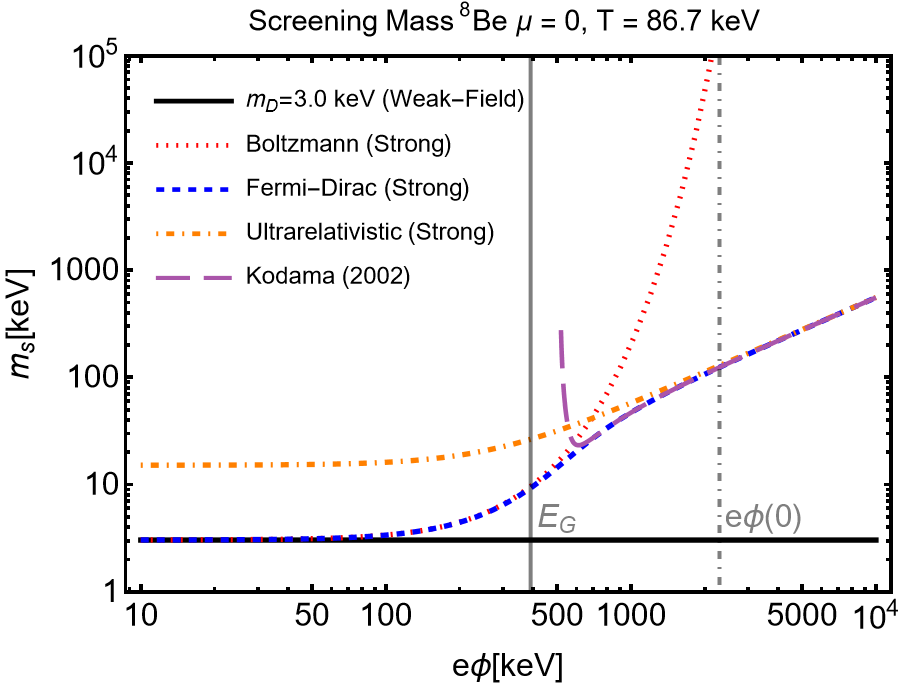 H. T. Elze, W. Greiner, J. Rafelski,, J. Phys. G 6 (1980) L149–L153
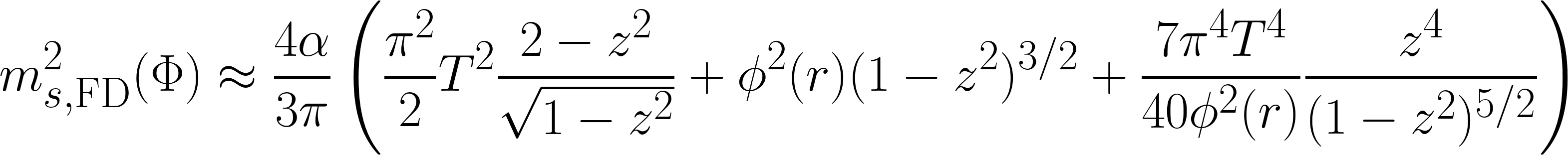 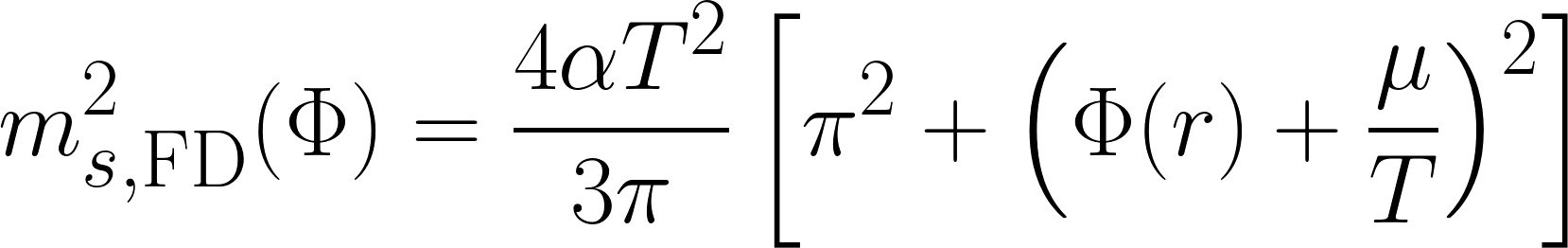 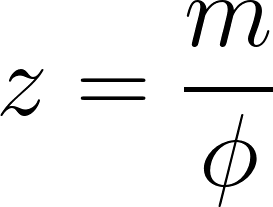 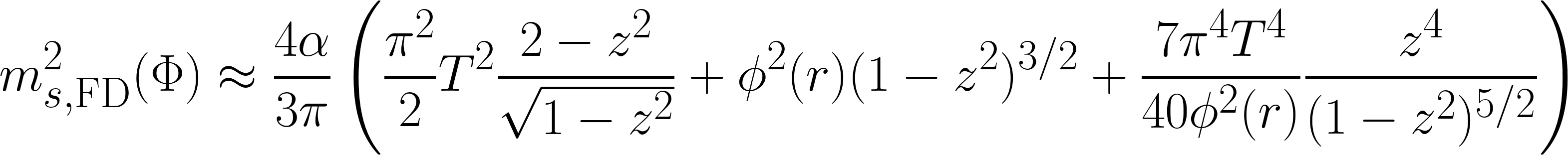 T. Kodama, AIP Conference Proceedings, Vol. 631, AIP, 2002, pp. 3–26
24
Small density expansion
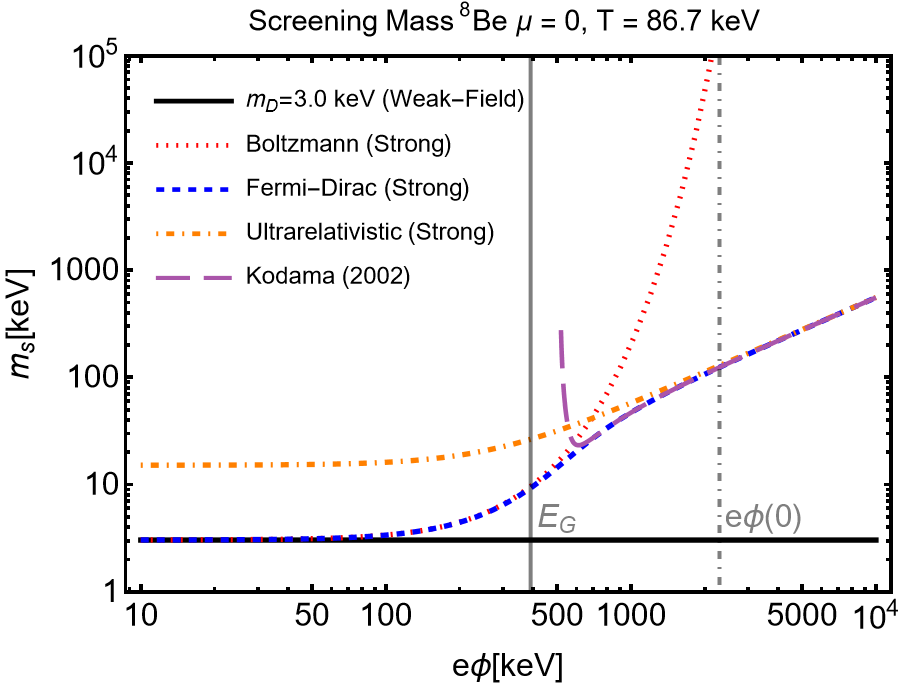 H. T. Elze, W. Greiner, J. Rafelski,, J. Phys. G 6 (1980) L149–L153
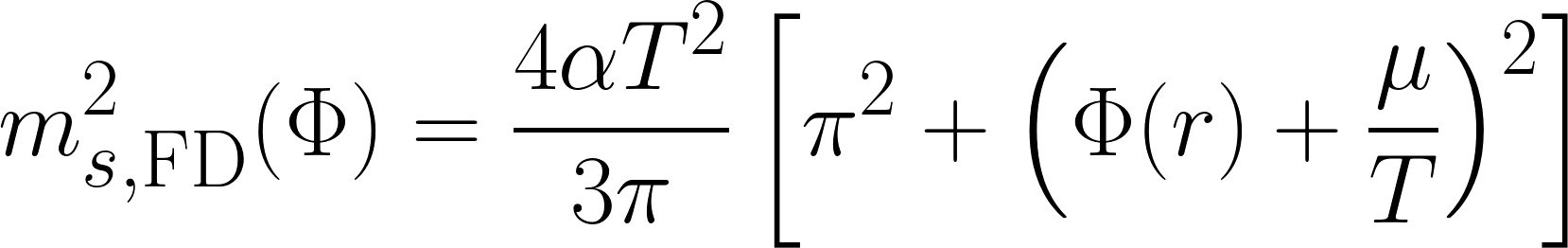 25
Solving the Nonlinear Poisson Equation
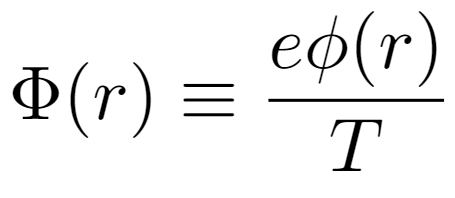 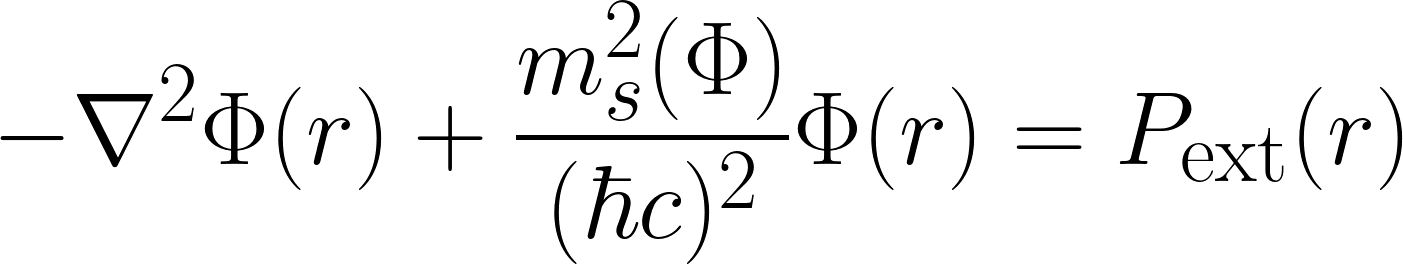 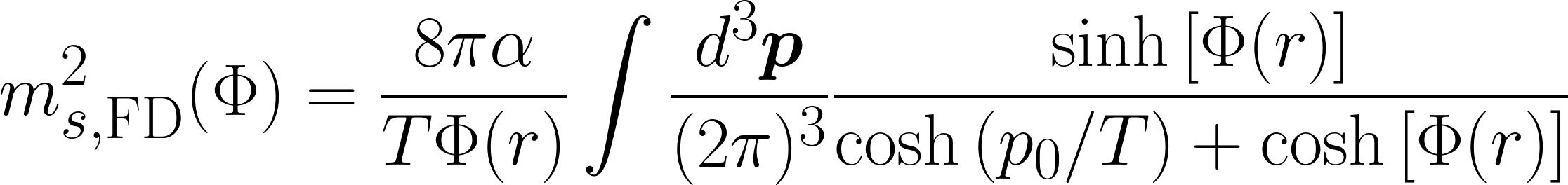 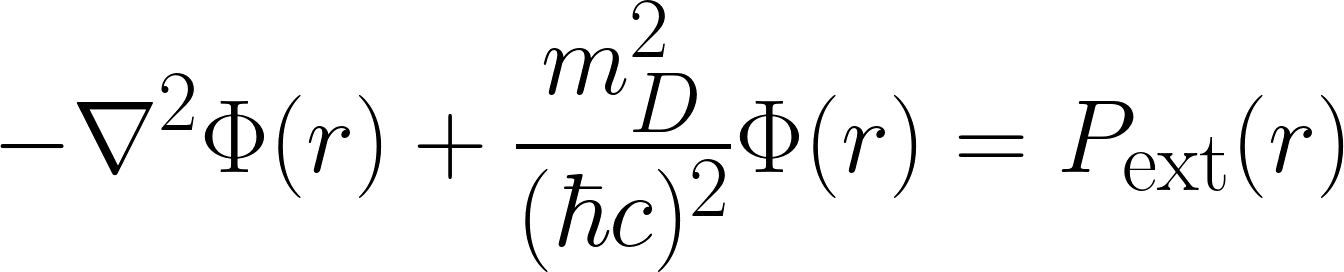 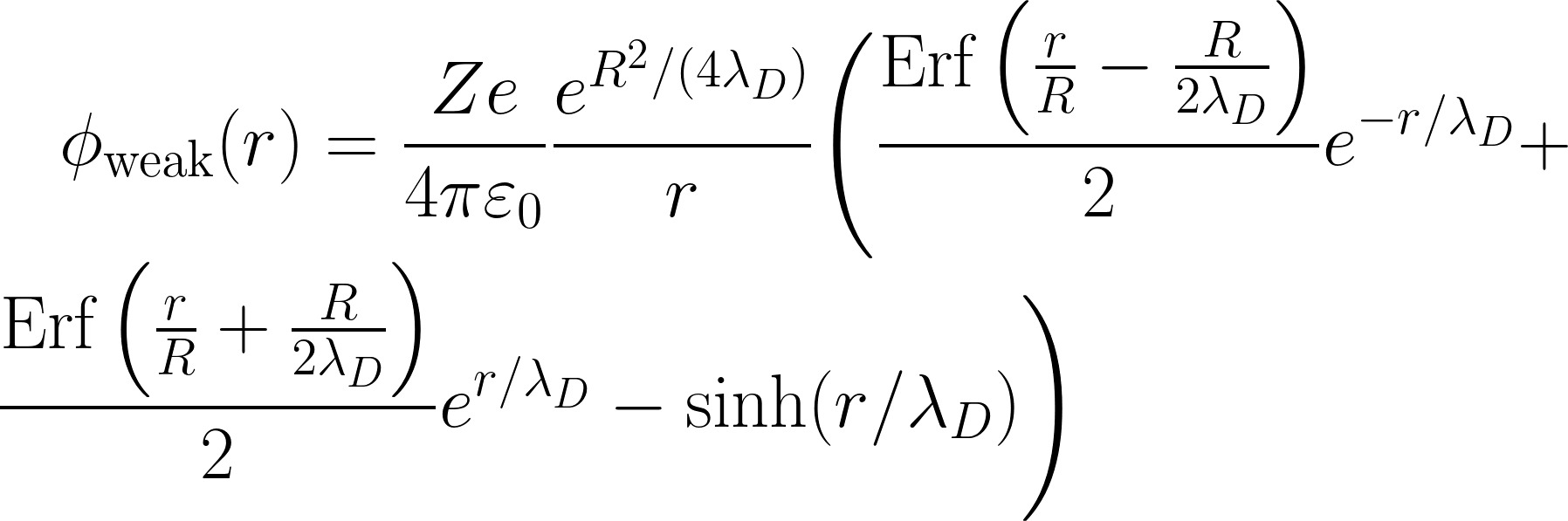 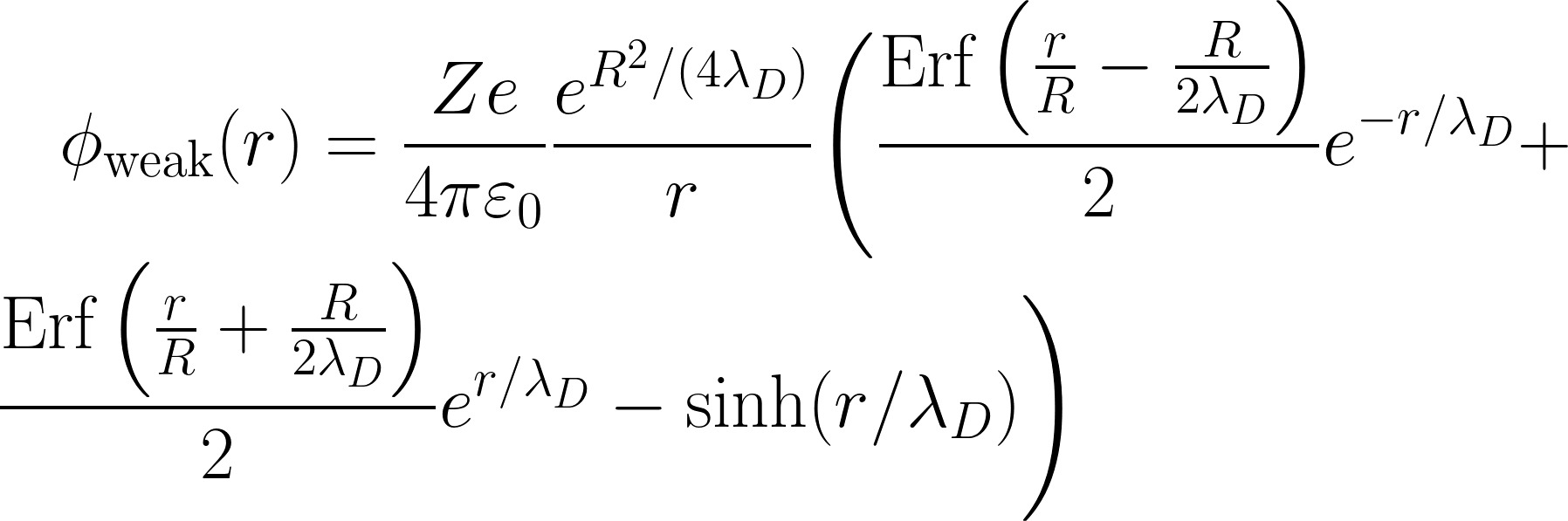 26
C. Grayson, C. T. Yang, M. Formanek, J. Rafelski, Annals Phys. 458 (2023)
Solving the Nonlinear Poisson Equation
Starting integration at large values of r where the weak field condition applies




We then using a shooting method, integrating inwards towards small values of r with the solution, either diverging to positive or negative infinity based on whether an effective charge normalization has been chosen to be too large or too small.
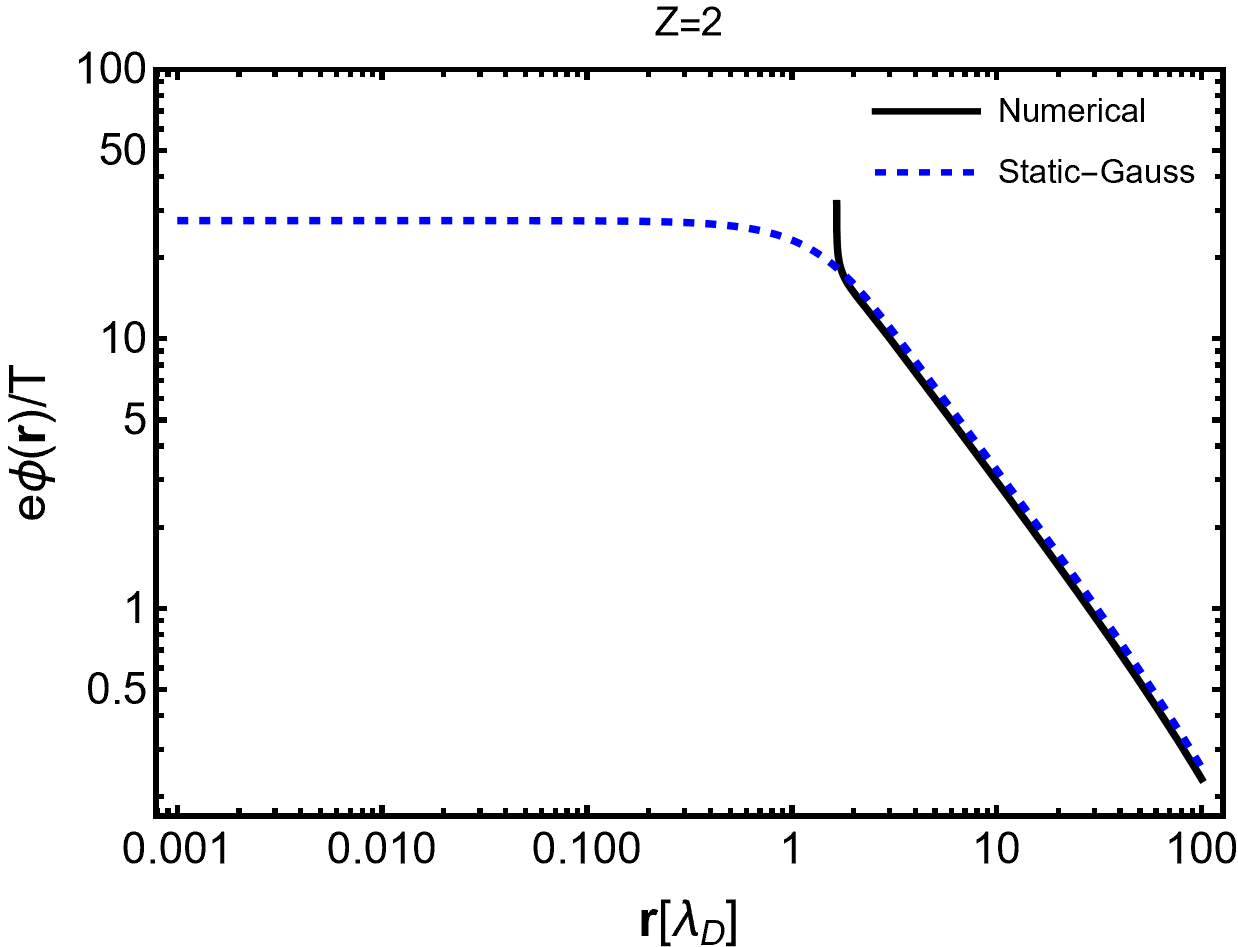 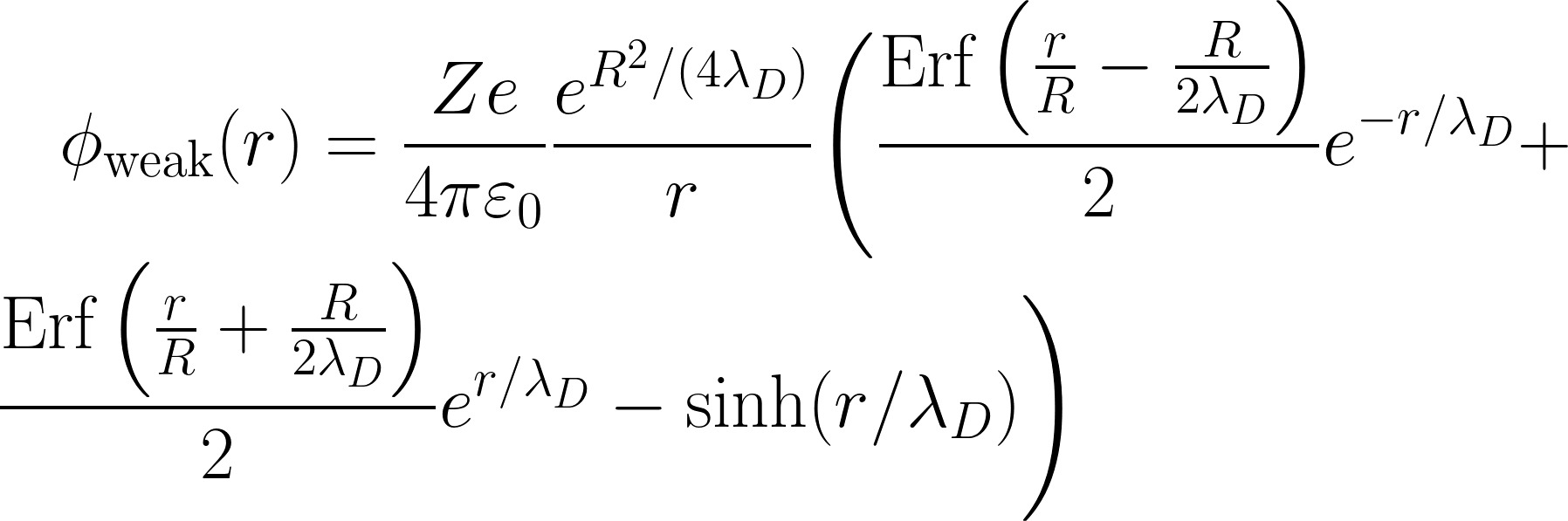 27
Solving the Nonlinear Poisson Equation
Starting integration at large values of r where the weak field condition applies




We then using a shooting method, integrating inwards towards small values of r with the solution, either diverging to positive or negative infinity based on whether an effective charge normalization has been chosen to be too large or too small.
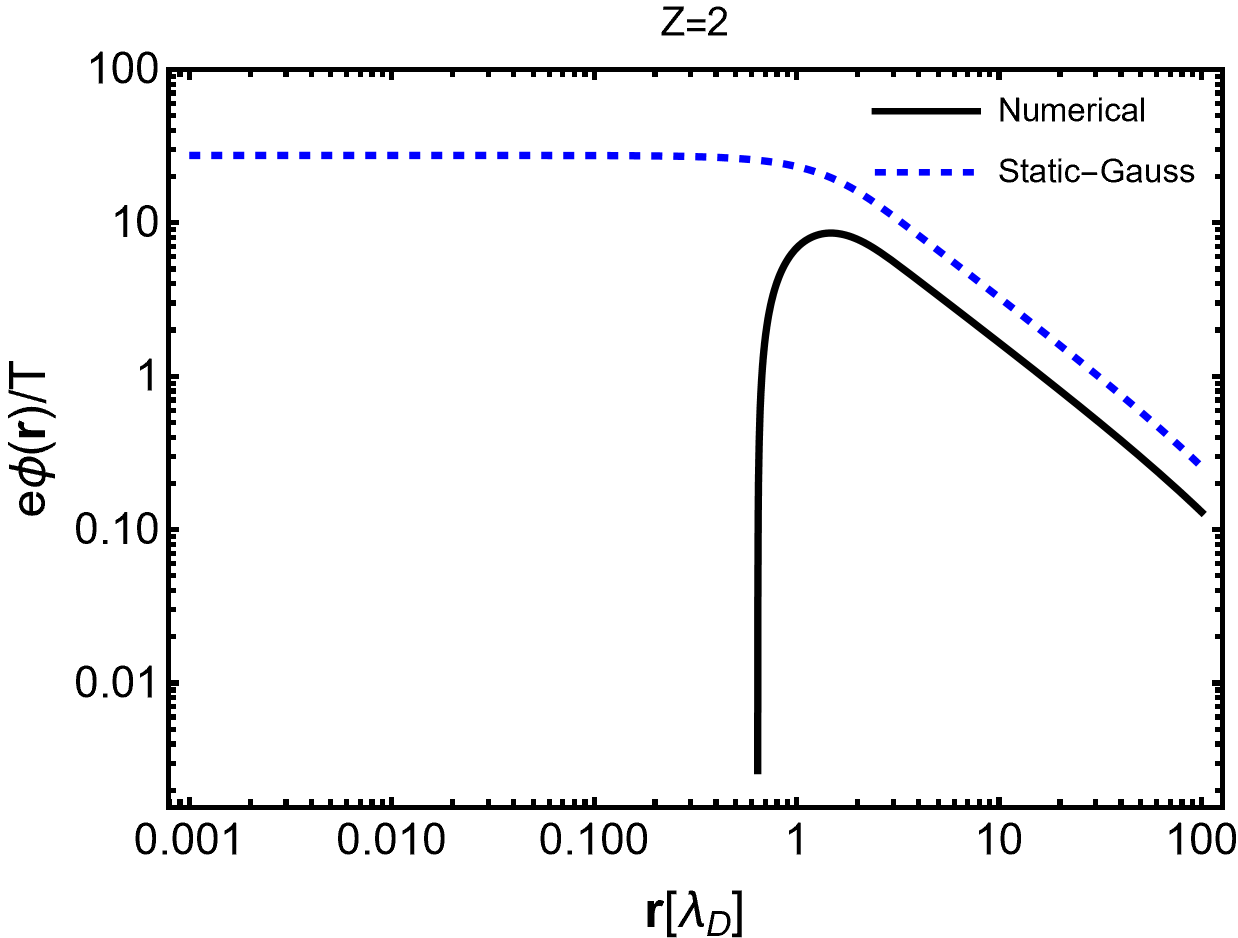 28
Solving the Nonlinear Poisson Equation
Starting integration at large values of r where the weak field condition applies




We then using a shooting method, integrating inwards towards small values of r with the solution, either diverging to positive or negative infinity based on whether an effective charge normalization has been chosen to be too large or too small.
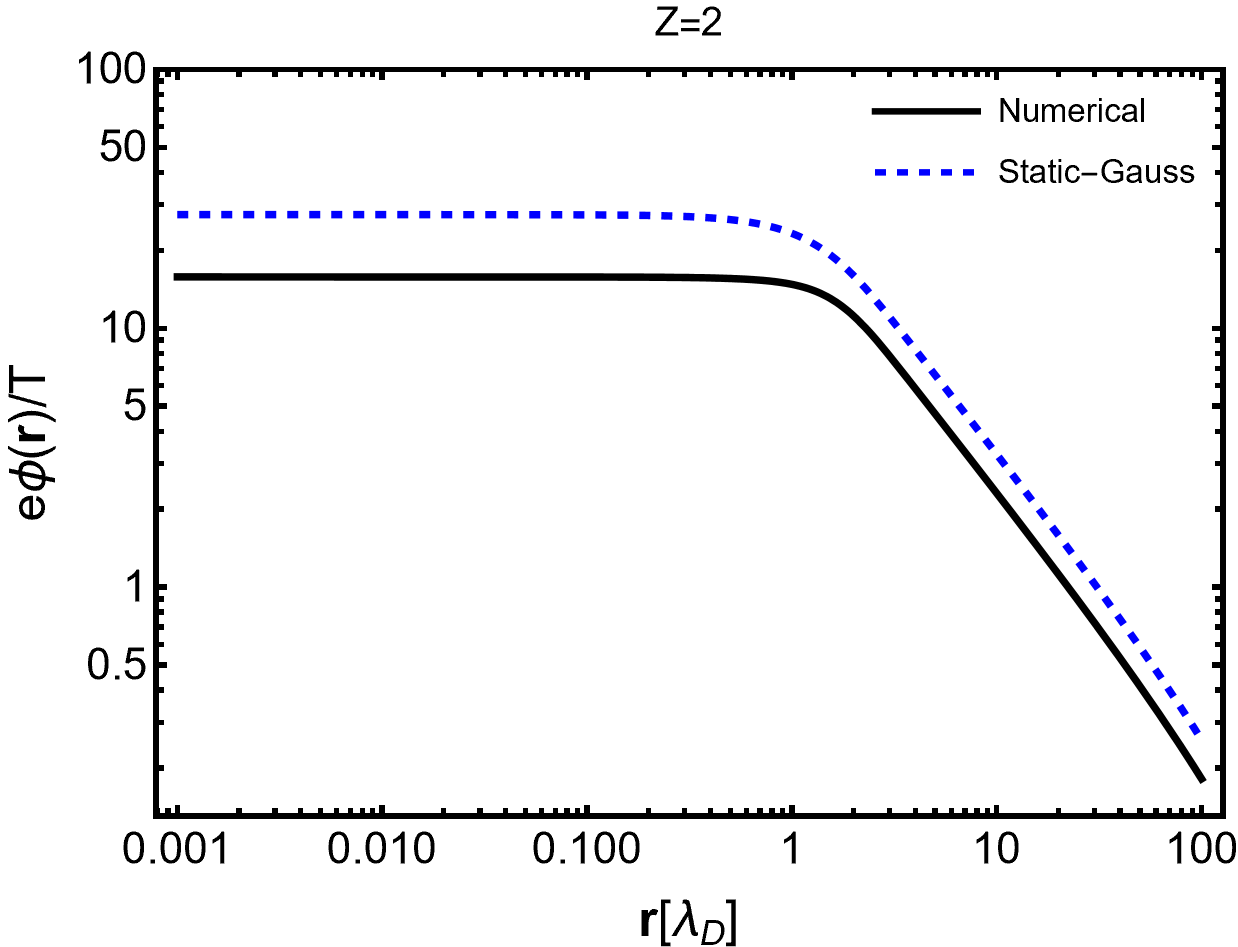 29
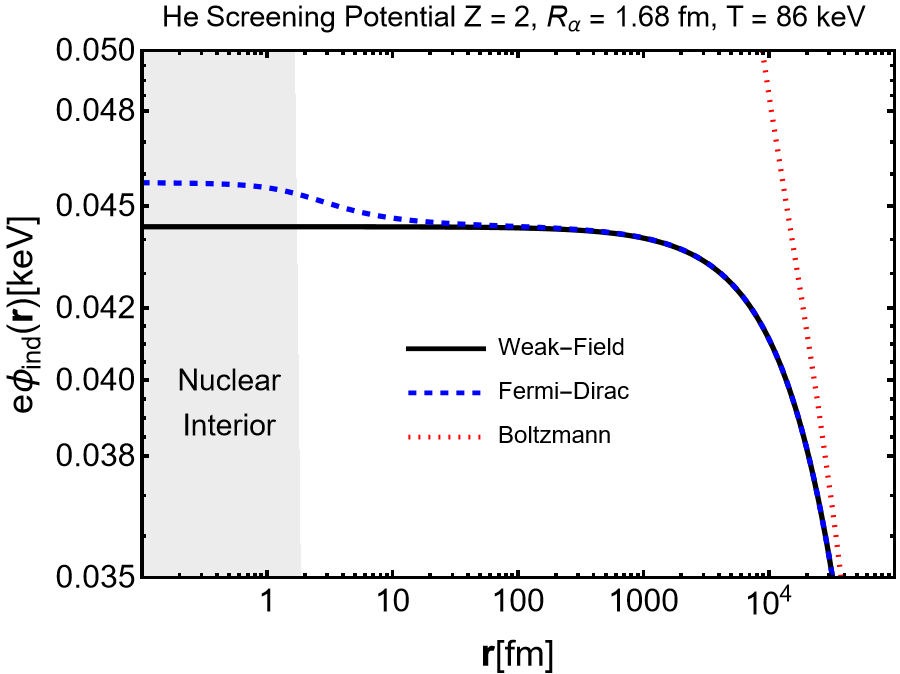 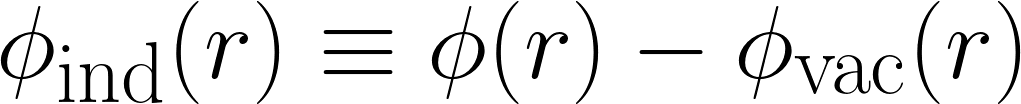 1.3 eV
30
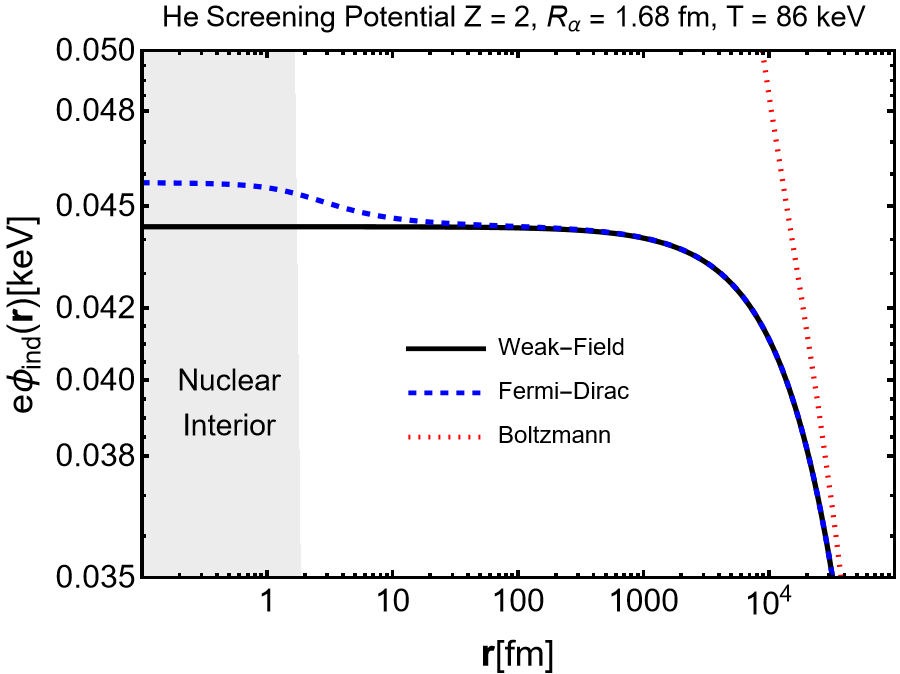 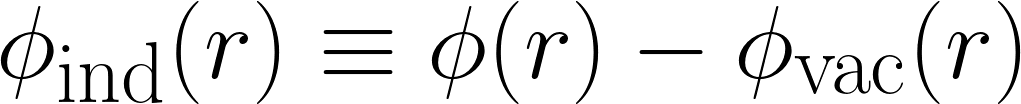 1.3 eV
31
Pitrou, C., A. Coc, J.-P. Uzan, and E. Vangioni (2018). Phys. Rept., 754, pp. 1–66.
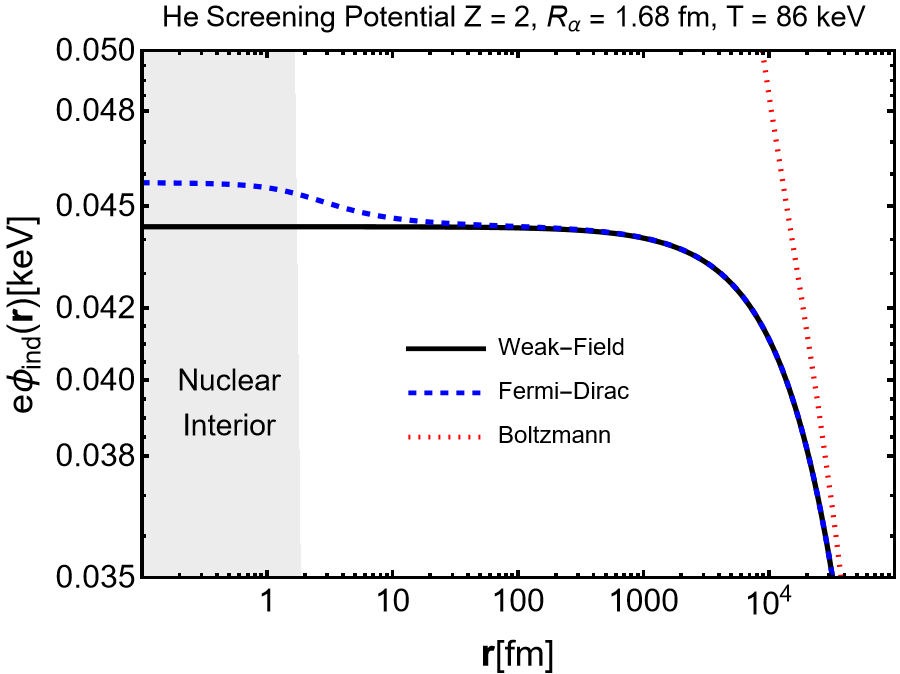 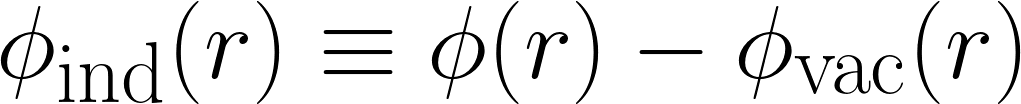 1.3 eV
Boltzmann statistics vastly overpredicts the screening potential since it doesn’t account for the stacking of fermion states. At large distances however the plasma obeys Boltzmann statistics.
32
Pitrou, C., A. Coc, J.-P. Uzan, and E. Vangioni (2018). Phys. Rept., 754, pp. 1–66.
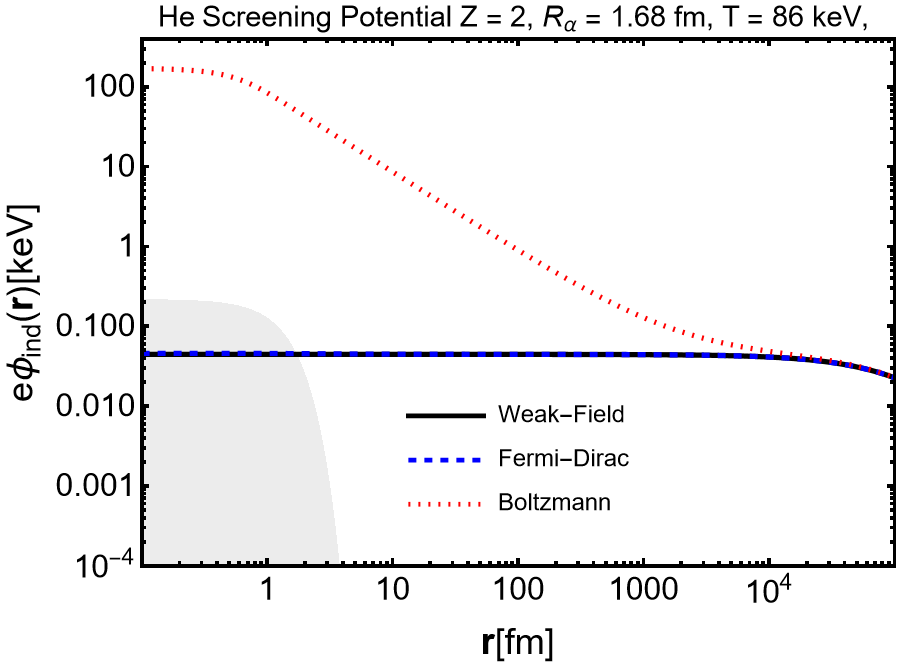 170 keV
Boltzmann statistics vastly overpredicts the screening potential since it doesn’t account for the stacking of fermion states. At large distances however the plasma obeys Boltzmann statistics.
33
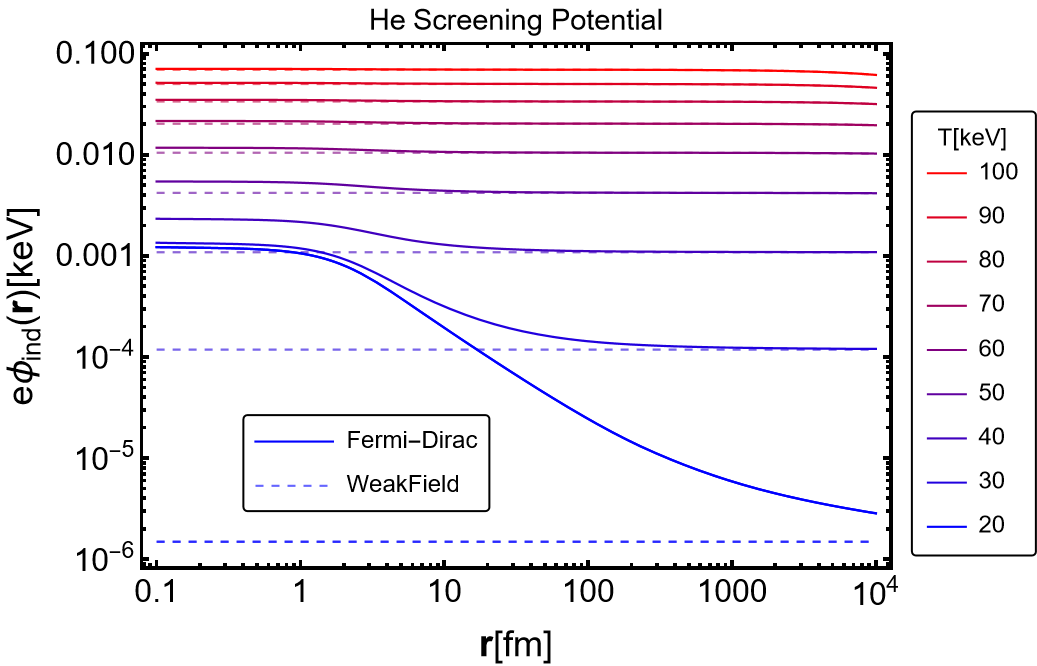 34
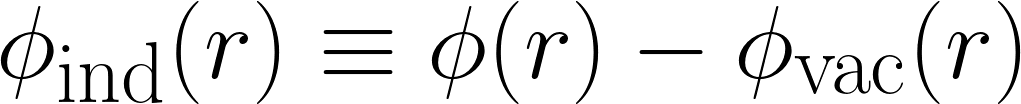 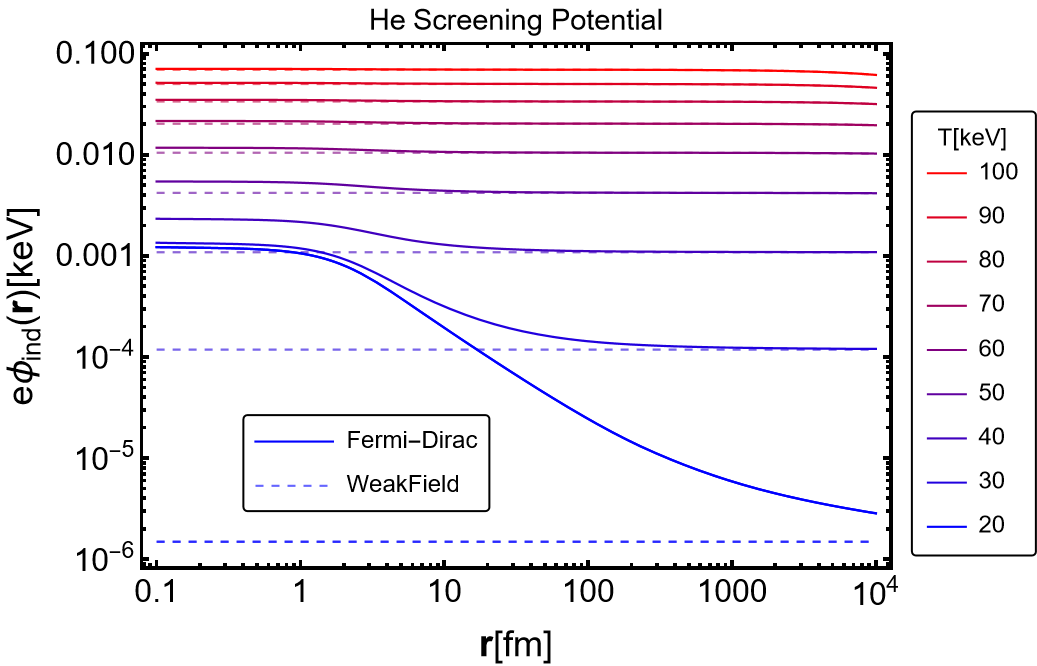 35
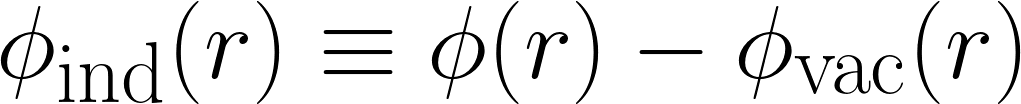 Thermonuclear reaction rate Enhancement
To calculate the enhancement of thermonuclear reactions we compare the screened reaction rate in plasma to the reaction rate in vacuum
“Relative energy of collision”
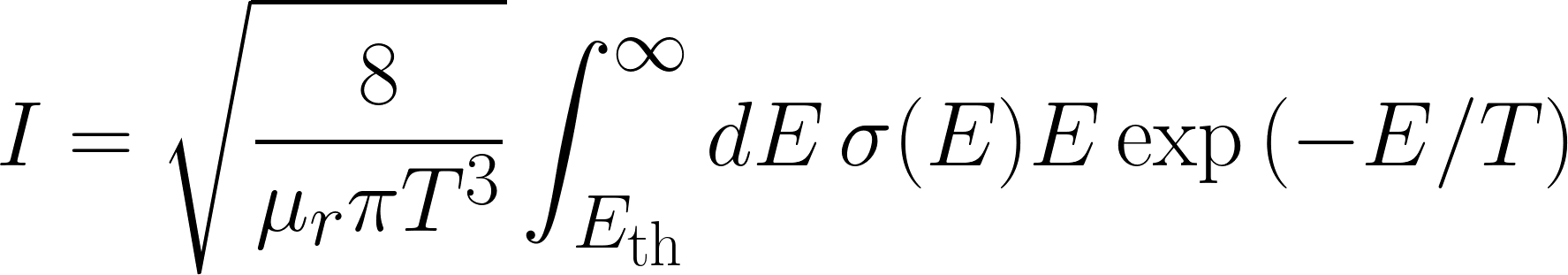 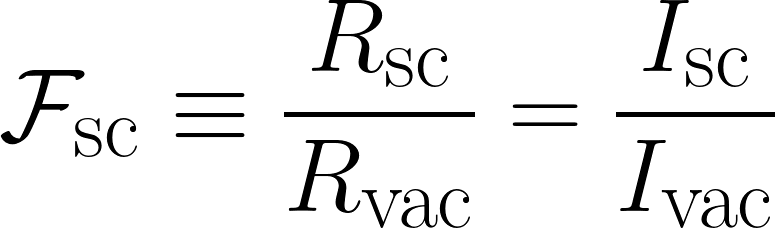 “Reaction Threshold”
“Boltzmann distribution”
“Reduced Mass”
“Thermonuclear Reaction Rate”
W. K. Rose, Advanced Stellar Astrophysics, Cambridge University Press, 1998
Coulomb Penetration Factor
Potential in Plasma
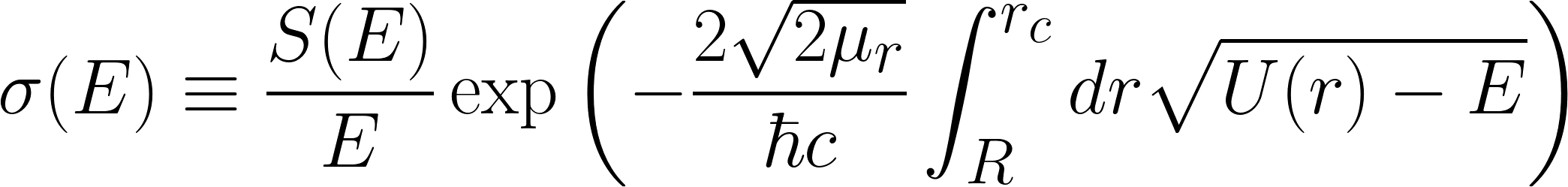 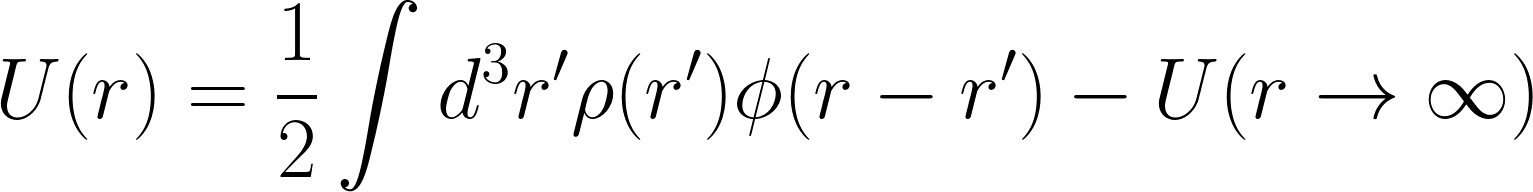 36
[Speaker Notes: Add citation]
Salpeter Enhancement Factor (1954)
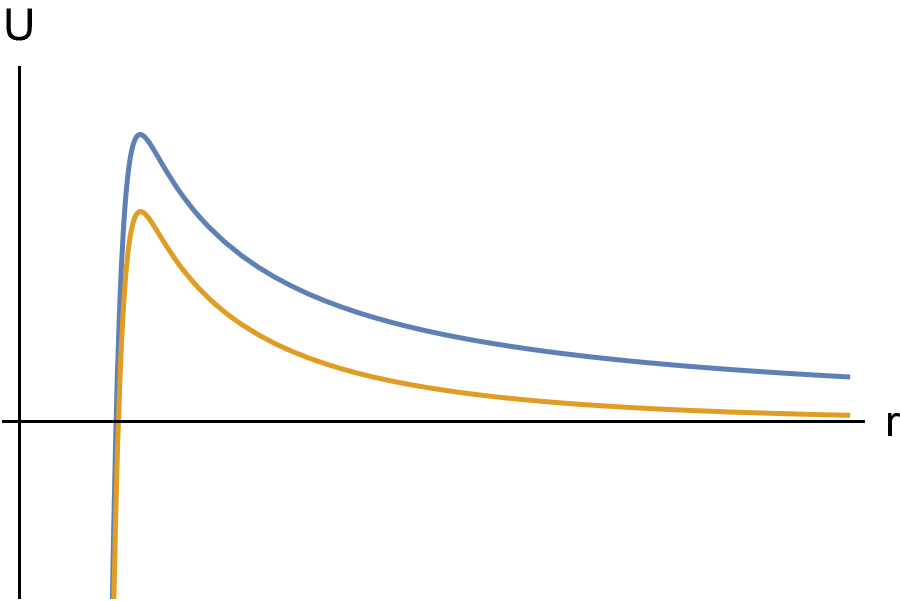 Salpeter, E. E. (1954) Austral. J. Phys., 7, pp. 373–388.
Turning point
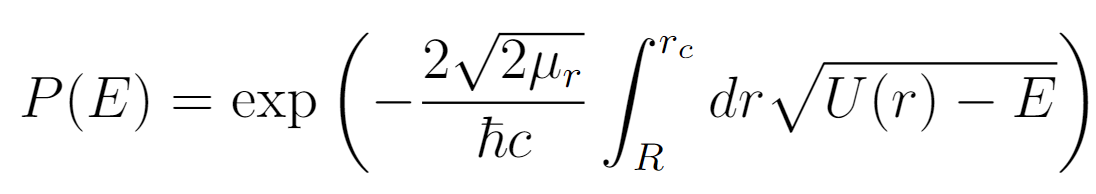 Reduced mass
Nuclear radius
“Classical turning point”
“Screening length”
Static Screening
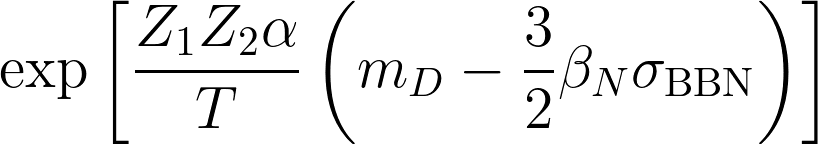 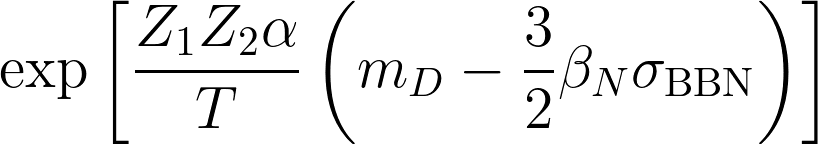 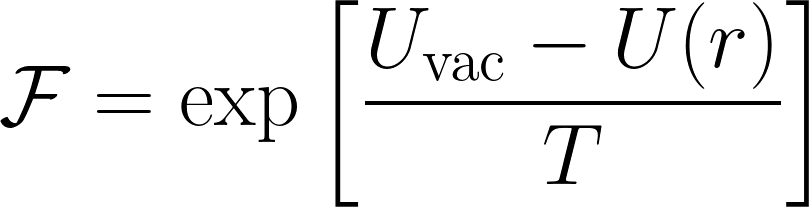 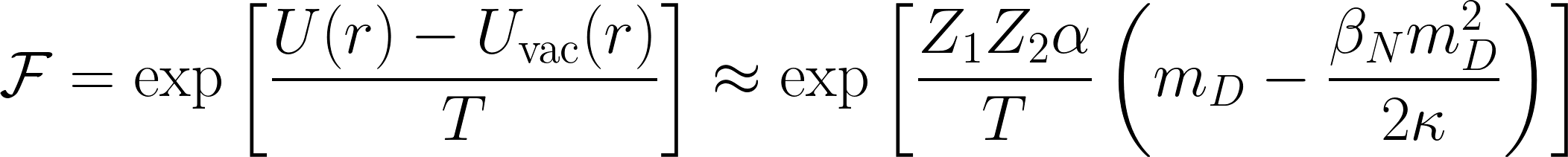 fm
The Salpeter enhancement factor only depends on the screening potential at the origin.
37
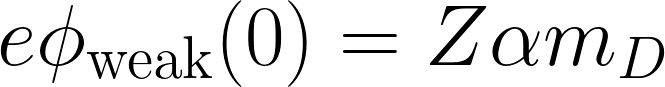 Salpeter Enhancement Factor (1954)
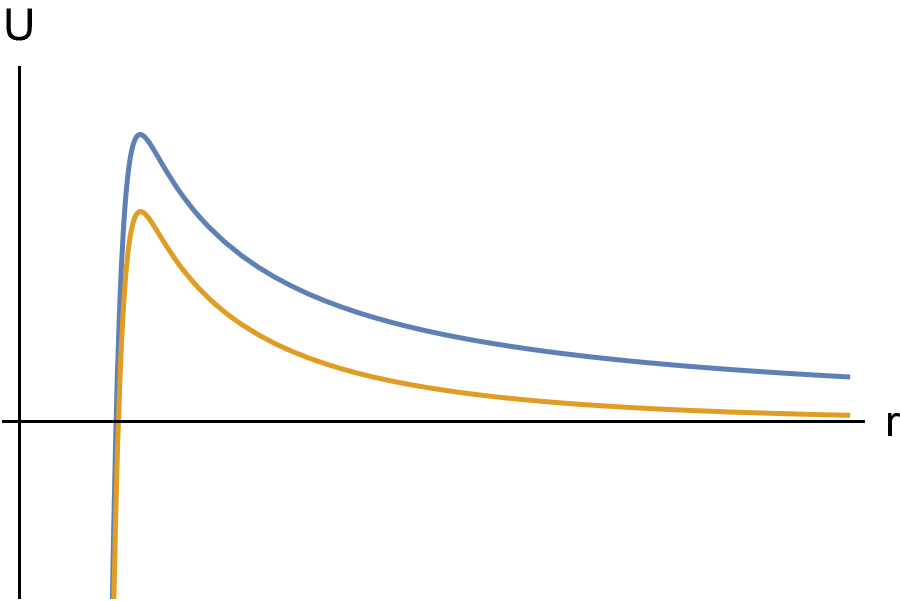 Salpeter, E. E. (1954) Austral. J. Phys., 7, pp. 373–388.
Turning point
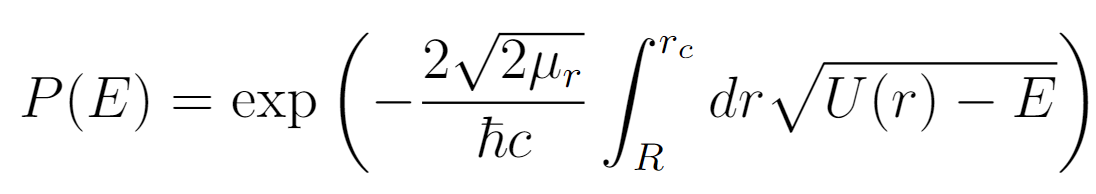 Reduced mass
Nuclear radius
“Classical turning point”
“Screening length”
Damped-dynamic Screening
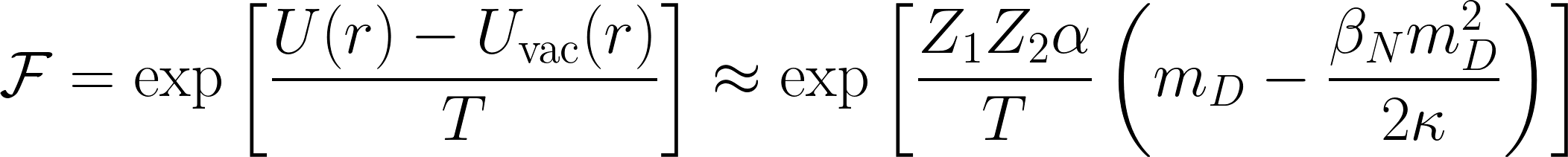 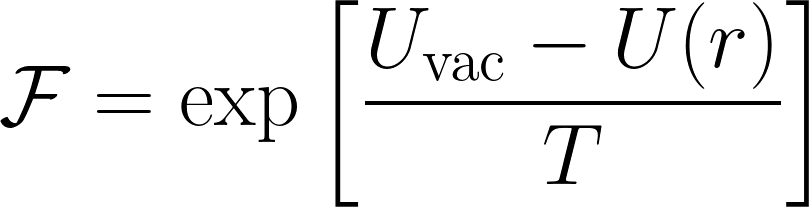 fm
38
Salpeter Enhancement Factor (1954)
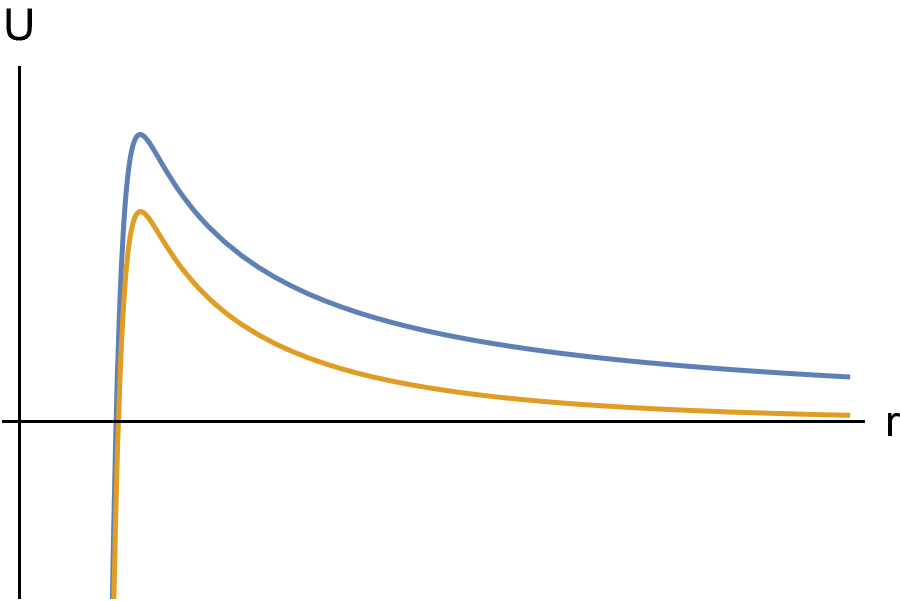 Salpeter, E. E. (1954) Austral. J. Phys., 7, pp. 373–388.
Turning point
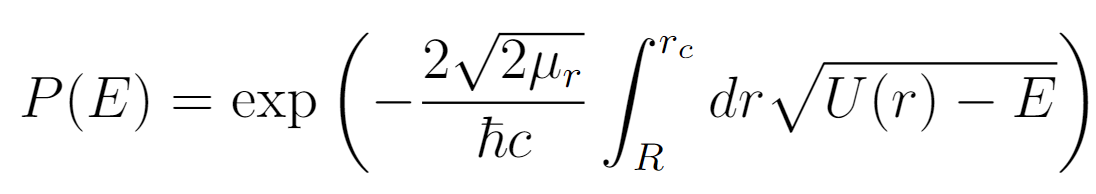 Reduced mass
Nuclear radius
Damped-dynamic Screening
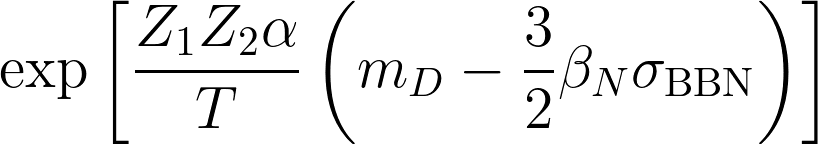 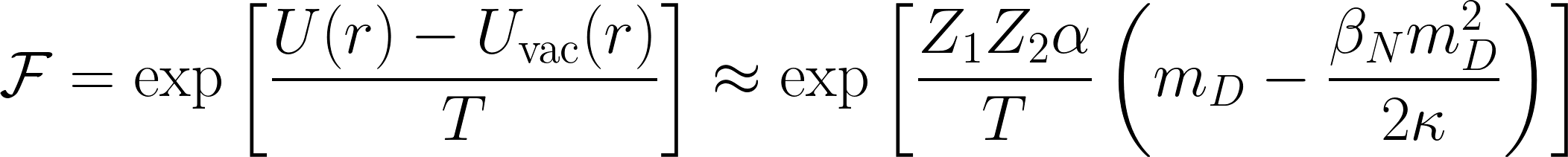 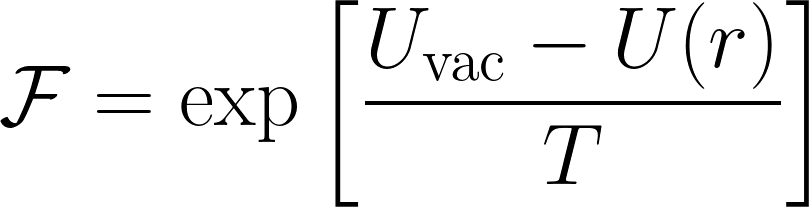 Could be relevant for solar and laboratory fusion
39
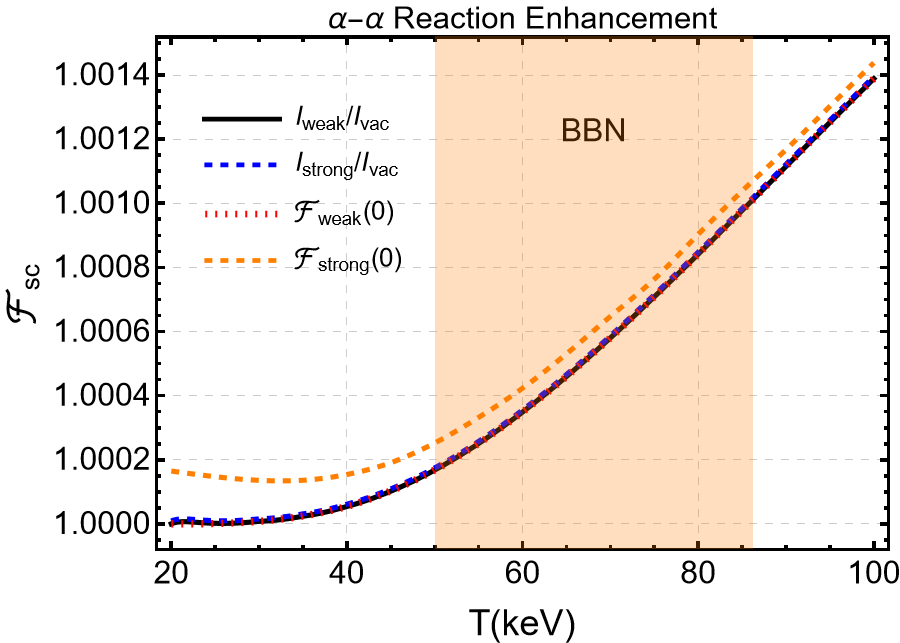 “Salpeter
Factors”
40
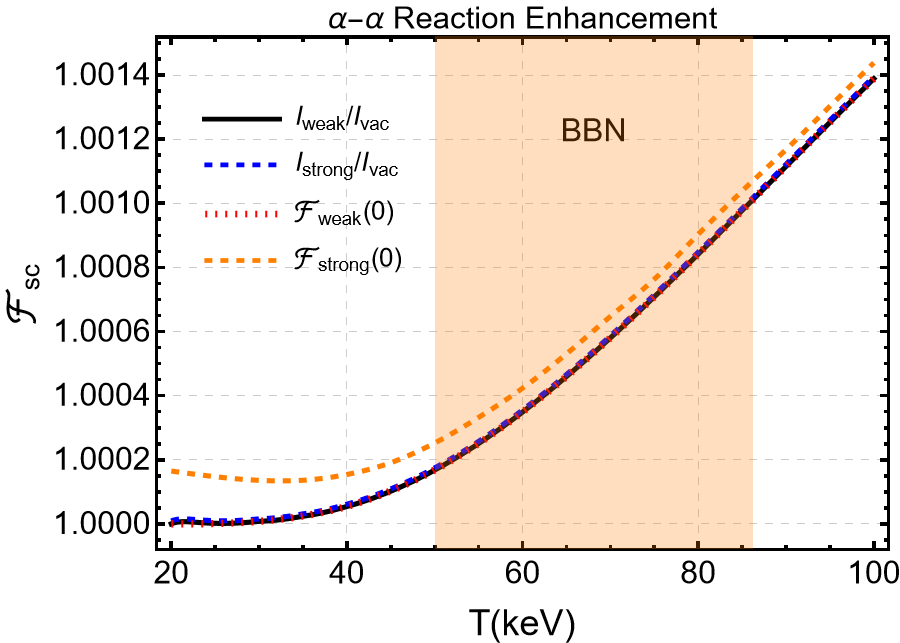 “Salpeter
Factors”
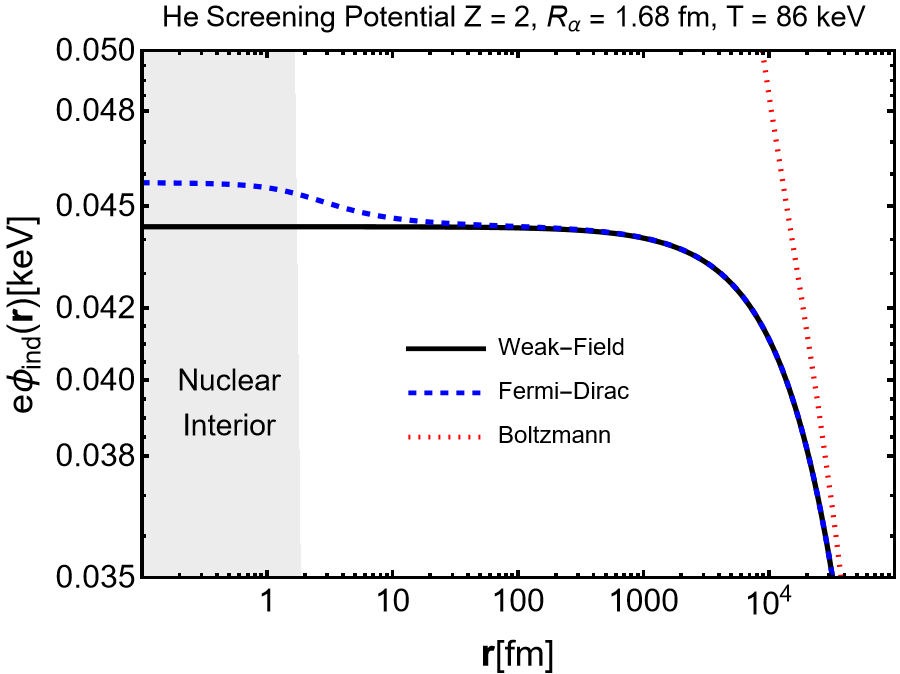 41
Carbon is not significantly present during BBN.
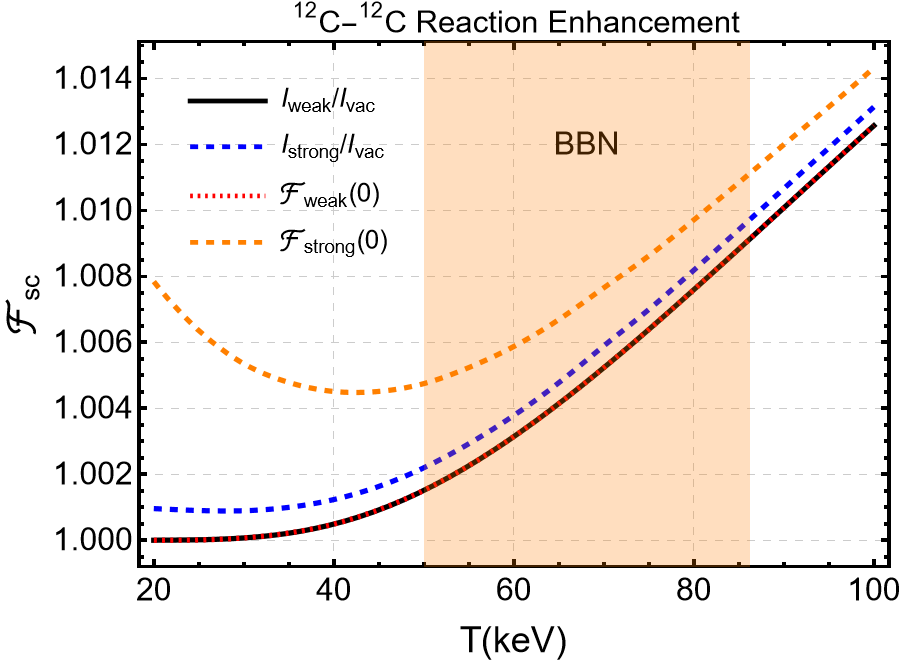 Factor of 1000
“Salpeter
Factors”
Over-prediction is larger.
42
Carbon is not significantly present during BBN.
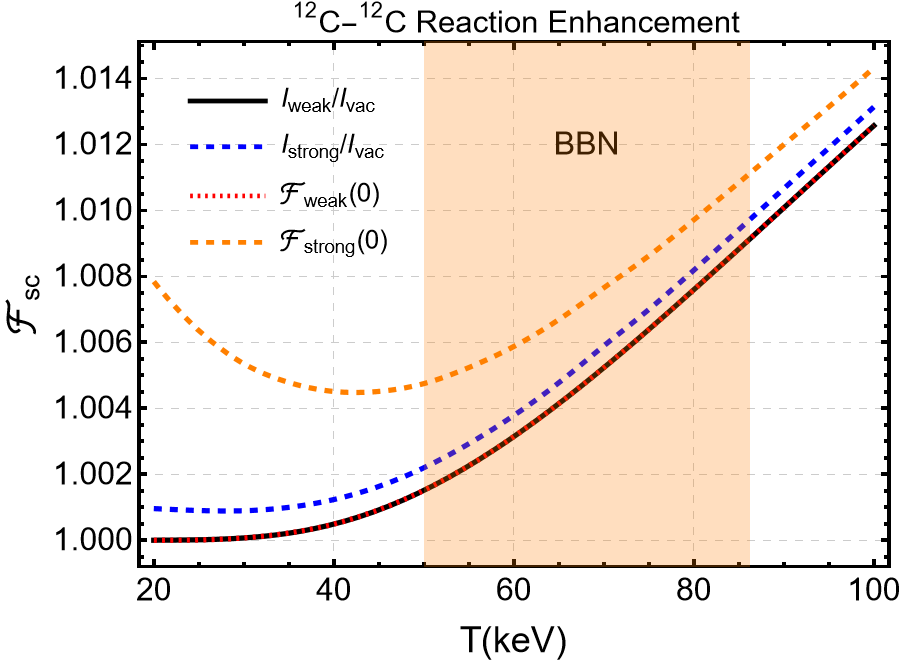 Factor of 1000
“Salpeter
Factors”
Over-prediction is larger.
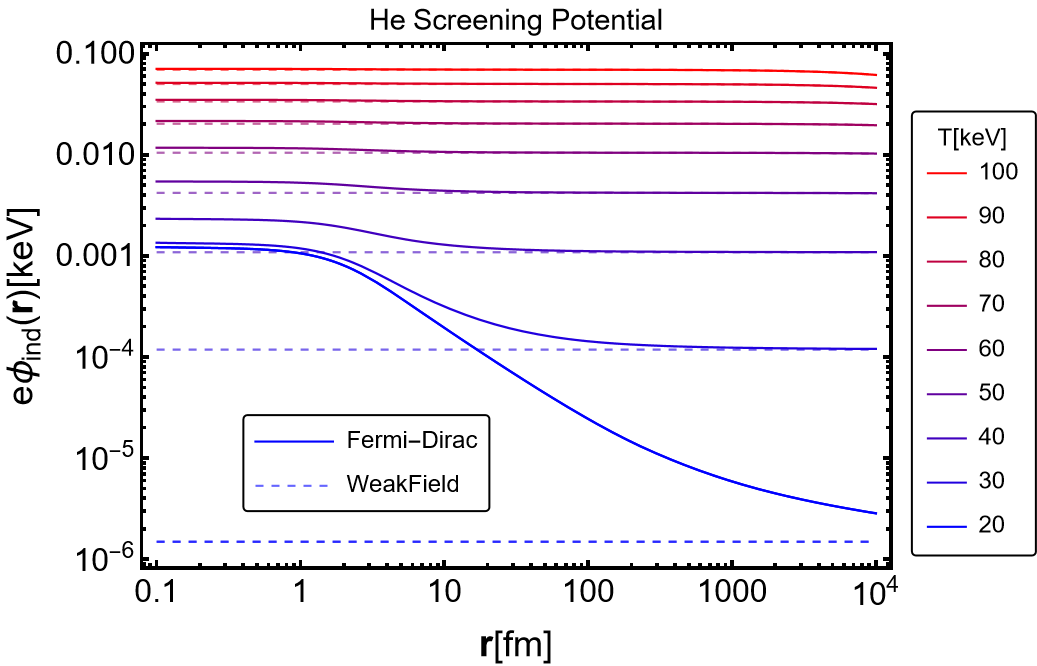 43
Carbon is not significantly present during BBN.
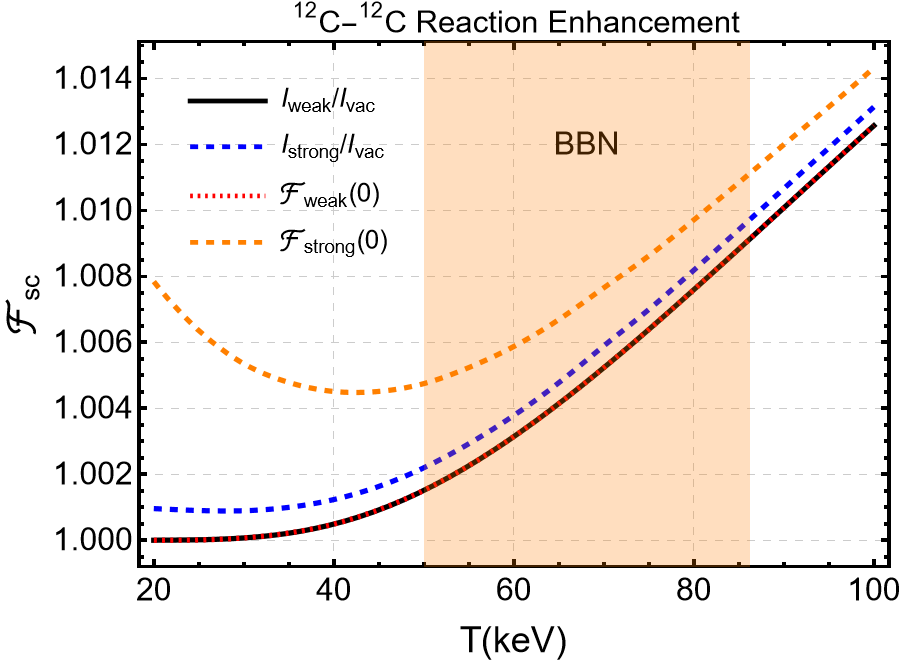 Factor of 1000
“Salpeter
Factors”
Over-prediction is larger.
Strong screening in BBN may affect heavier element abundances while leaving light element abundances unaffected.
44
Heavy Nuclear Catalysts - Preliminary
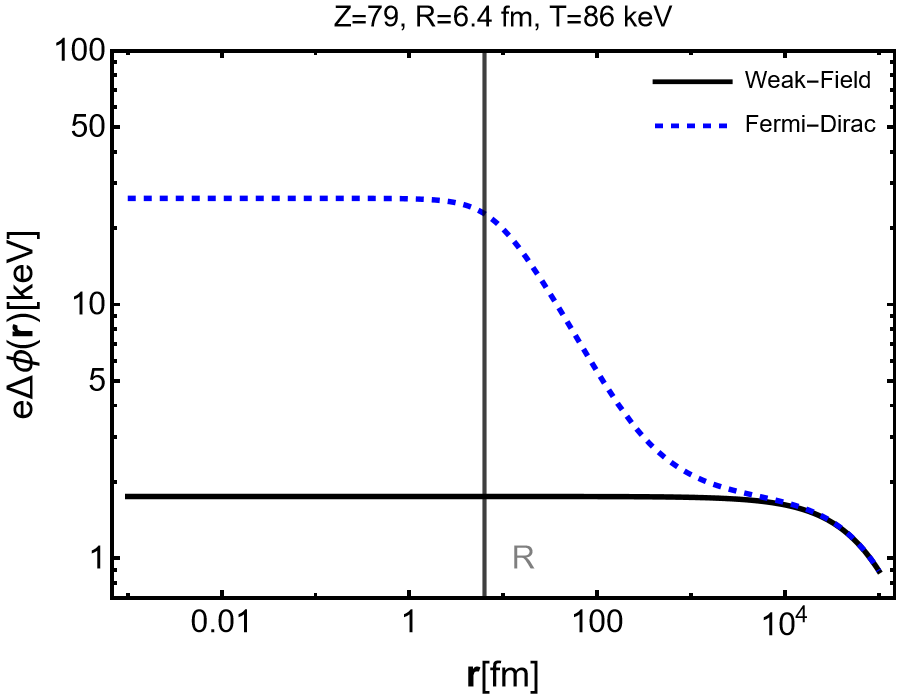 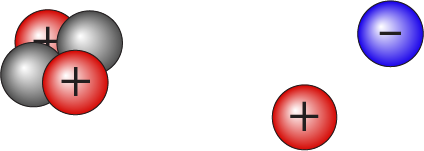 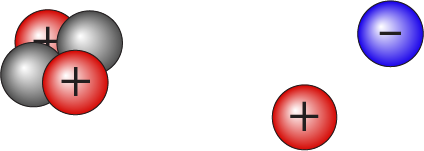 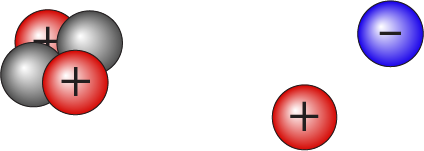 26 keV
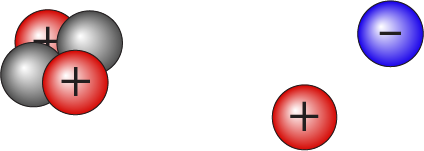 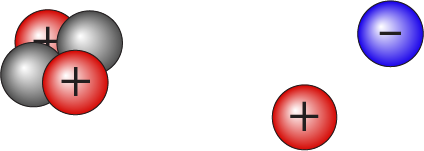 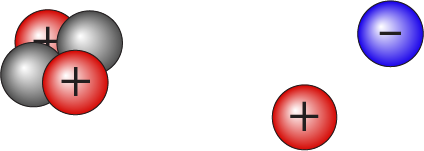 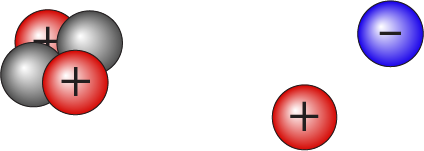 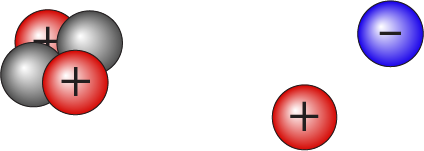 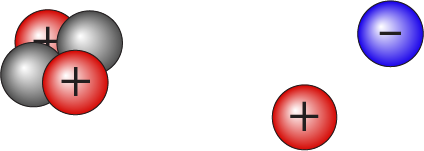 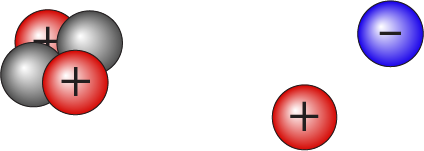 Light nuclei colliding in the electron cloud of a heavy nucleolus could lead to significant enhancement.
45
Conclusion and Outlook
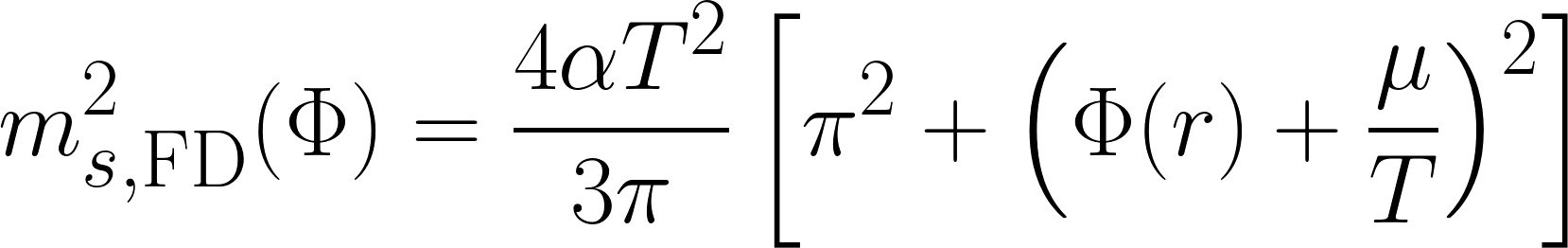 46
Thank You
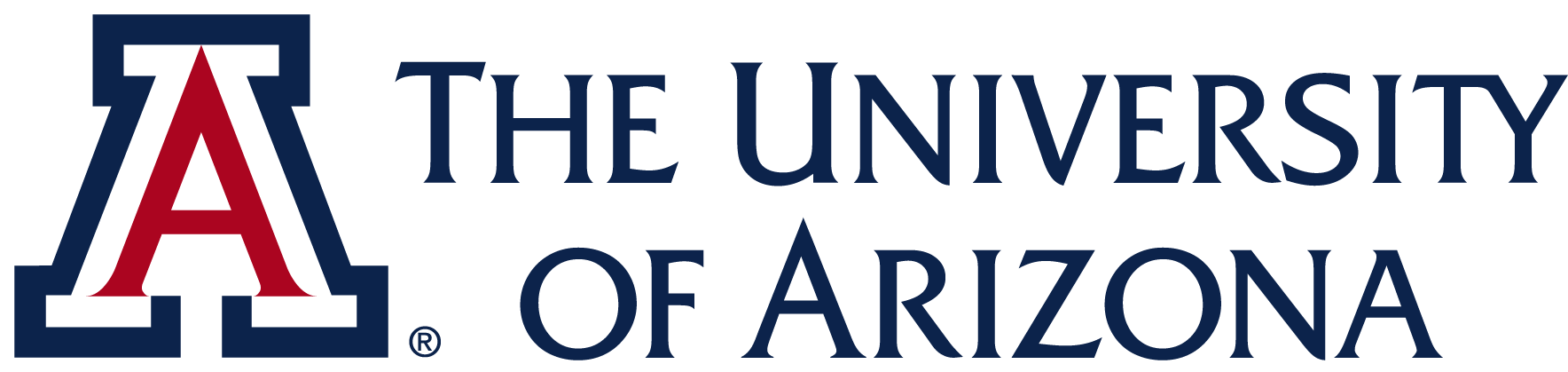 47
Method of Numerical Solution - Check
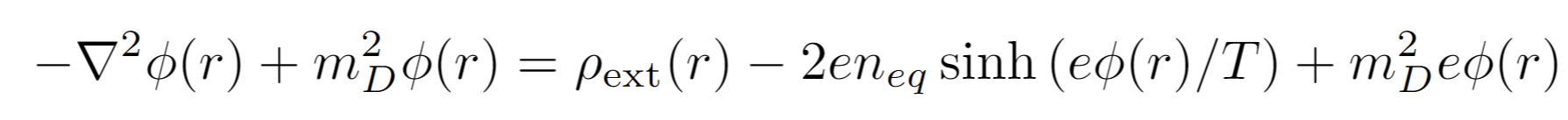 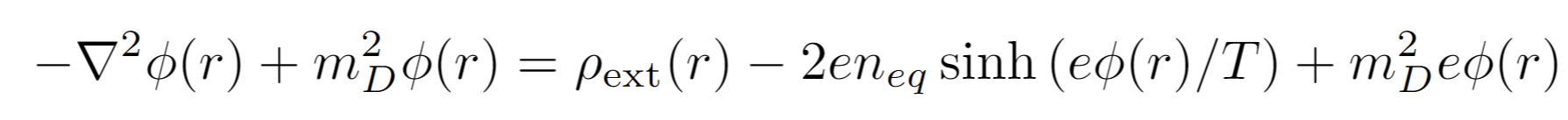 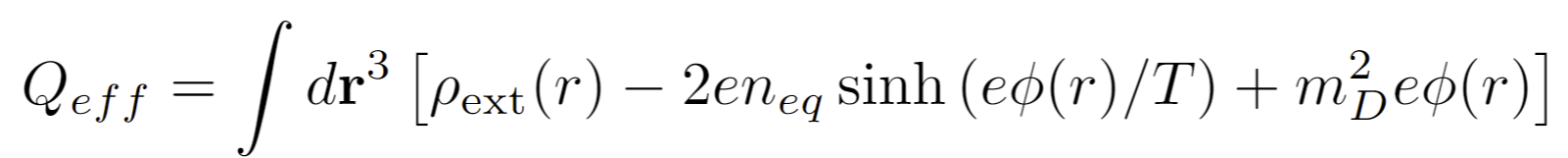 48
What do we mean by Hot and Dense?
electron
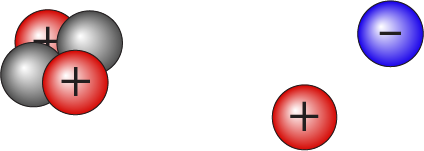 positron
Grayson, C., C. T. Yang, M. Formanek, and J. Rafelski (2023). Annals Phys., 458, p. 169453.
Grayson, C., M. Formanek, J. Rafelski, and B. Müller (2022). Phys. Rev. D, 106(1), p. 014011.
Natural units
49
[1] J.N. Bahcall et al.. Astrophys. J. 2001, 555, 990–1012, [astro-ph/0010346]. doi:10.1086/321493.
Strong Screening Electron-Positron Plasma during BBN Epoch:
Chris Grayson, Cheng Tao Yang, Martin Formanek, Johann Rafelski
In preparation
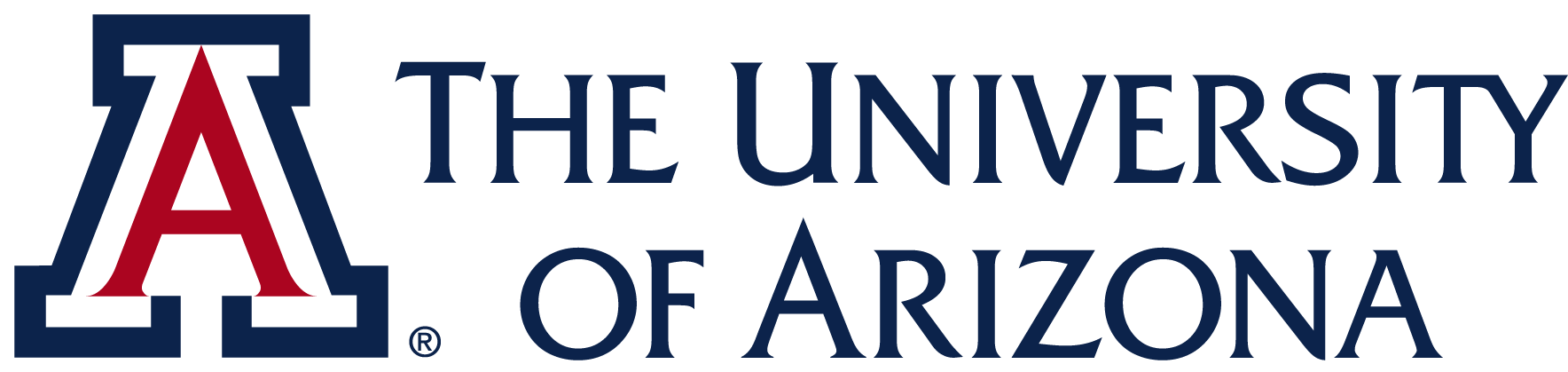 50
We then expand the potential in the limit of large damping and small velocity of the source due to the comparatively large mass of nuclei.
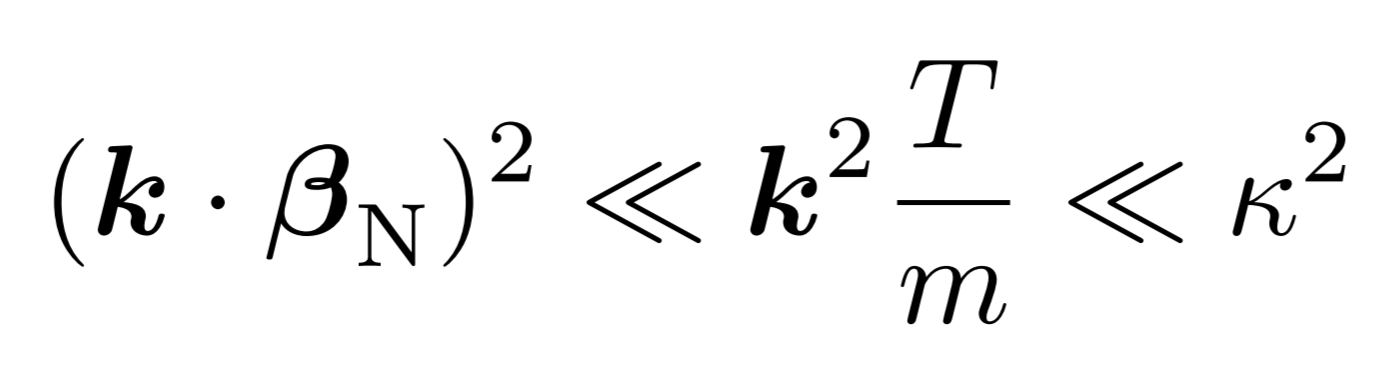 Zeroth order term is simply static screening
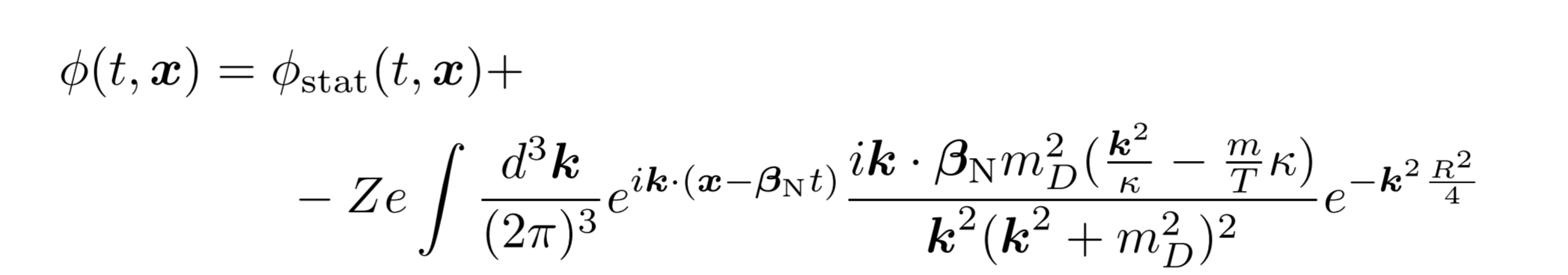 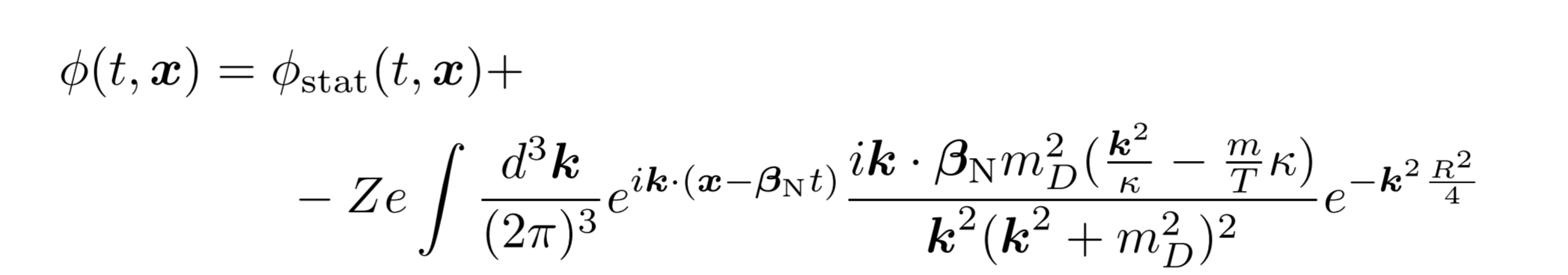 contribution due to damped-dynamic screening
“Small distance behavior”
L. Stenflo, M. Y. Yu, and P. K. Shukla ”Shielding of a slow test charge in a collisional plasma” Phys. Fluids 16 (1973)
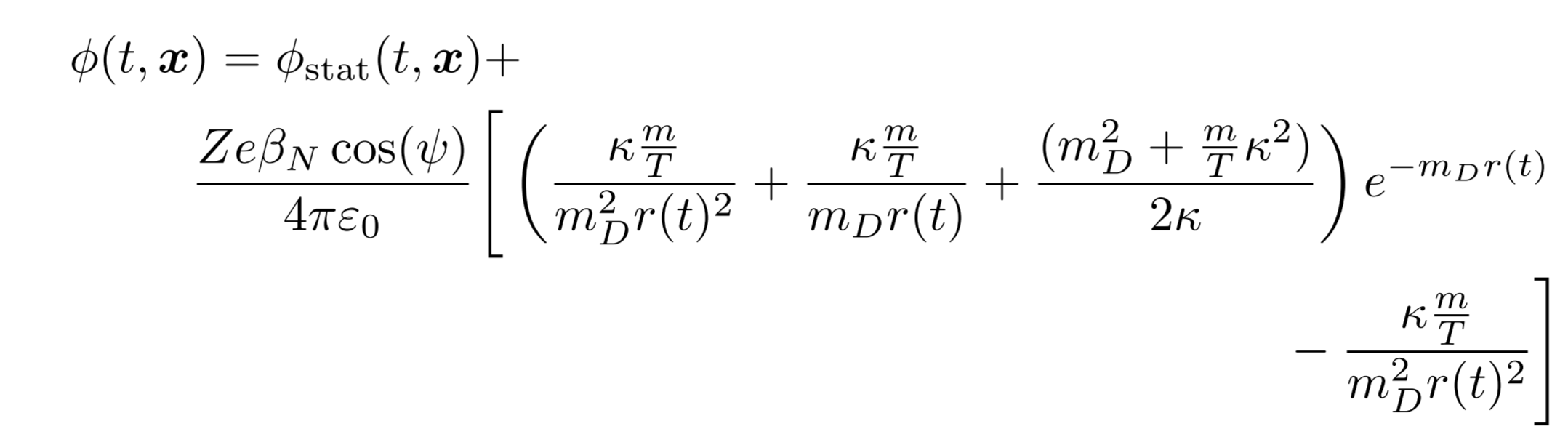 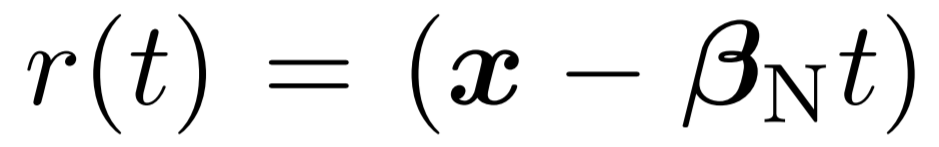 51
C. Grayson, C. T. Yang, M. Formanek, and J. Rafelski (2023). Annals Phys., 458, p. 169453.
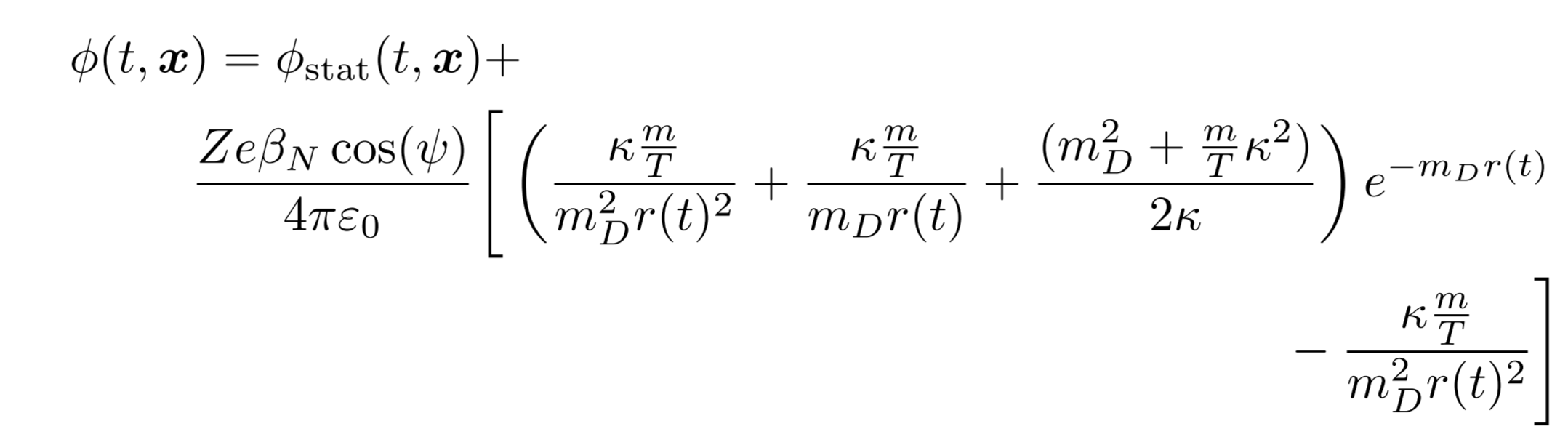 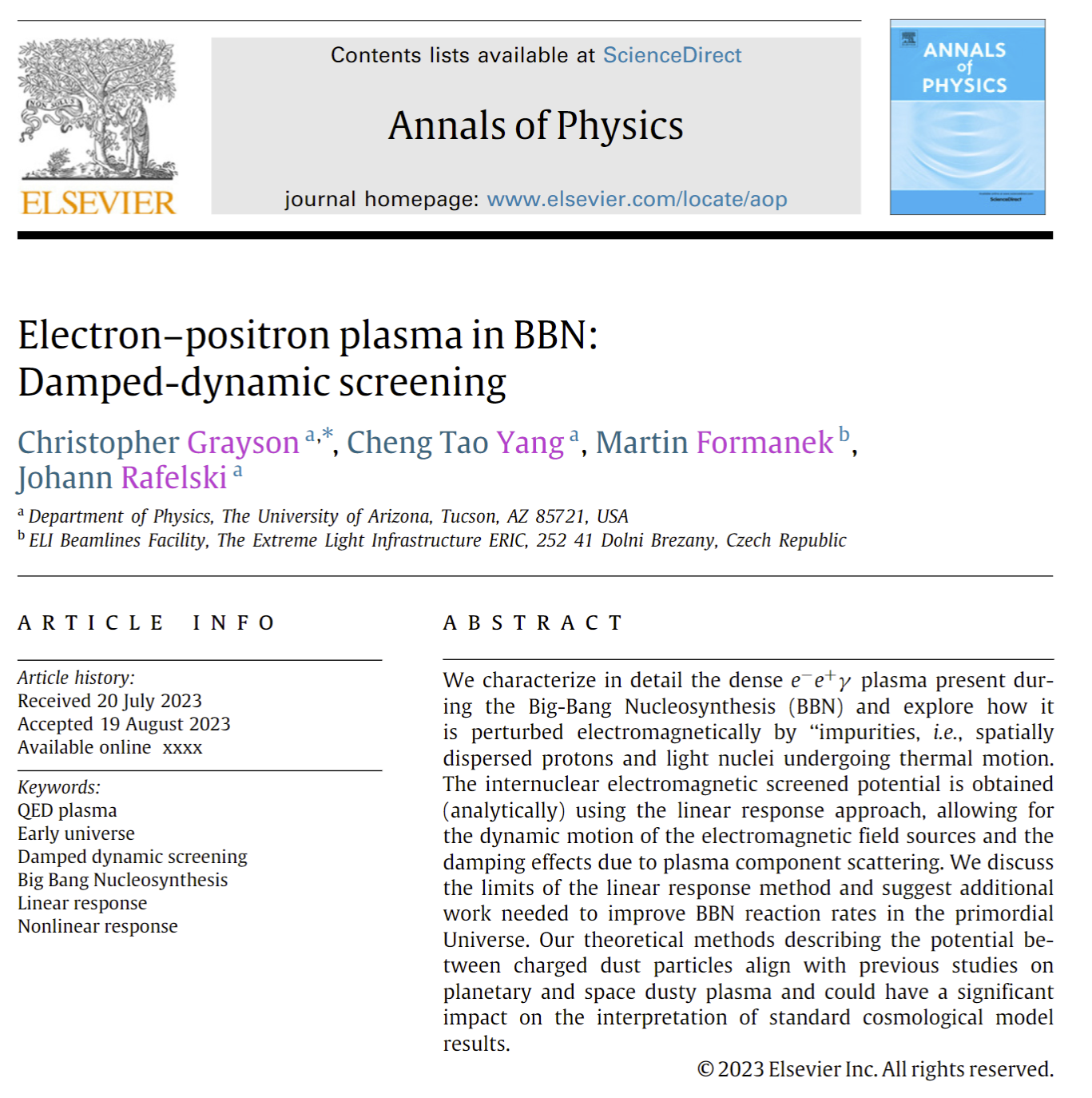 Strong Screening During BBN
Our most recent publication studies damped-dynamic screening of light nuclei during Big Bang Nucleosynthesis (BBN), with an interest in how the screening affects thermonuclear reactions by reducing Coulomb repulsion.


In this article, we note that this study and previous studies in this field assume the screening potential can be calculated in the weak field limit
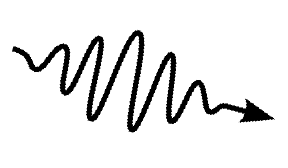 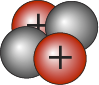 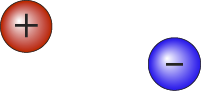 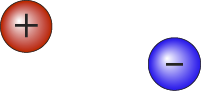 The Coulomb energy is much smaller than the thermal energy.
 ‘Plasma is weakly coupled’
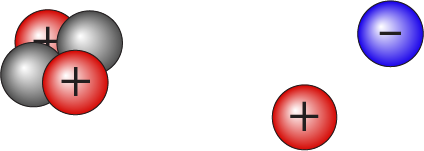 52
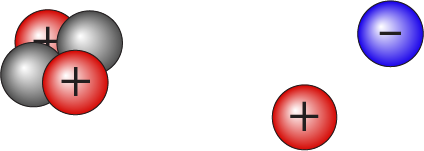 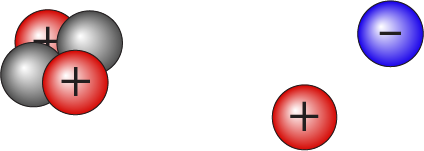 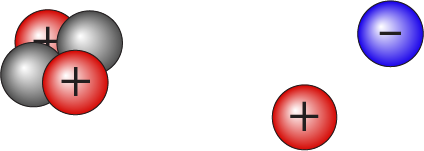 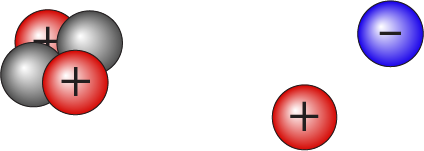 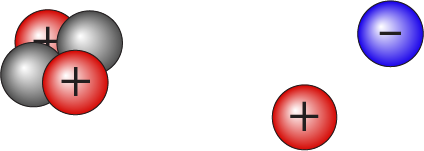 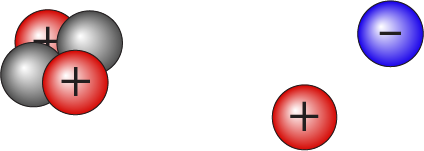 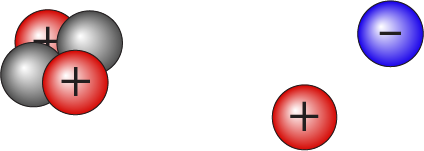 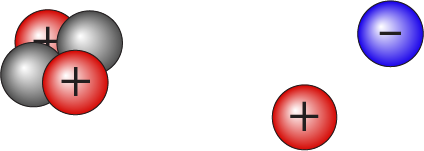 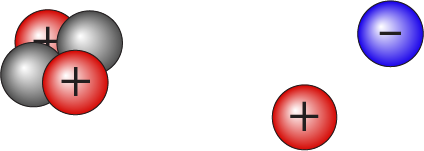 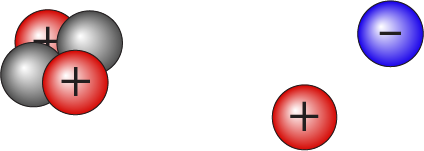 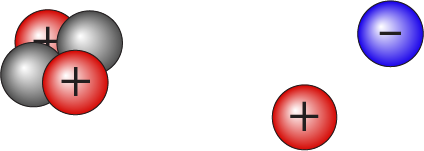 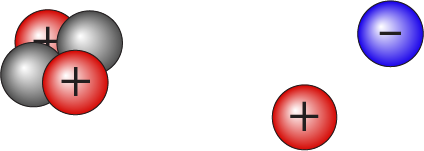 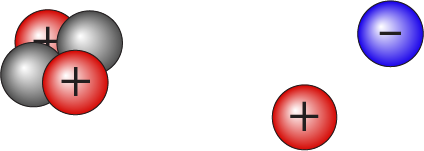 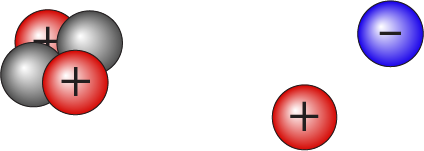 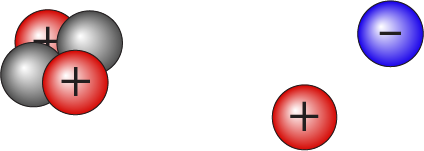 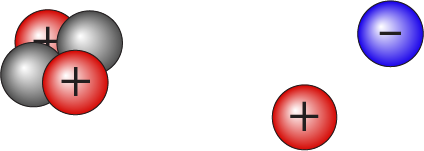 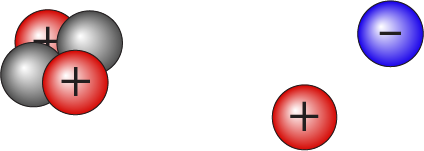 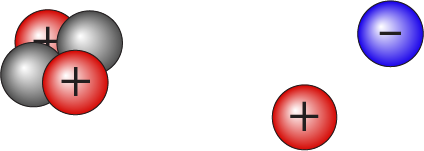 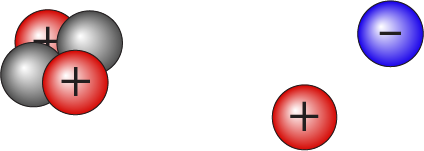 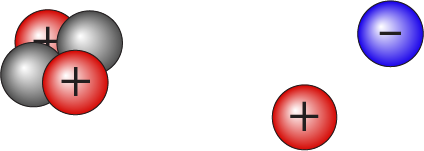 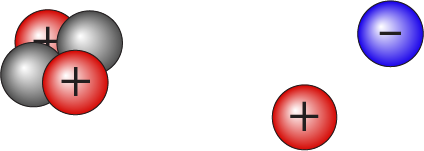 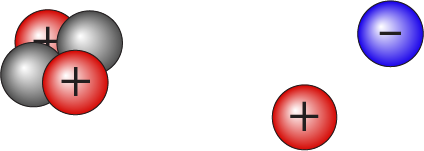 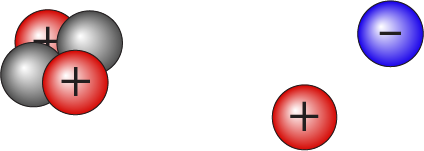 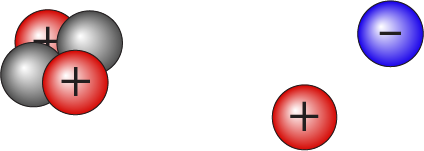 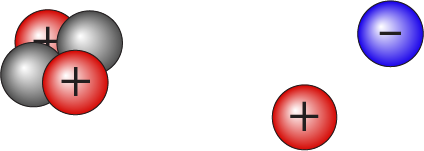 Why 8Be?
Beryllium 8 is a state of two quasi-bound alpha particles that is partially stable. It is unbound by only 91.8 keV[1].
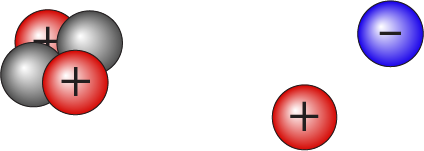 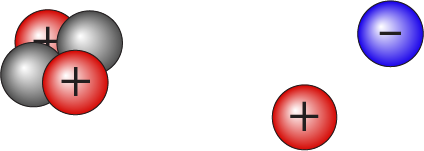 8Be
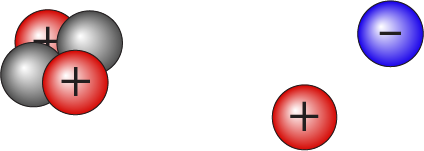 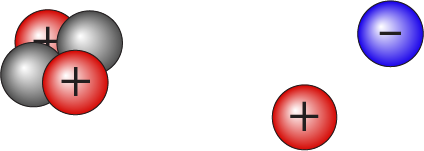 4He
4He
53
[1] L. Kumar, S. Awasthi, A. Khachi and O. S. K. S. Sastri, [arXiv:2209.00951 [nucl-th]].
Why 8Be?
Beryllium 8 is a state of two quasi-bound alpha particles that is partially stable. It is unbound by only 91.8 keV[1].
If the polarization cloud in the BBN plasma could stabilize the 8Be state, it could alter the BBN thermonuclear reaction network by allowing for more beryllium burning.
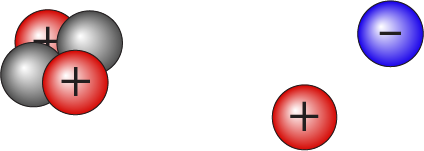 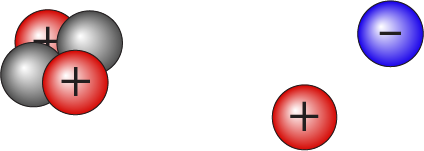 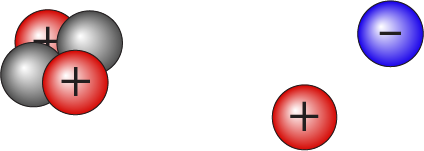 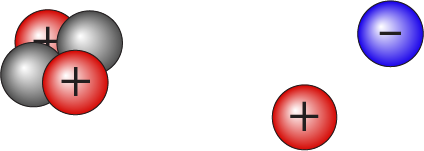 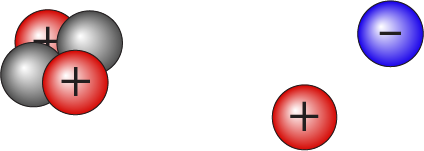 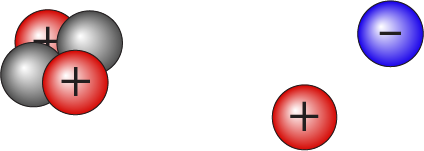 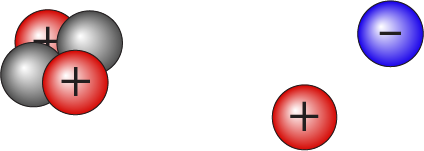 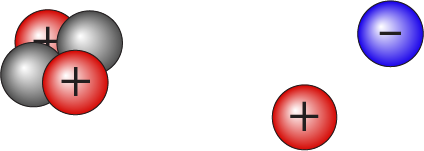 8Be
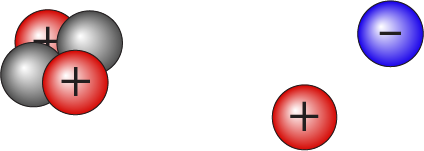 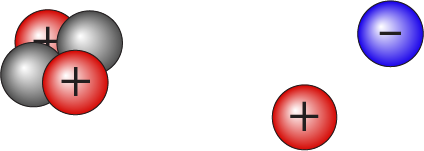 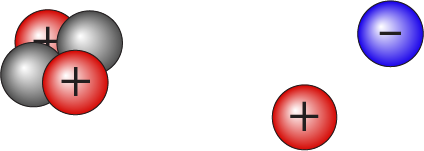 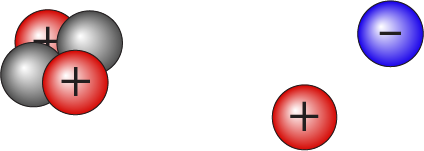 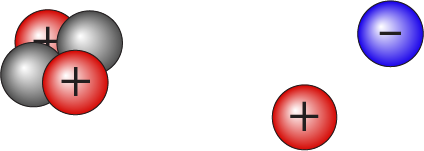 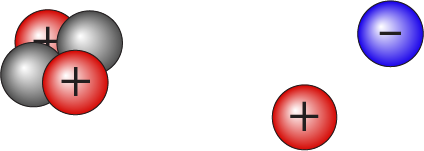 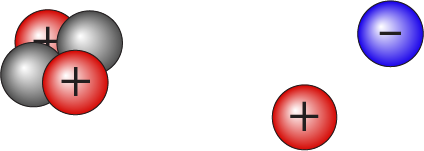 8Be
4He
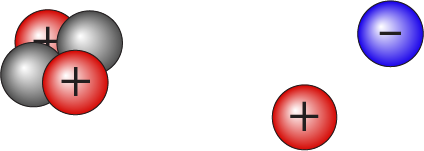 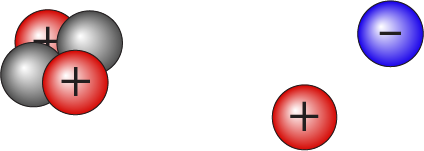 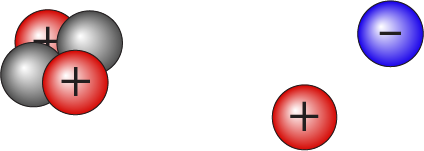 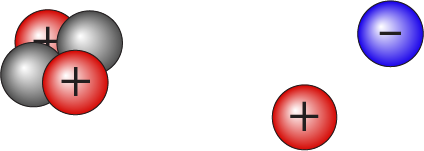 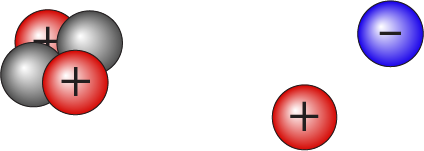 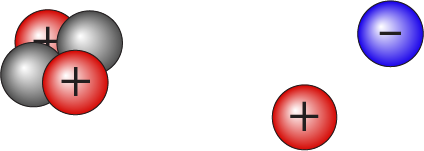 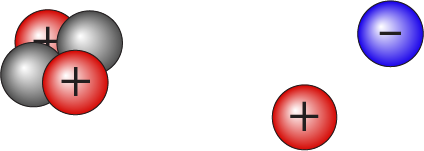 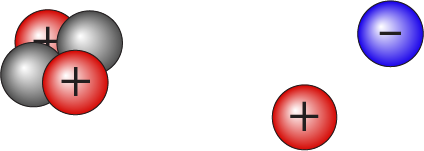 12C
4He
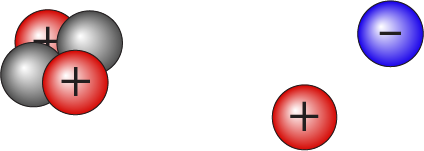 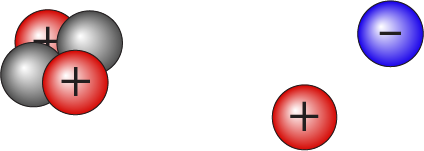 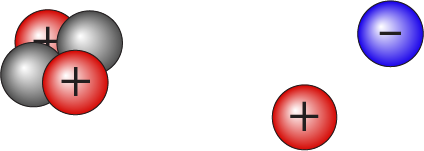 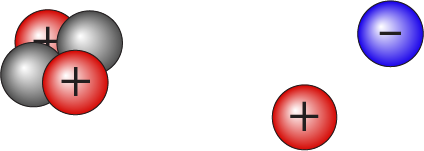 4He
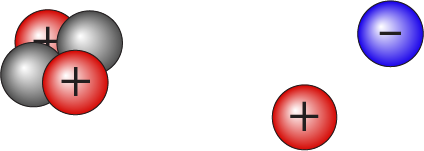 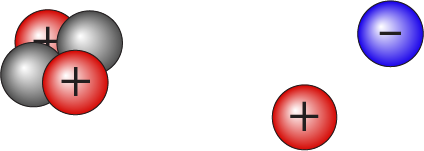 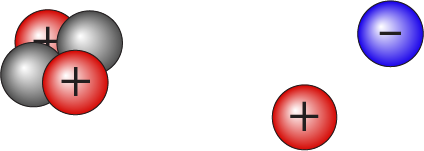 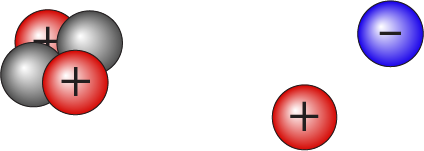 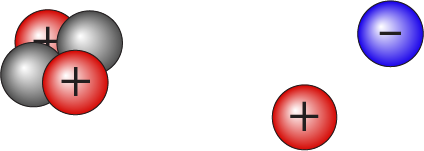 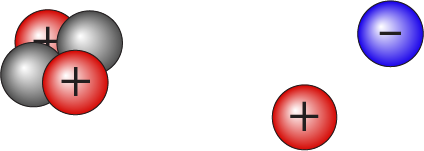 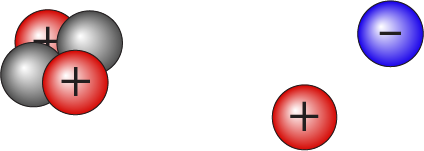 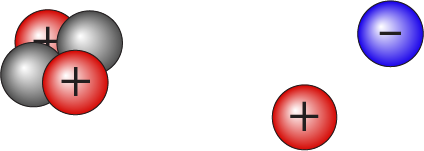 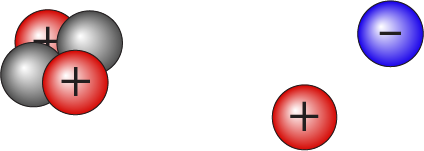 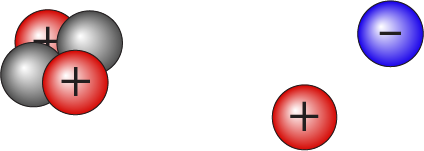 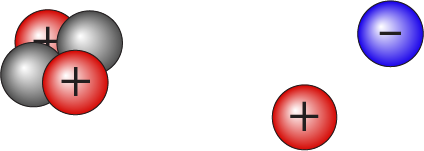 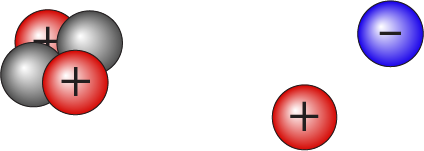 54
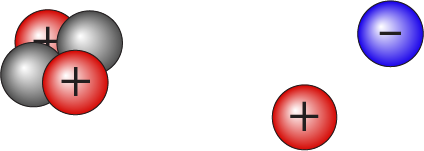 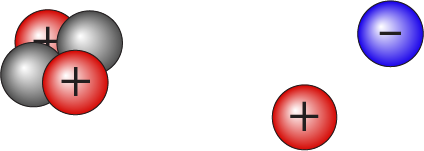 [1] L. Kumar, S. Awasthi, A. Khachi and O. S. K. S. Sastri, [arXiv:2209.00951 [nucl-th]].
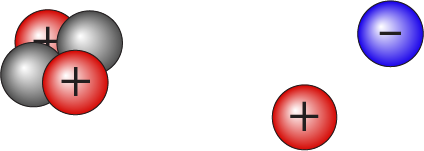 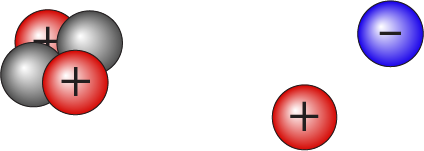 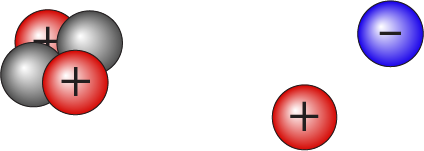 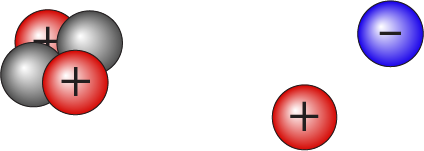 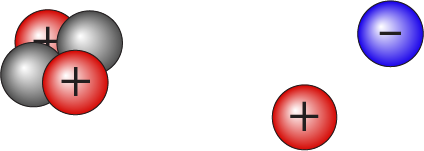 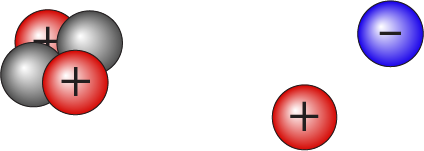 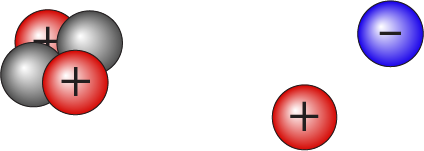 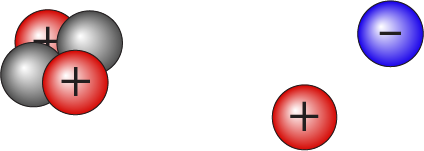 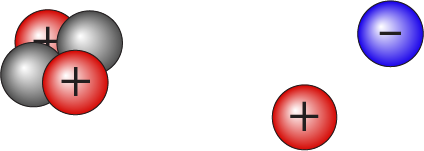 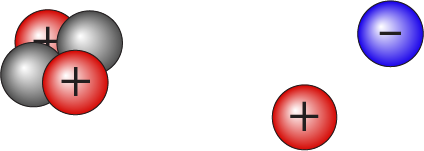 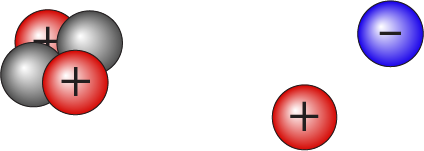 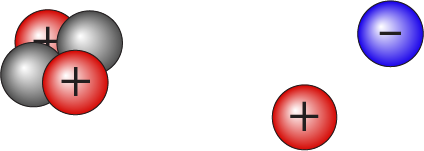 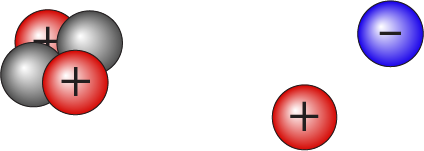 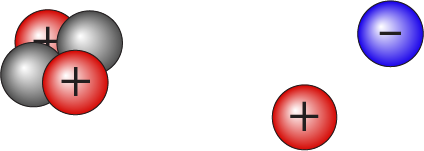 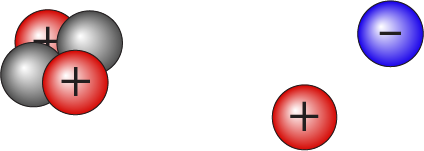 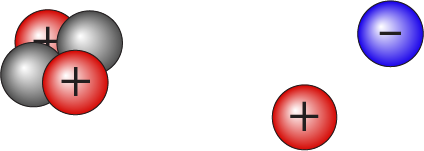 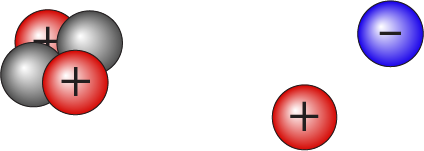 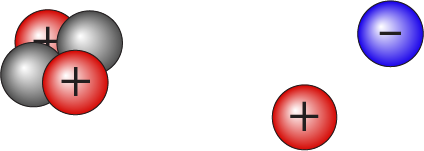 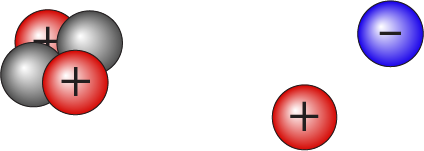 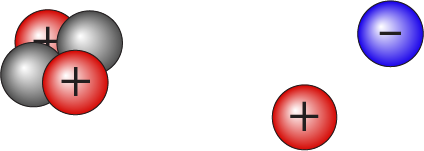 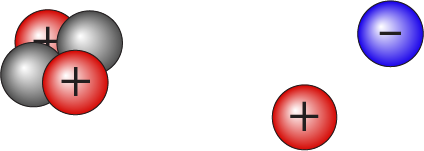 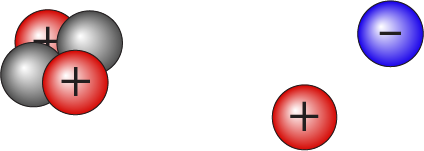 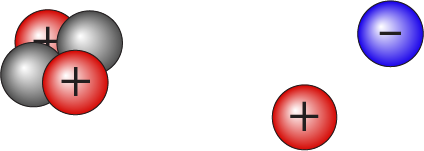 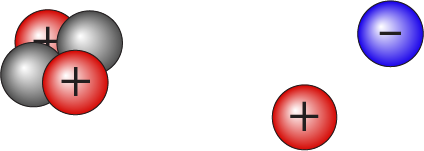 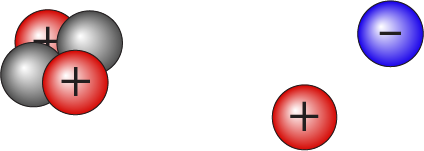 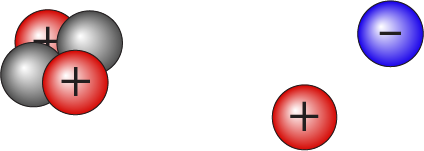 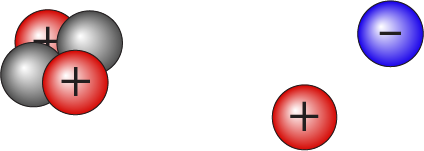 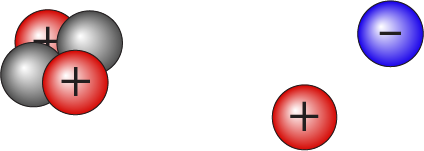 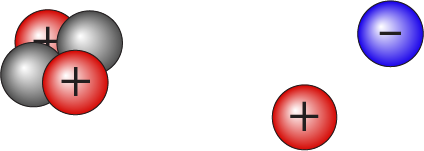 Why 8Be?
Could address tensions between predicted and measured primordial light element abundances for Z>2 .
Beryllium 8 is a state of two quasi-bound alpha particles that is partially stable. It is unbound by only 91.8 keV[1].
If the polarization cloud in the BBN plasma could stabilize the 8Be state, it could alter the BBN thermonuclear reaction network by allowing for more beryllium burning.
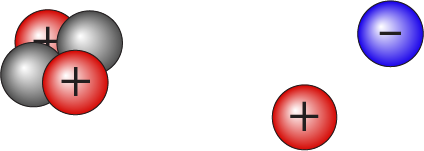 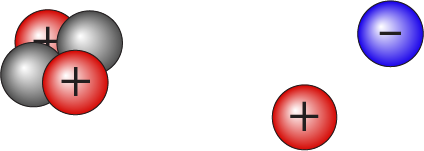 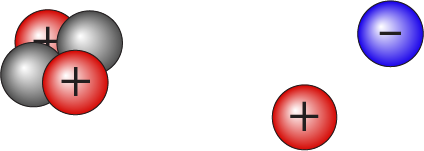 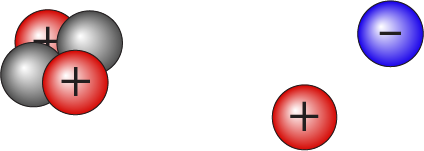 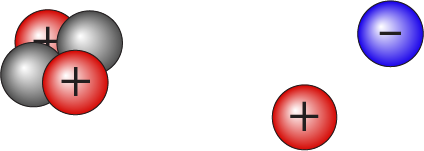 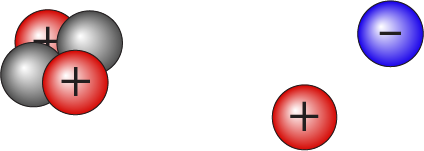 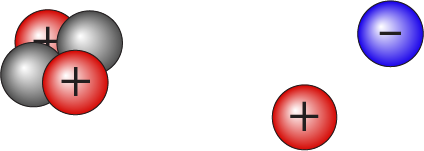 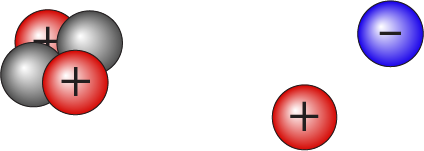 8Be
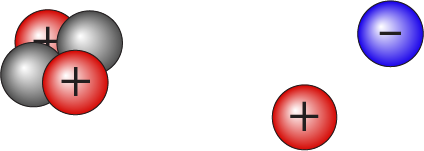 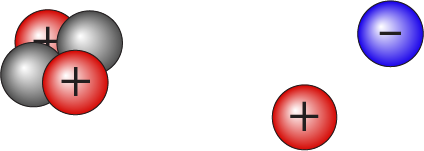 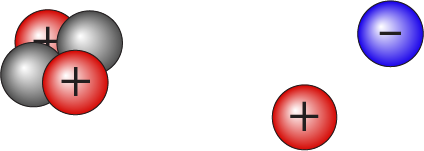 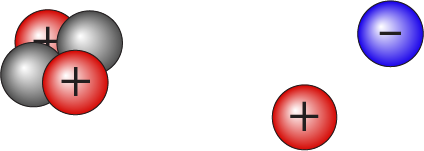 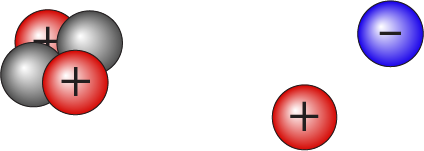 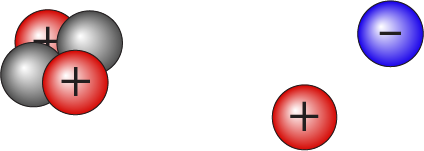 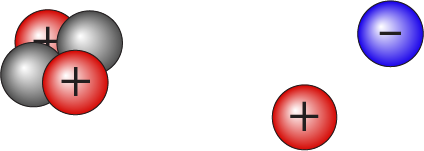 8Be
4He
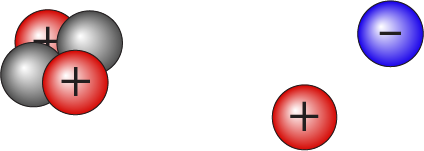 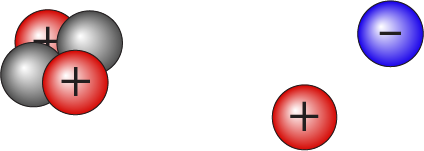 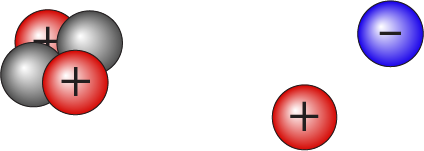 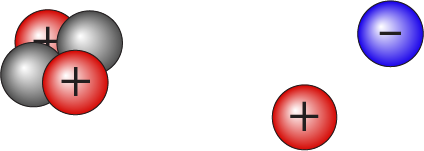 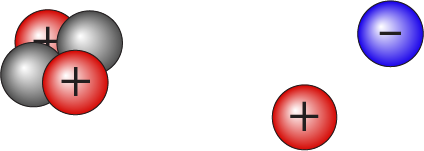 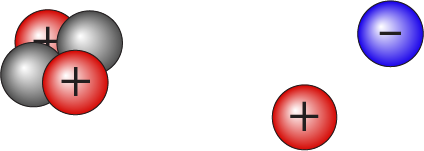 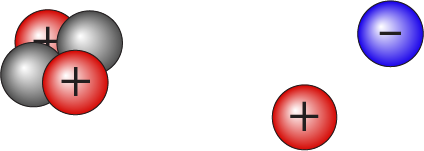 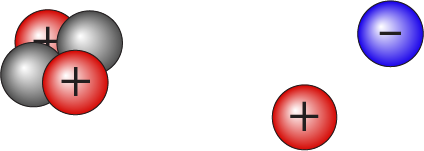 12C
4He
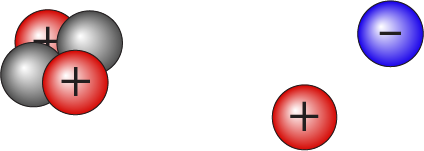 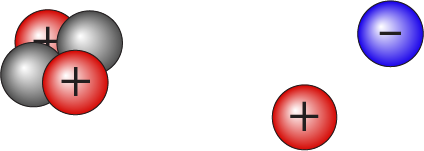 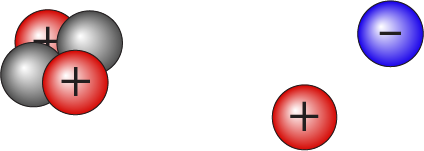 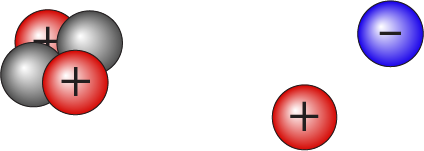 4He
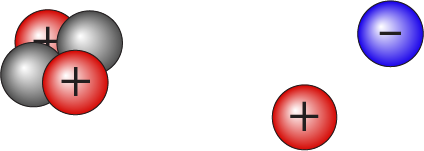 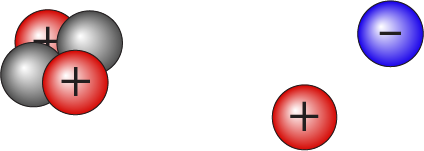 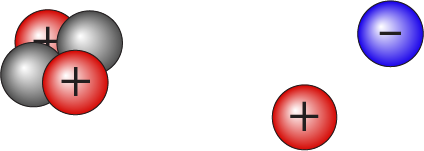 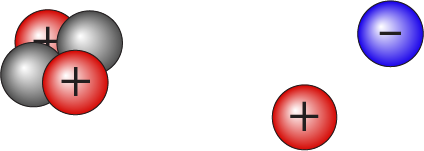 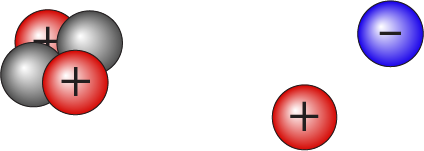 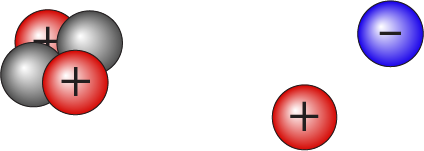 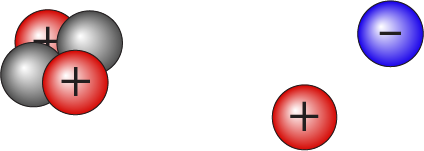 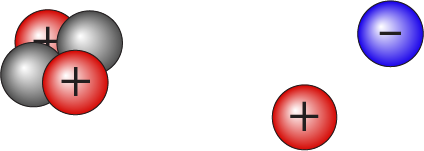 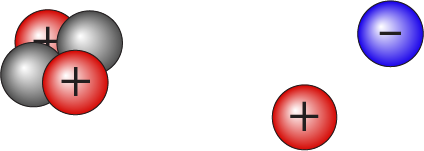 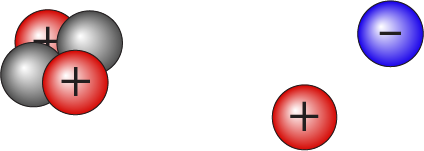 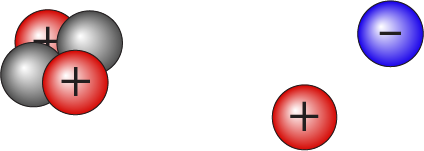 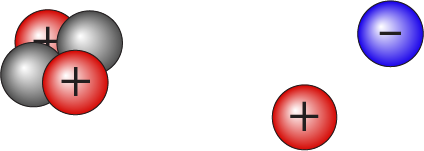 55
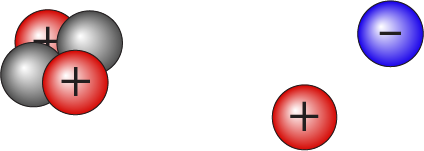 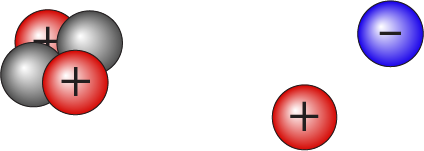 [1] L. Kumar, S. Awasthi, A. Khachi and O. S. K. S. Sastri, [arXiv:2209.00951 [nucl-th]].
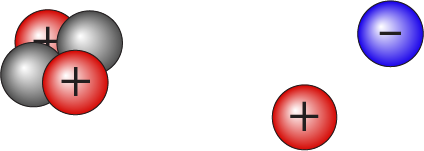 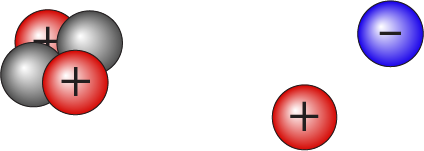 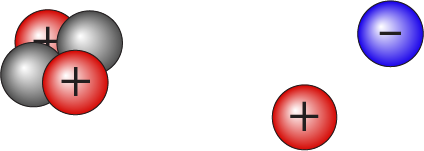 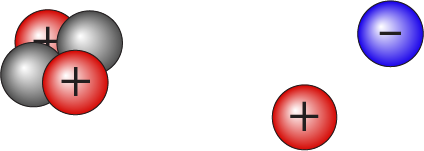 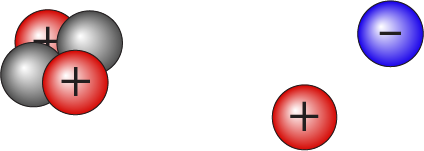 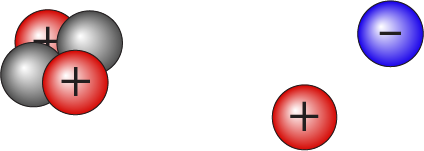 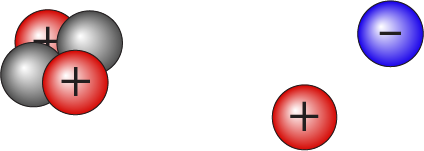 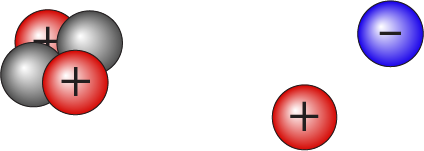 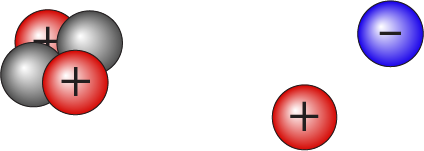 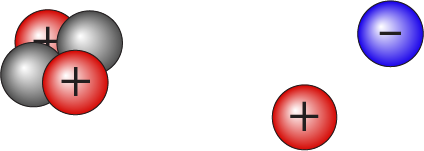 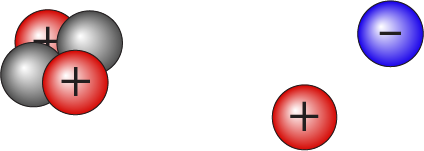 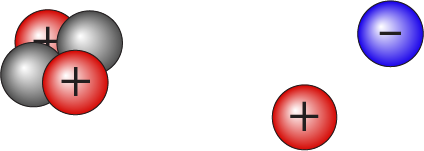 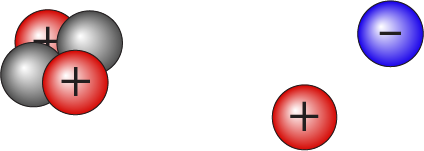 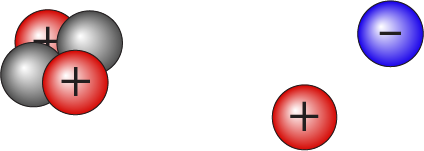 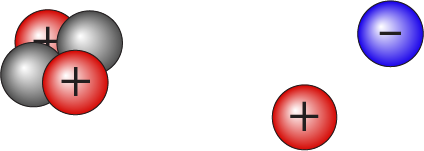 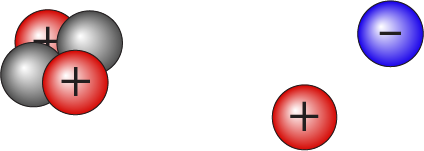 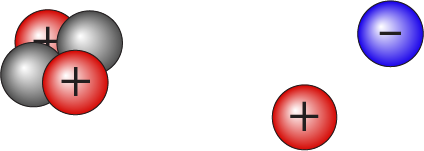 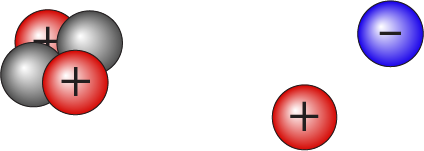 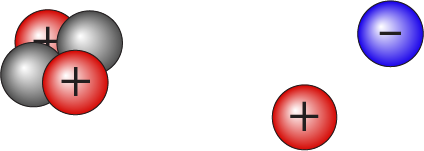 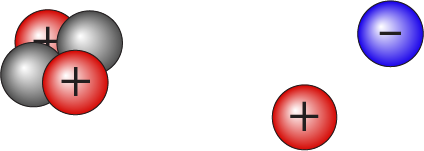 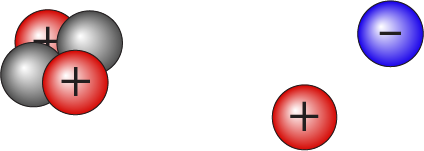 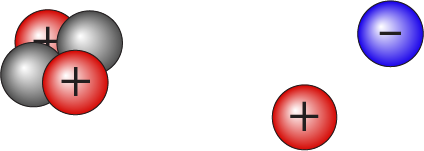 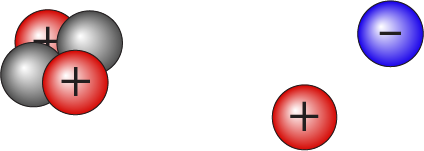 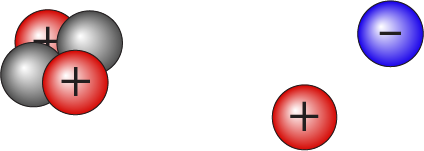 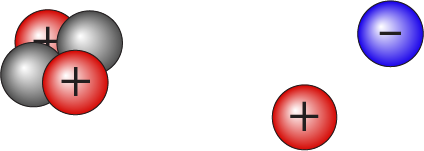 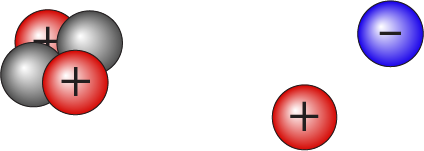 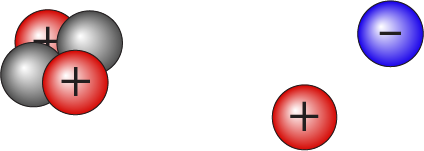 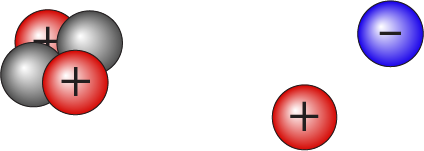 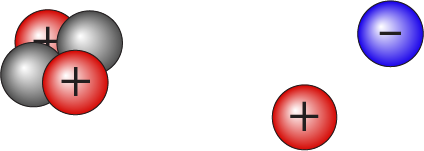 Strong Field Equilibrium Distribution
The full non-relativistic equilibrium distribution includes a potential term that accounts for the energy change due to the rest frame potential (or equivalently uses the kinetic vs canonical momentum) to describe the rest energy [2, 3].
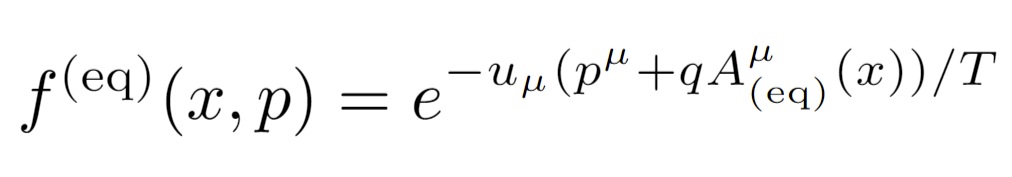 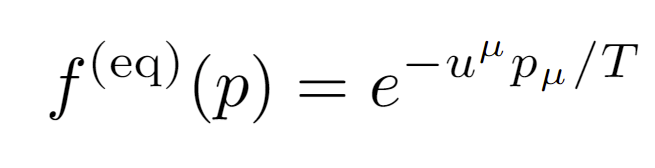 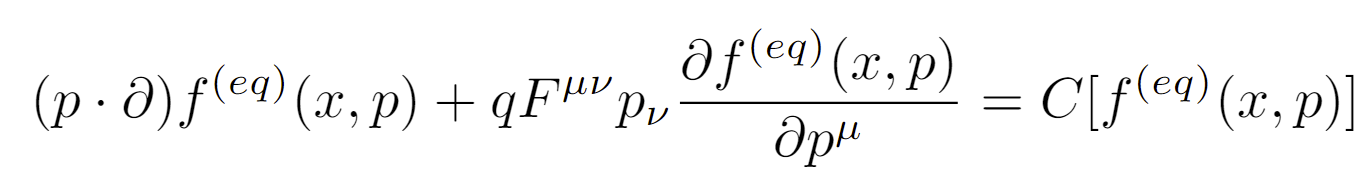 [2] R. Hakim ”Relativistic Perfect Gas in an External Force Field,”Phys. Rev. 162, 128 (1967) doi:10.1103/PhysRev.162.128[3] S. R. De Groot, W. A. Van Leeuwen and C. G. Van Weert, Relativistic Kinetic Theory. Principles and Applications,      North-Holland Publishing Company (1980)
56
The Poisson Boltzmann Equation
We would like to find how the induced equilibrium charge density around light nuclei screens the electromagnetic potential during BBN. This can be done by solving the Poisson equation for the induced polarization charge and the external charge of the light nuclei
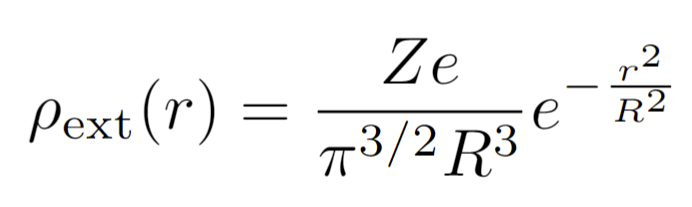 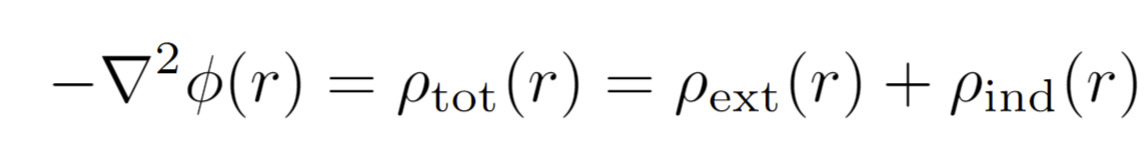 Where
Nonlinear Poisson Boltzmann equation
Needs to be solved numerically
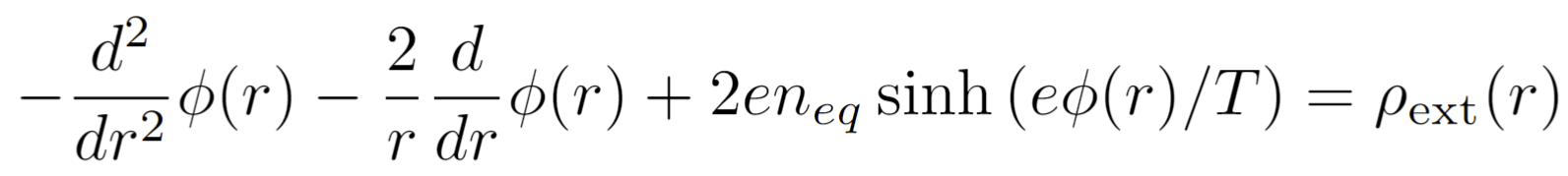 57
Positive feedback between induced charge and the potential
Method of Numerical Solution – First Step
Start integration at large values of r where the weak field condition applies and we know the analytic solution. 


The linear Poisson-Boltzmann equation can be solved analytically for a Gaussian charge distribution
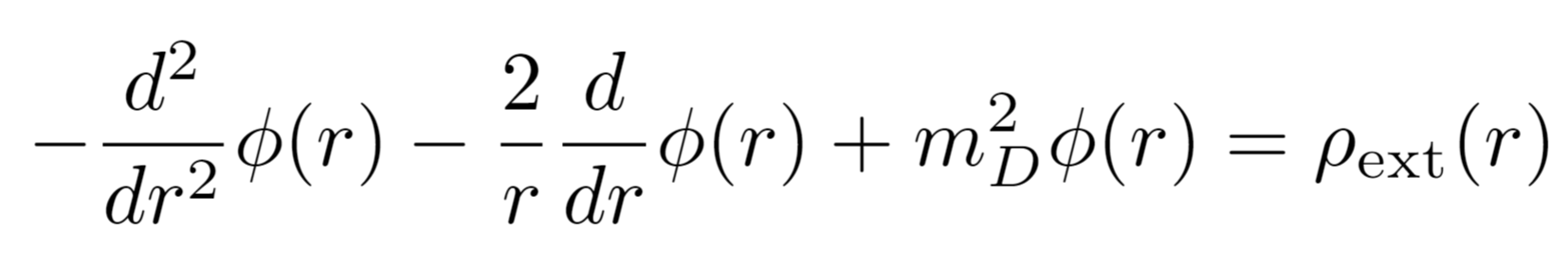 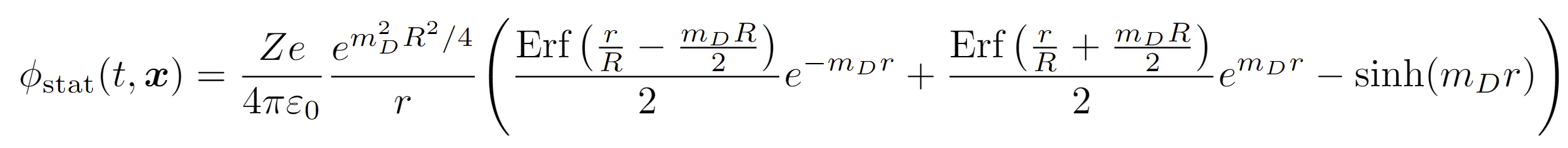 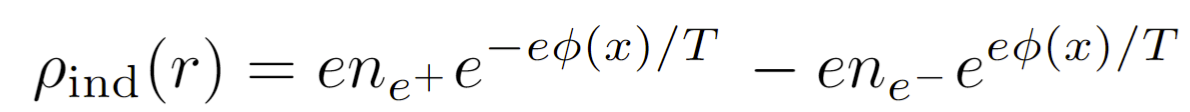 58
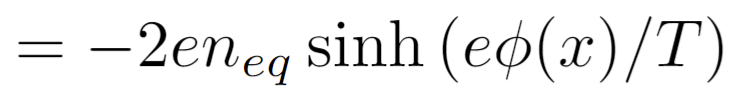 C. Grayson, C.T. Yang, M. Formanek, J. Rafelski, Electron–positron plasma in BBN: Damped-dynamic screening, Annals of Physics 458,  1  (2023)
Method of Numerical Solution – First Step
Start integration at large values of r where the weak field condition applies and we know the analytic solution. 



We then integrate inwards to small values of r with the solution, either diverging to positive or negative infinity based on whether the effective charge normalization has been chosen to be too large or too small.
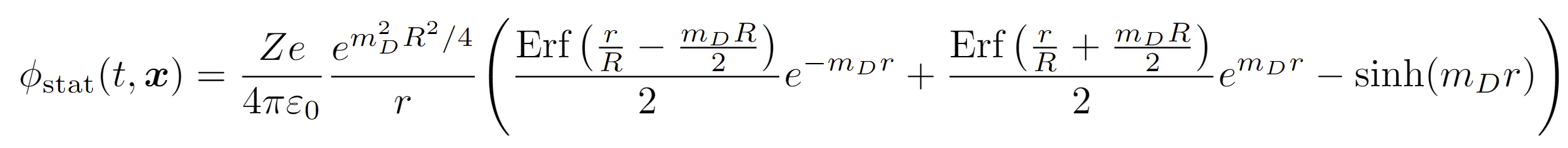 59
Method of Numerical Solution - Boltzmann
We then integrate inwards to small values of r with the solution diverging to positive or negative infinity based on whether the effective charge normalization has been chosen to be too large or too small. Thus, one can create a shooting algorithm that increases or decreases the effective charge seen at large distances based on whether the previous guess diverges to positive or negative values, decreasing the divergence point until it reaches r = 0.
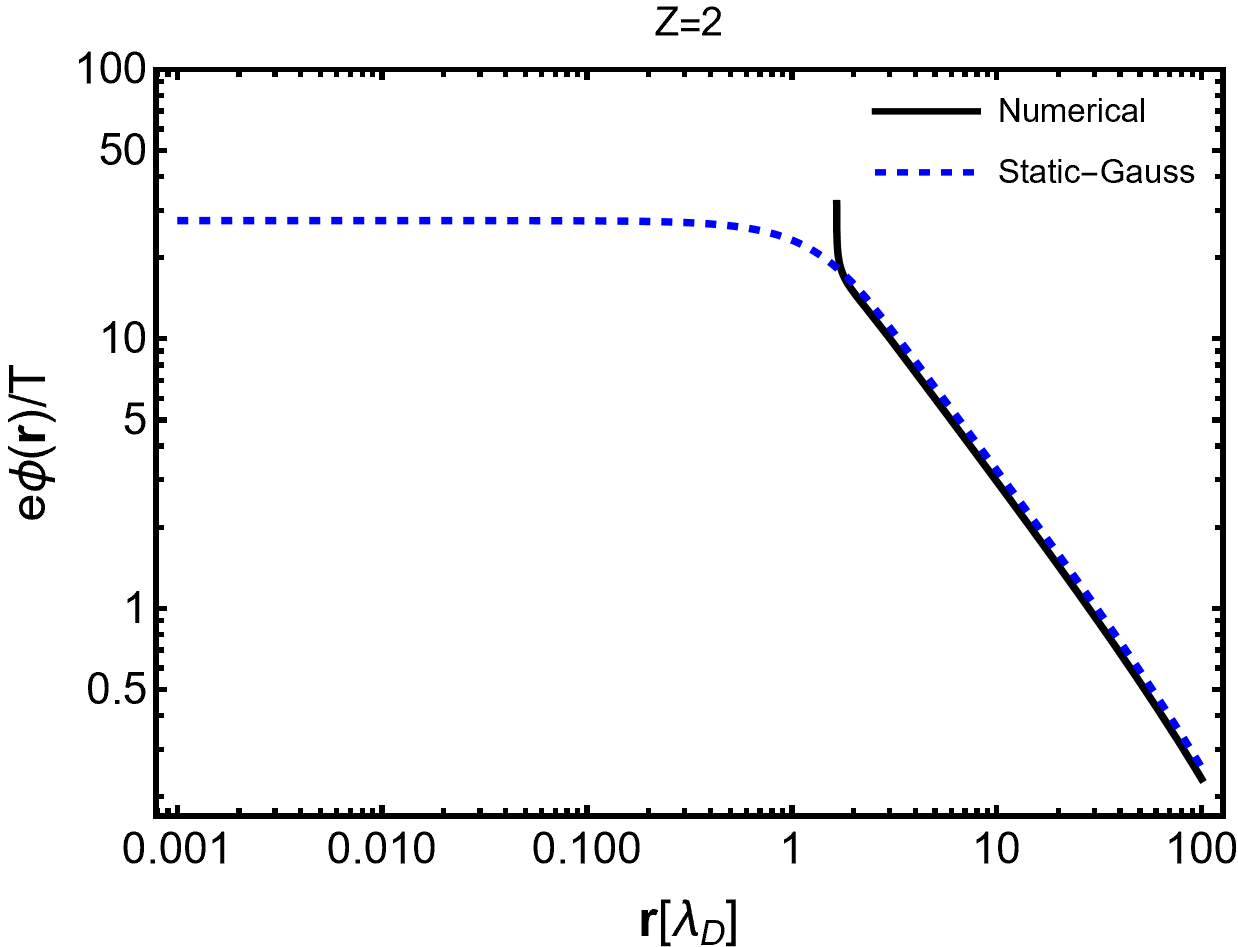 Boltzmann
60
Method of Numerical Solution - Boltzmann
We then integrate inwards to small values of r with the solution diverging to positive or negative infinity based on whether the effective charge (normalization) has been chosen to be too large or too small. Thus, one can create a shooting algorithm that increases or decreases the effective charge seen at large distances based on whether the previous guess diverges to positive or negative values, decreasing the divergence point until it reaches r = 0.
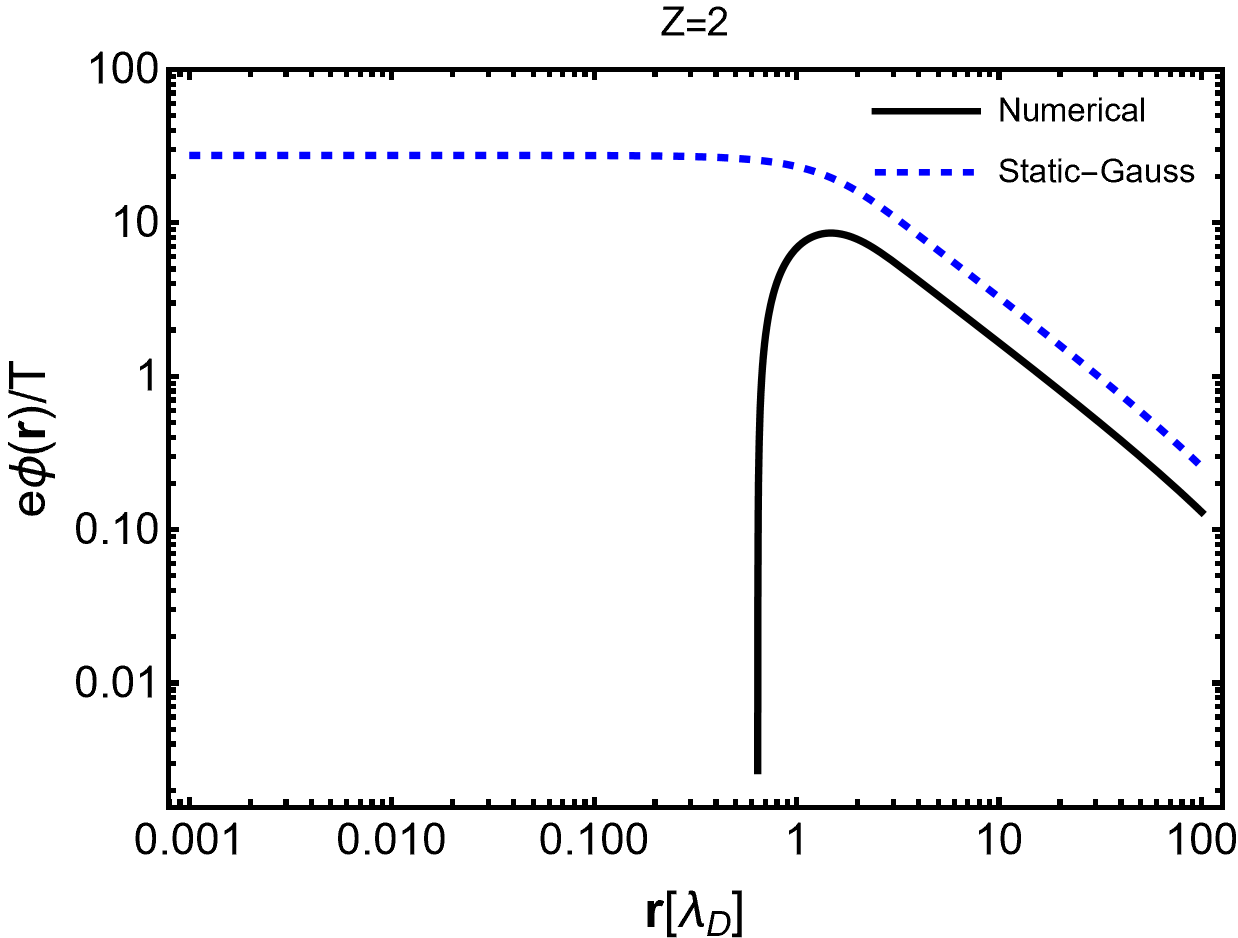 Boltzmann
61
Method of Numerical Solution - Boltzmann
We then integrate inwards to small values of r with the solution diverging to positive or negative infinity based on whether the effective charge has been chosen to be too large or too small. Thus one can create a shooting algorithm that increases or decreases the effective charge seen at large distances based on whether the previous guess diverges to positive or negative values, decreasing the divergence point until it reaches r = 0.
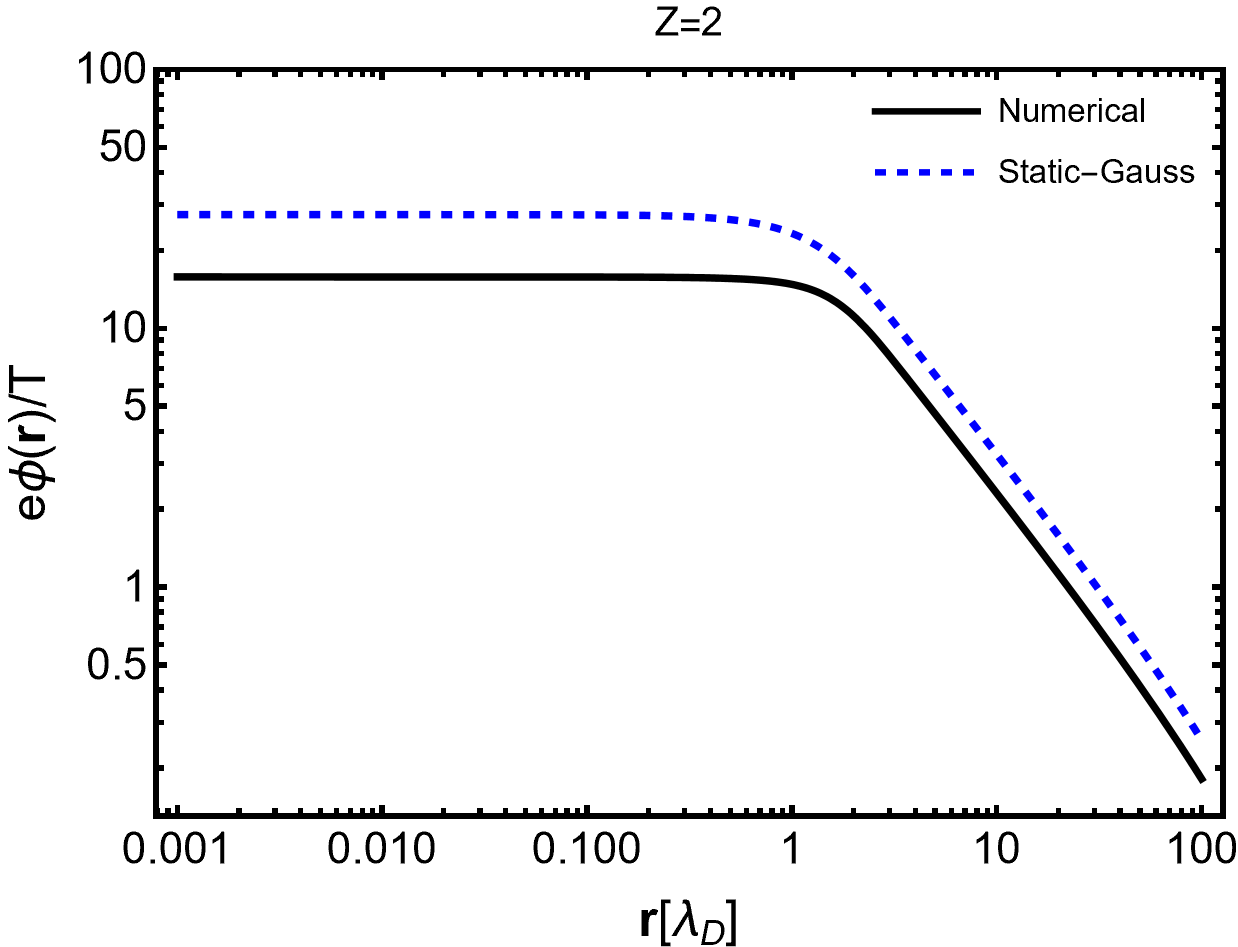 Boltzmann
62
Method of Numerical Solution - Check
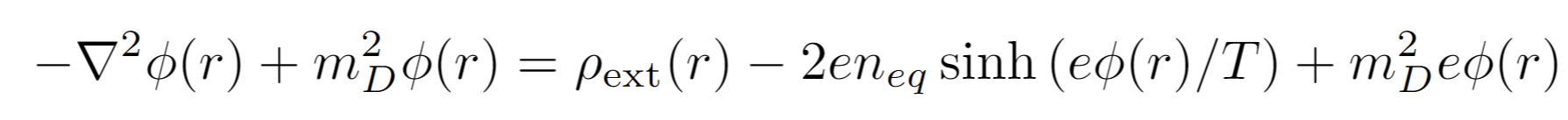 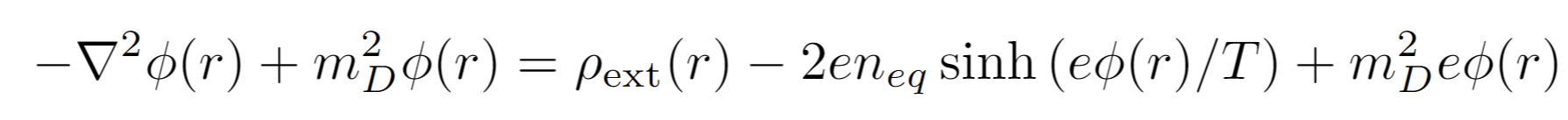 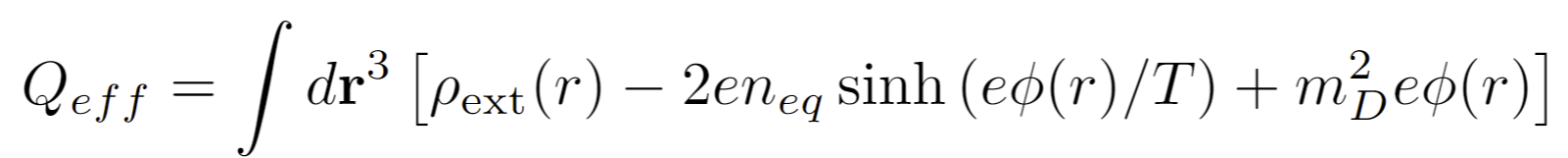 63
Poisson-Fermi-Dirac Equation – Realistic Case
At small distances, we need to account for Pauli-blocking of the electrons and positrons in the polarization cloud. We need to model the equilibrium density with the relativistic Fermi-Dirac distribution to do this.
The dependence on the potential is trivial one can simply parameterize a numerical solution for various values of potential Φ and then use the resulting parameterization in the differential equation.
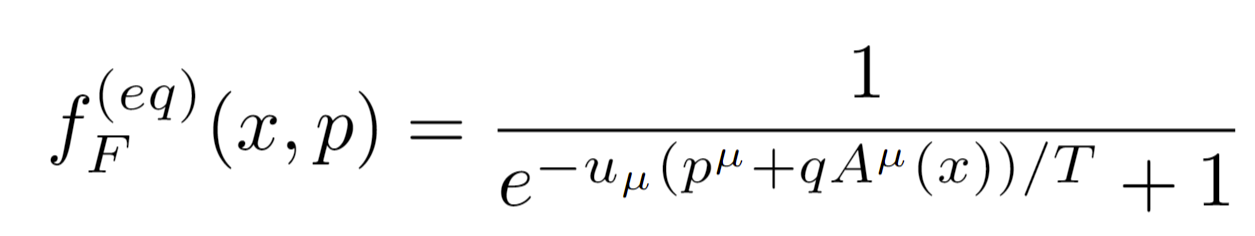 Poisson-Fermi-Equation
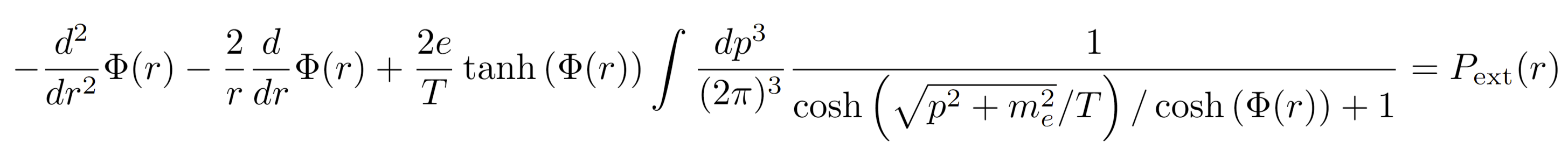 64
Fermi-Dirac Vs Boltzmann Density
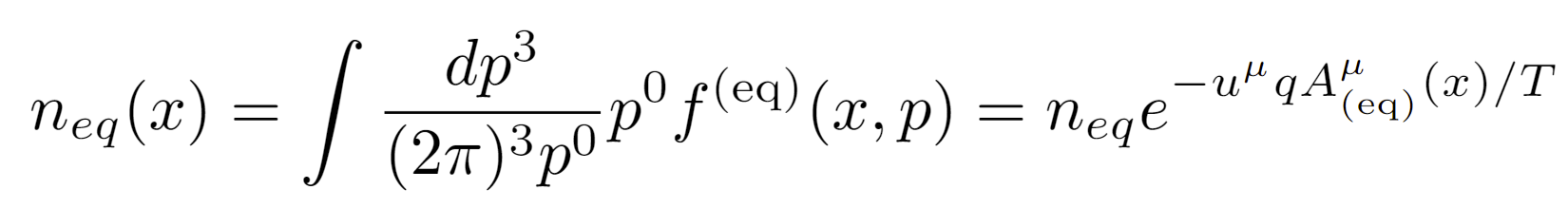 First-order induced charge density calculated using the vacuum Gaussian solution.

Pauli-Blocking decreases the density.
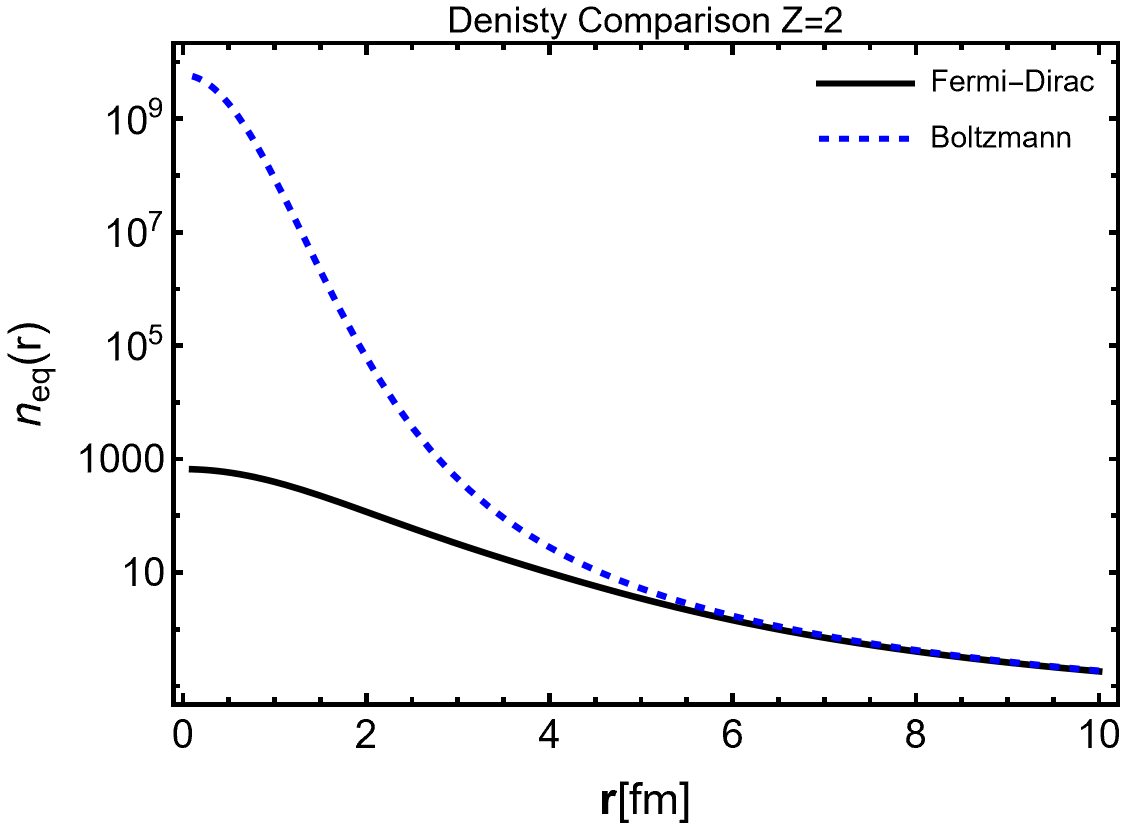 Pauli
Blocking
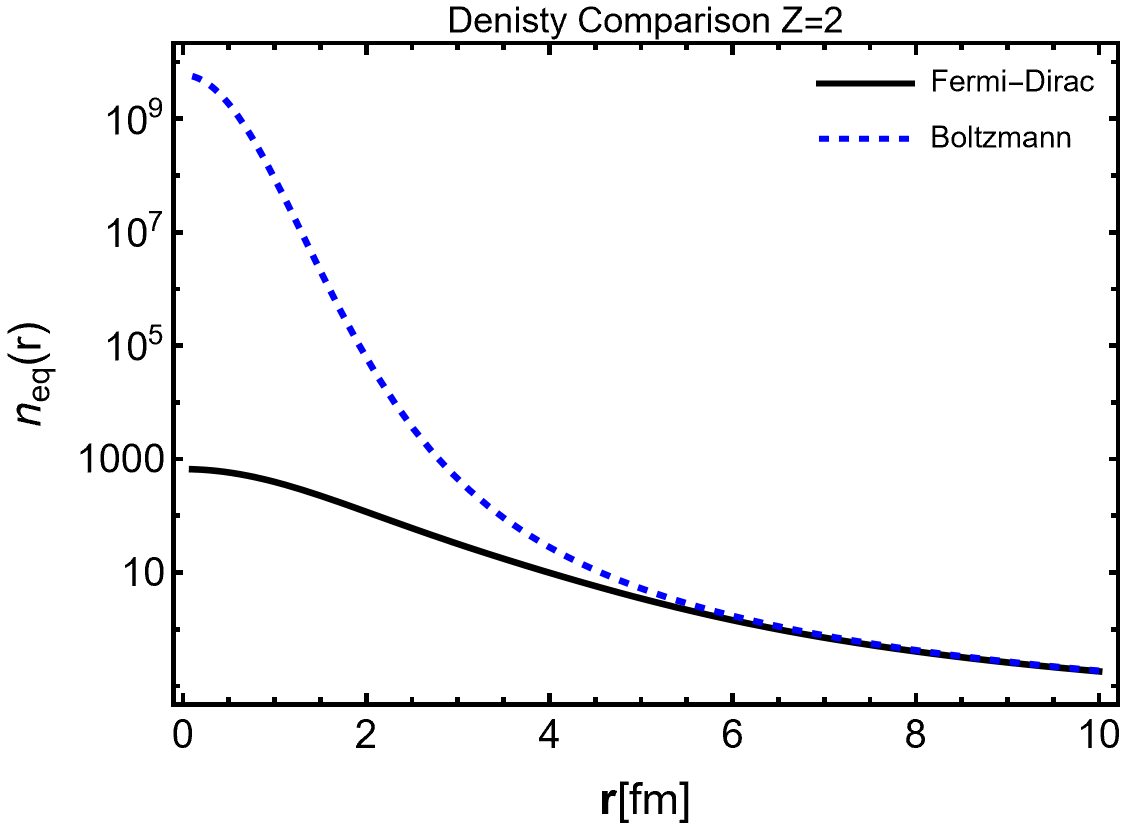 Boltzmann
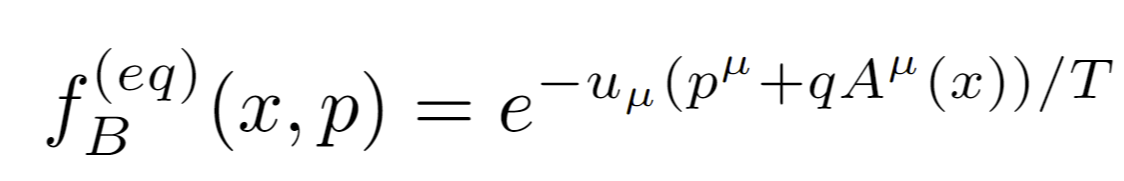 Fermi-Dirac
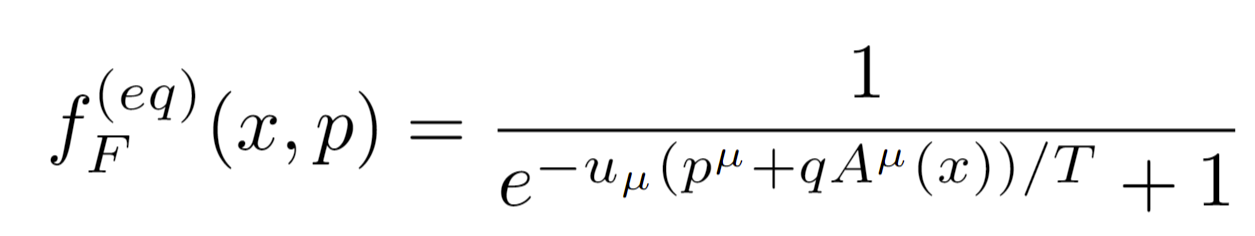 65
Strong field Screening – Decrease in Coulomb Repulsion
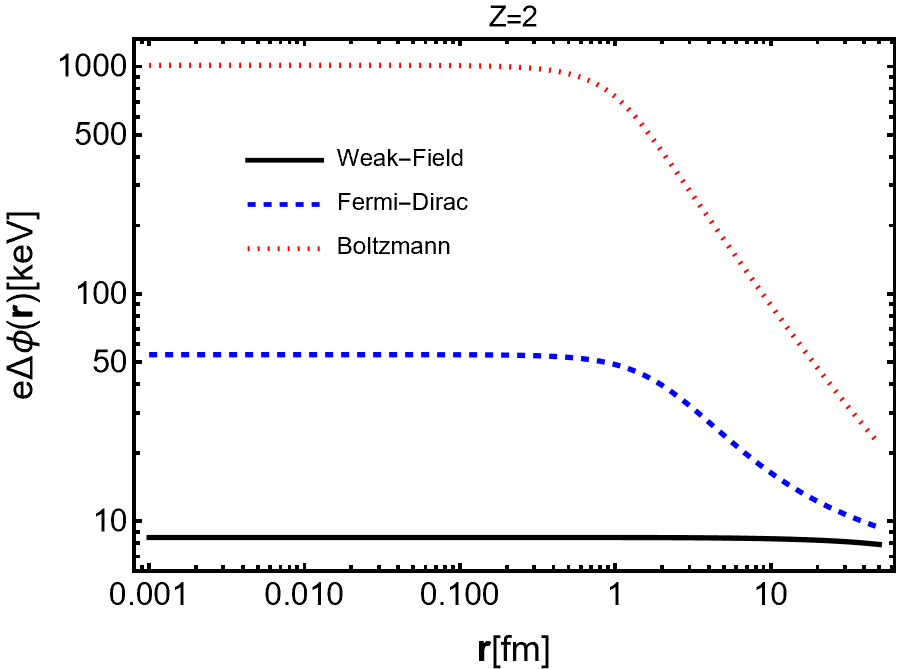 54 keV
8.5 keV
66
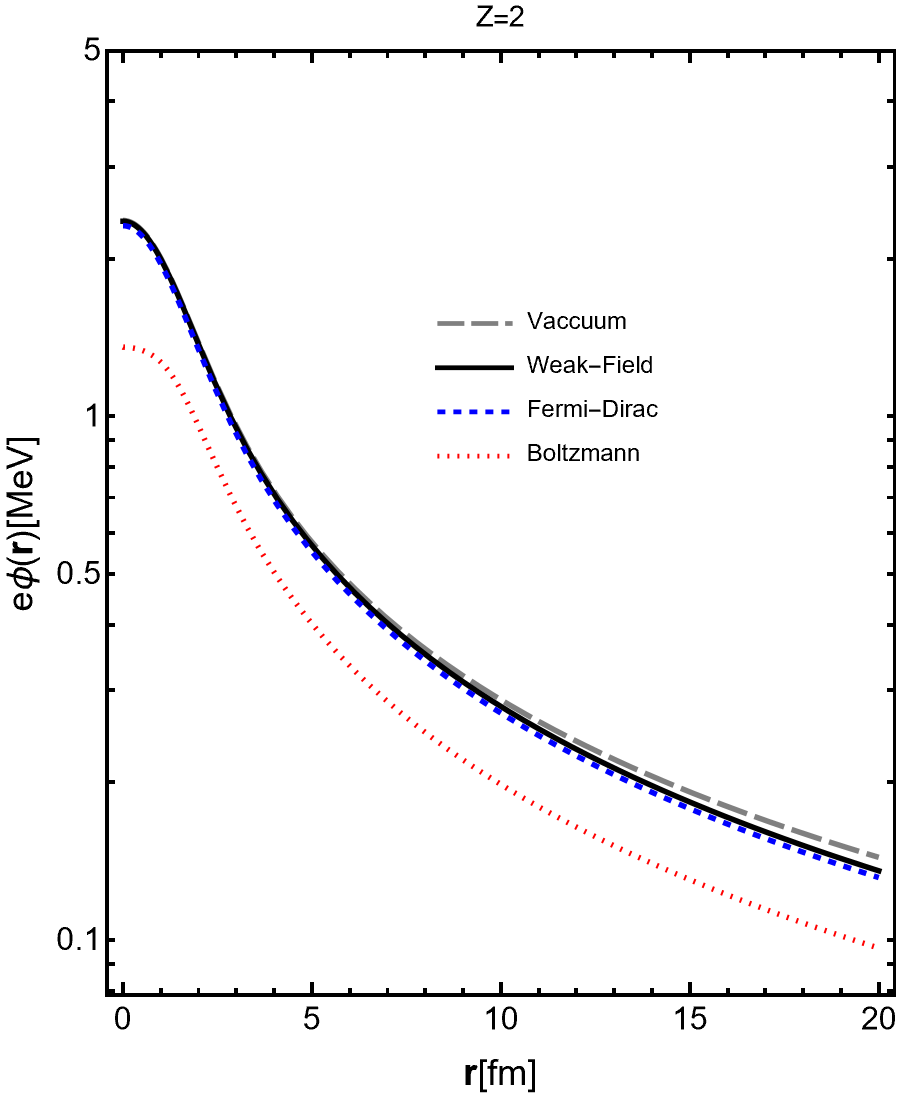 Strong field Screening
67
Outlook
68
[1] L. Kumar, S. Awasthi, A. Khachi and O. S. K. S. Sastri, [arXiv:2209.00951 [nucl-th]].
Thank You!
69
The polarization tensor is found by calculating the induced current due to small perturbations away from equilibrium in the Vlasov-Boltzmann equation
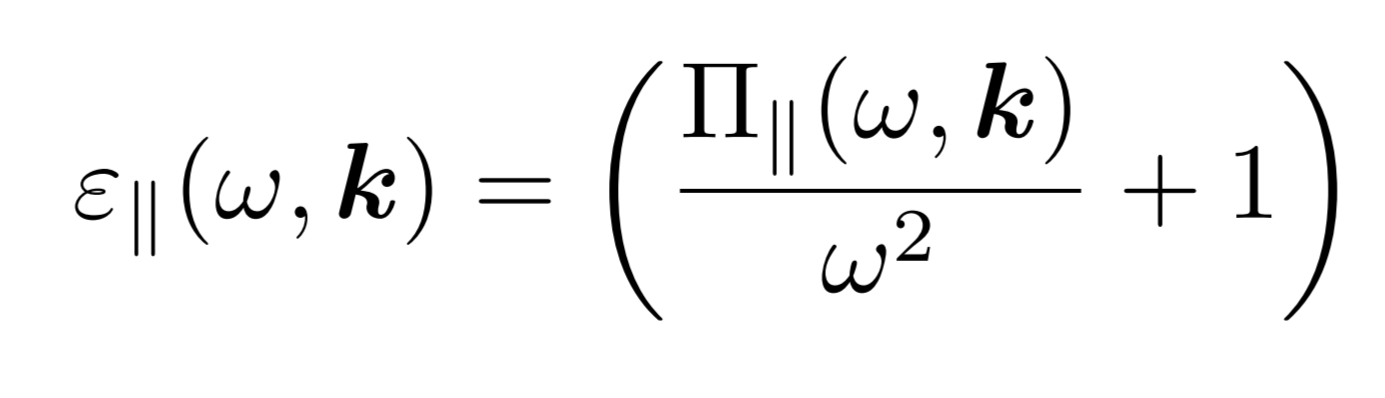 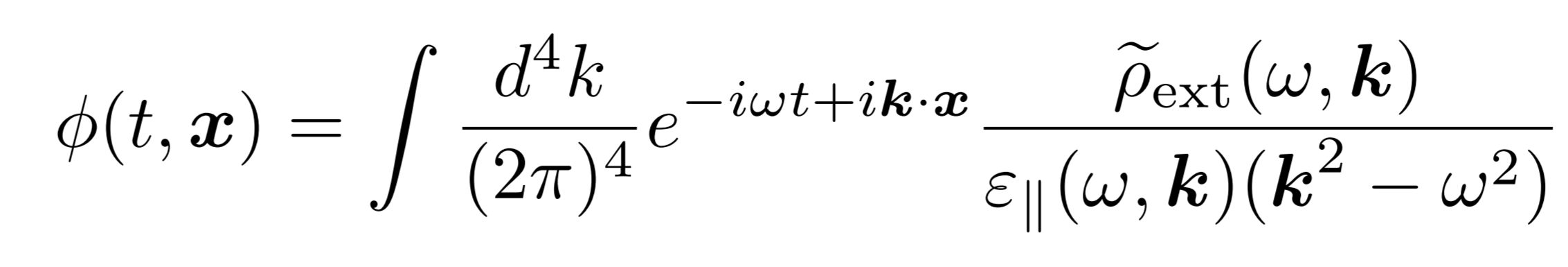 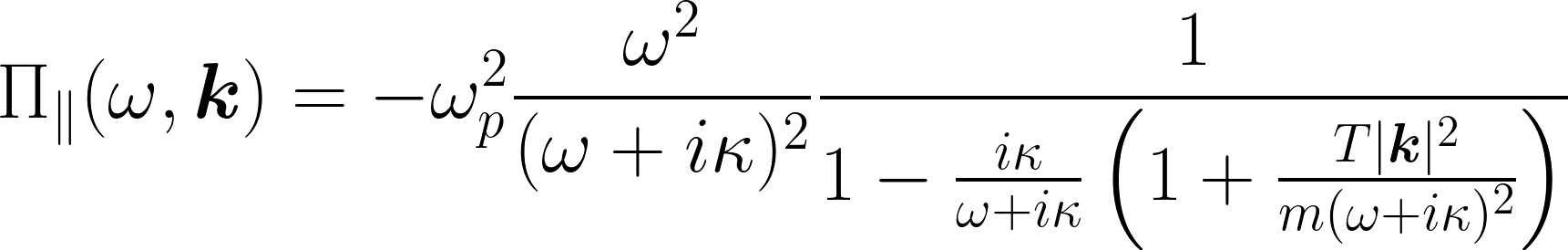 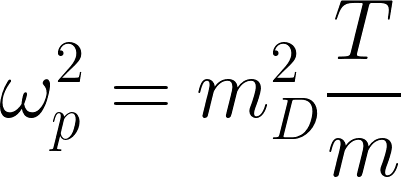 The longitudinal polarization function corresponds to the movement of the charge
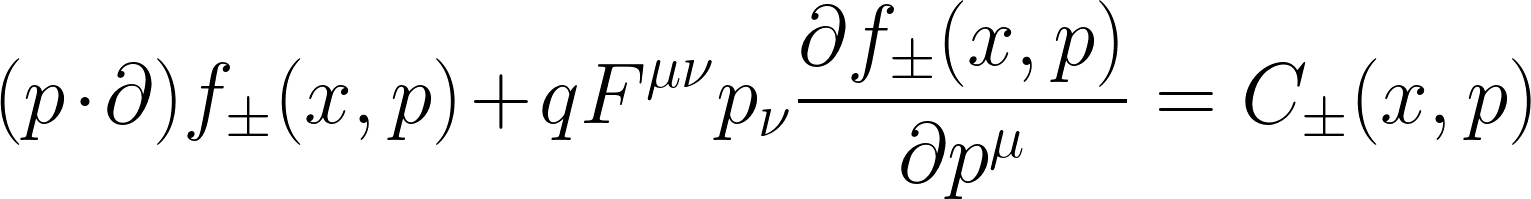 70
M. Formanek, C. Grayson, J. Rafelski and B. Müller, (2021)
“Electron-Positrons”
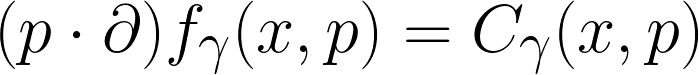 “Photons” – does not couple directly to the EM field.
- numerical calculation predicts asymmetry in the potential leading to negative polarization charge in front and positive charge behind the moving nucleus.
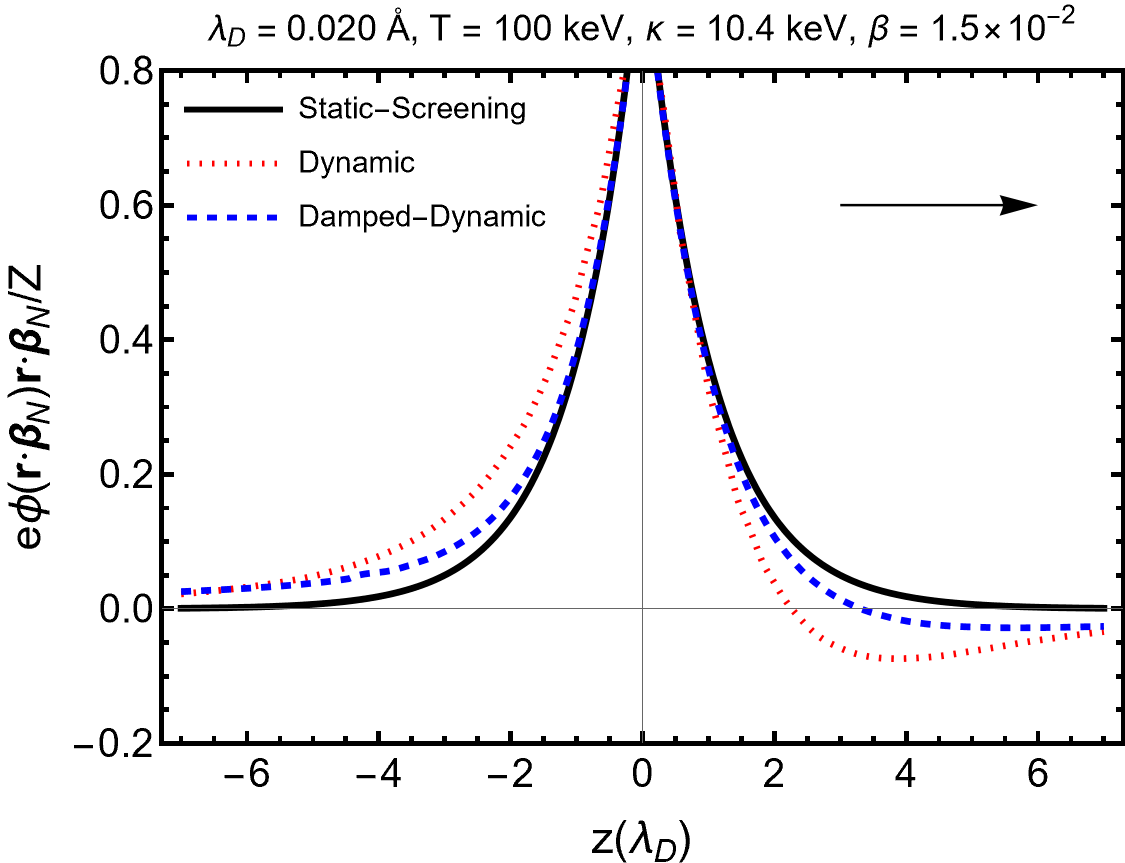 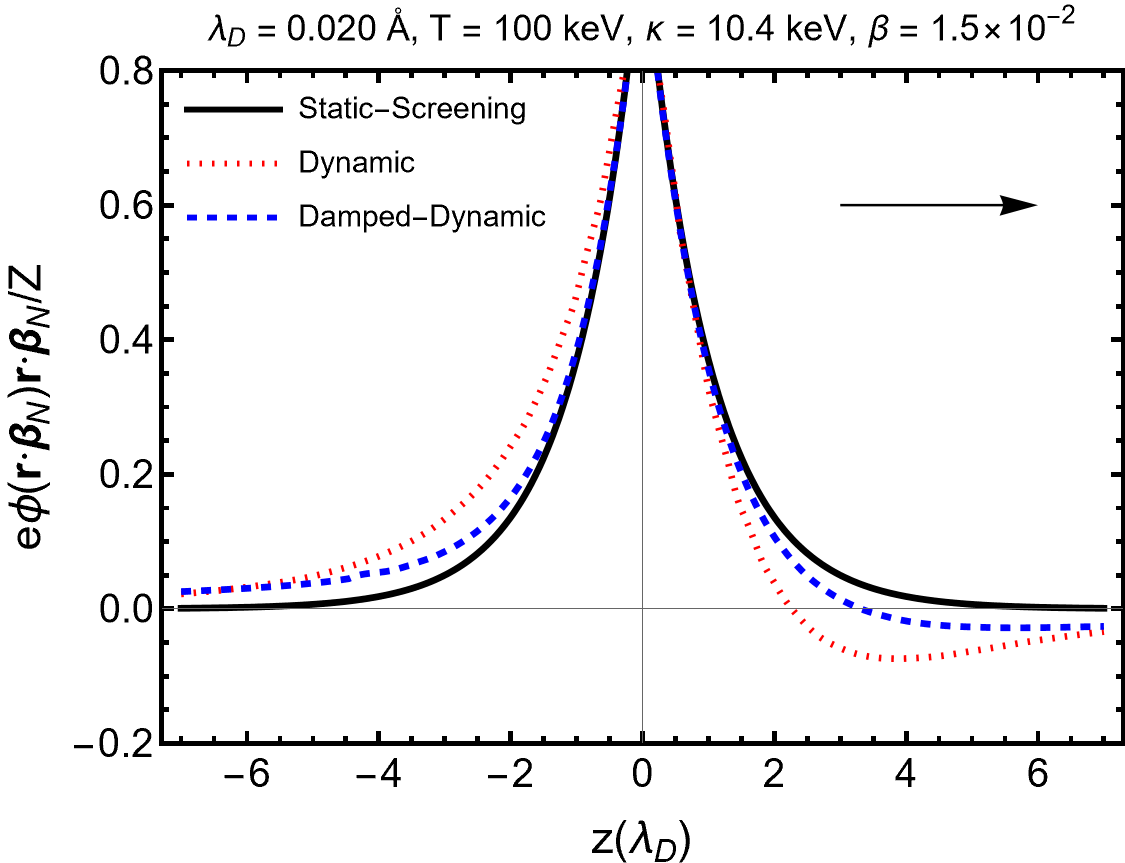 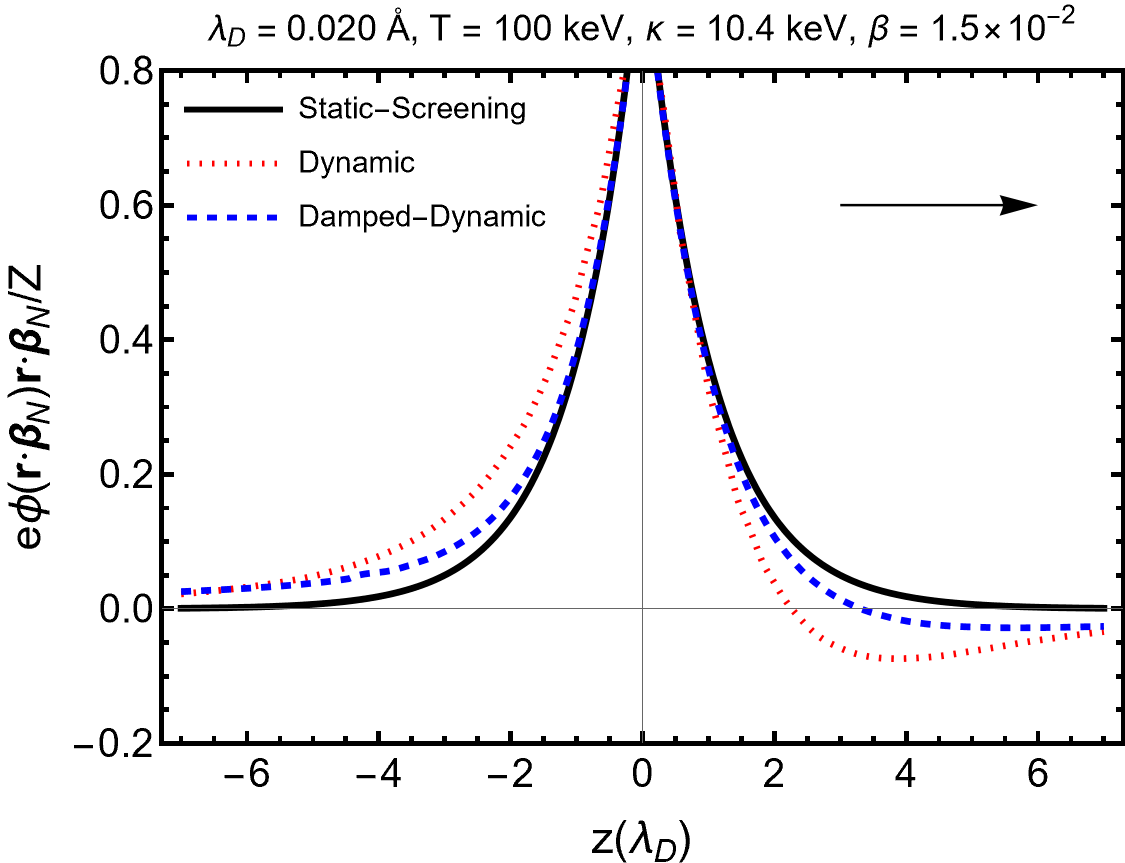 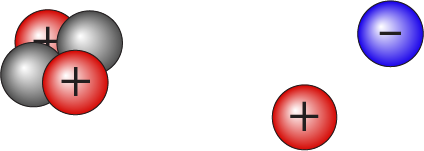 - numerical calculation predicts a screening effect that is similar by smaller because of damping.
- numerical calculation predicts a screening effect that is similar but smaller because of damping.
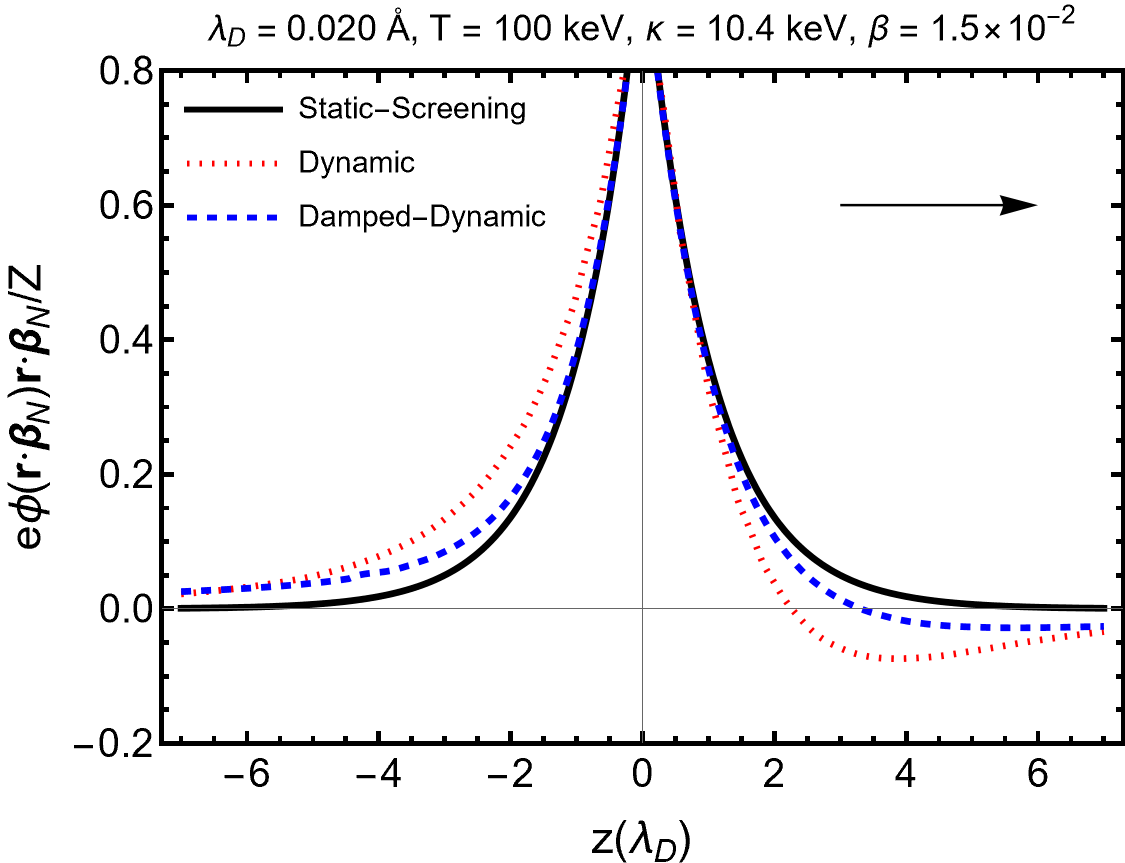 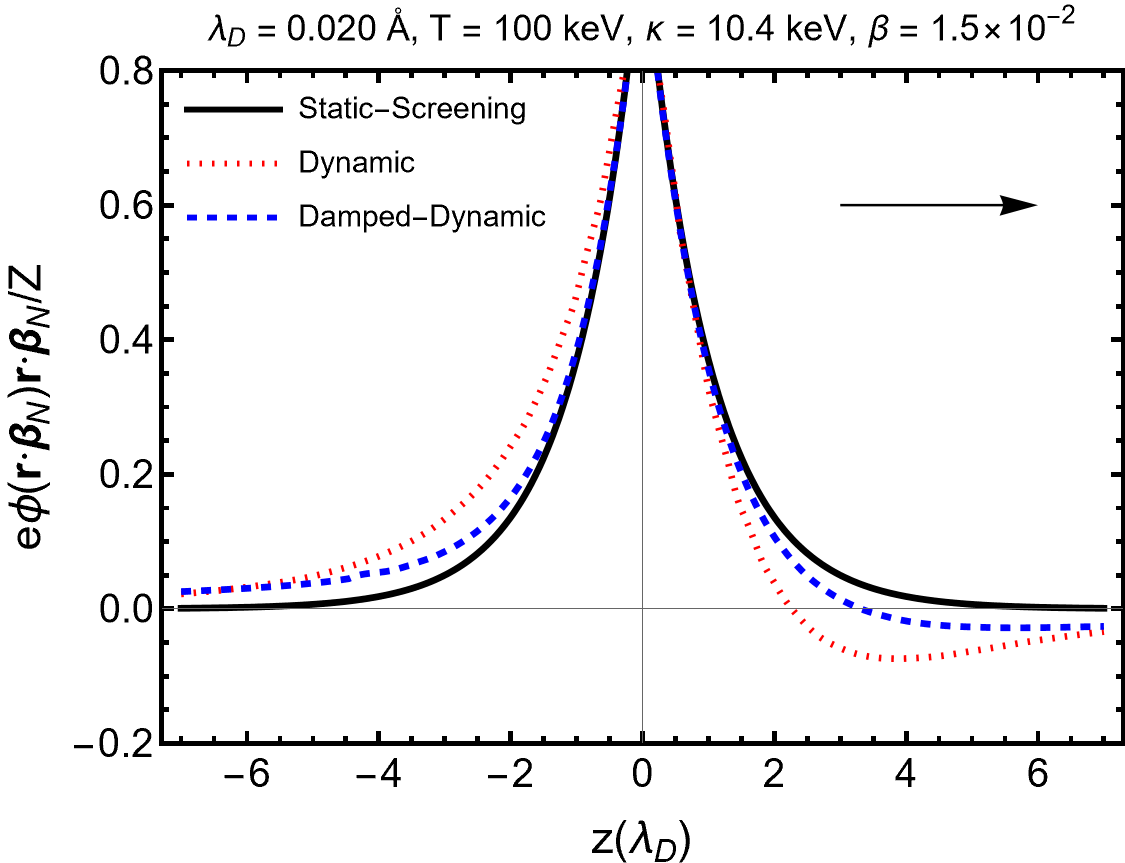 71
C. Grayson, C. T. Yang, M. Formanek, and J. Rafelski (2023). Annals Phys., 458, p. 169453.
Dynamic screening result adapted from E. Hwang et al. “Dynamical screening effects on big bang nucleosynthesis,” JCAP 11 (2021)
- predicts asymmetry in the potential leading to more screening in the direction of motion and less behind the moving nucleus.
- numerical calculation predicts asymmetry in the potential leading to negative polarization charge in front and positive charge behind the moving nucleus.
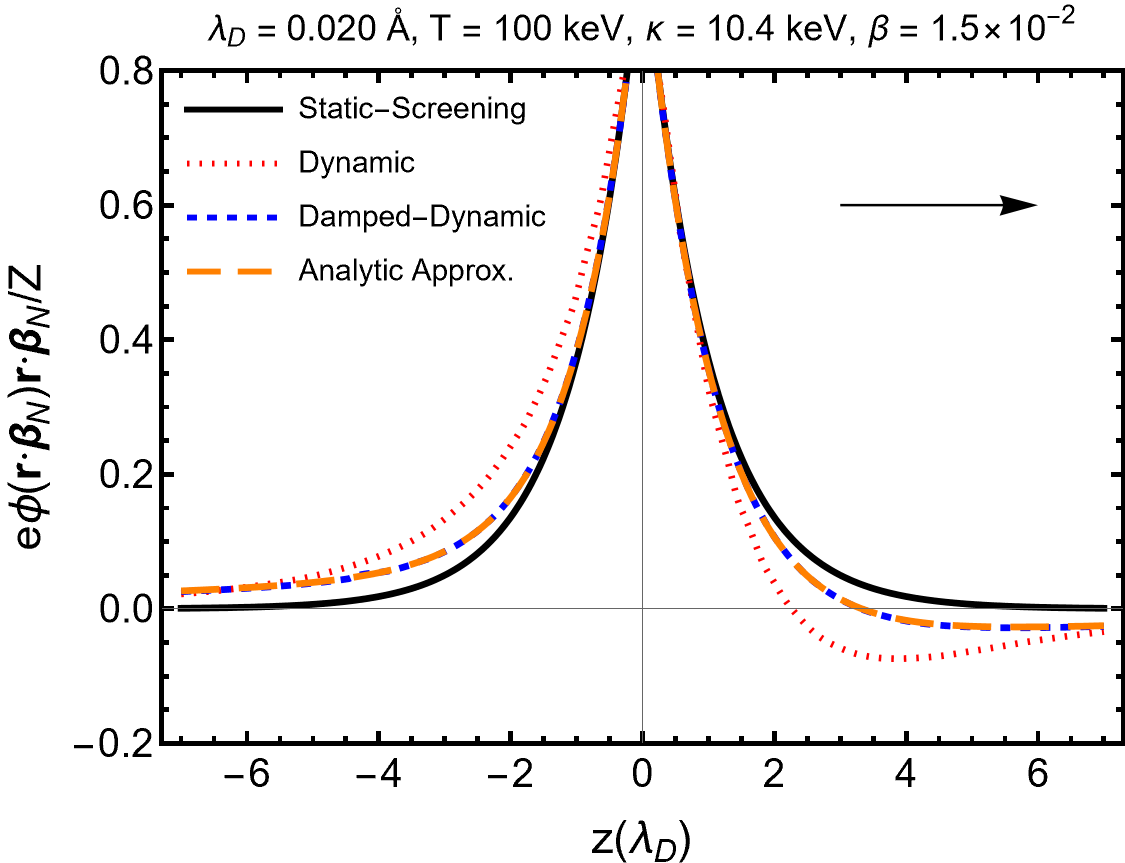 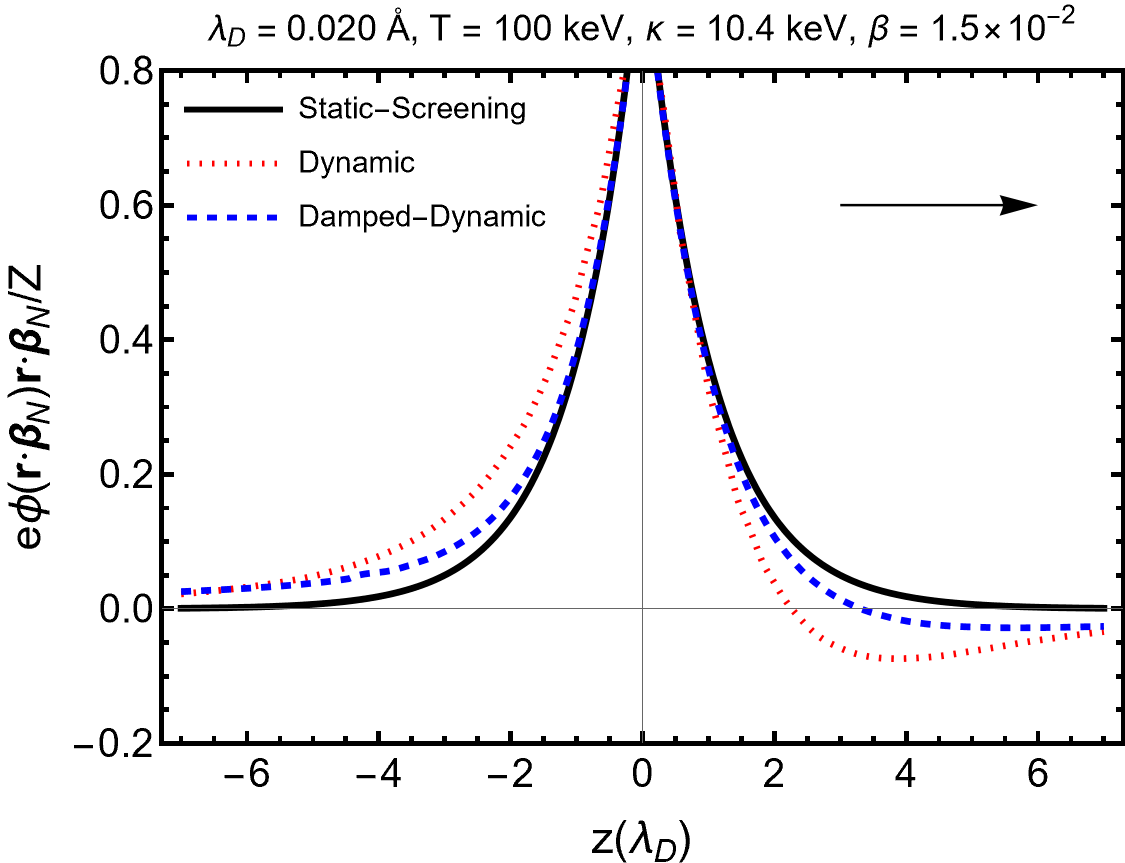 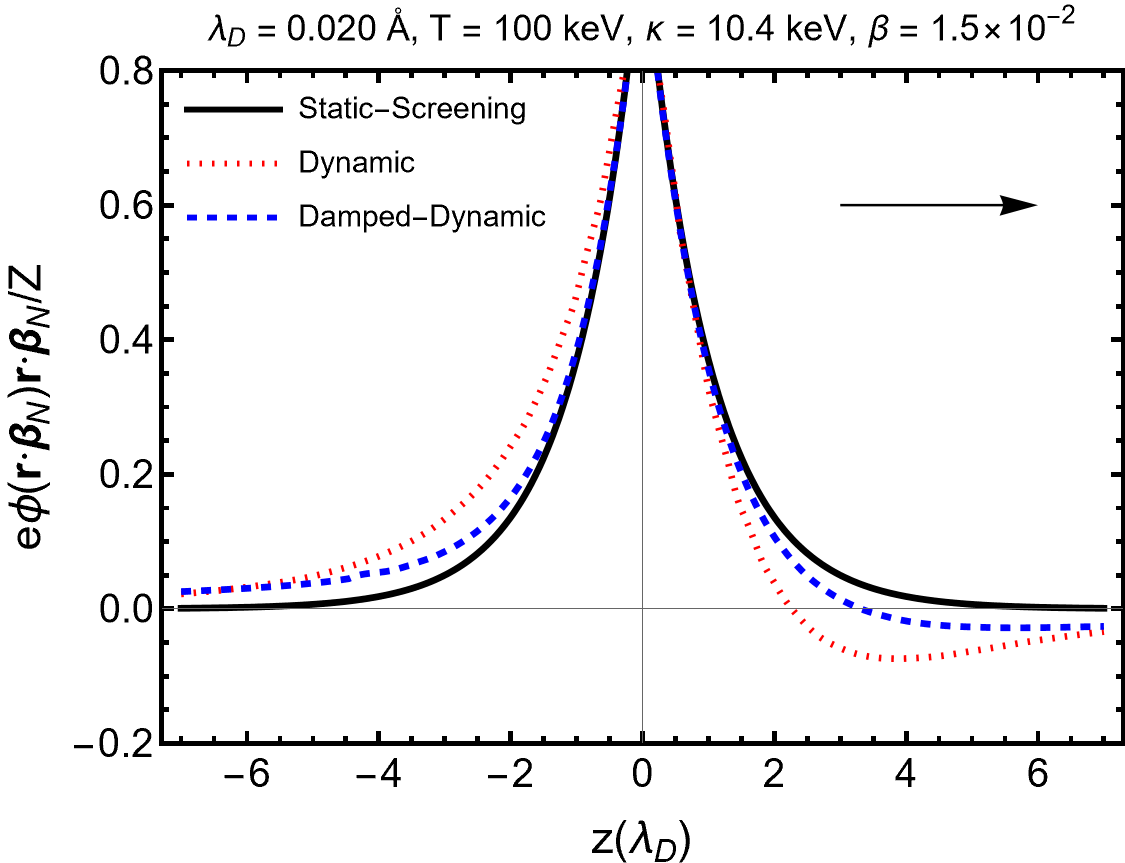 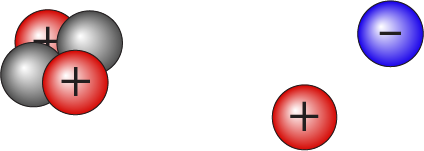 - numerical calculation predicts a screening effect that is similar by smaller because of damping.
- numerical calculation predicts a screening effect that is similar but smaller because of damping.
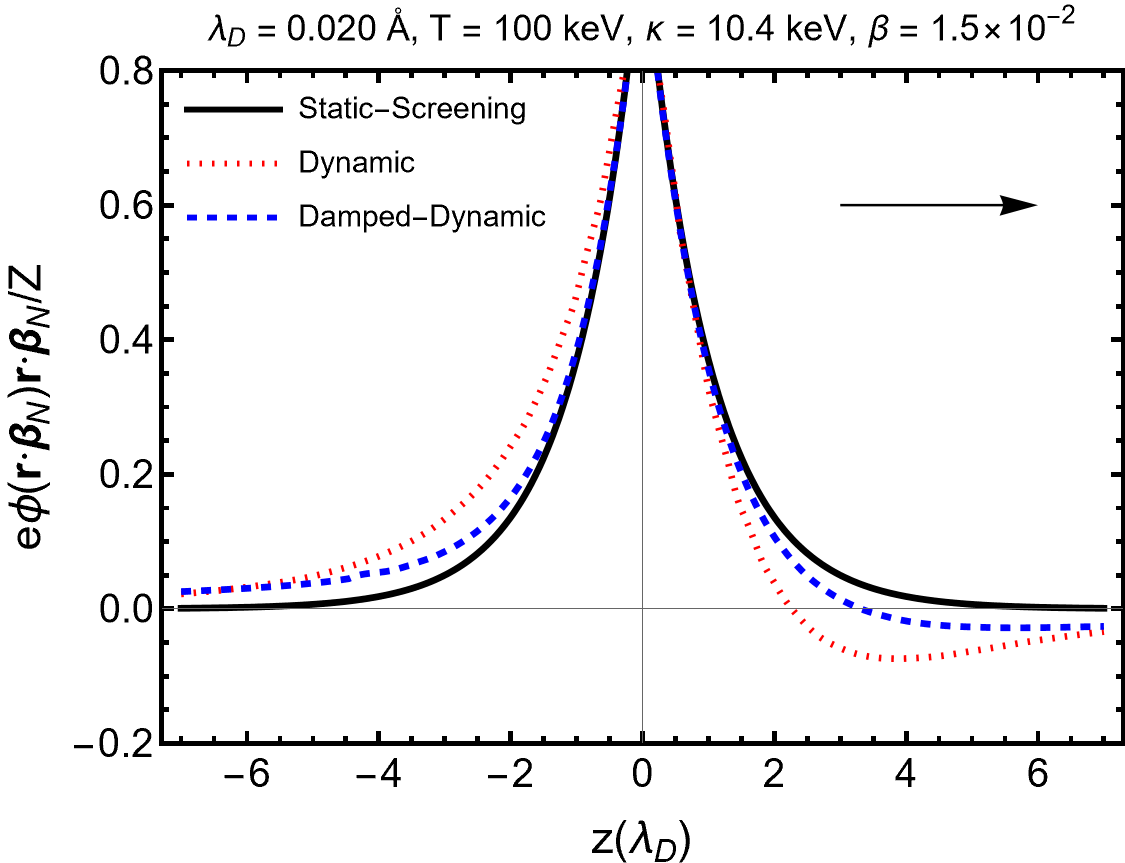 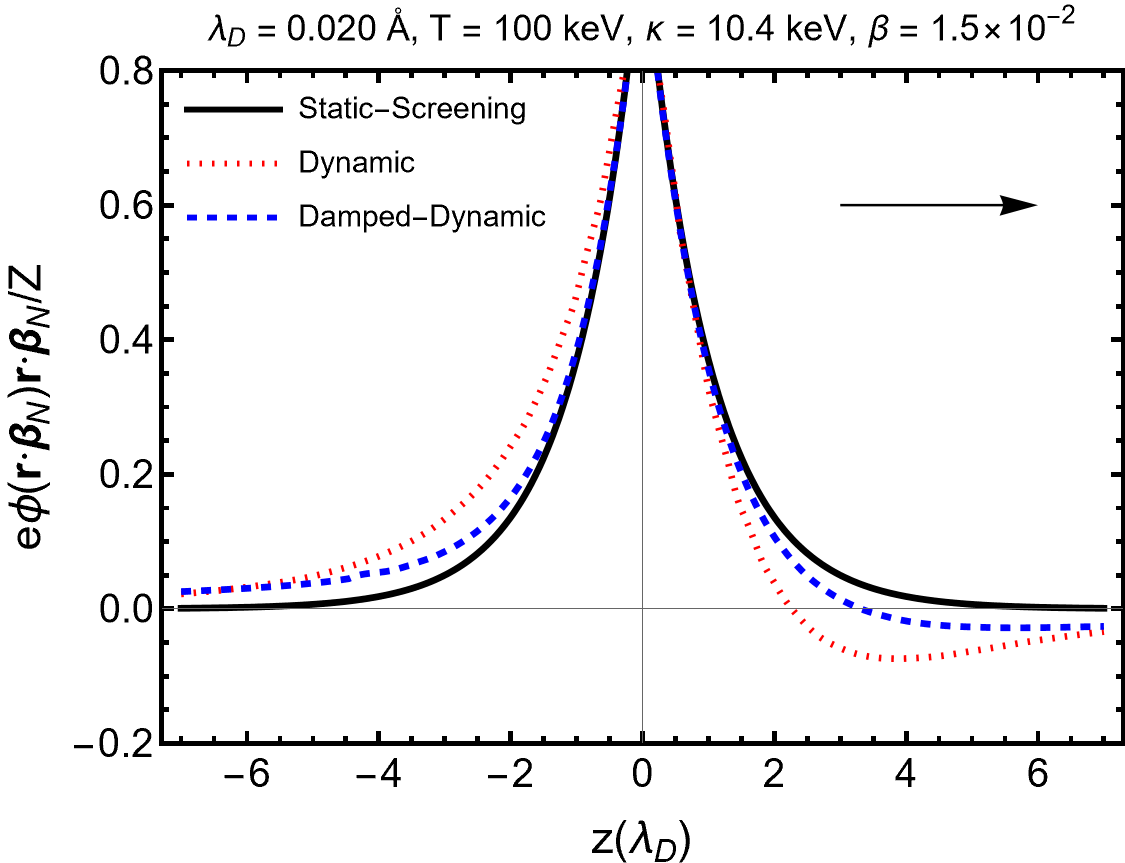 - our analytic approximation matches the numerical result for T=100 keV. (temperature used for comparison)
- our analytic approximation matches the numerical result for T=100 keV. Short distance behavior is relevant for quantum tunneling in fusion reactions.
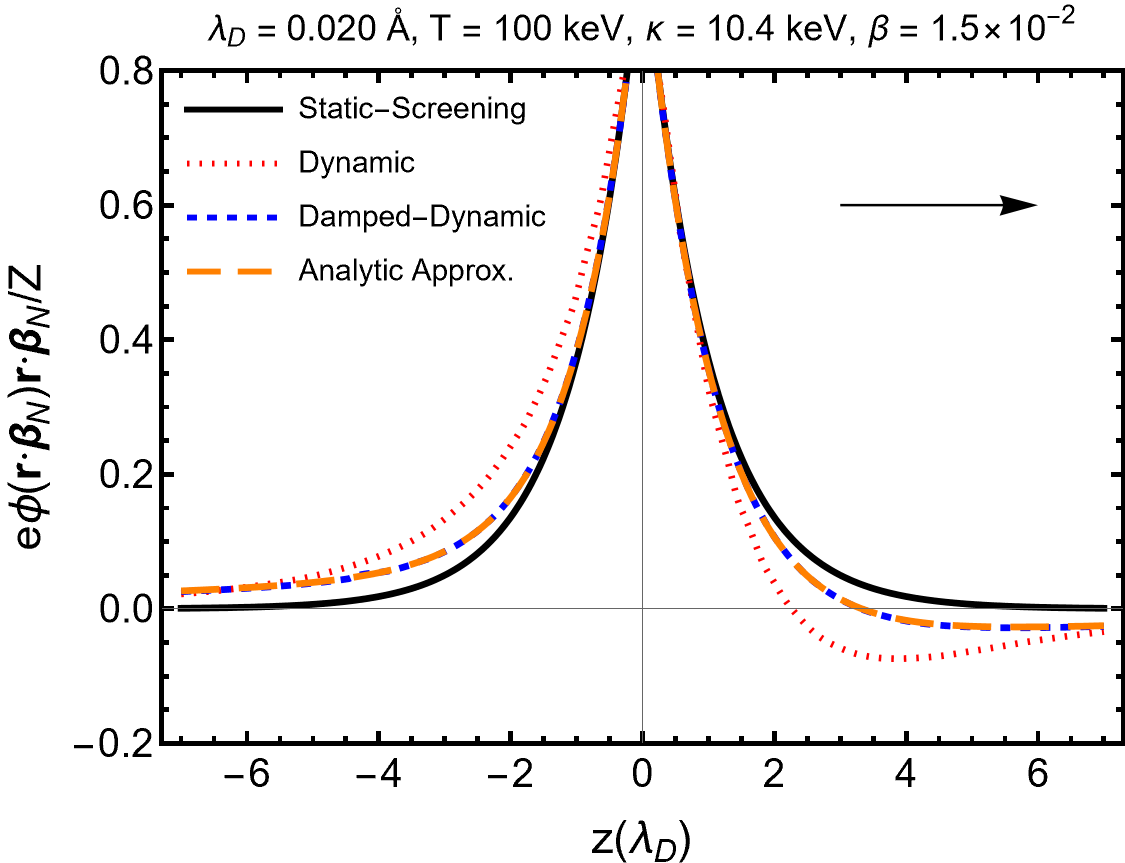 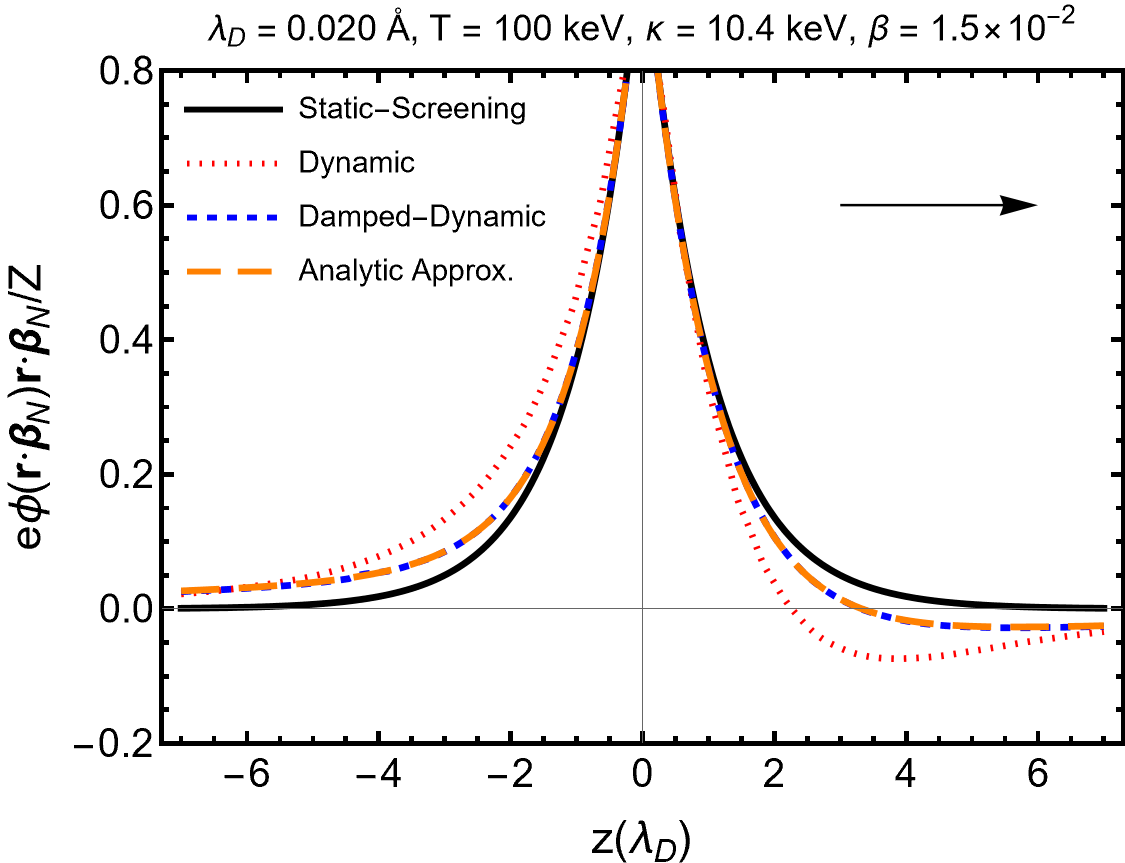 72
C. Grayson, C. T. Yang, M. Formanek, and J. Rafelski (2023). Annals Phys., 458, p. 169453.
Dynamic screening result adapted from E. Hwang et al. “Dynamical screening effects on big bang nucleosynthesis,” JCAP 11 (2021)
- numerical calculation predicts asymmetry in the potential leading to negative polarization charge in front and positive charge behind the moving nucleus.
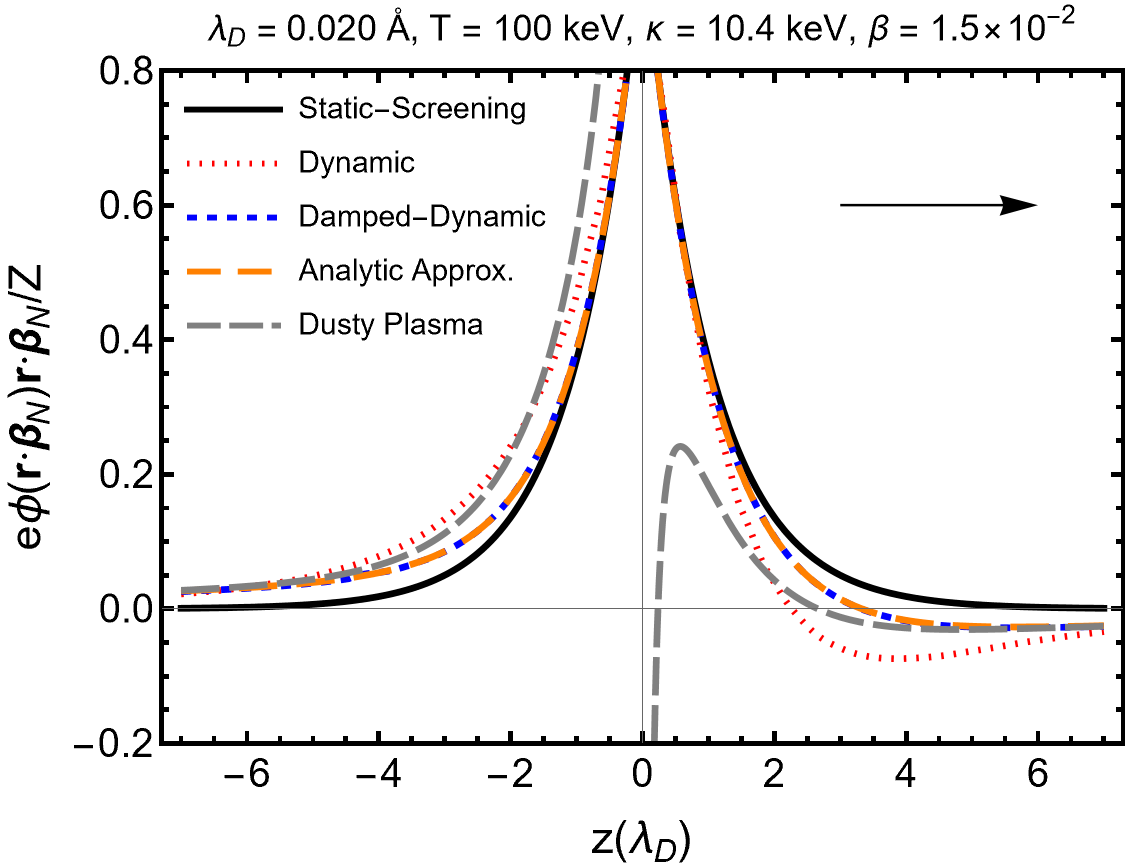 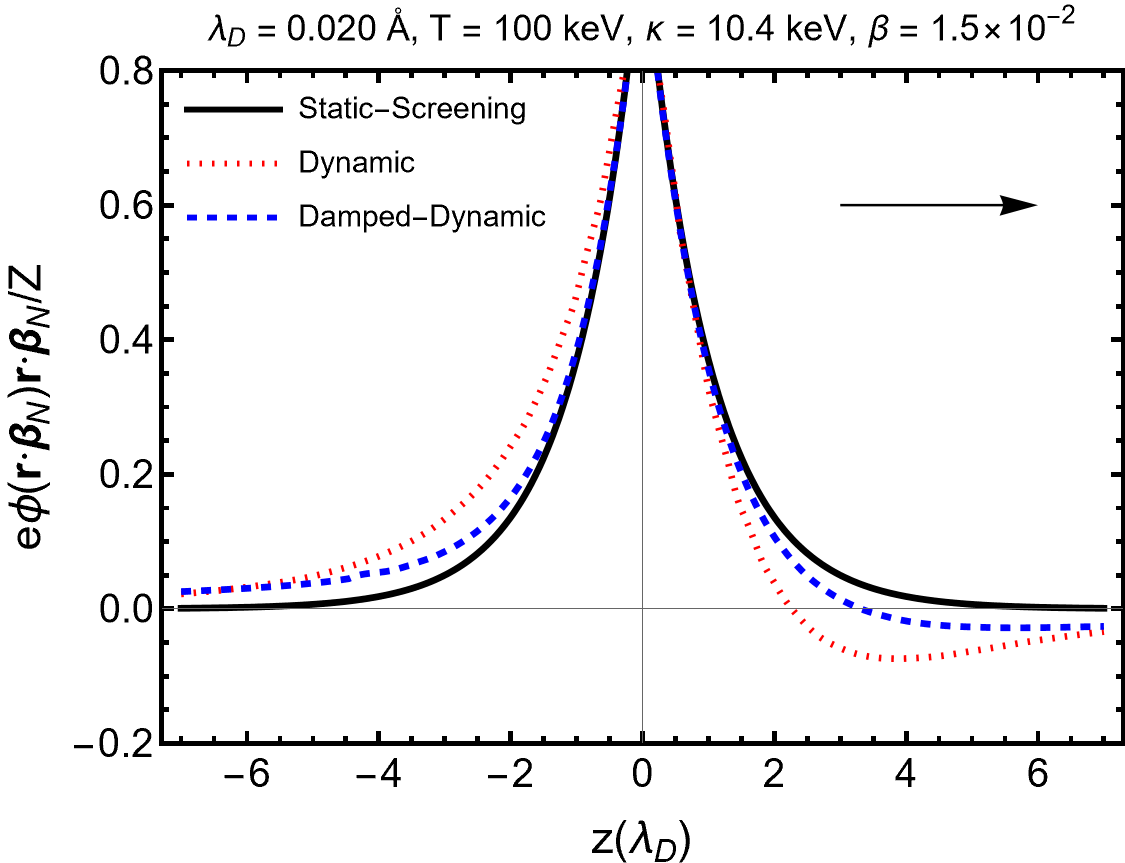 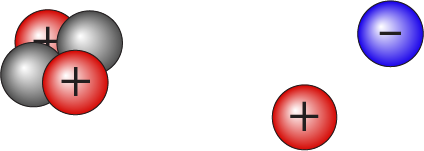 - numerical calculation predicts a screening effect that is similar but smaller because of damping.
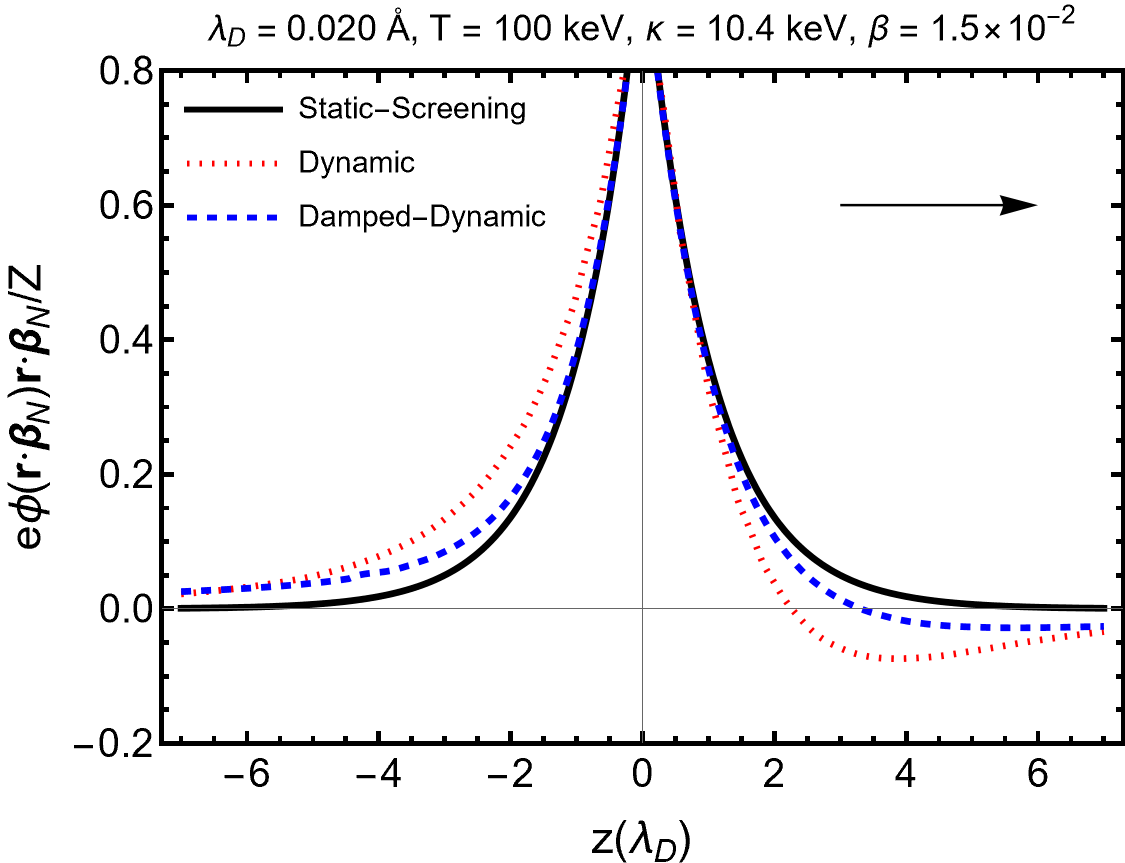 - our analytic approximation matches the numerical result for T=100 keV. Short distance behavior is relevant for quantum tunneling in fusion reactions.
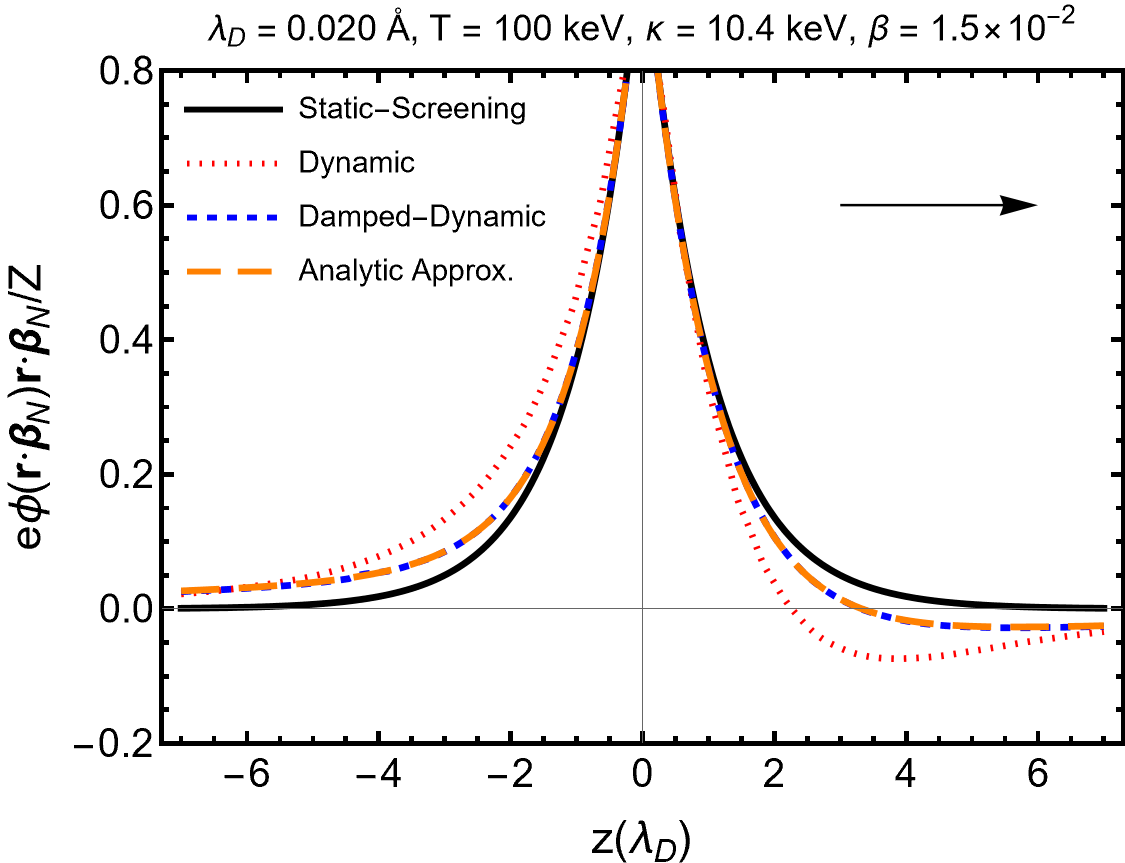 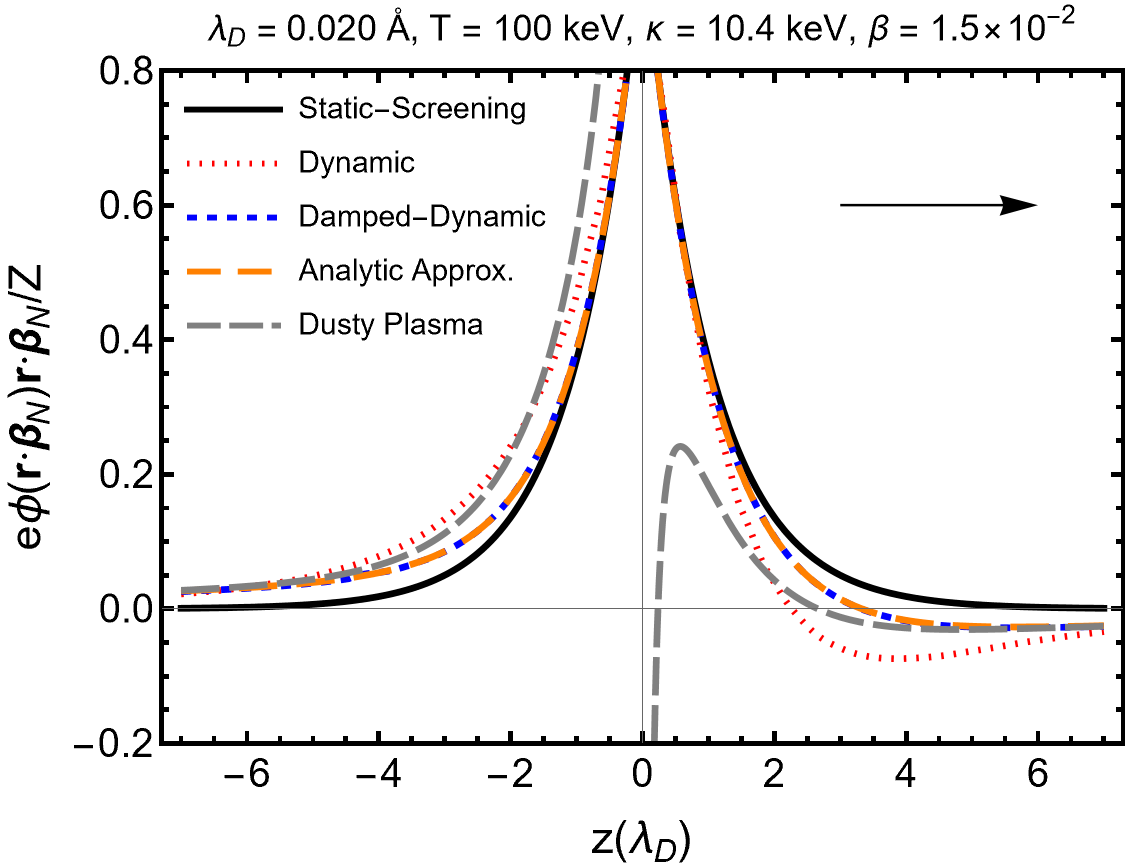 73
C. Grayson, C. T. Yang, M. Formanek, and J. Rafelski (2023). Annals Phys., 458, p. 169453.
Dynamic screening result adapted from E. Hwang et al. “Dynamical screening effects on big bang nucleosynthesis,” JCAP 11 (2021)
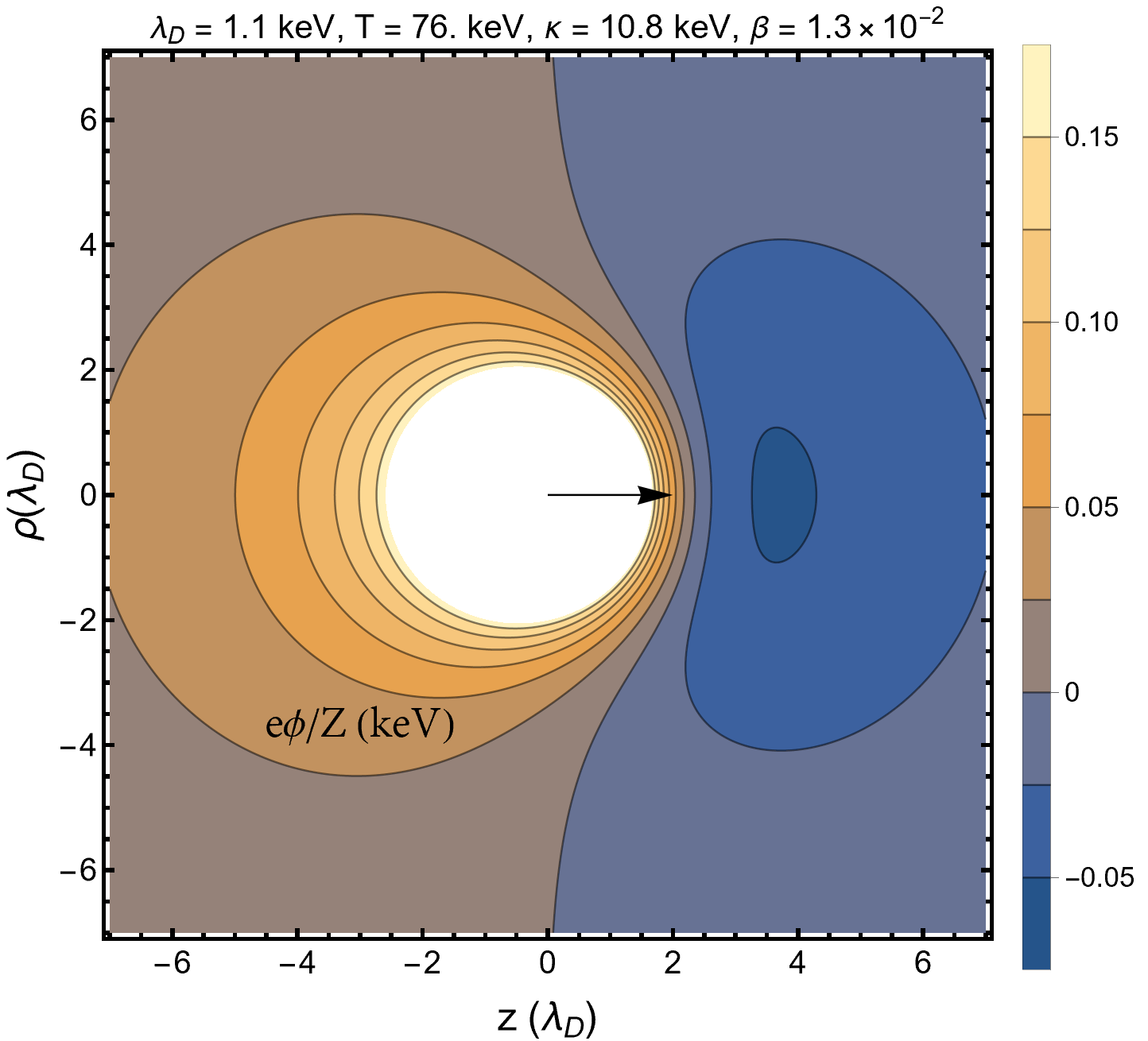 Negative charge build up in front
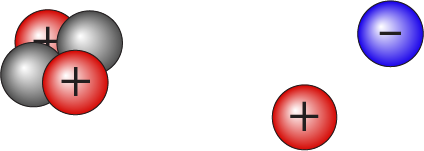 Positive wake field
74
In summary, we derived an analytic expression for the damped-dynamic potential in the BBN epoch, a result which has previously been only calculated numerically and used it to find the nuclear reaction rate enhancement during BBN. 
Our damped-dynamic potential predicts similar changes to reaction rates as found in Hwang et al. (2021). JCAP, 11, p. 017.
To calculate the short-range potential relevant for quantum tunneling we need to include strong screening.
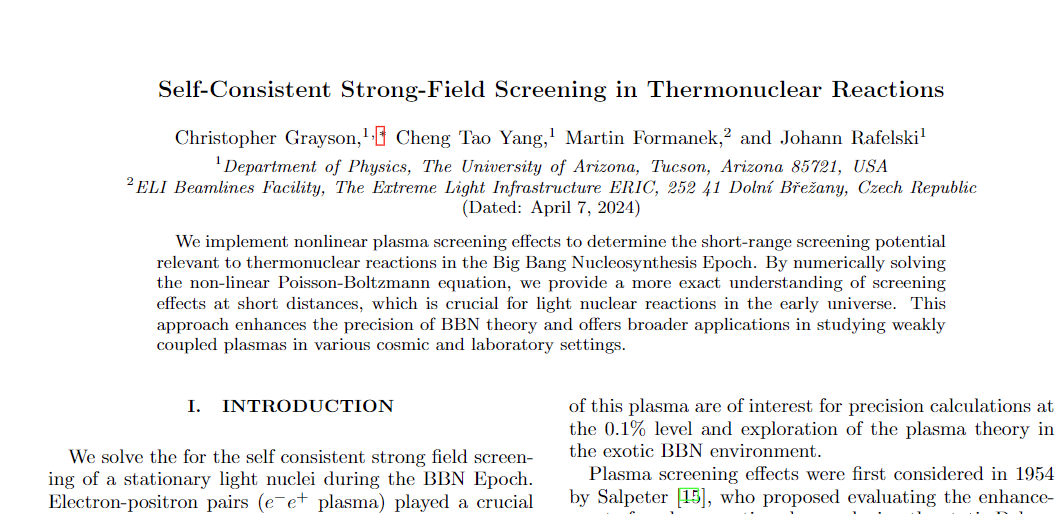 Change in energy 
due to field.
Being finalized
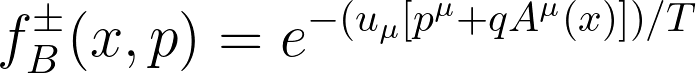 75
Nonlinear dependence on the field
Supplemental Slides
76
I) Electromagnetic Fields in a Plasma: Including spin
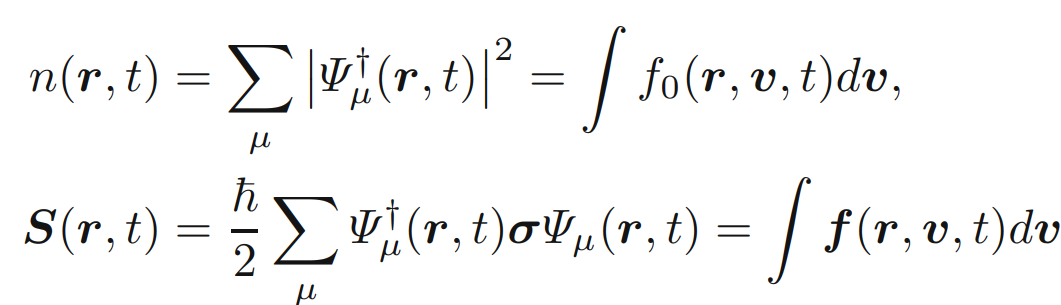 Then taking the classical limit of the quantum evolution of the Wigner functions
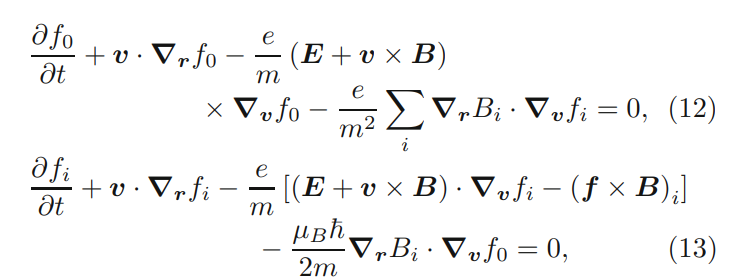 1st order quantum spin corrections to Vlasov-Boltzmann motion
77
Hurst, J., Morandi, O., Manfredi, G. et al. Eur. Phys. J. D 68, 176 (2014).
I) BGK Collision Term: Current Conservation
Simplifications, such as the relaxation time approximation, are often used to reduce the Vlasov-Boltzmann equation to a differential equation.
“Bhatnagar, Gross, and Krook (BGK) Collision term – nonrelativistic”
Damping parameter
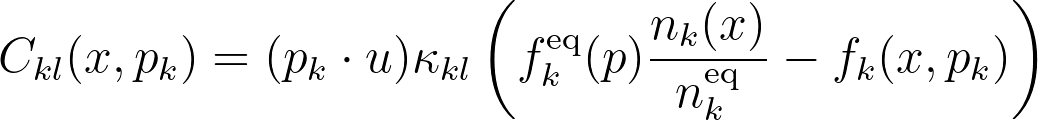 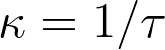 First term is zero since the Boltzmann equation conserves current
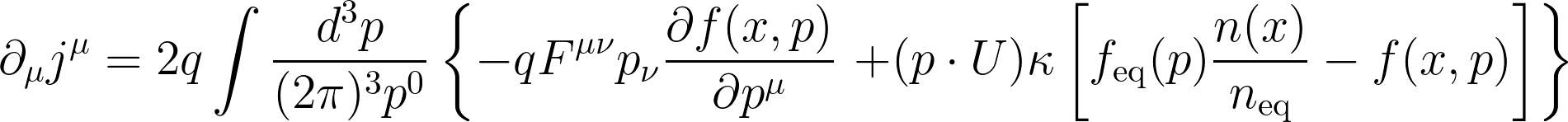 Formanek, M., C. Grayson, J. Rafelski, and B. Mueller (2021). Annals Phys., 434, p. 168605.
78
Additional terms can be added to ensure energy conservation, but for matter-antimatter plasmas this correction cancels.   Rocha, G. S., G. S. Denicol, and J. Noronha (2021). Phys. Rev. Lett., 127(4), p. 042301.
Plasma in the Early Universe: Hubble Constant
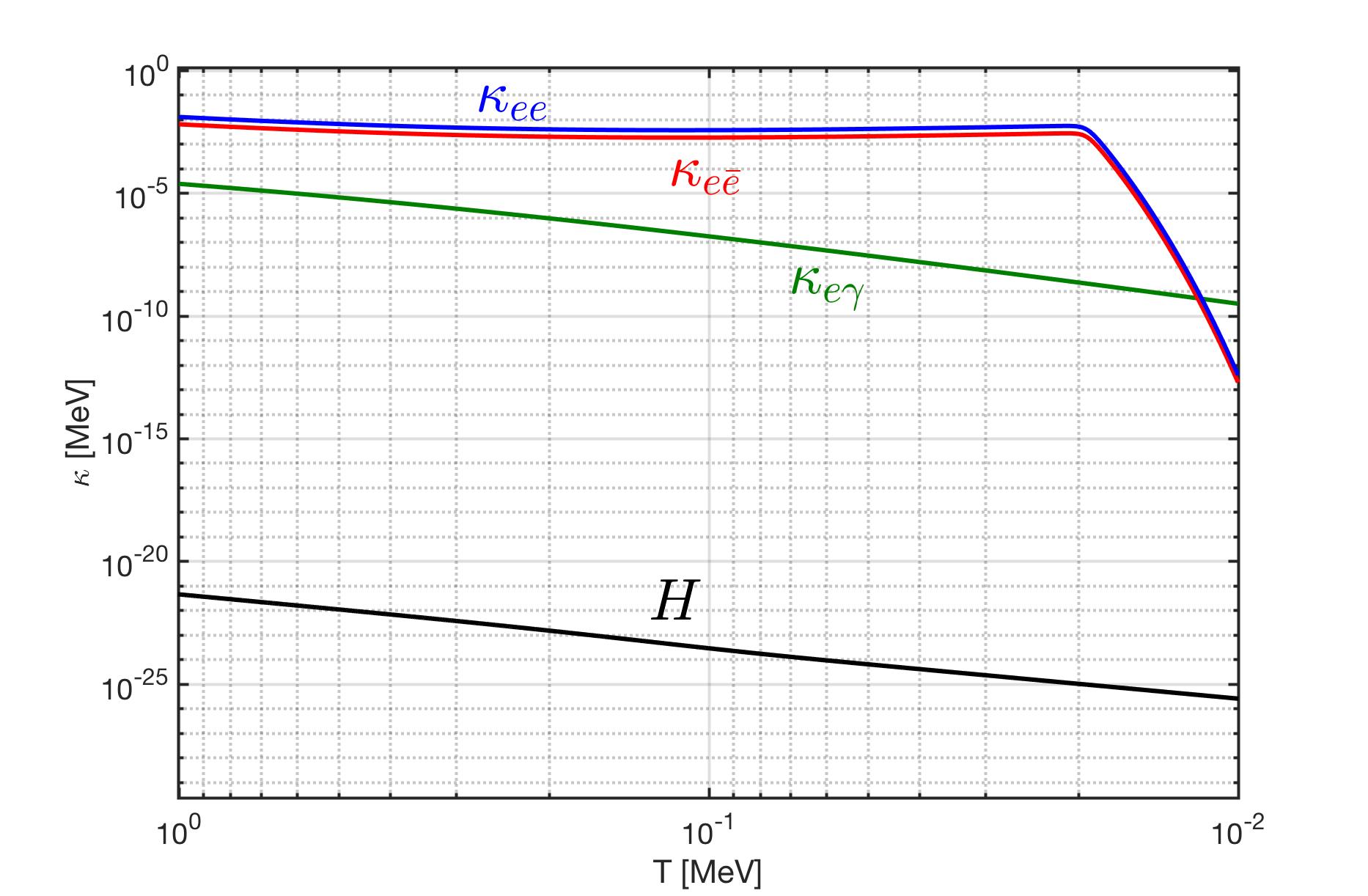 79
Figure by Cheng Tao Yang, University of Arizona
Polarization Response Expansion
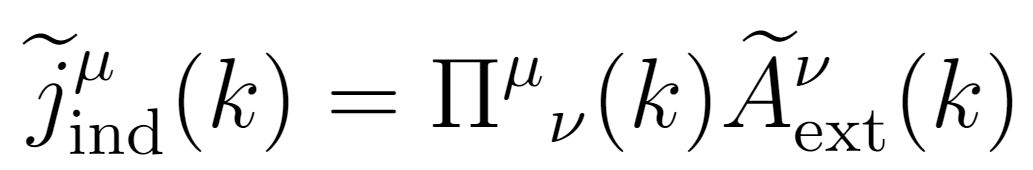 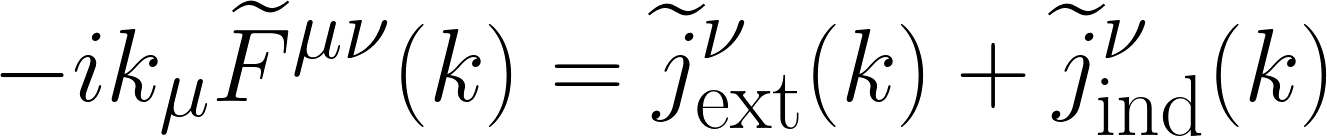 “Maxwell’s equations”
“Linear response relation”
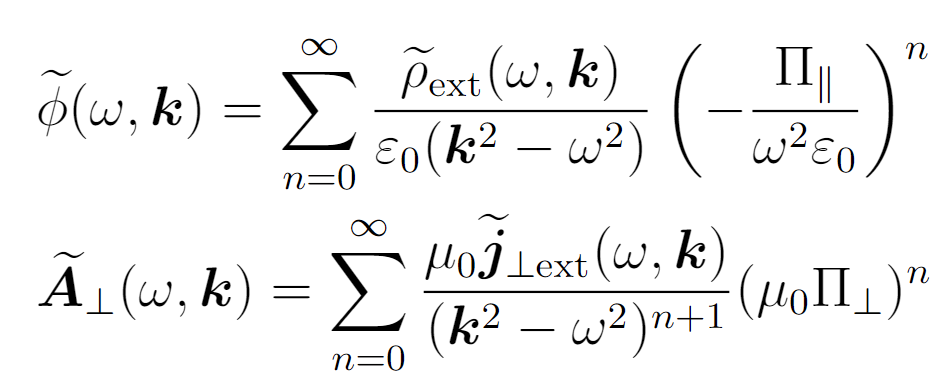 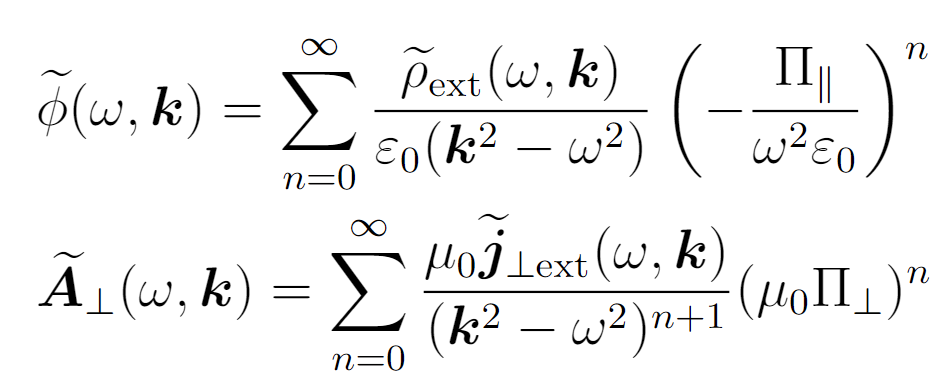 80
The self-consistent potential is found by Fourier transforming its momentum space relation
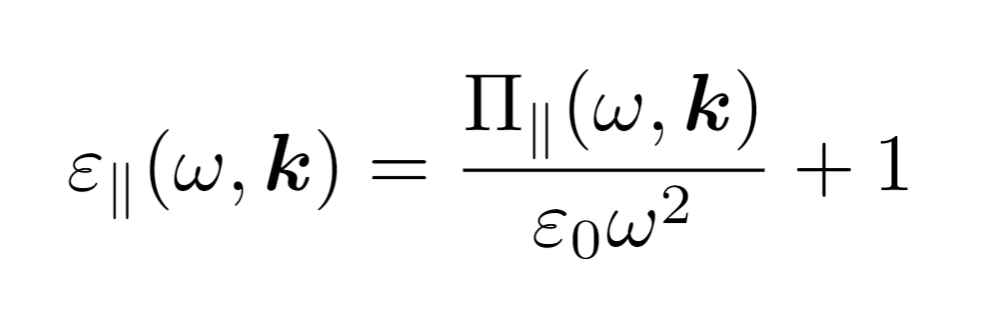 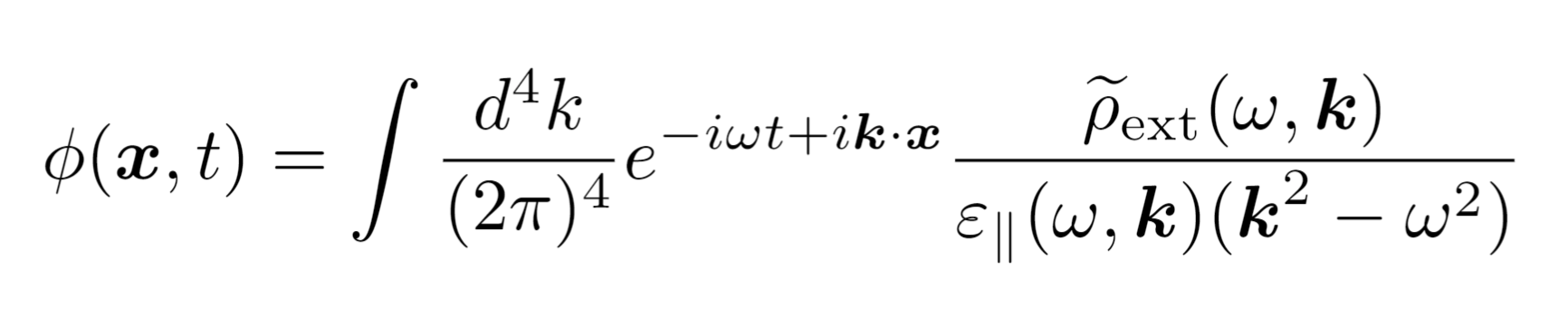 where
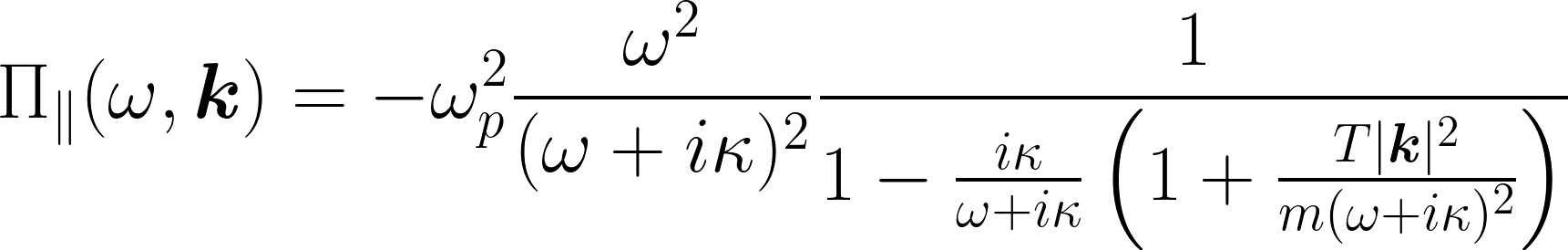 For                     we prescribe a moving gaussian
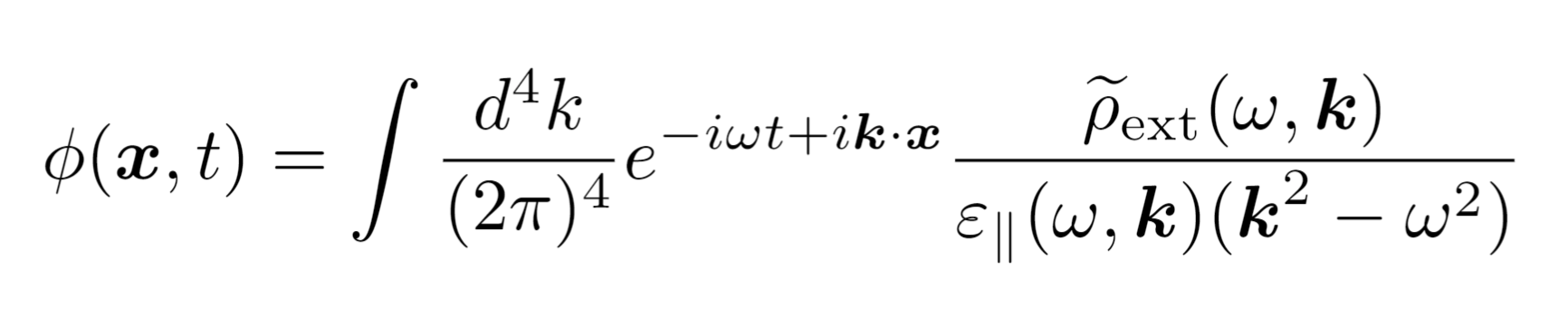 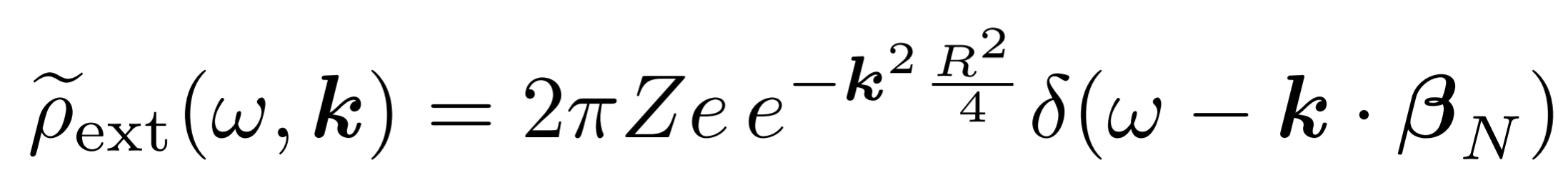 We perform the frequency integral using the delta function
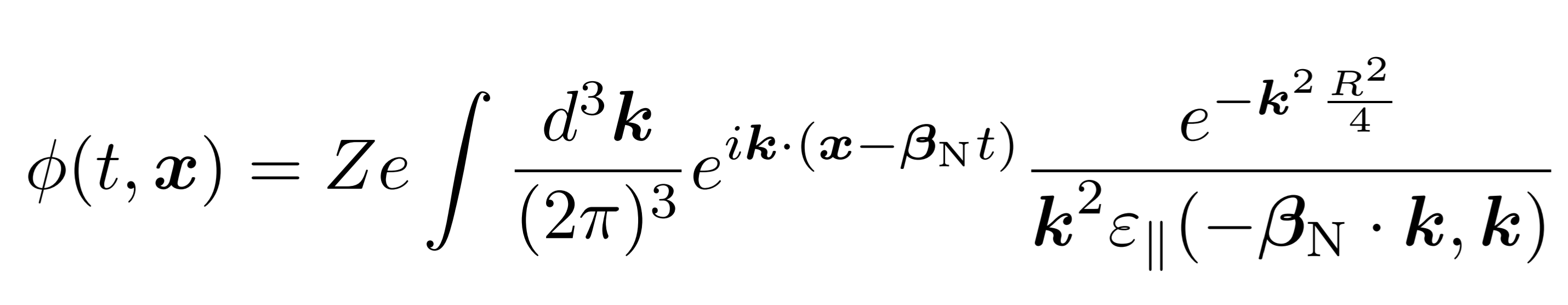 81
M. Formanek, C. Grayson, J. Rafelski and B. Müller, (2021)
Classical kinetic treatment of QGP
82
Blaizot, J.-P. and E. Iancu (2002). 359, pp. 355–528.
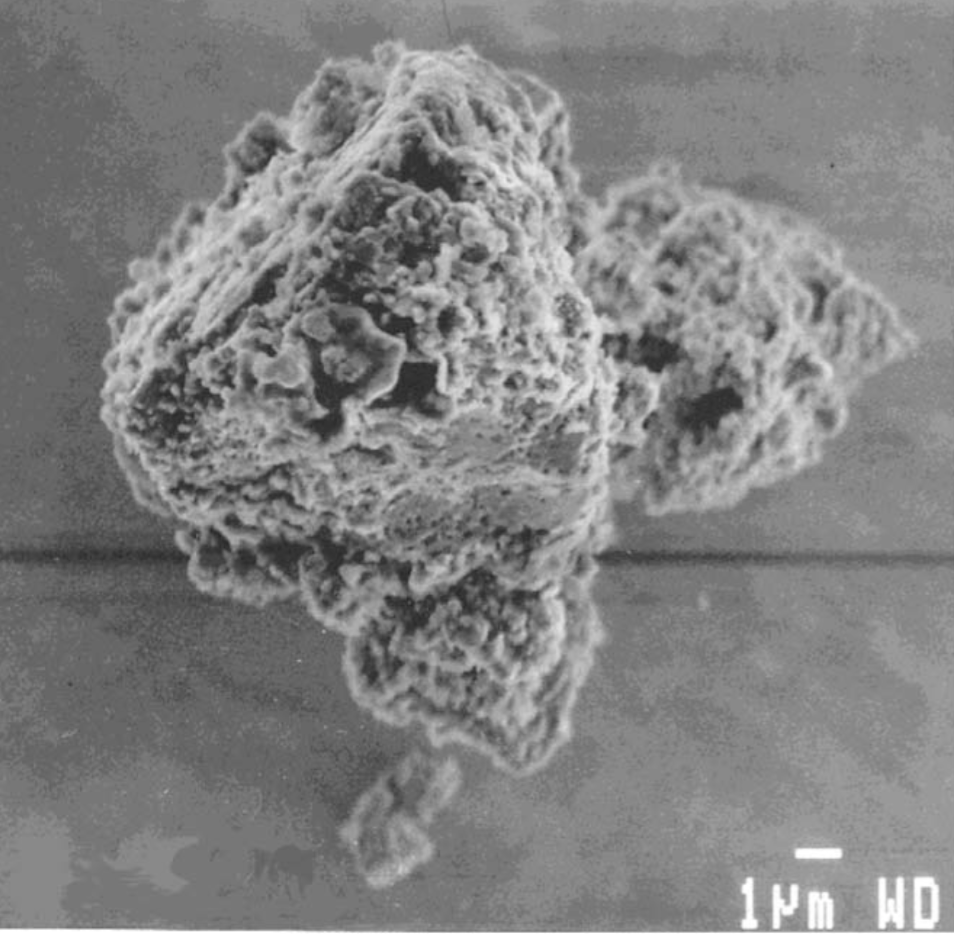 Plasma Screening Dusty (Complex) Plasmas
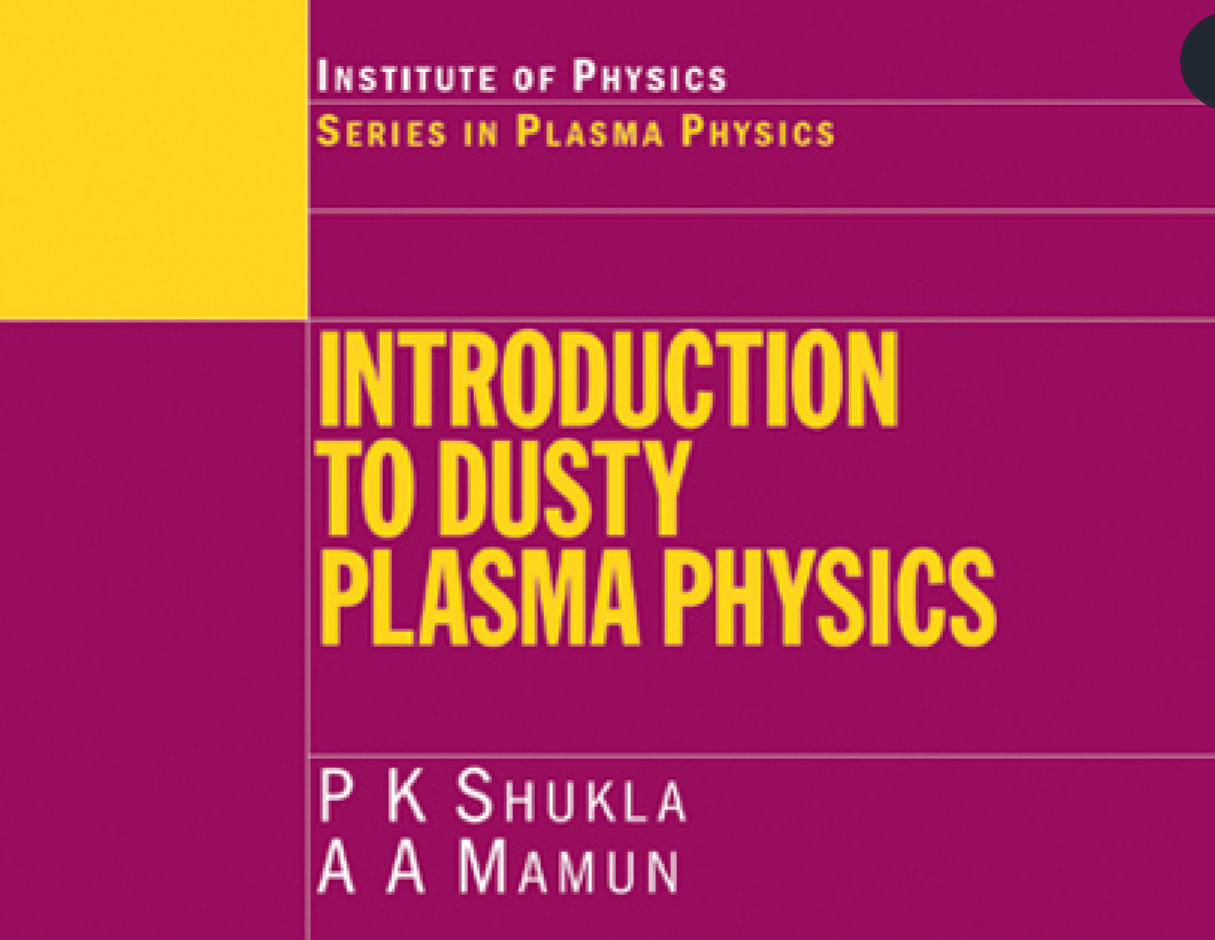 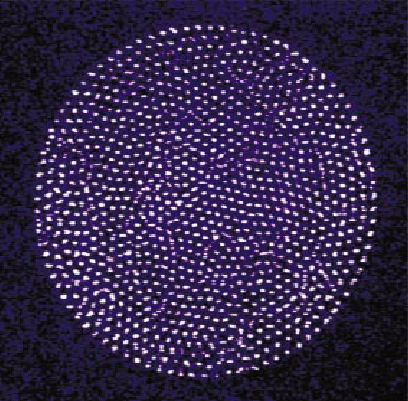 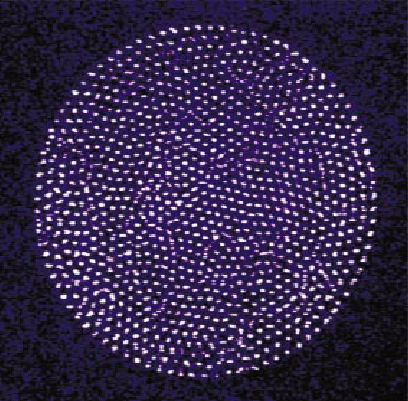 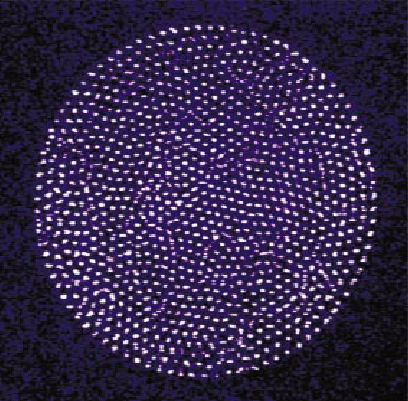 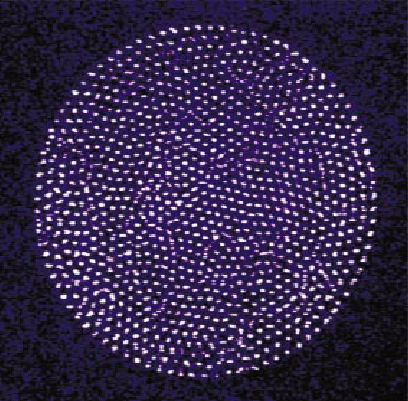 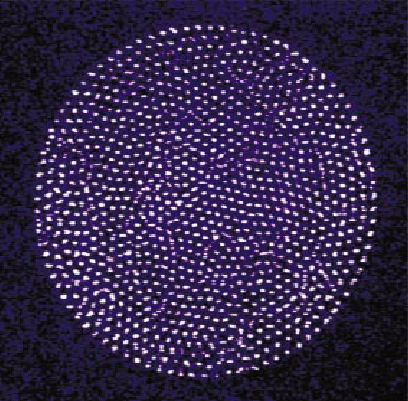 L. Stenflo, M. Y. Yu, and P. K. Shukla ”Shielding of a slow test charge in a collisional plasma” Phys. Fluids 16 (1973)

P. K. Shukla and A. A. Mamun ”Introduction to Dusty Plasma Physics” Plasma Phys. Control. Fusion 44 395 (2002)

P. K. Shukla and N. N. Rao ”Coulomb crystallization in colloidal plasmas with streaming ions and dust grains” Physics of Plasmas 3, 1770 (1996)
83
J. H. Chu and Lin I Phys. Rev. Lett. 72, 4009

Silicon dioxide dust in an Argon plasma
Damped-Dyanmic Screening – Temperature Variation
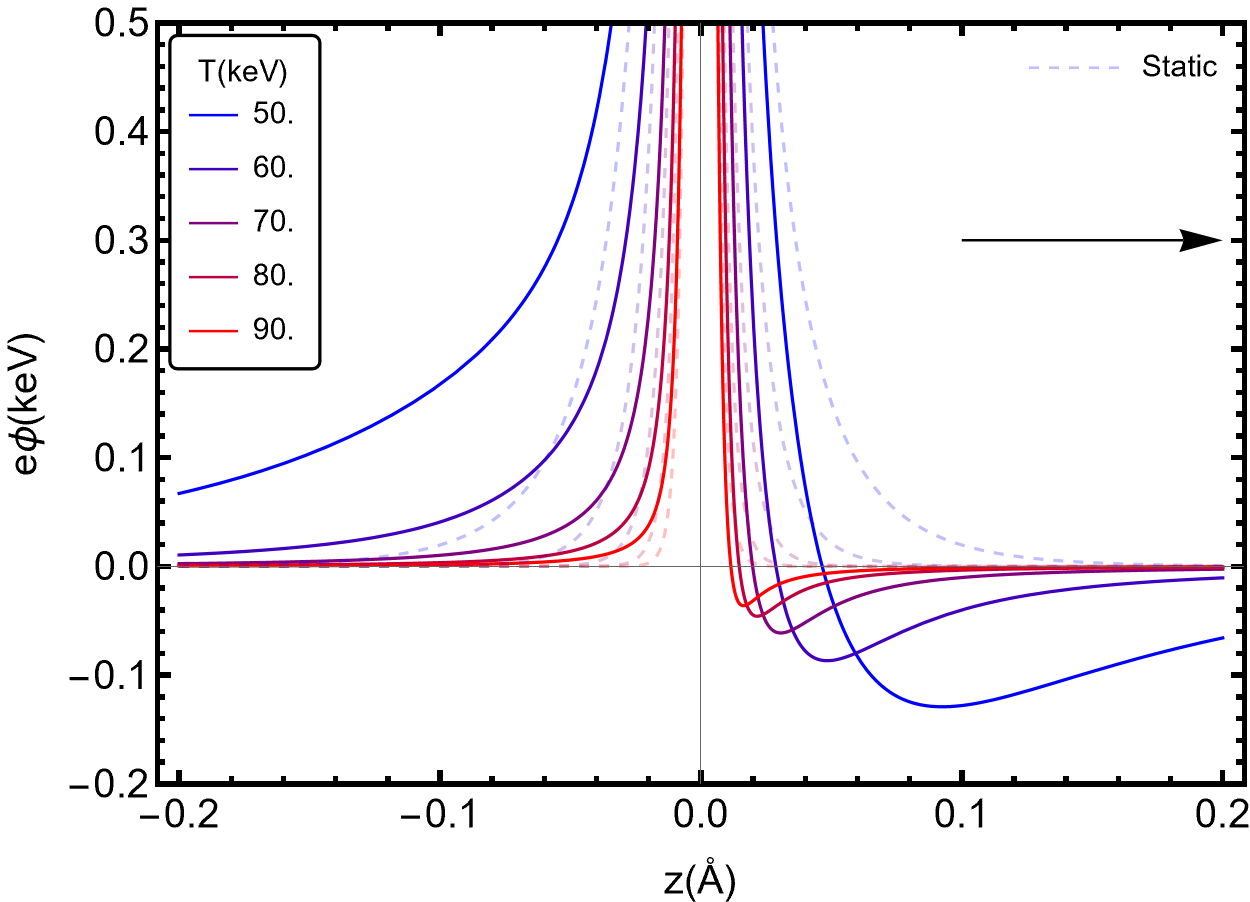 The size of screening polarization increases with decreasing temperature during BBN
3He
Small attractive portion of the potential
84
Damped-Dyanmic Screening – Temperature Variation
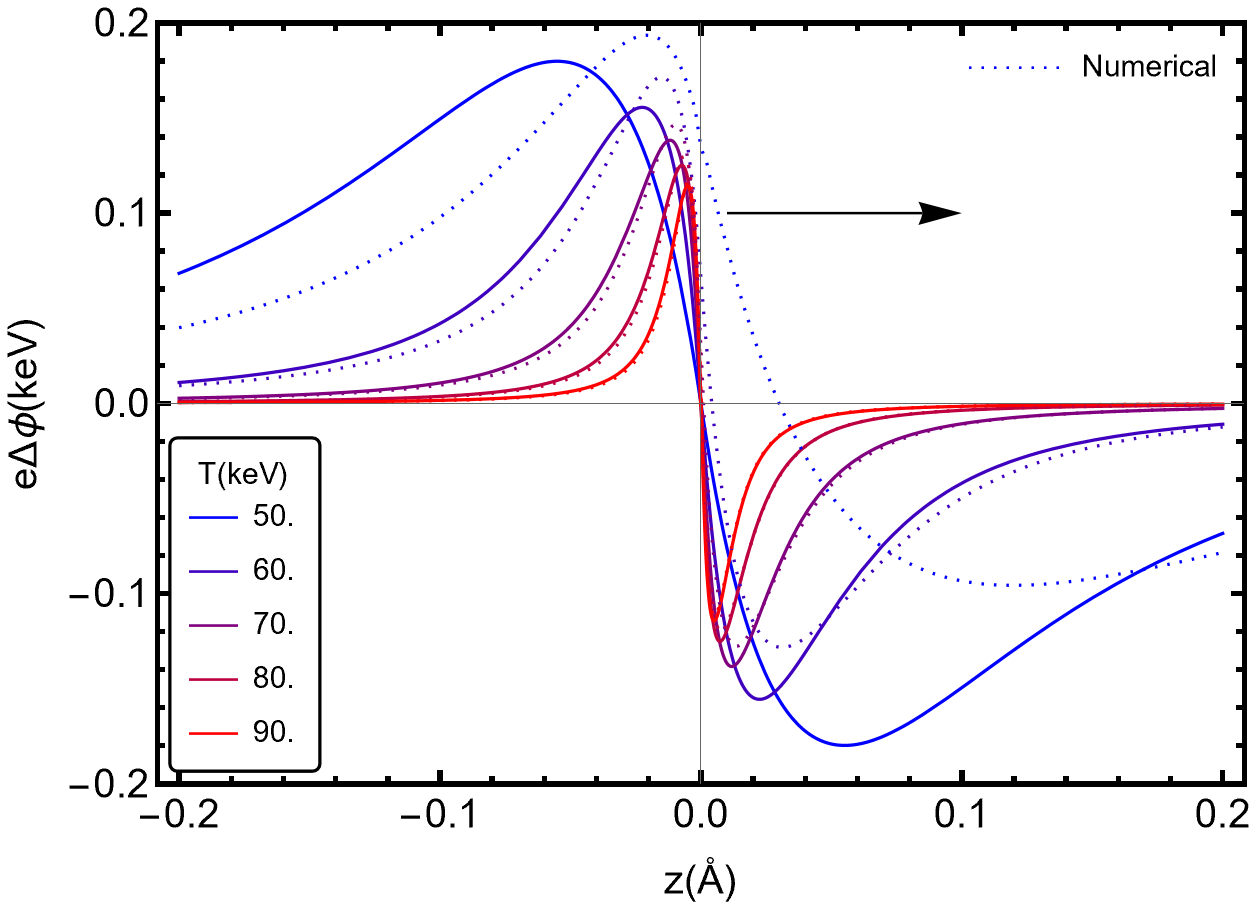 The size of screening polarization increases with decreasing temperature during BBN
3He
Small attractive portion of the potential
As temperature decreases the dynamic contribution goes to zero.
85
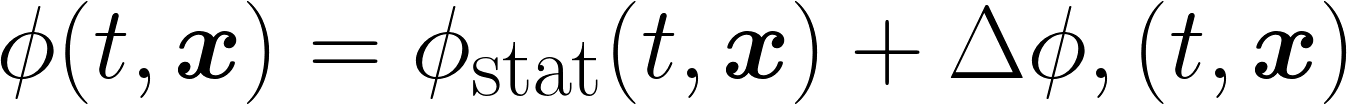 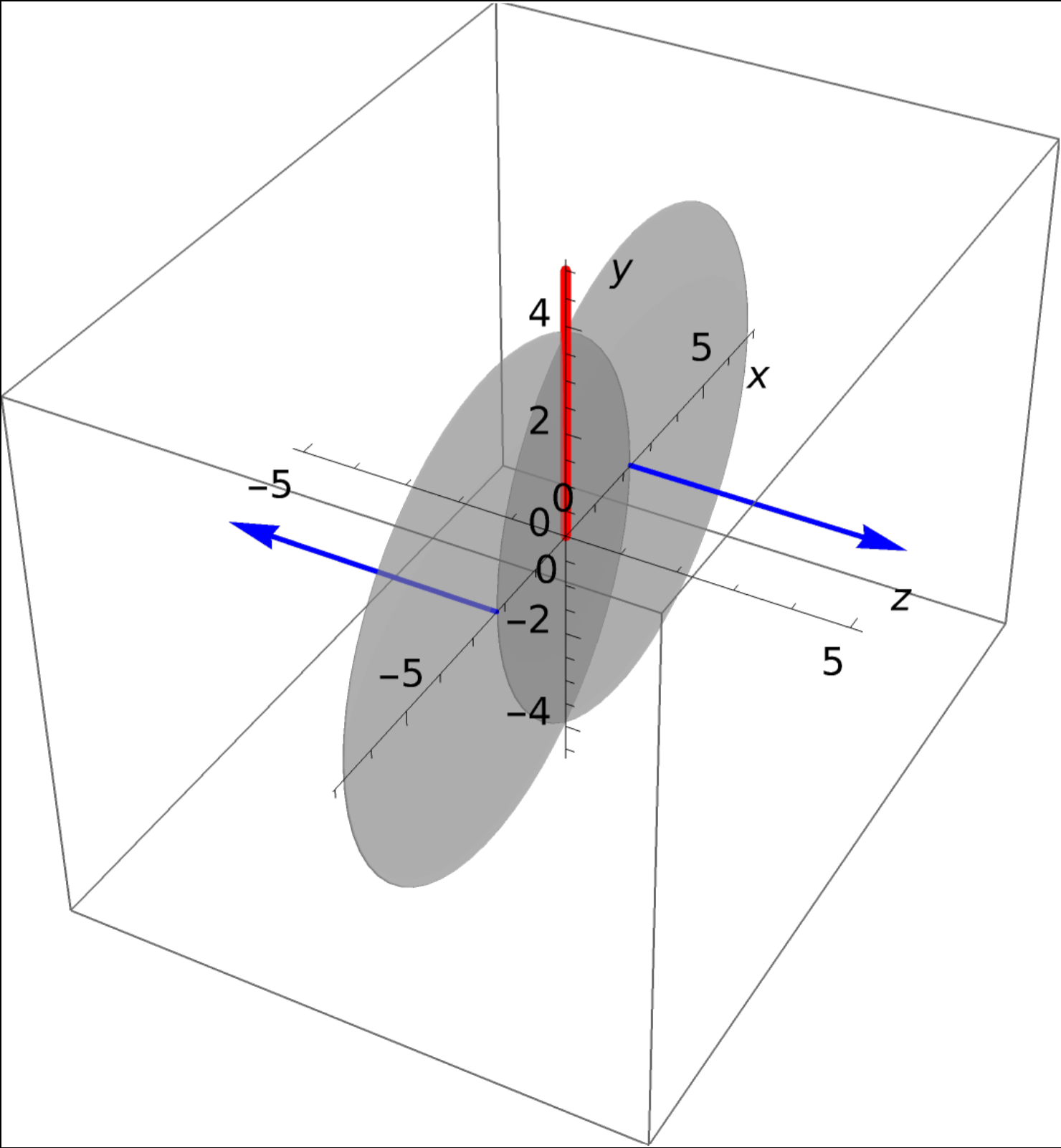 Electric Field
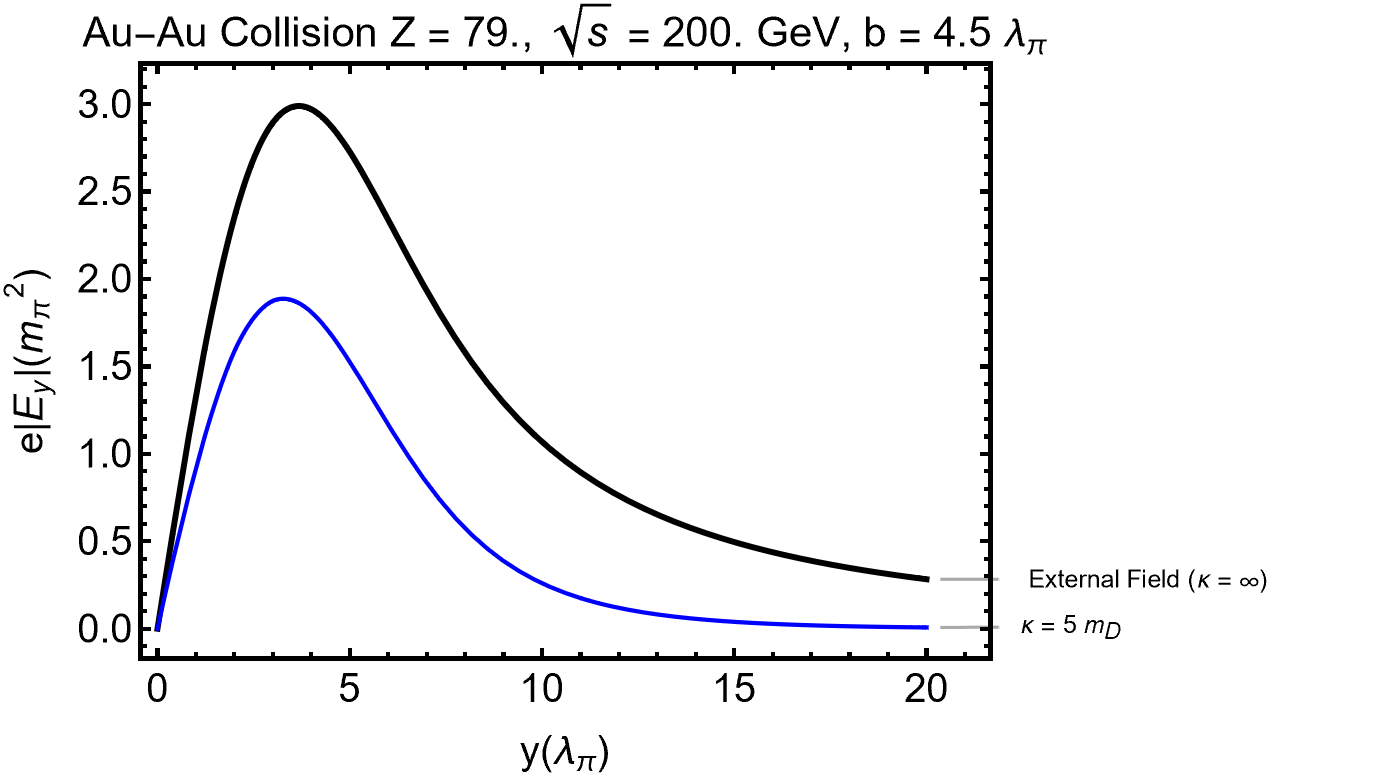 Transverse electric field is suppressed.
86
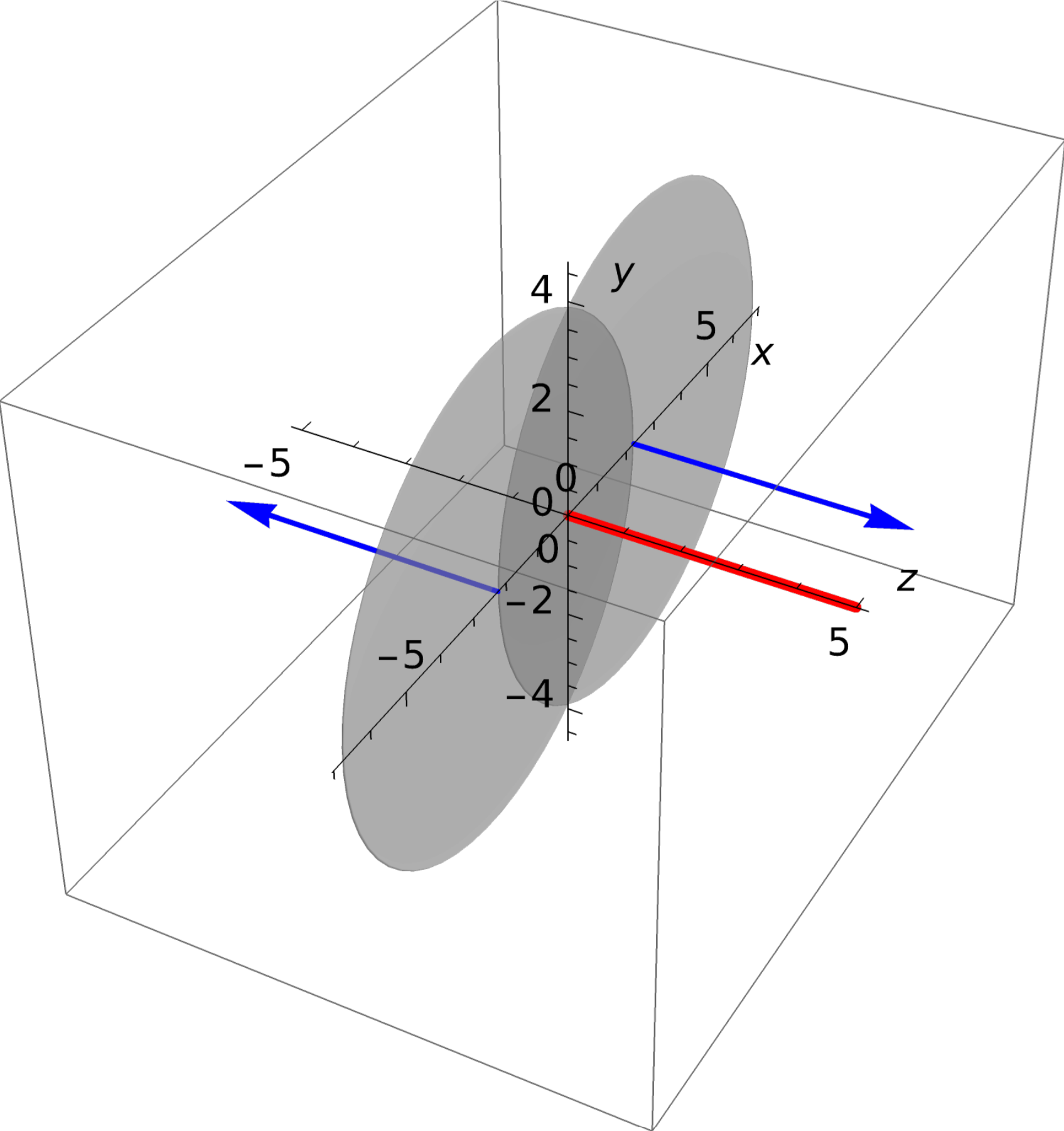 Electric Field
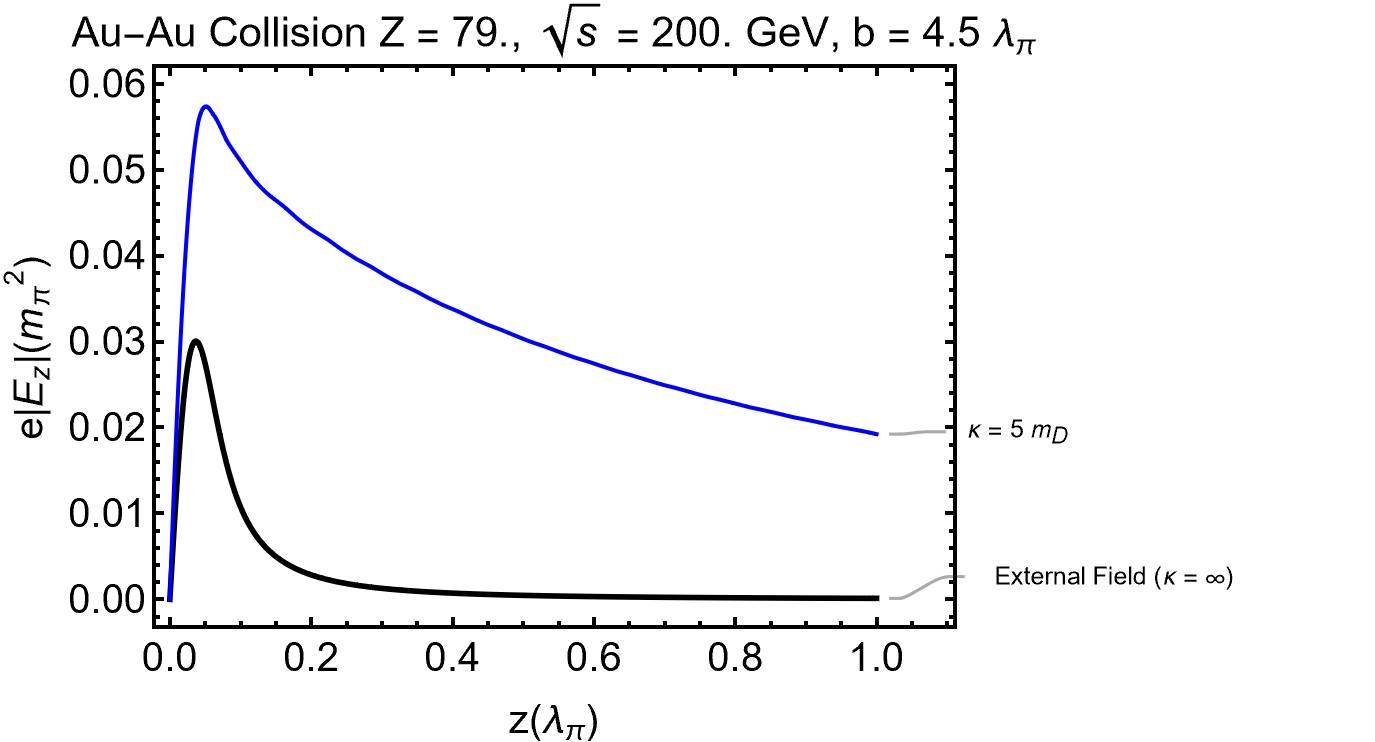 Longitudinal Electric field is enhanced
87
Switich-On
QGP Switch-On and Evolution: In order to accurately model in space and time QGP we would like to create a realistic spacetime picture of the plasma.
This can be done by adding a source to the neutral plasma in the boltzmann equation
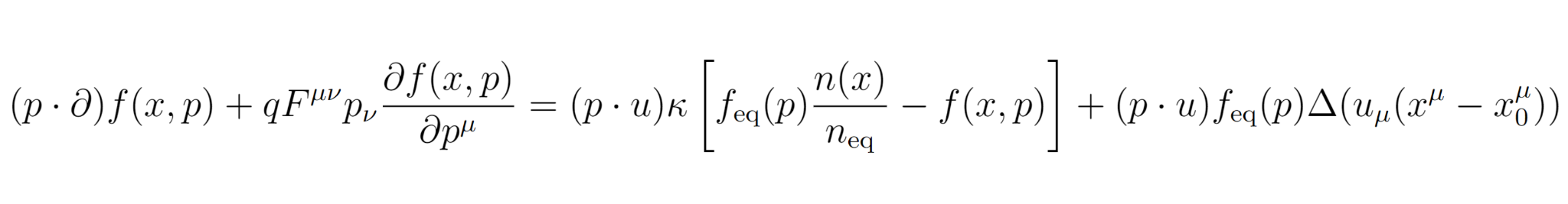 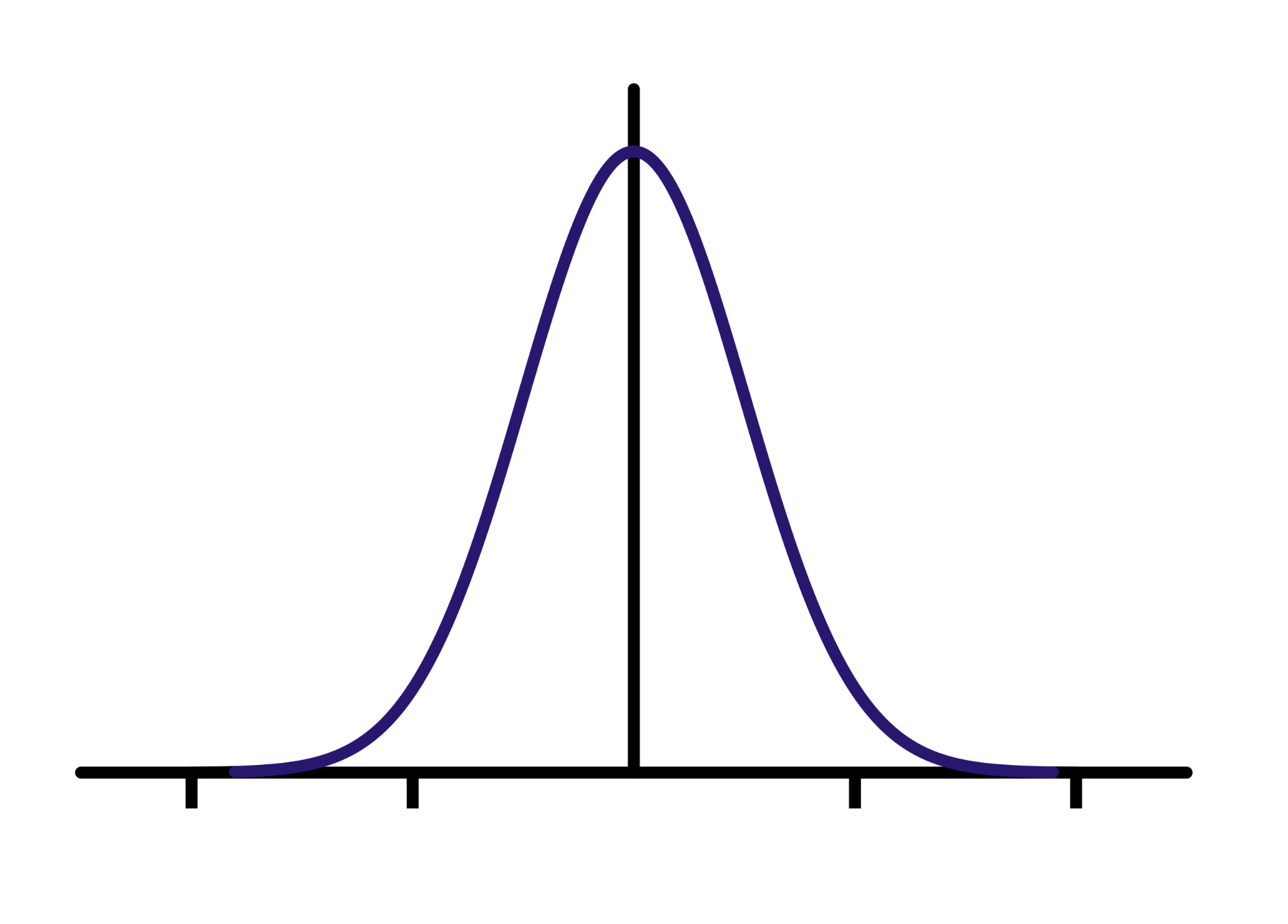 The leads to a convolution integral in Ohm’s Law of the form,
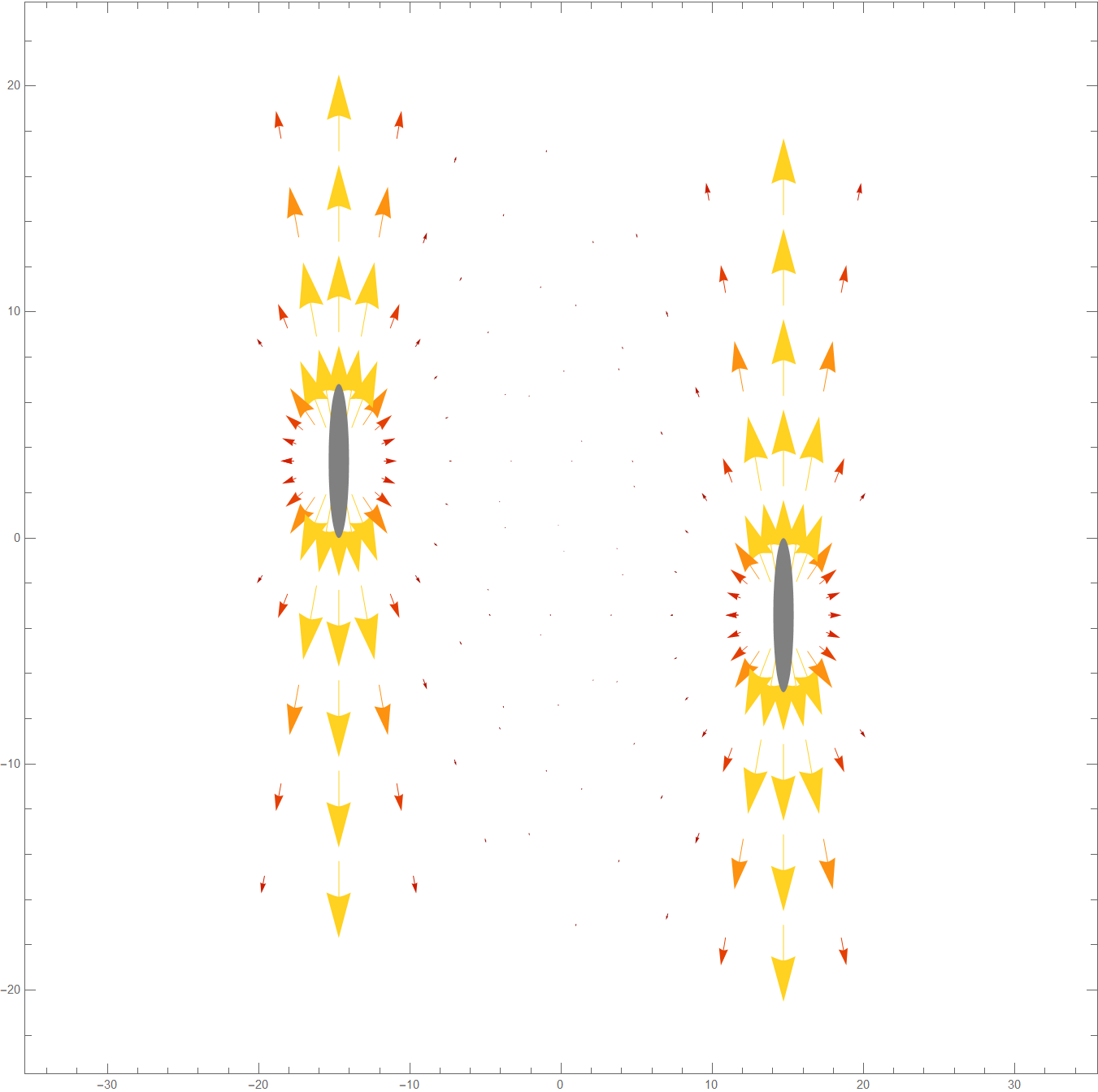 where,
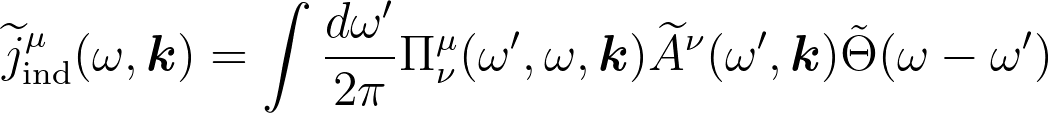 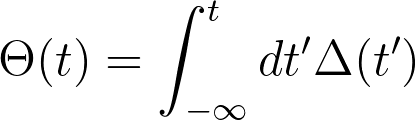 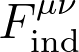 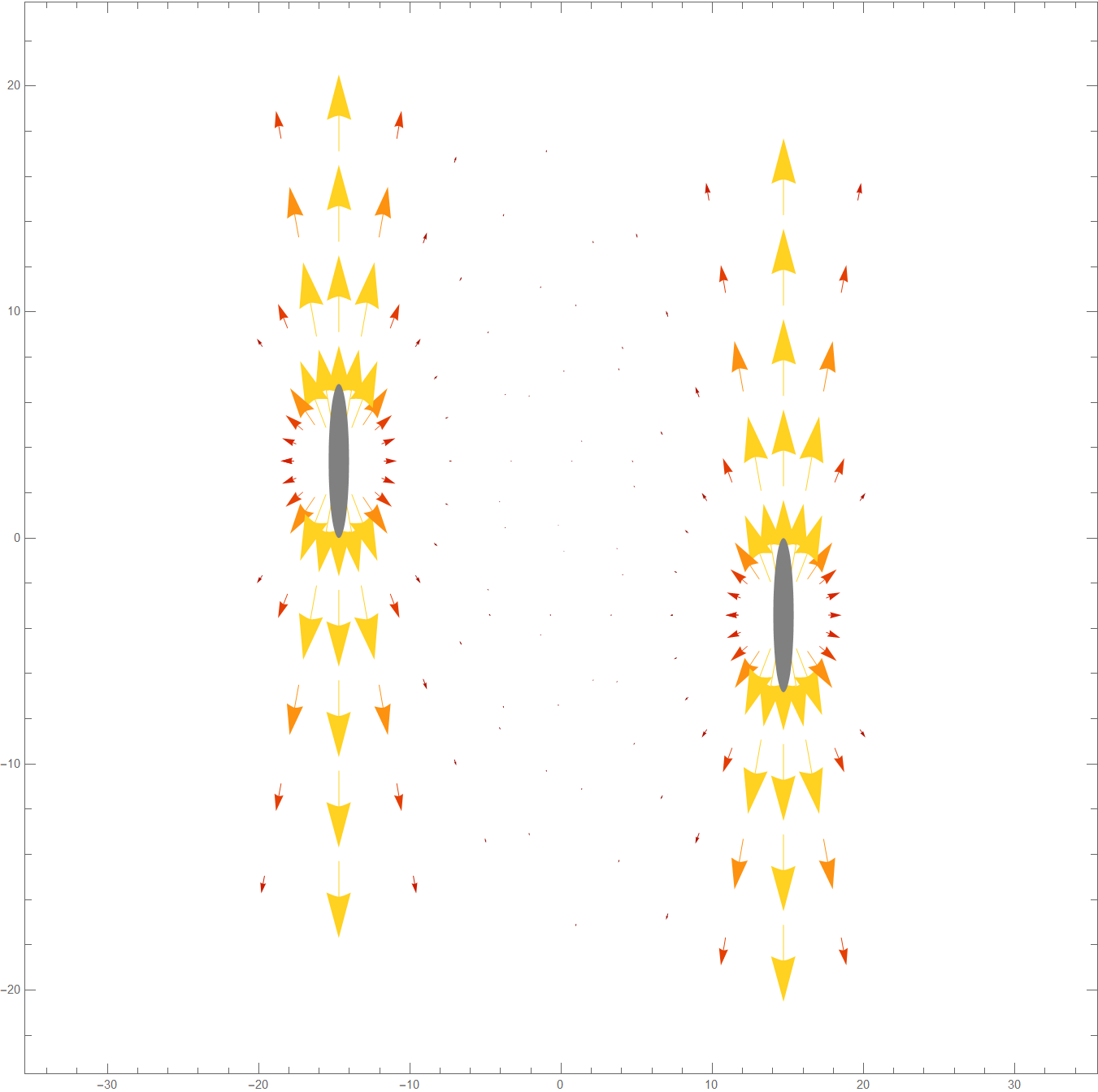 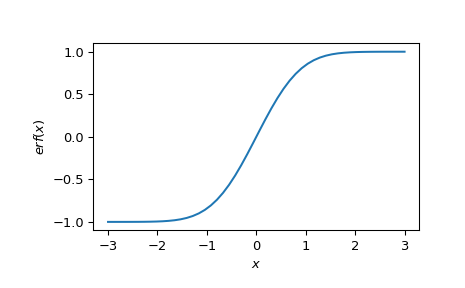 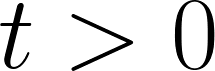 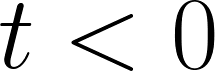 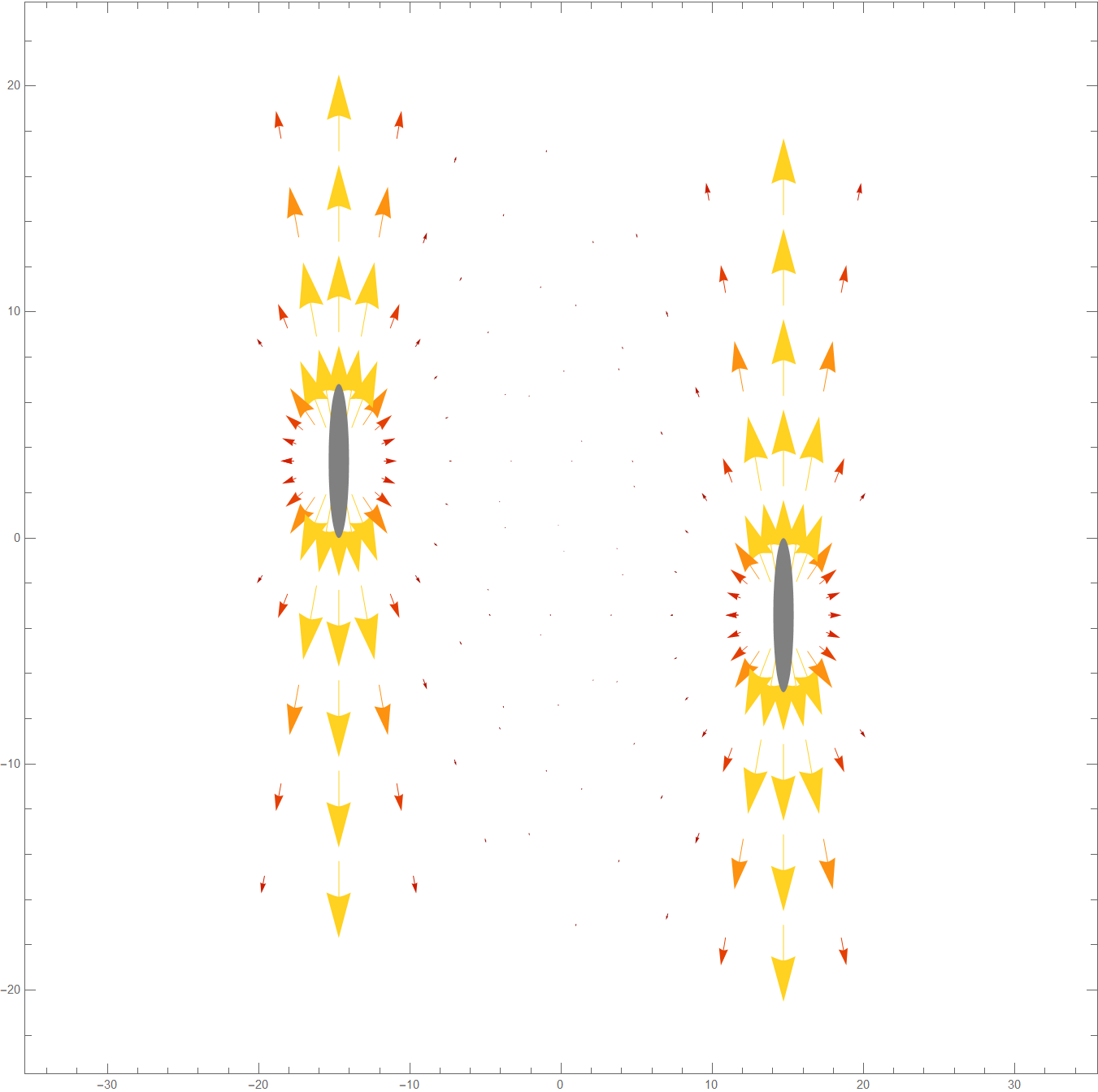 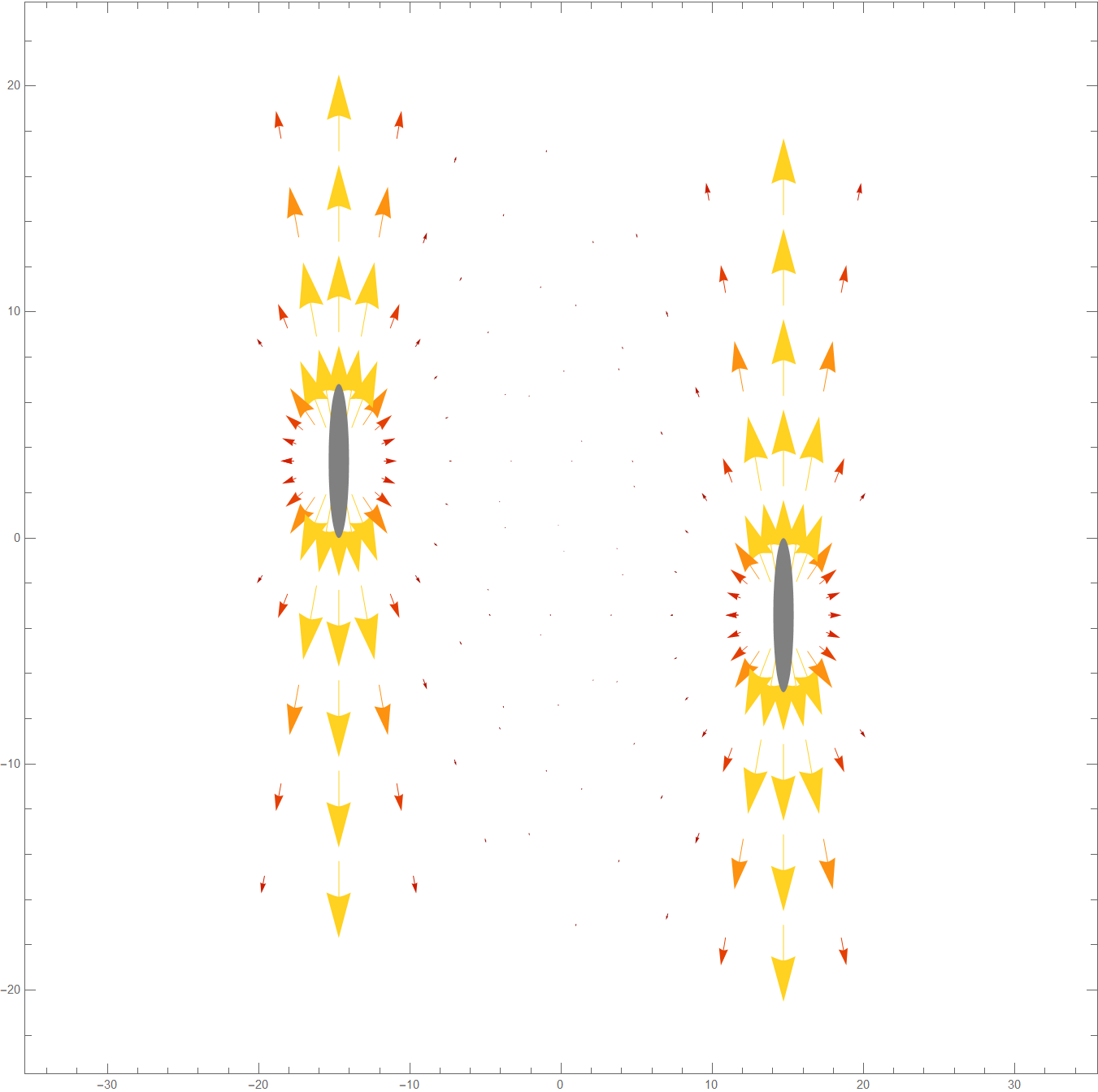 QGP
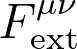 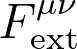 88
Free Charge Distribution
For simplicity we prescribe the external fields using a gaussian charge distribution normalized to the radius and charge of the nucleus.
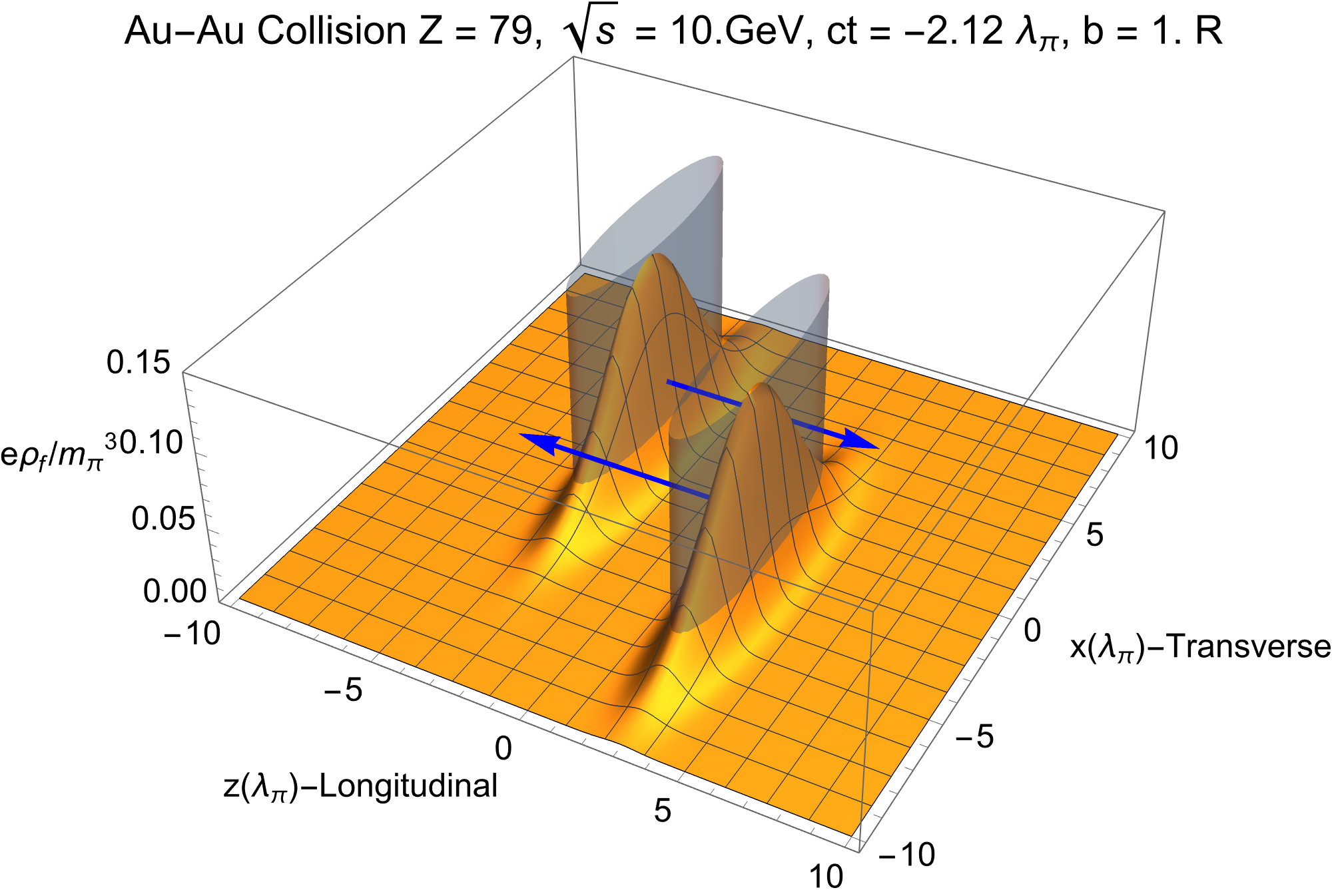 Free Charge in Position Space
Rrms = 5.3 fm
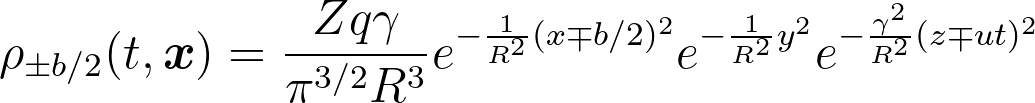 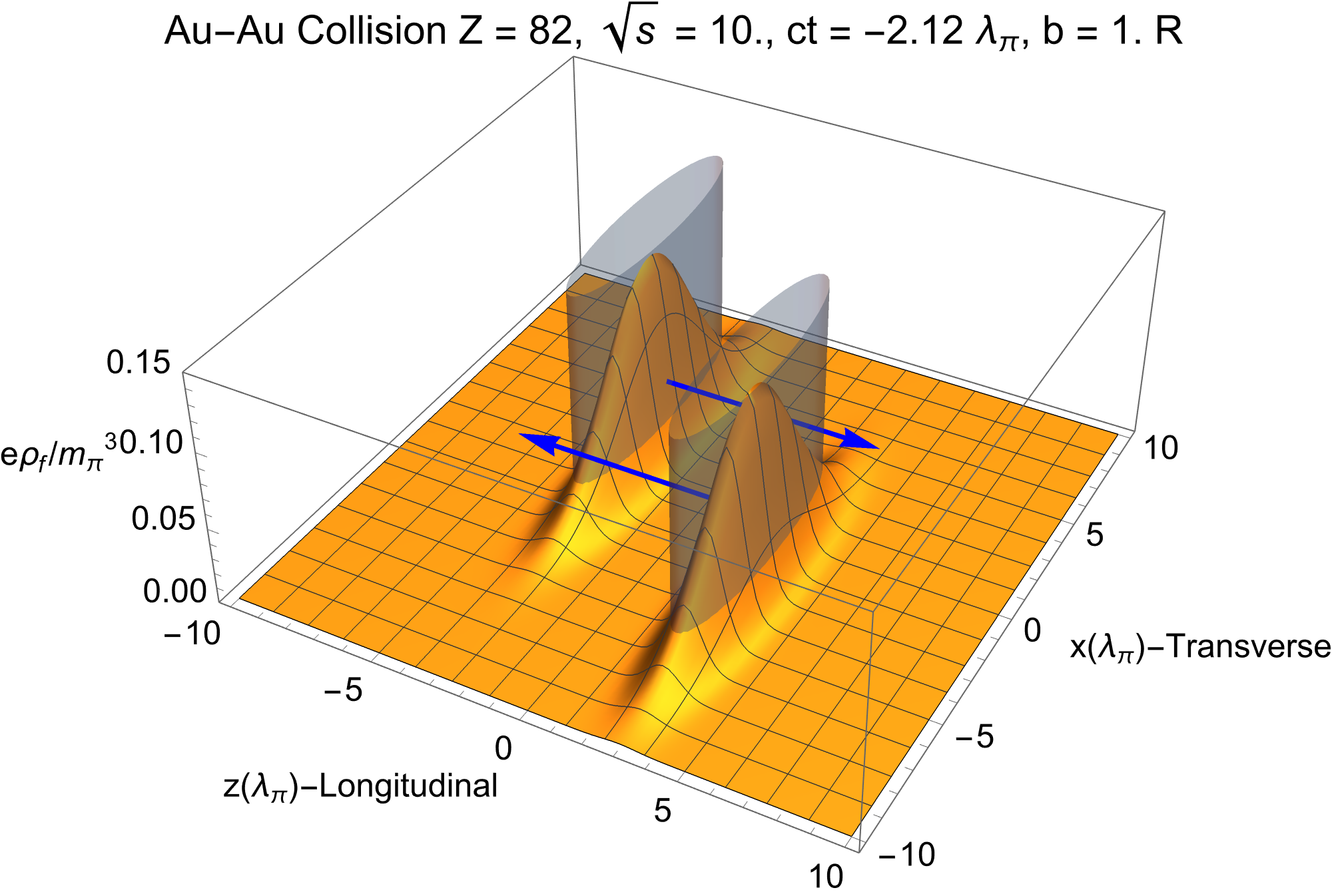 Free Charge in Fourier Space
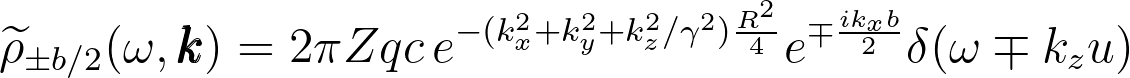 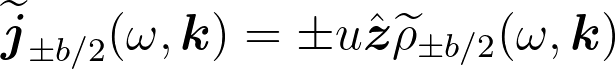 89
[Speaker Notes: Fix Z]
Induced Charge
As 𝛾 increases the external charge density is contracted (grows large in magnitude but smaller in space).The functional dependence of the tail changes little so appears to be small and more smeared out at high gamma.
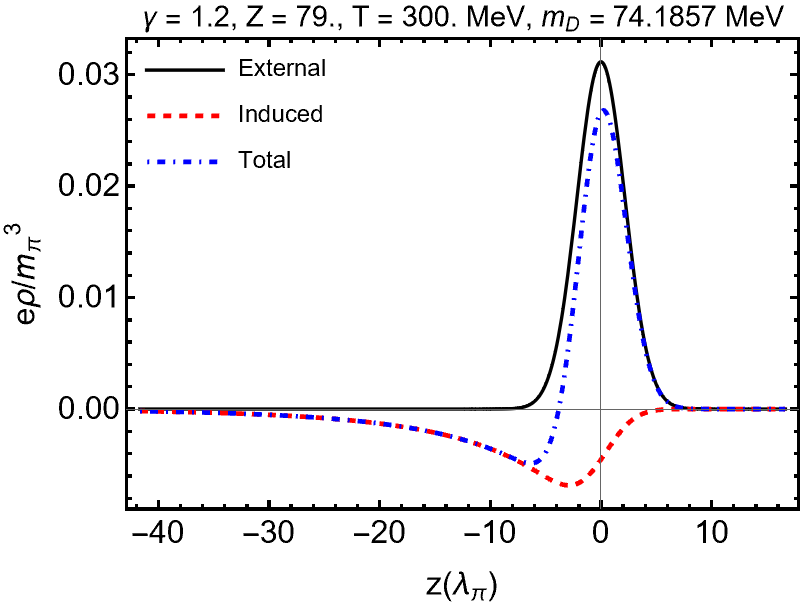 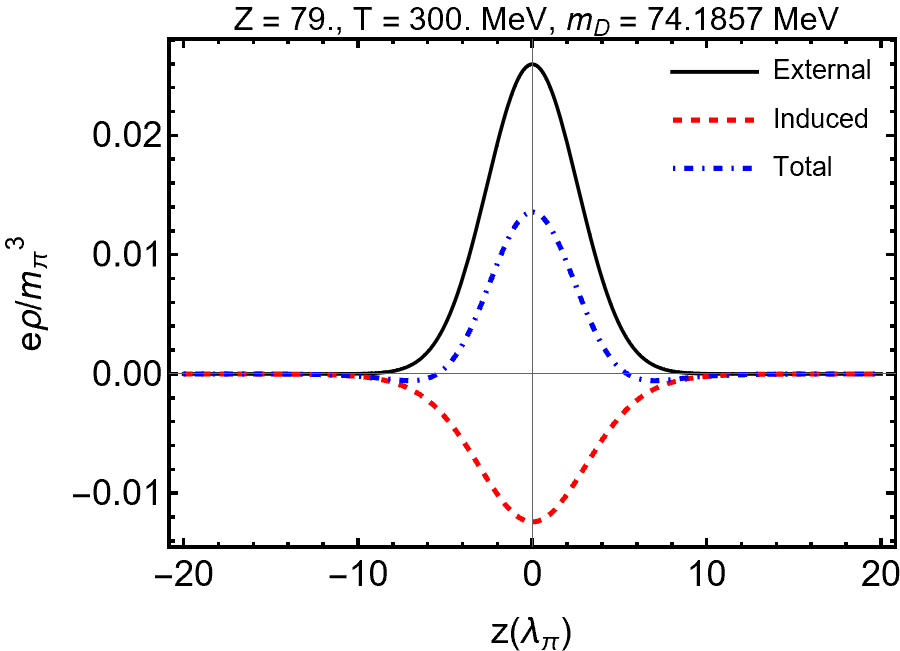 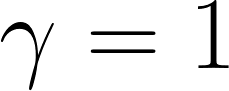 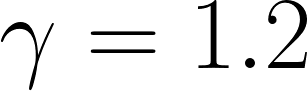 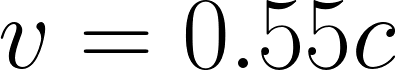 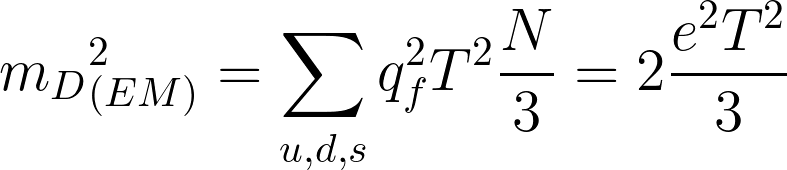 90
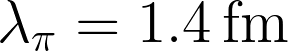 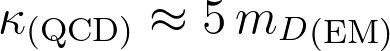 [Speaker Notes: The charge doesn't get enhance because to lorentz invariance, calculating the induced charge for a stationary charge in a moving medium should give the same results]
Induced Charge
As 𝛾 increases the external charge density is contracted (grows large in magnitude but smaller in space).The functional dependence of the tail changes little so appears to be small and more smeared out at high gamma.
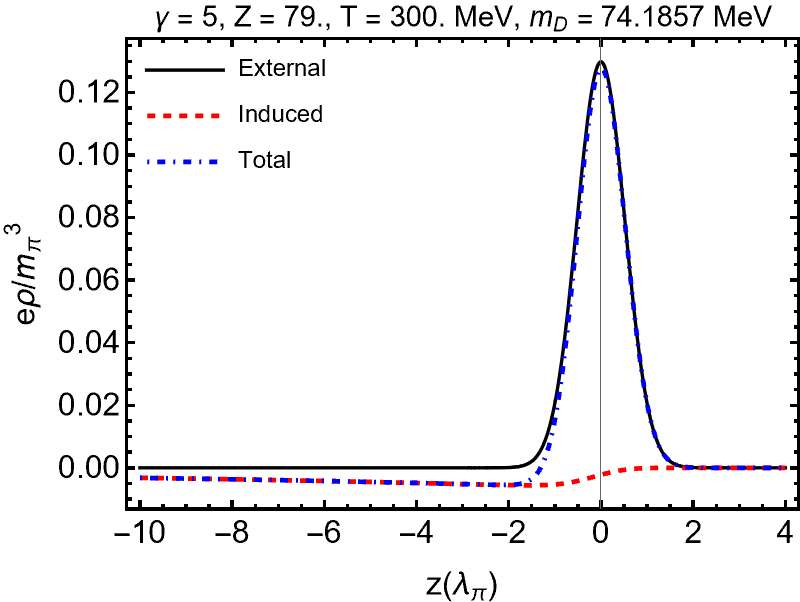 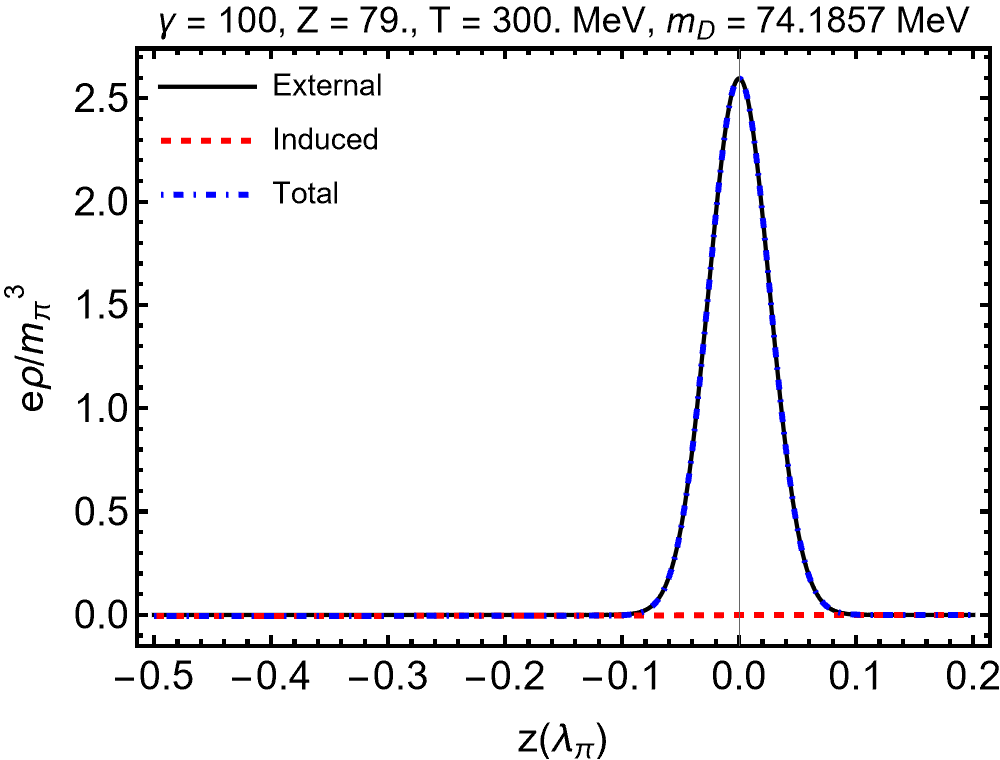 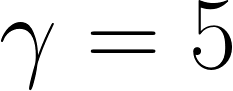 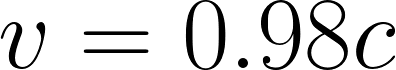 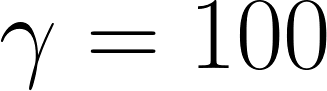 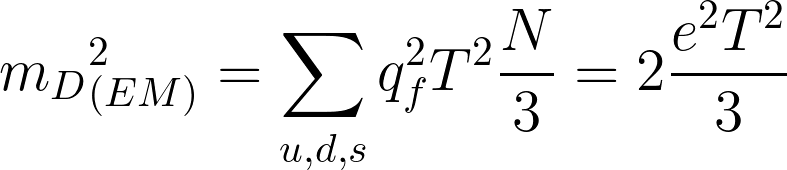 91
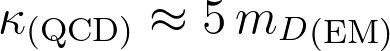 [Speaker Notes: The charge doesn't get enhance because to lorentz invariance, calculating the induced charge for a stationary charge in a moving medium should give the same results]
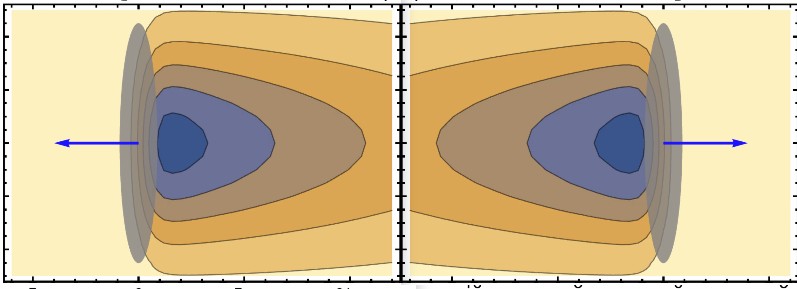 Induced Charge - (Single Nuclei)
Plot below shows a single ion traveling through the plasma. A trailing negatively charged wake is shown trailing behind the positive Ion.
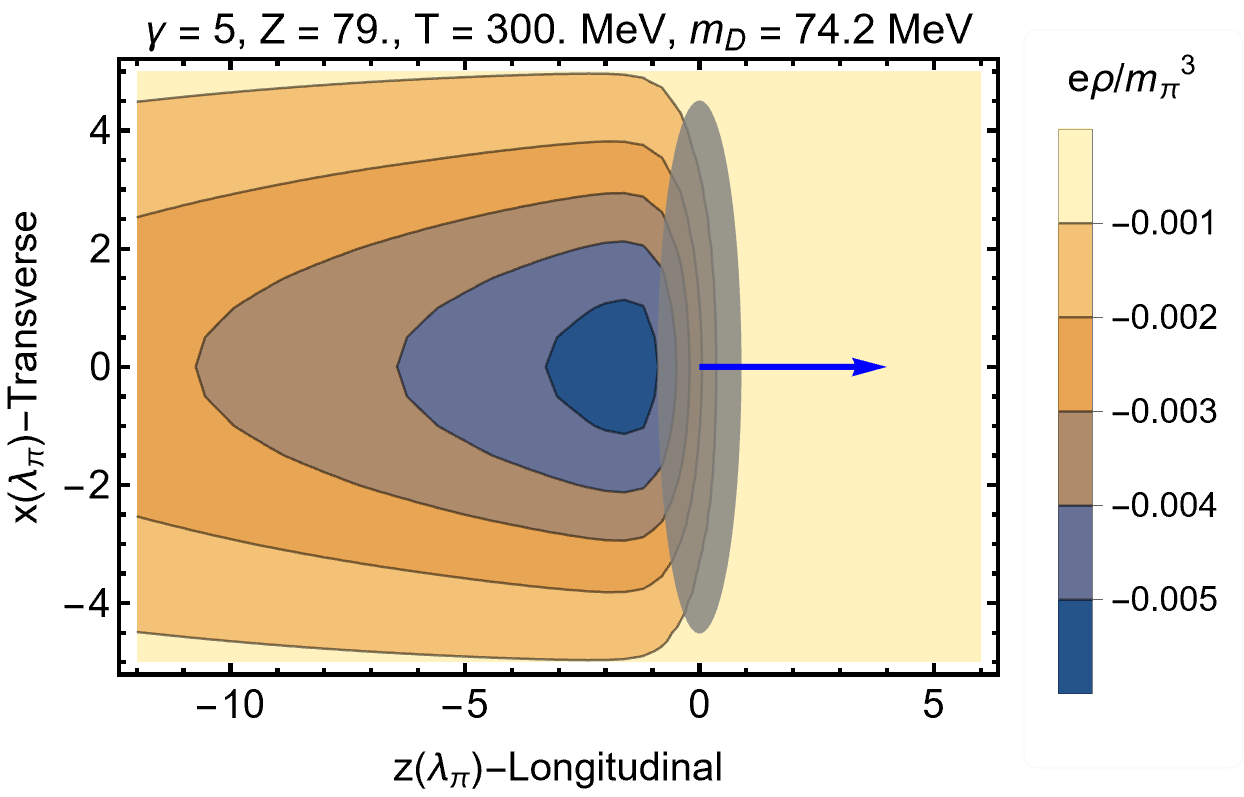 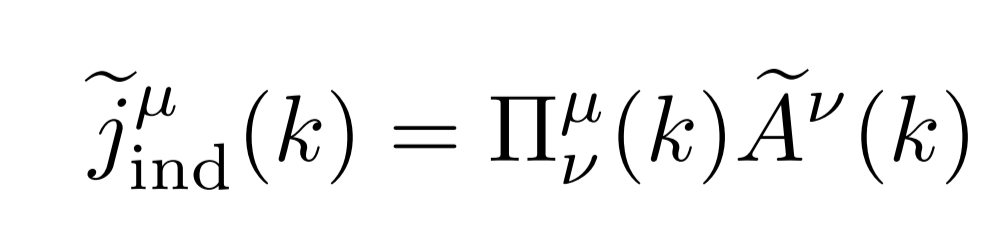 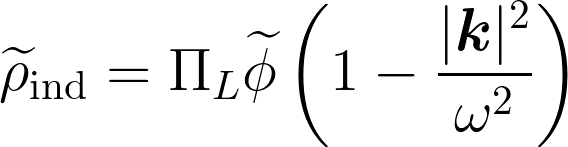 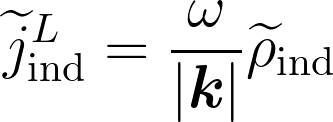 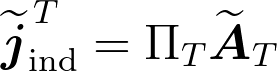 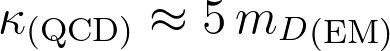 92
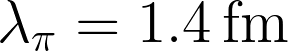 Charge Conservation in the Infinite Plasma
In the case of an infinite plasma in both space and time the induced charge balancing the induced screening charges has moves to infinity.
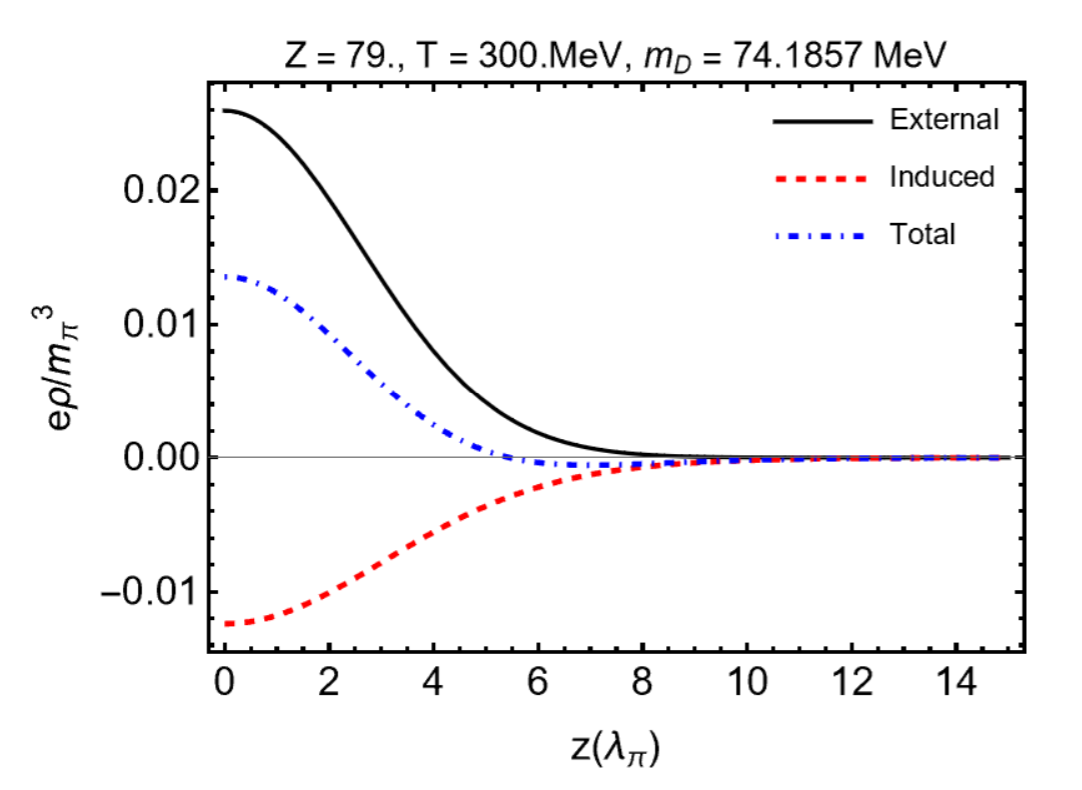 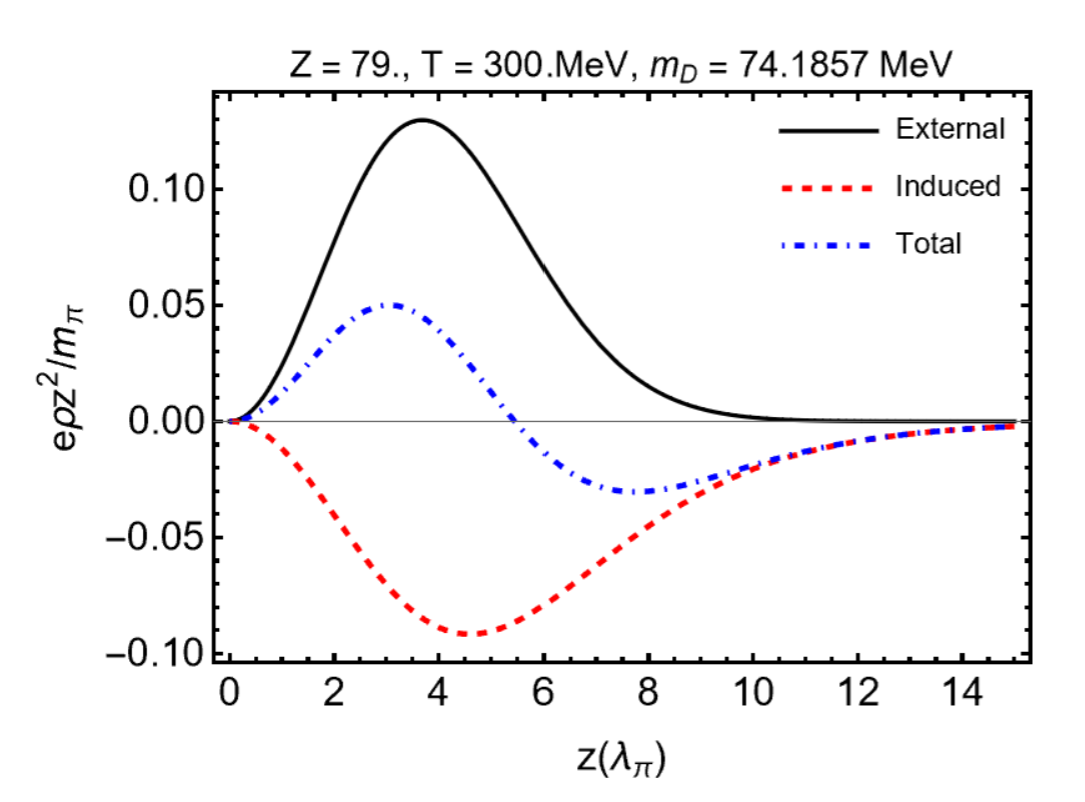 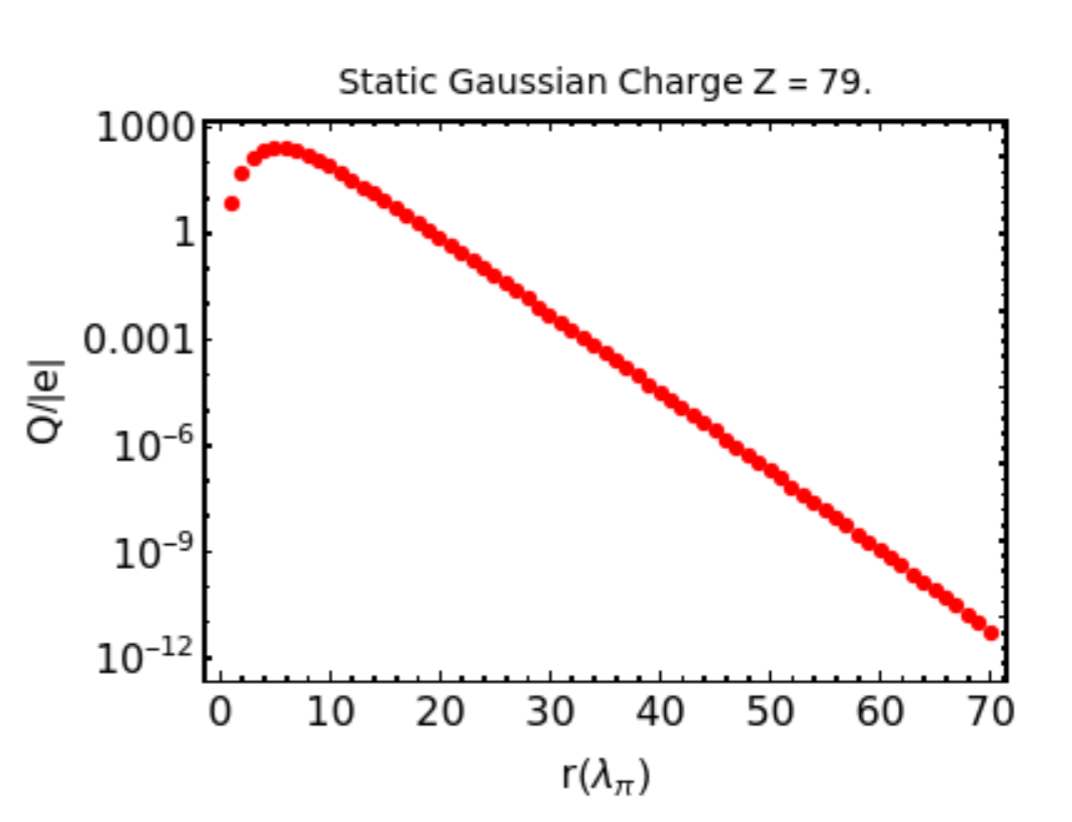 93
Plasma Frequency
We can use the dispersion relation to solve for the natural oscillations of the effective particles within the plasma i.e. plasmons, This is done by solving the dispersion relation in the limit k→0,

 for both modes one finds,

For an oscillatory electric field, these modes are damped by the relaxation parameter
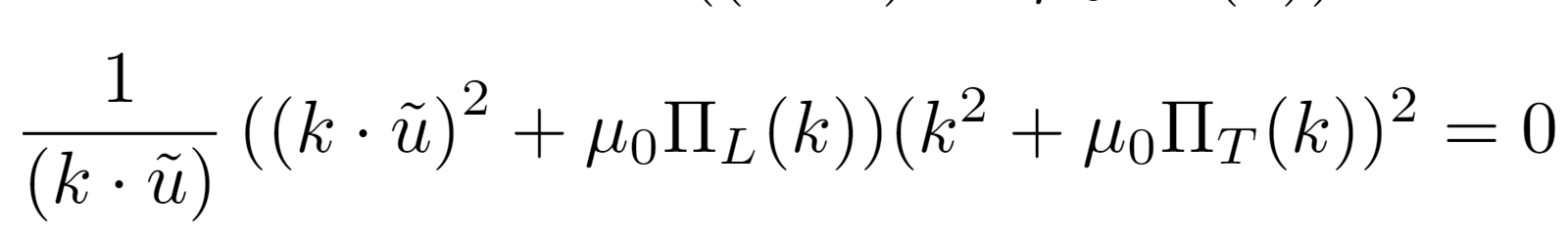 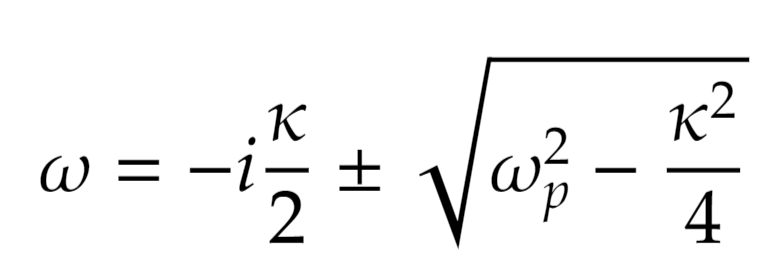 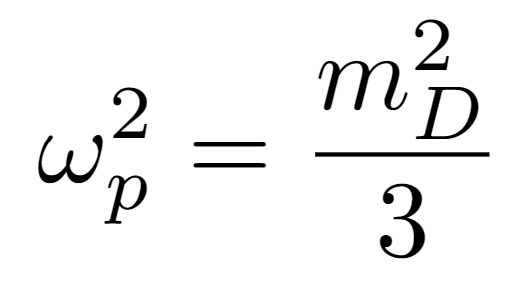 Where
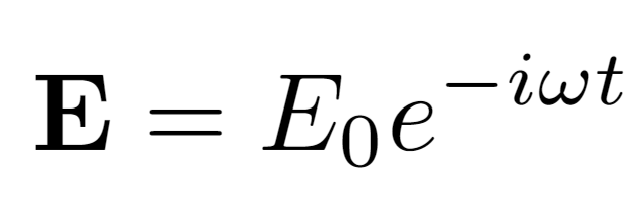 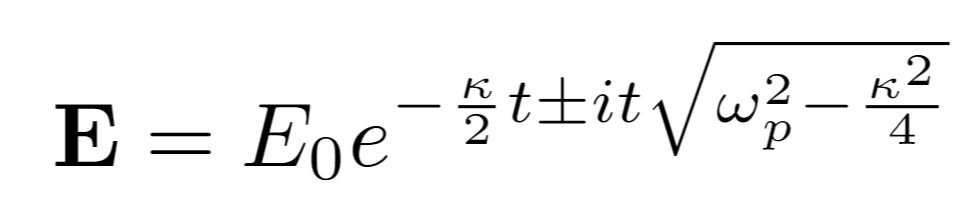 94
Susceptibility
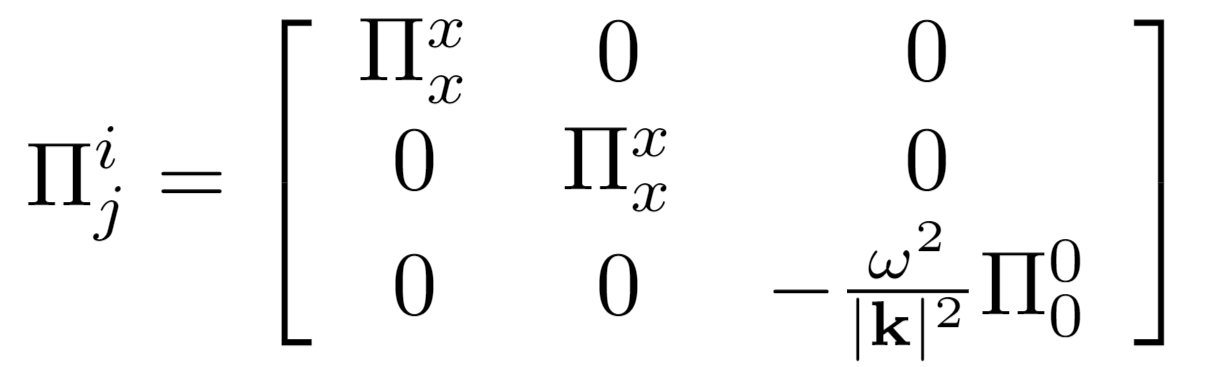 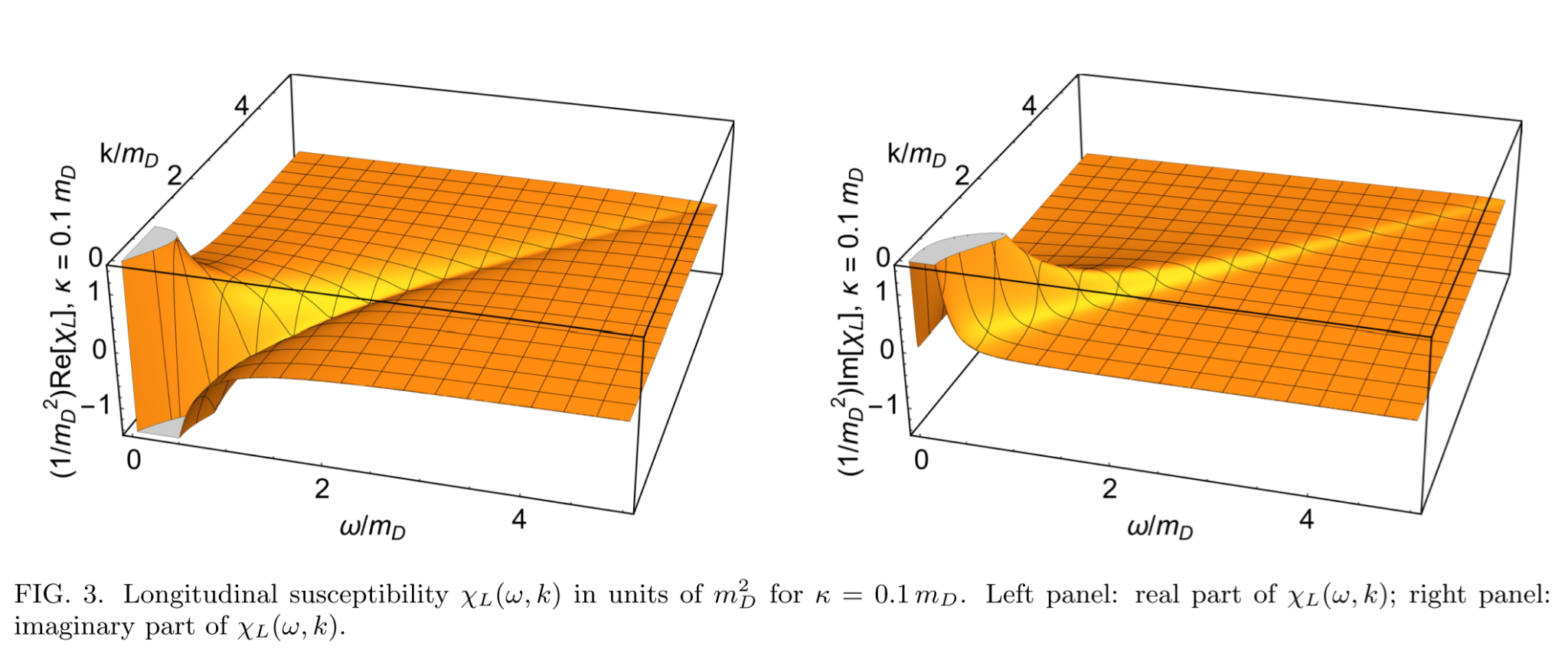 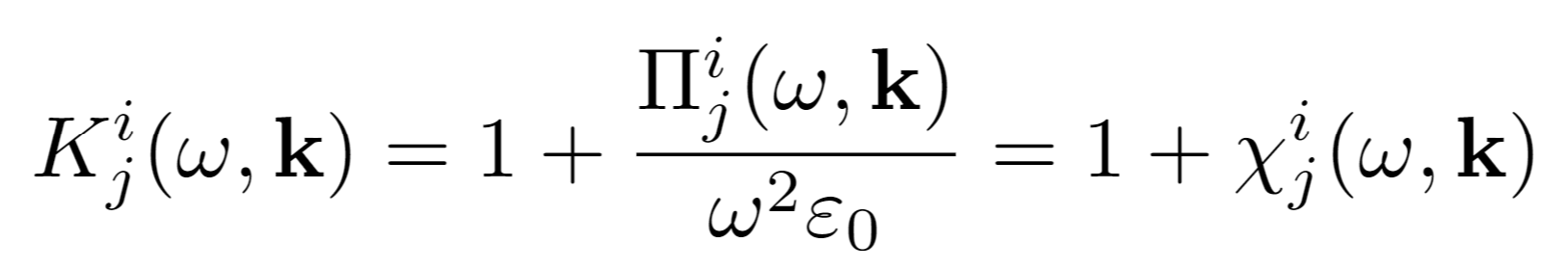 (Rukhadze and Silin, 1961)
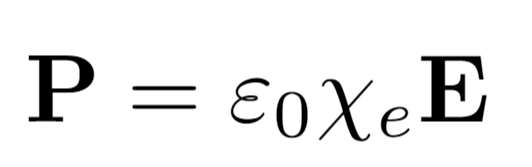 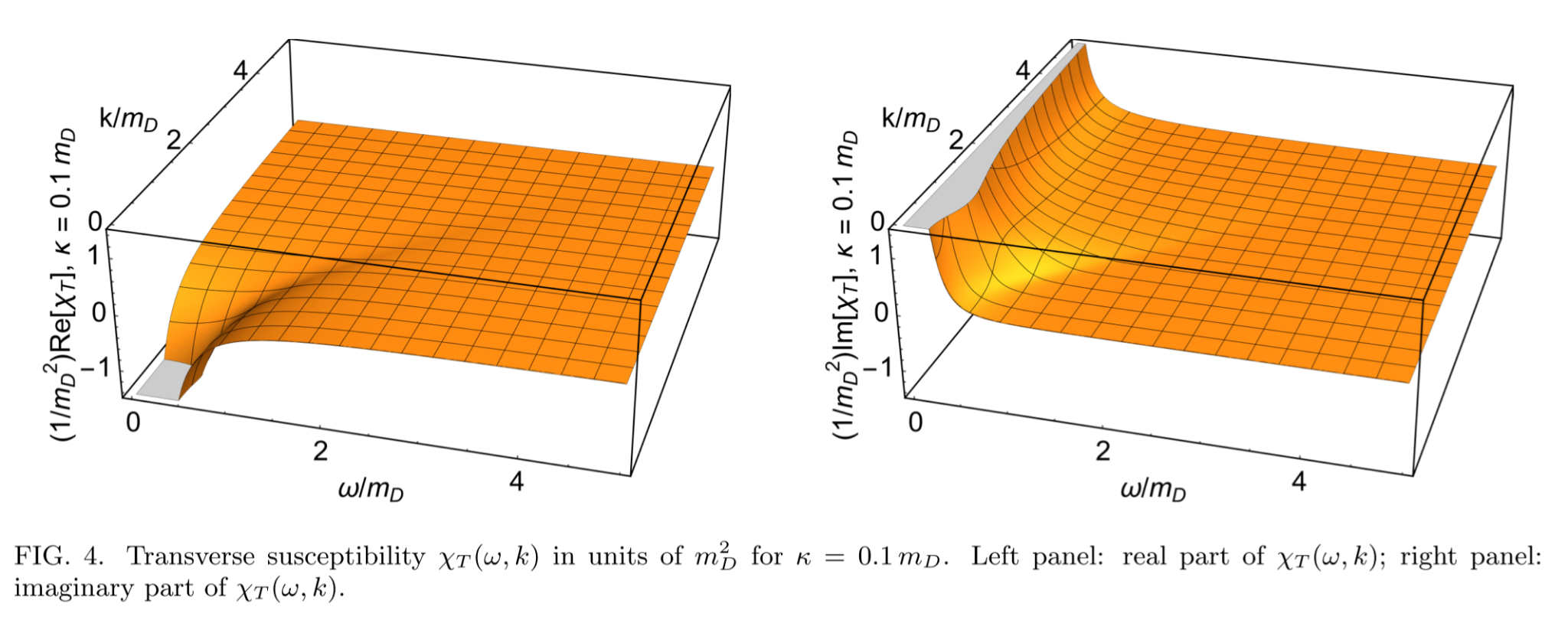 95
[Speaker Notes: Find references for Polarization tensor]
Fields of Colliding Ions
Surface indicates where potential reaches 2m𝜇
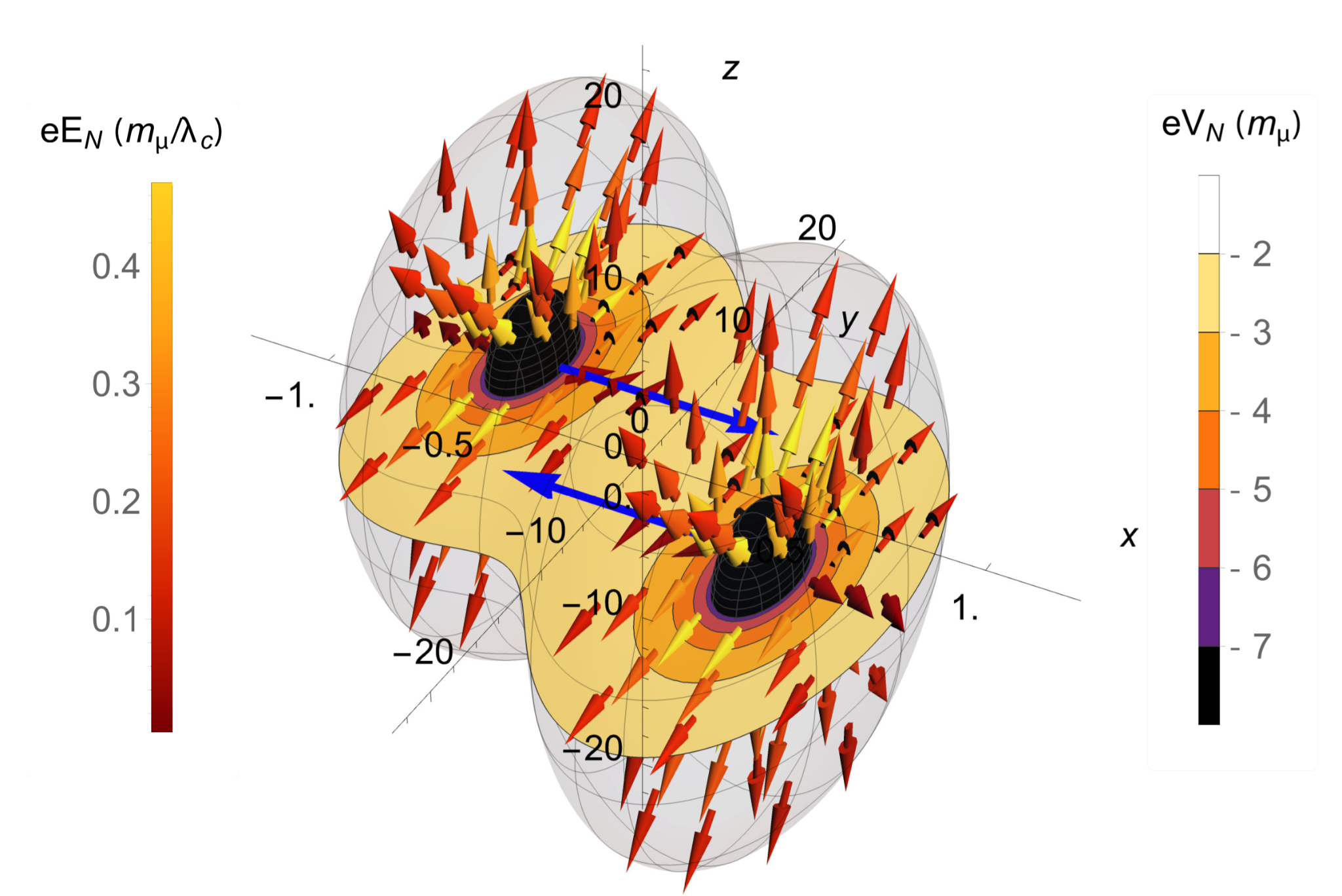 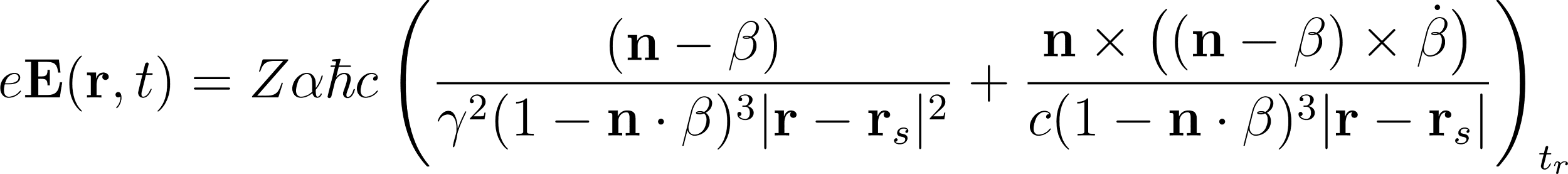 Velocity Field
Radiation Field
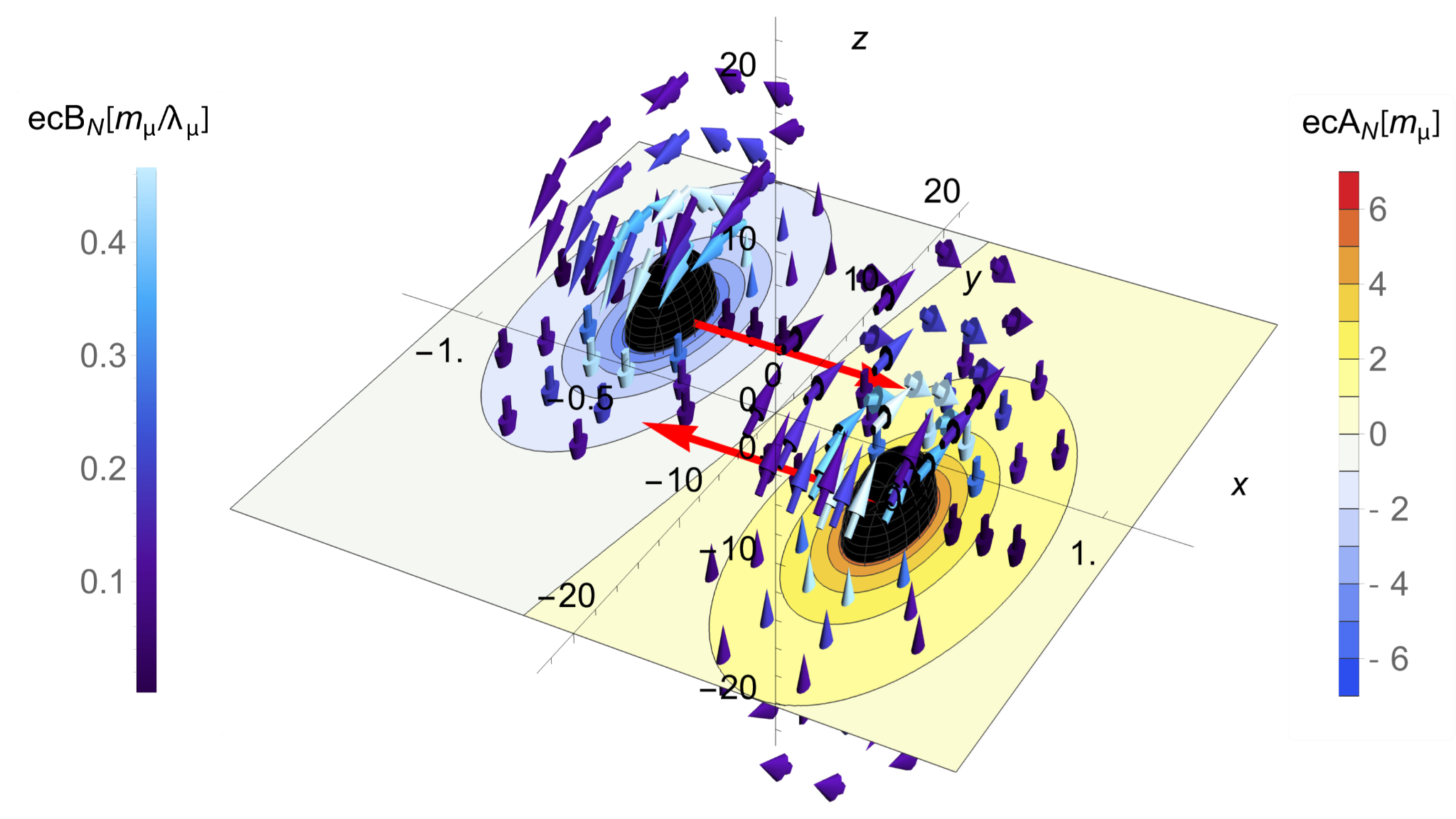 Blue arrows indicate direction of motion
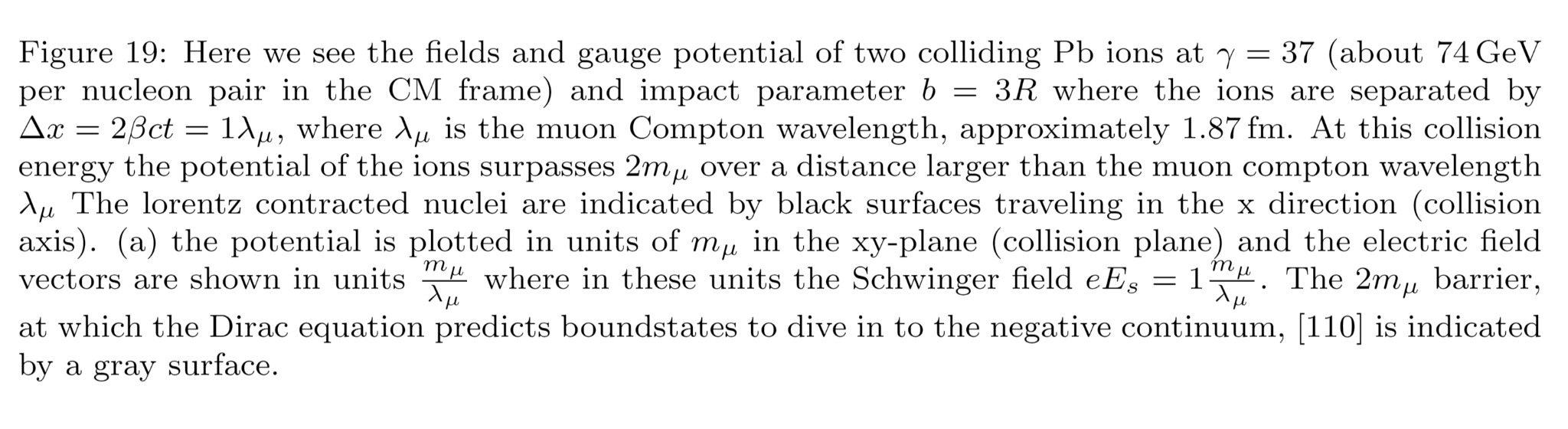 96
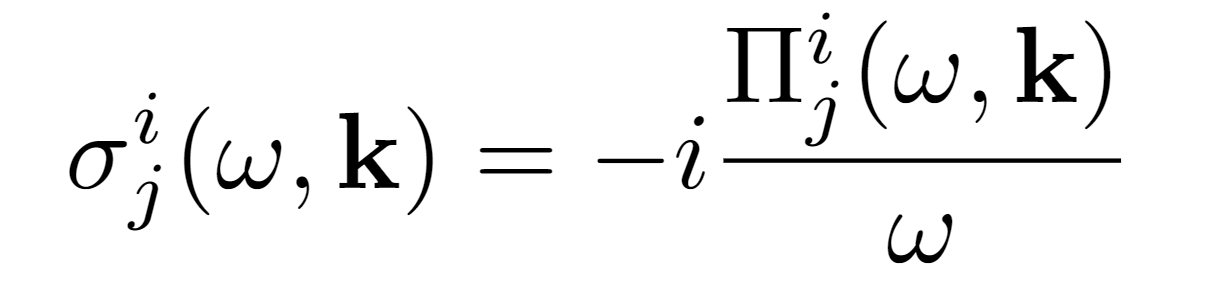 Conductivity
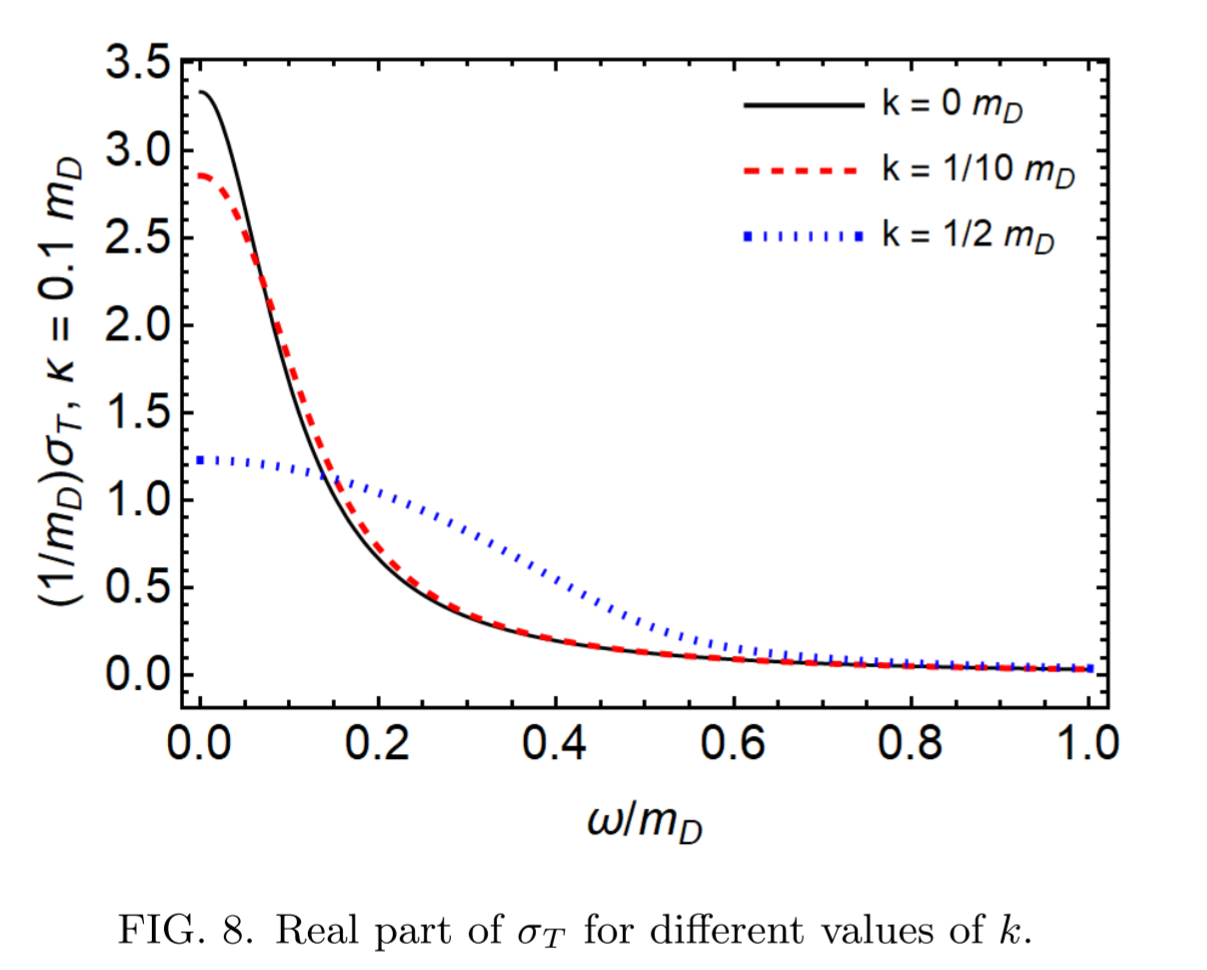 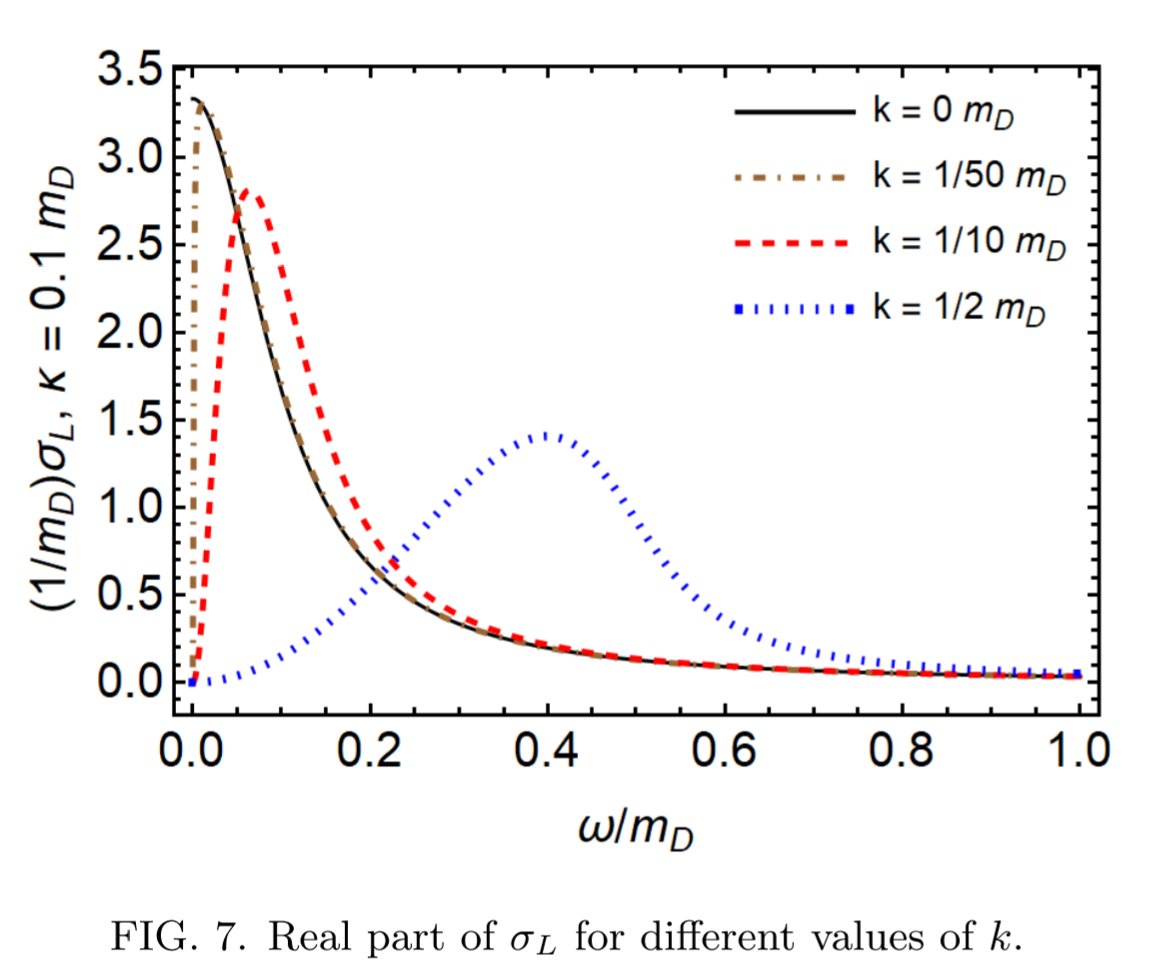 Discontinuity  at k = 0 comes from infinite extent of plasma (Baranger 1989)
97
Modes - Dispersion Relation
Negative imaginary part means modes are damped
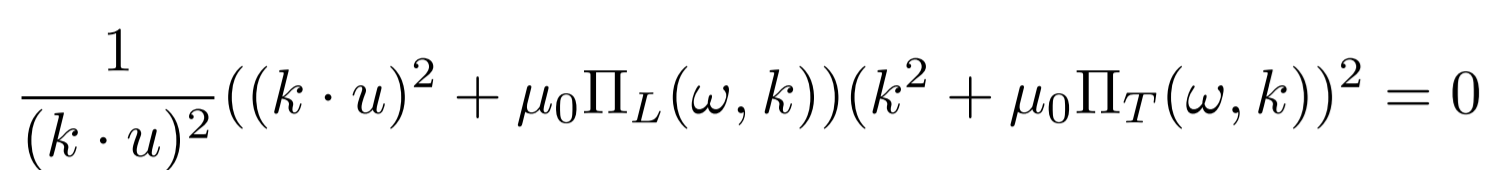 Longitudinal Modes: Electric Charge Oscillations → Langmuir waves (density fluctuations), Debye screening (charge screening)
Transverse Modes: Current Oscillations → Electromagnetic waves in vacuum
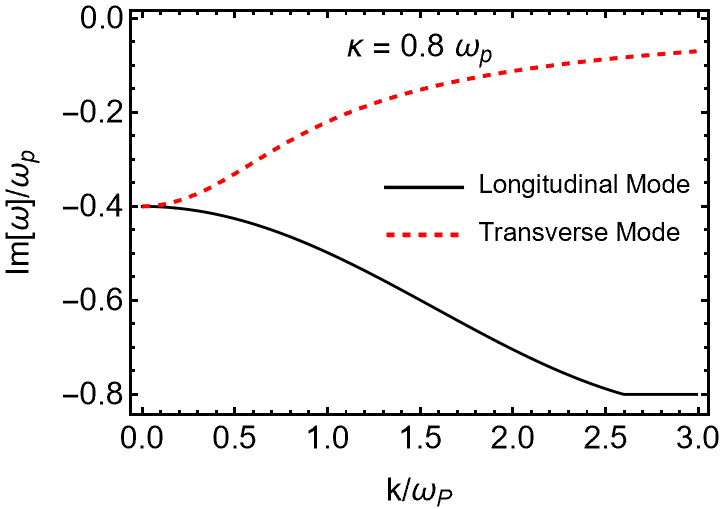 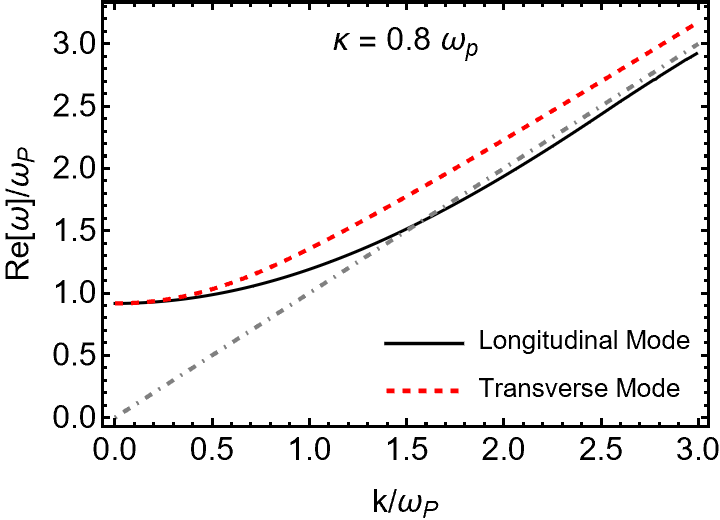 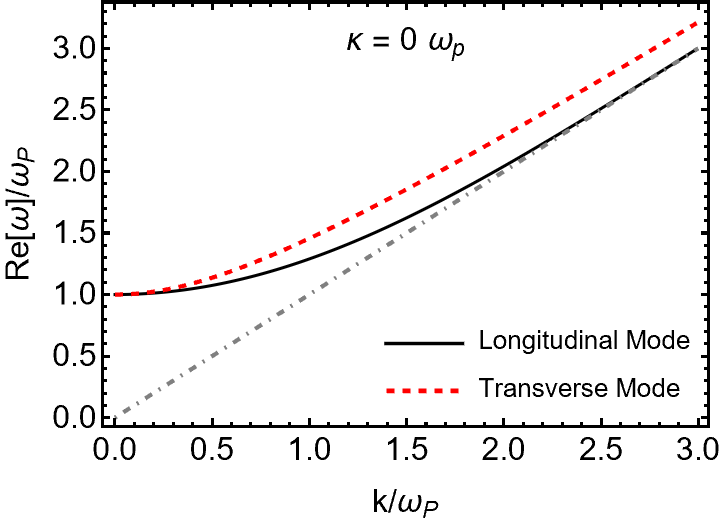 Finte 𝜅
Longitudinal solution runs into the branch cut at -i𝜅
98
Modes - Dispersion Relation
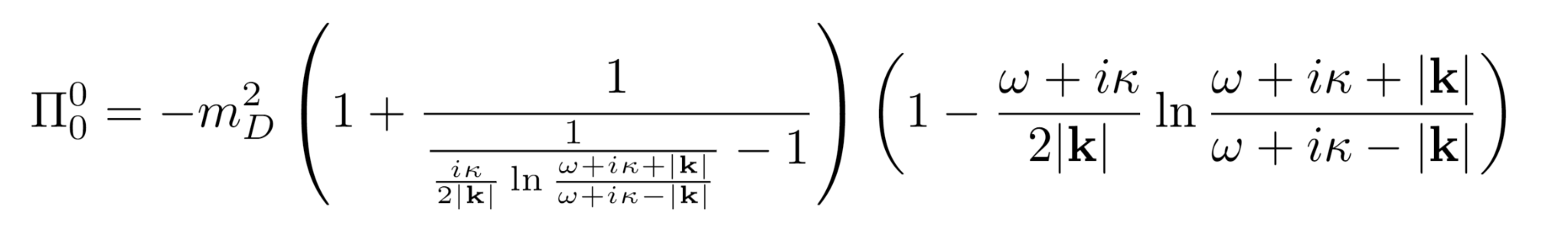 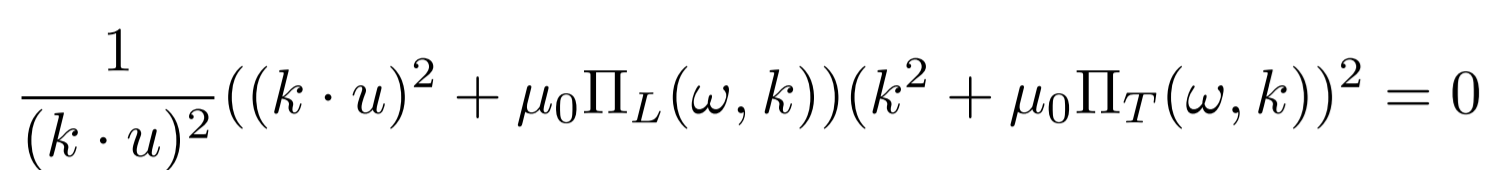 Longitudinal Modes: Electric Charge Oscillations → Langmuir waves (density fluctuations), Debye screening (charge screening)
Transverse Modes: Current Oscillations → Electromagnetic waves in vacuum
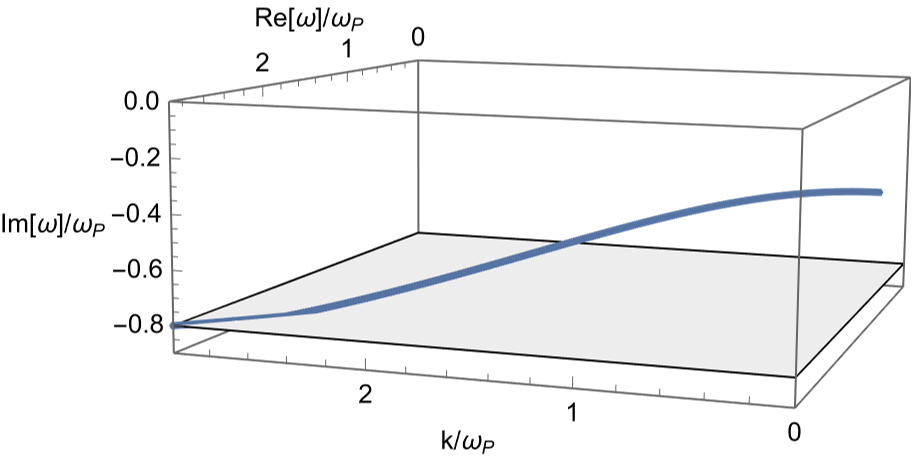 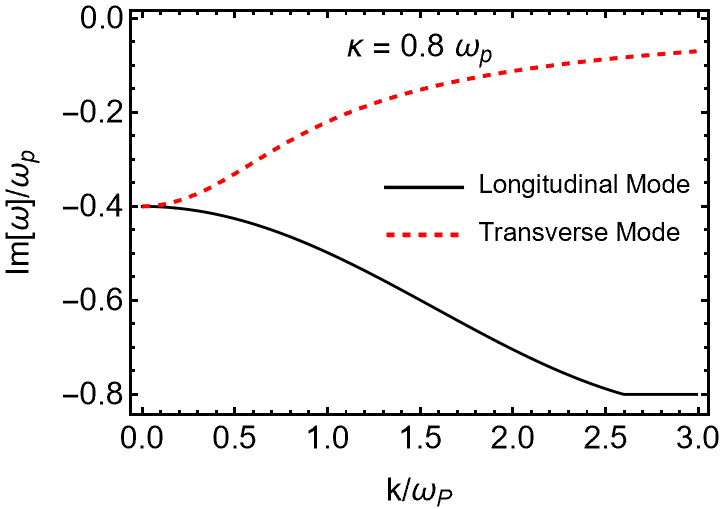 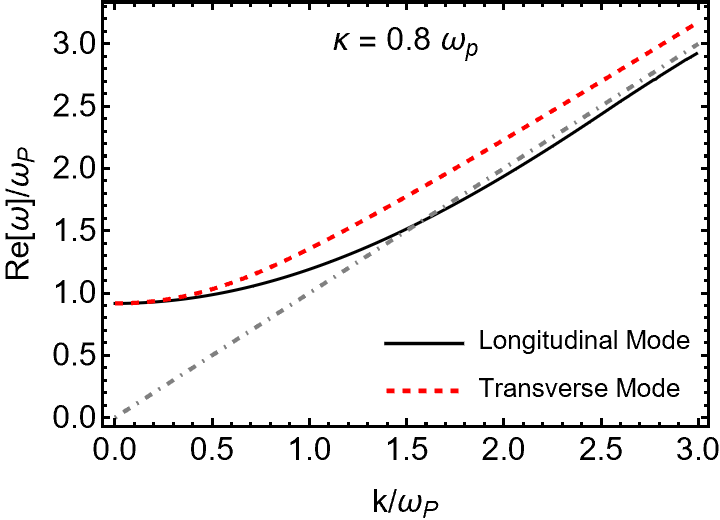 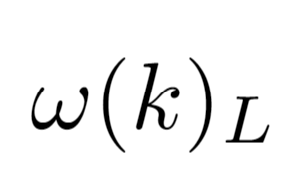 -i𝜅
Longitudinal solution runs into the branch cut at -i𝜅
(Schenke et al. 2006)
99
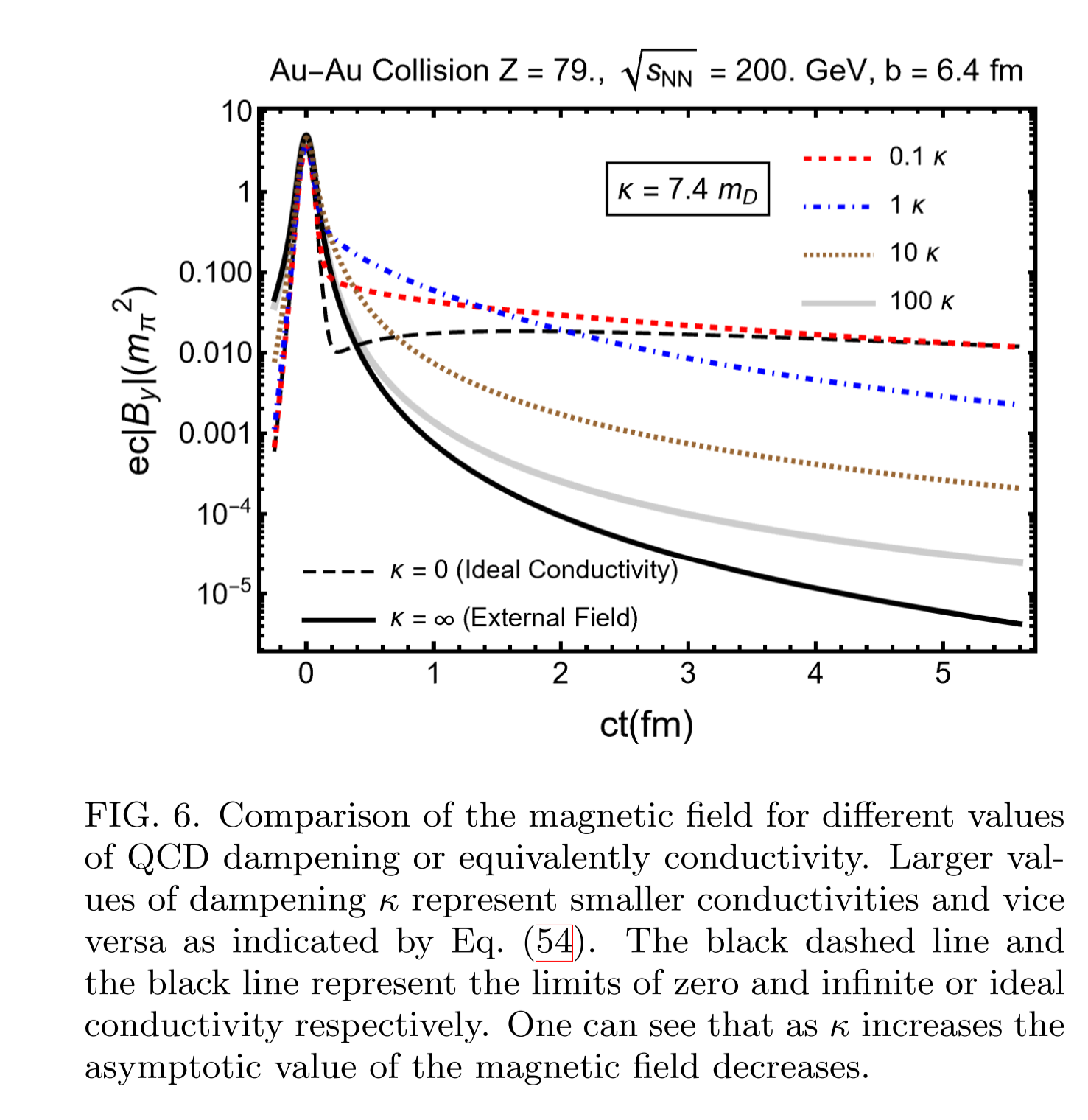 100
Big Bang Nucleosynthesis (BBN)
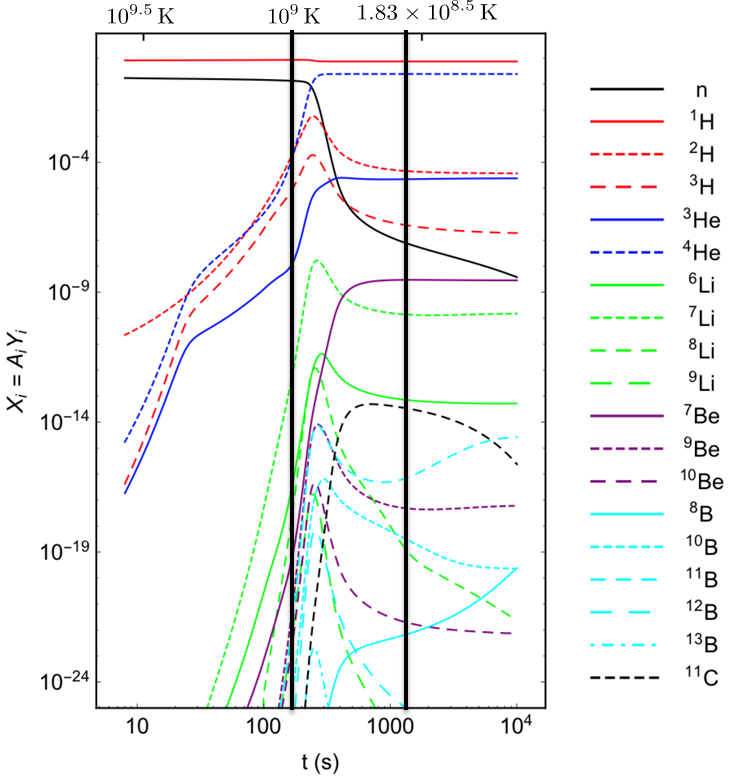 Why is the Early universe of interest?
During BBN, numerous nuclear reactions occur, producing primordial light element distributions.

Open questions and tensions between measurement and theory remain about light element distributions in the universe
Question: How does the universe’s composition affect the Big Bang Nucleosynthesis reaction network? 
We acknowledge that these reactions do not occur in vacuum.
101
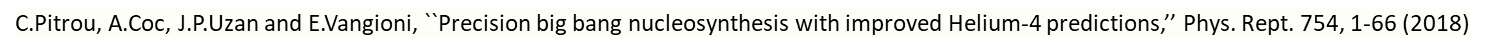 [Speaker Notes: use]
Dispersion Relation of the Plasma
Solve for the poles of the propagator in fourier space
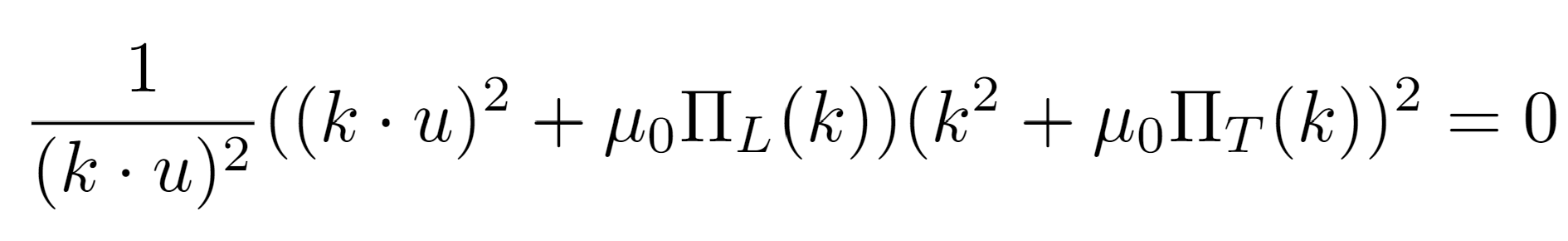 Focusing just on the longitudinal modes (related to potential screening)
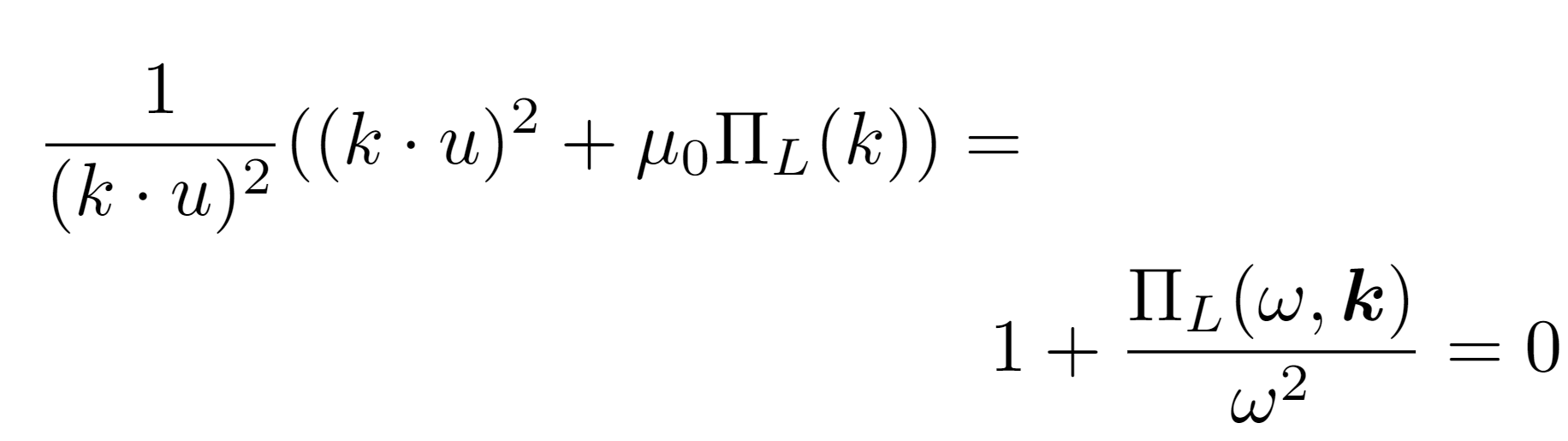 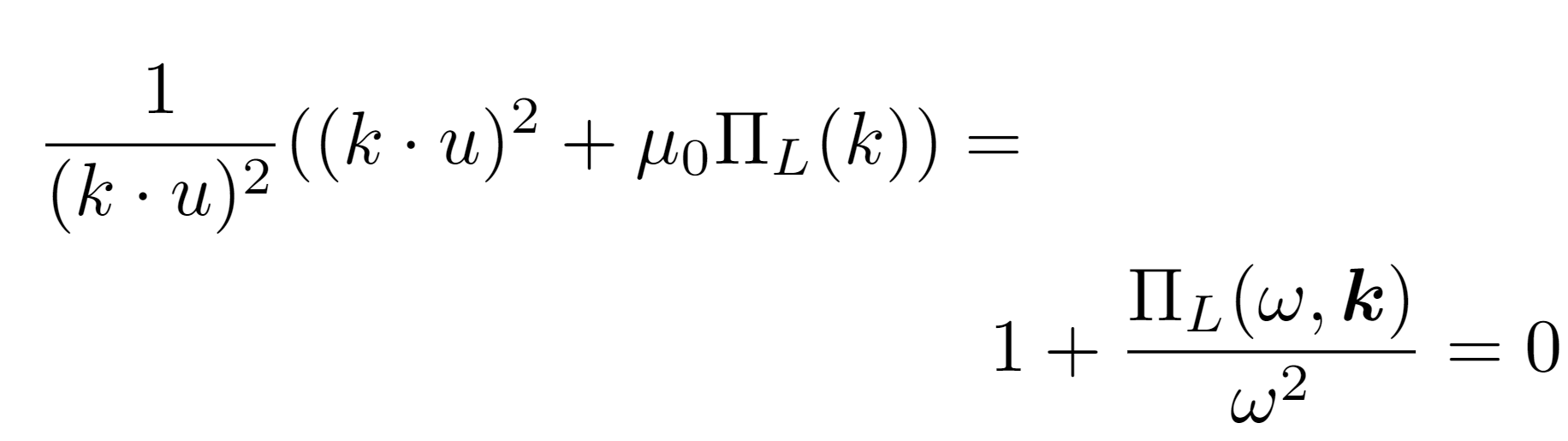 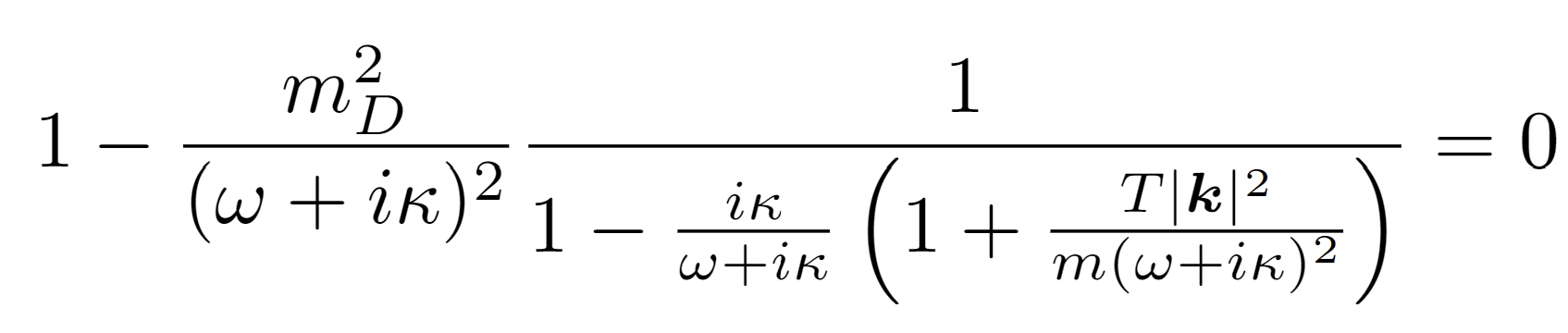 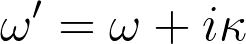 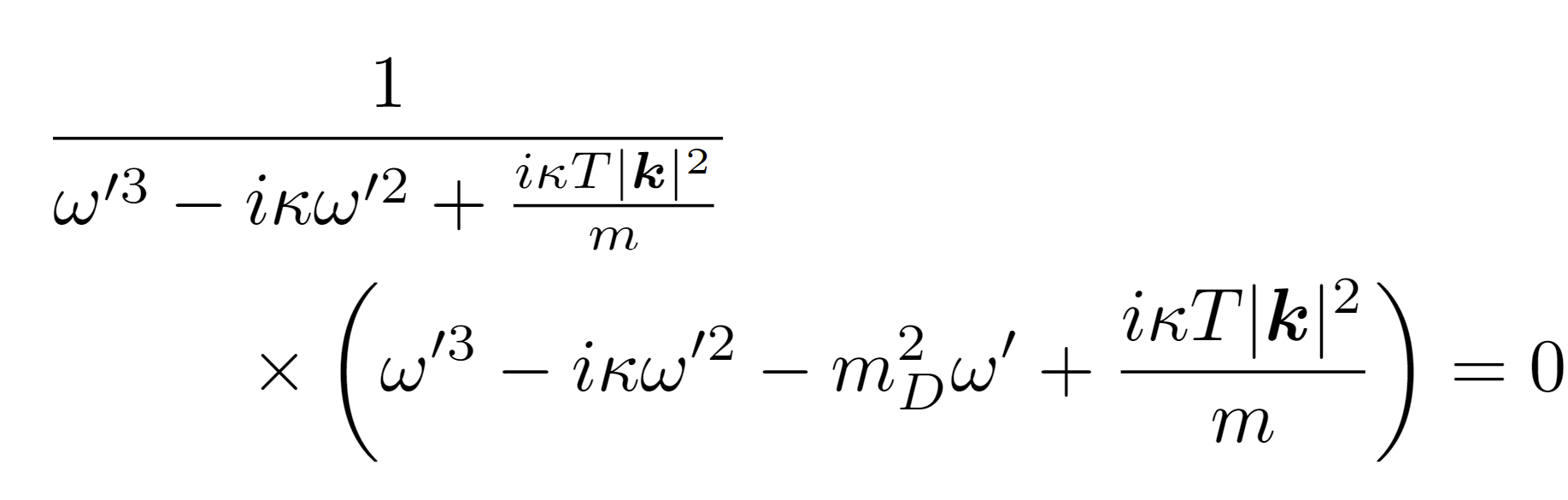 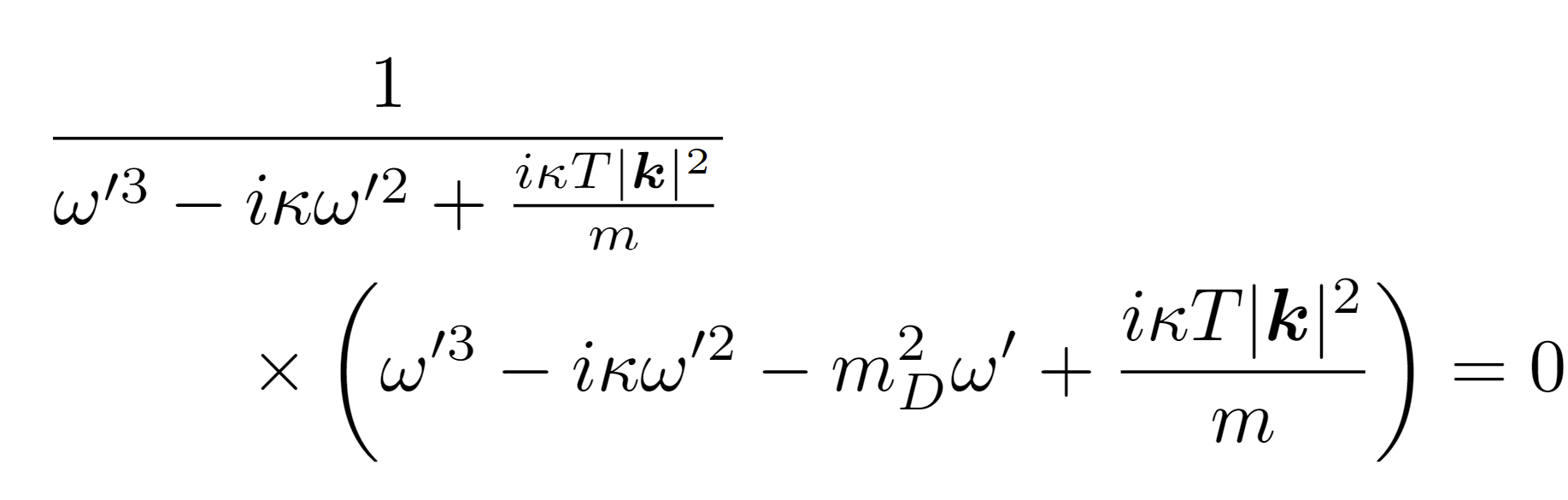 102
Dispersion Relation of the Plasma
Solve for the poles of the propagator in fourier space
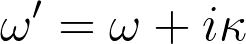 General solutions to a cubic equation are given by
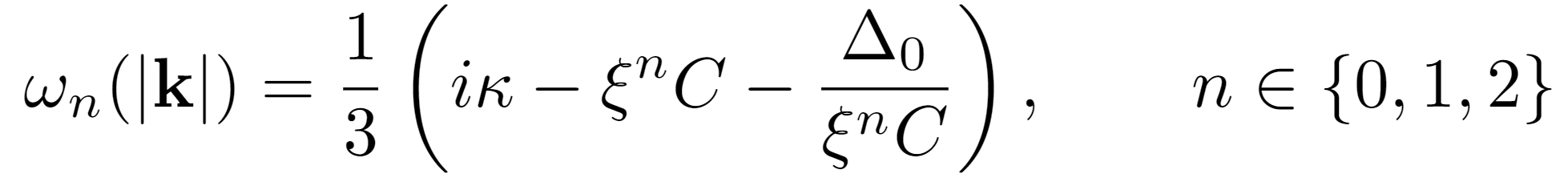 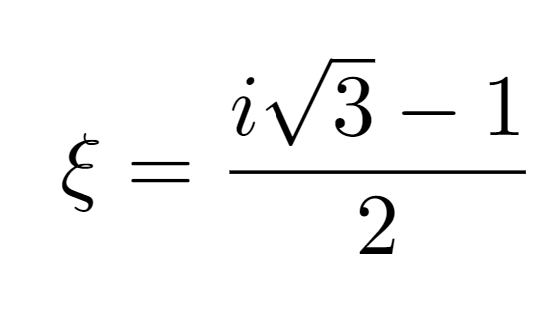 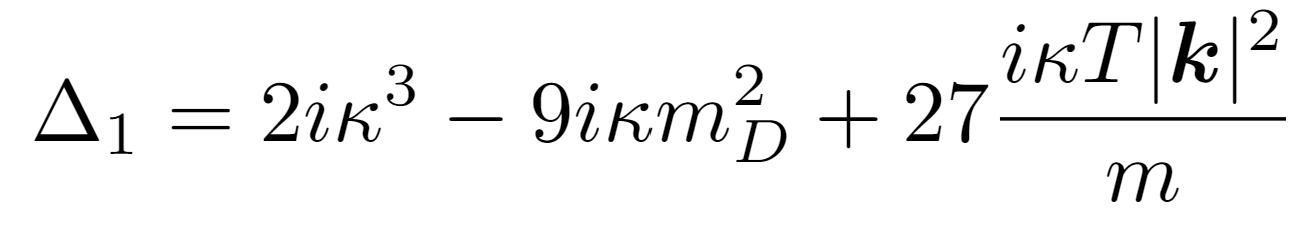 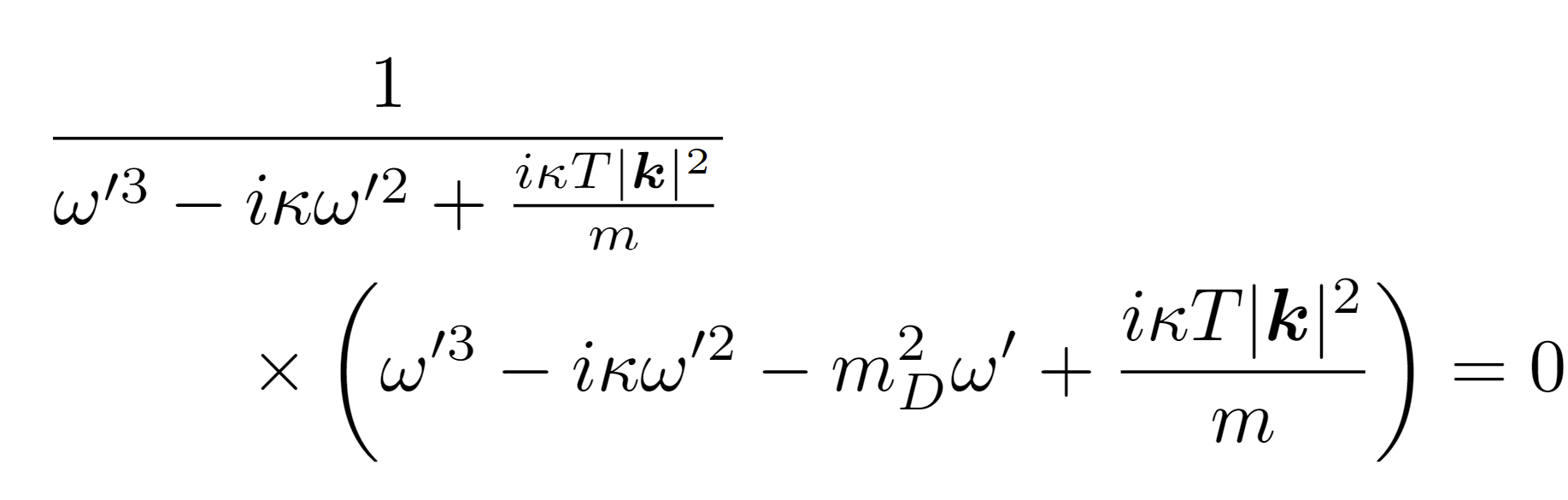 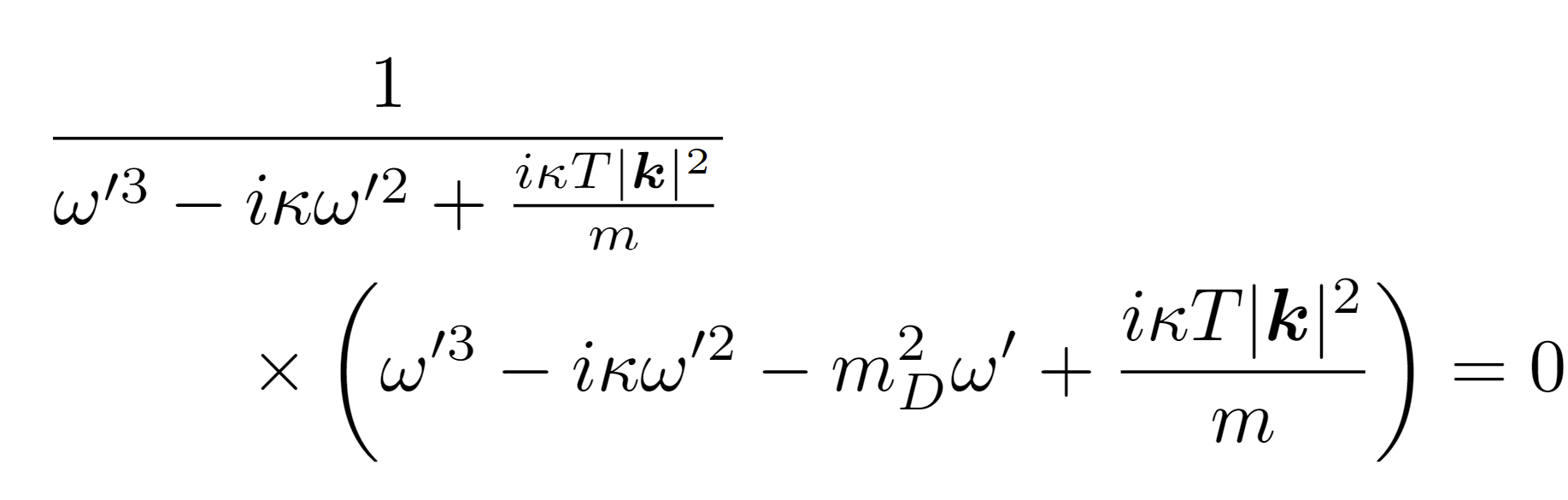 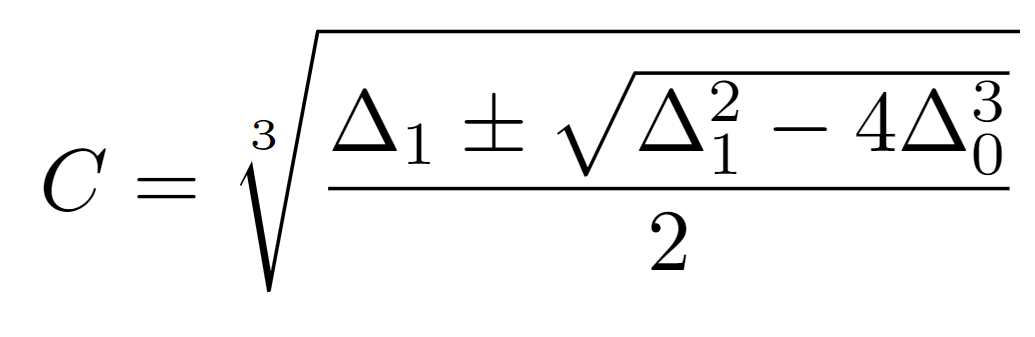 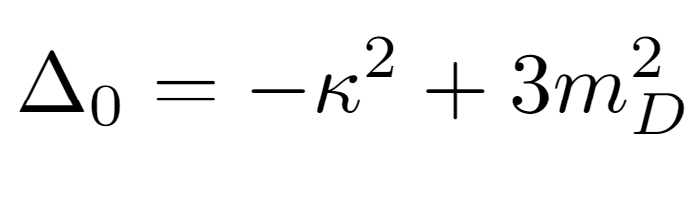 103
Dispersion Relation of the Plasma
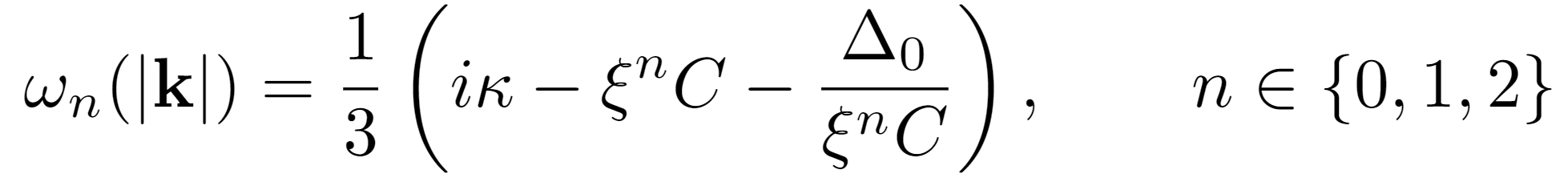 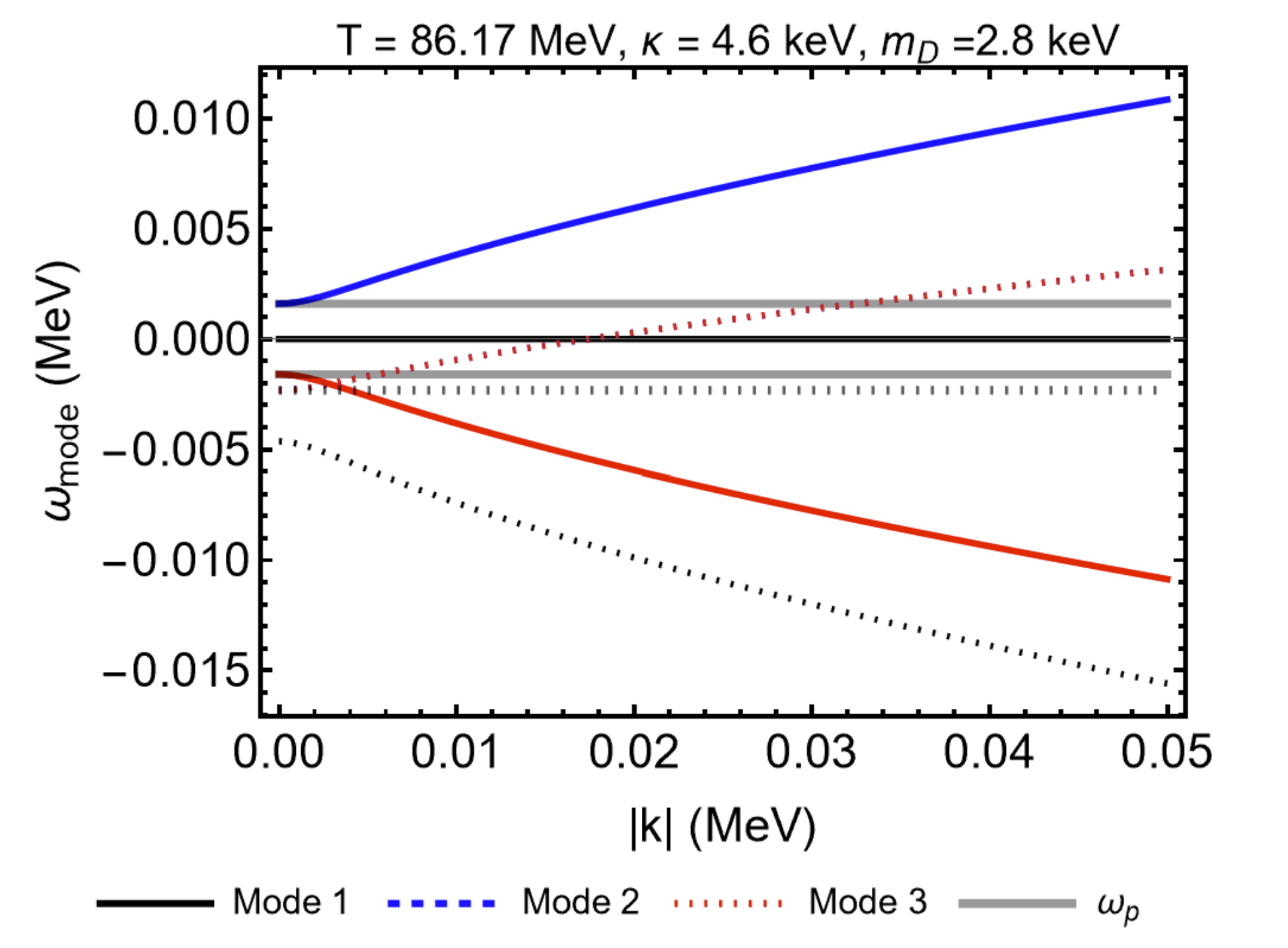 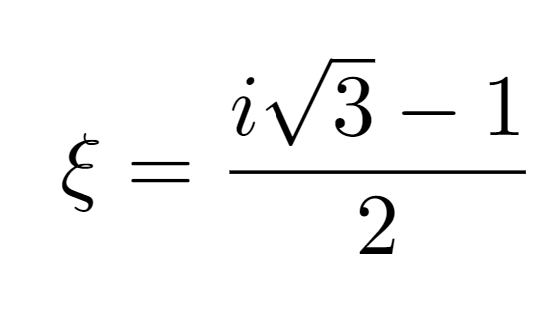 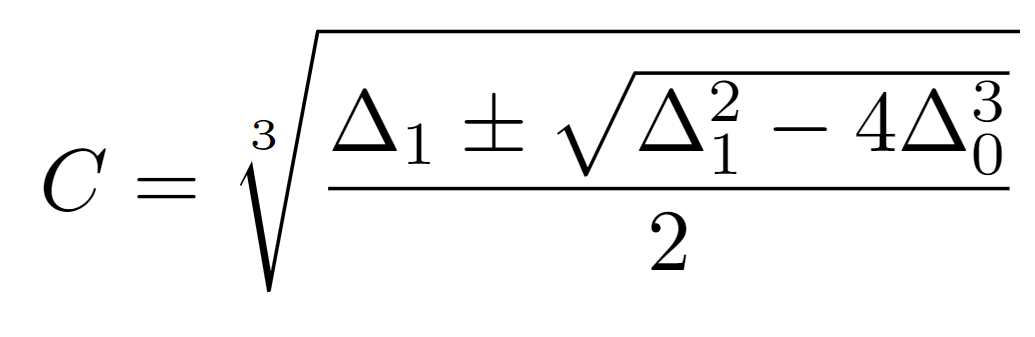 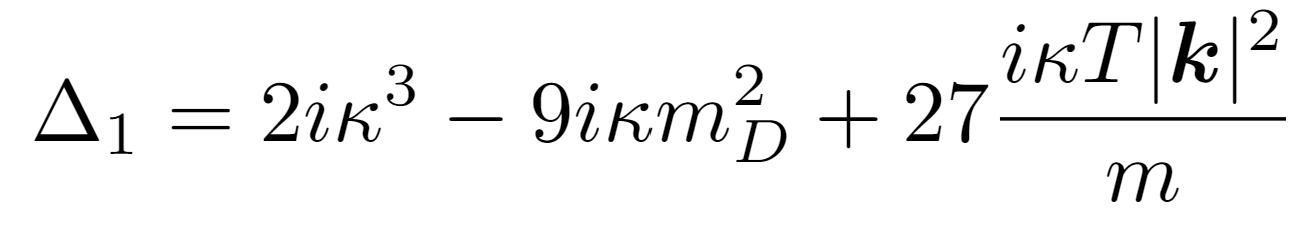 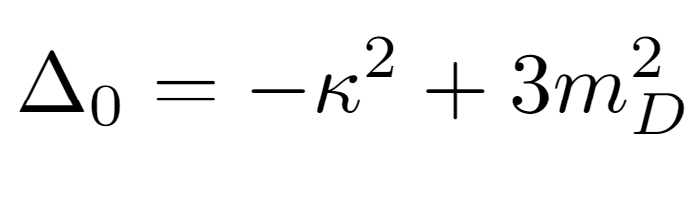 Dotted lines are imaginary parts and solid lines are the real parts
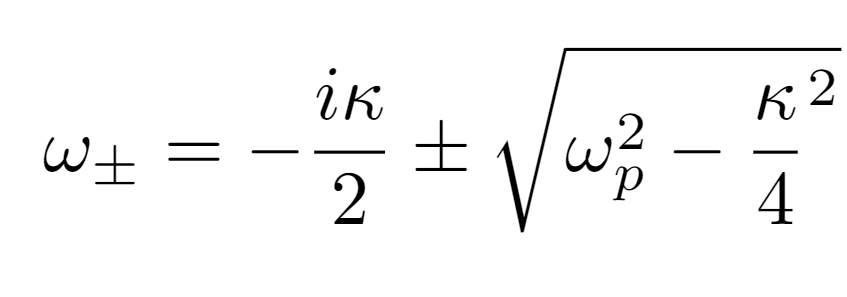 104
Dispersion Relation of the Plasma
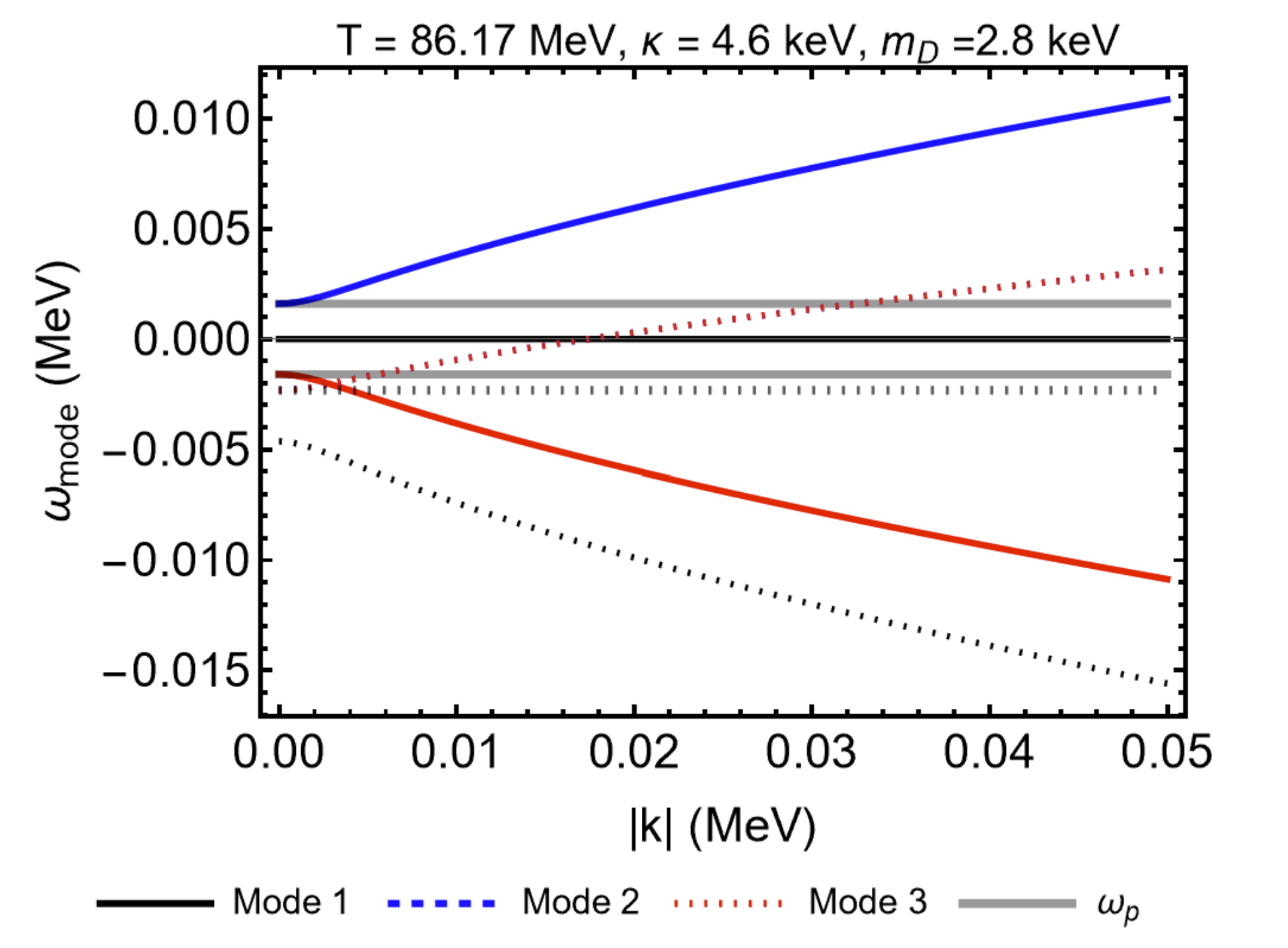 The red mode gains a position imaginary part at finite k

This either indicates an acausality in the system or an instability in the plasma
The value of k here corresponds to waves of characteristic size
105
Baryon Separation vs Debye screening
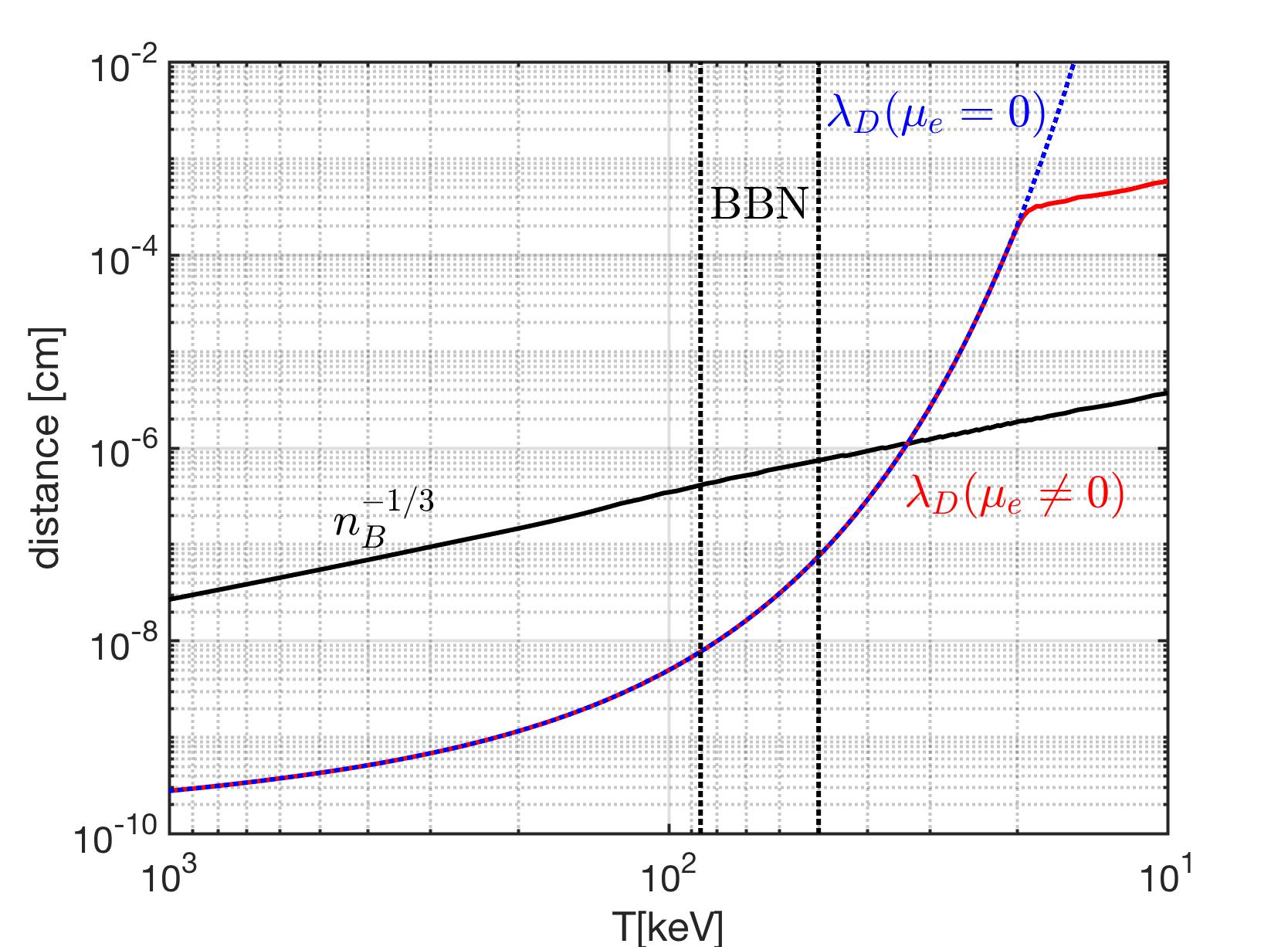 Baryons are to dispersed in comparison to the size of the Debye sphere to play a role in screening
106
Light-cone Conductivity for Ultrarelativistic Ions
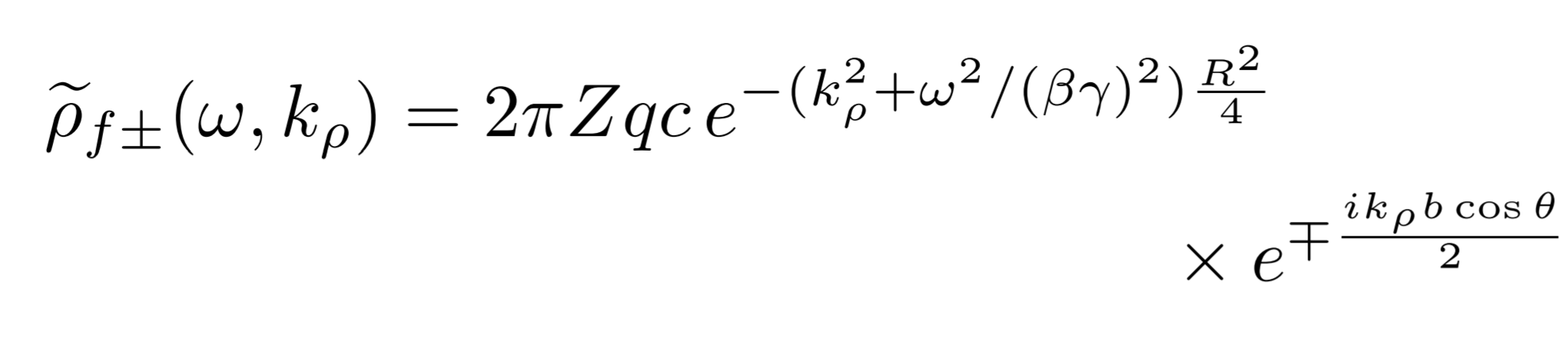 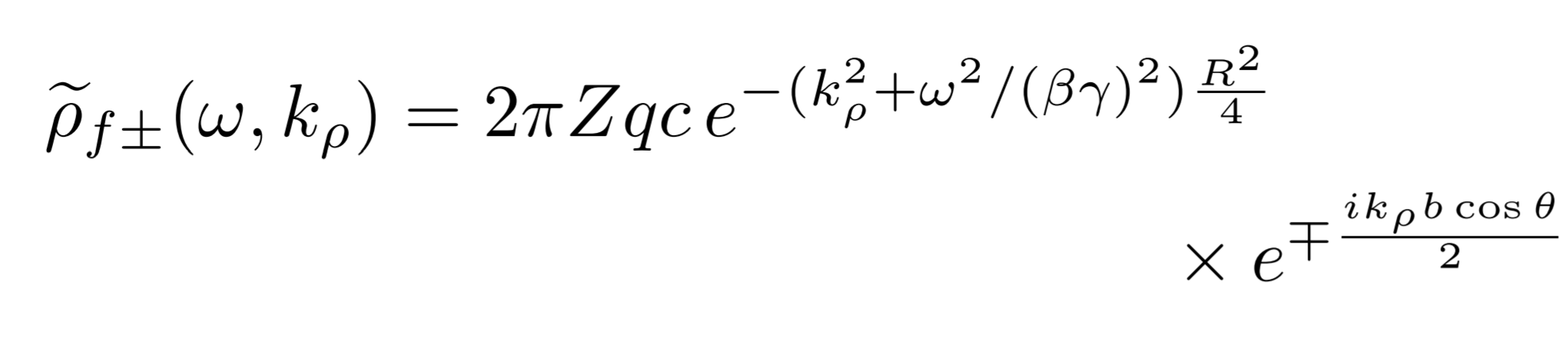 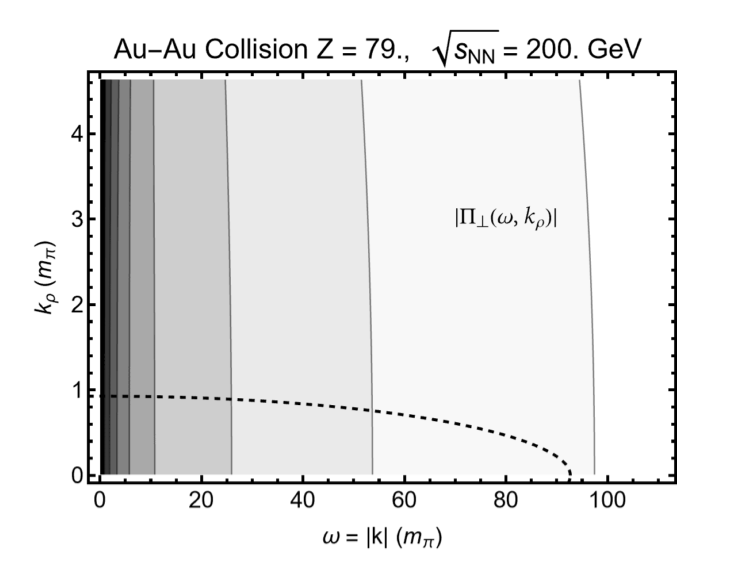 Width
Width
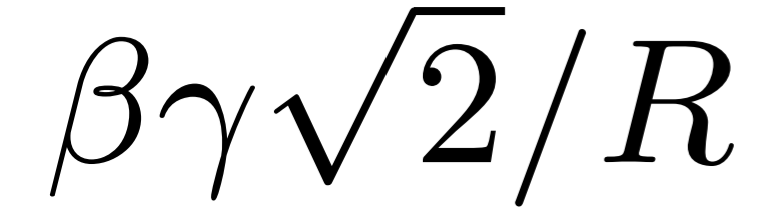 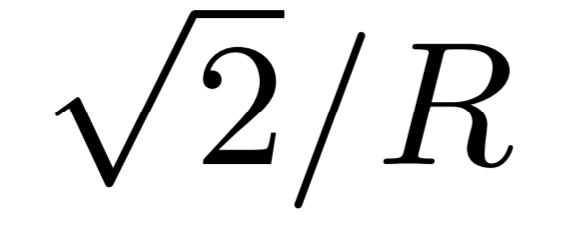 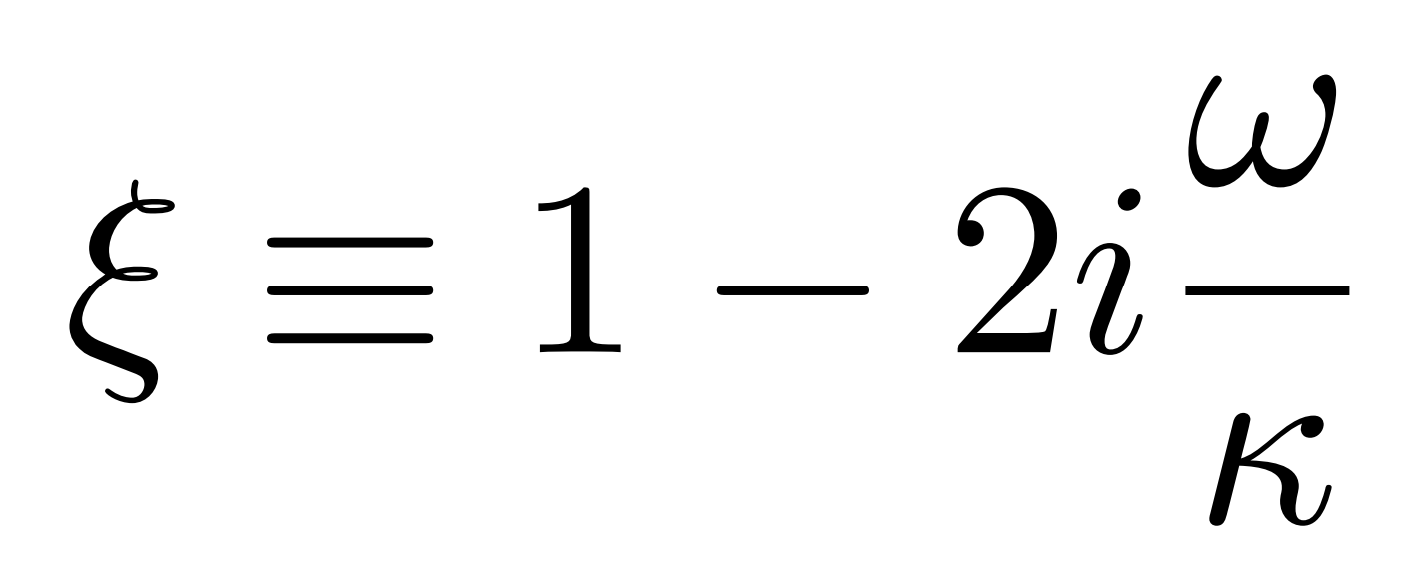 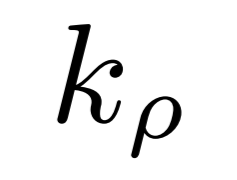 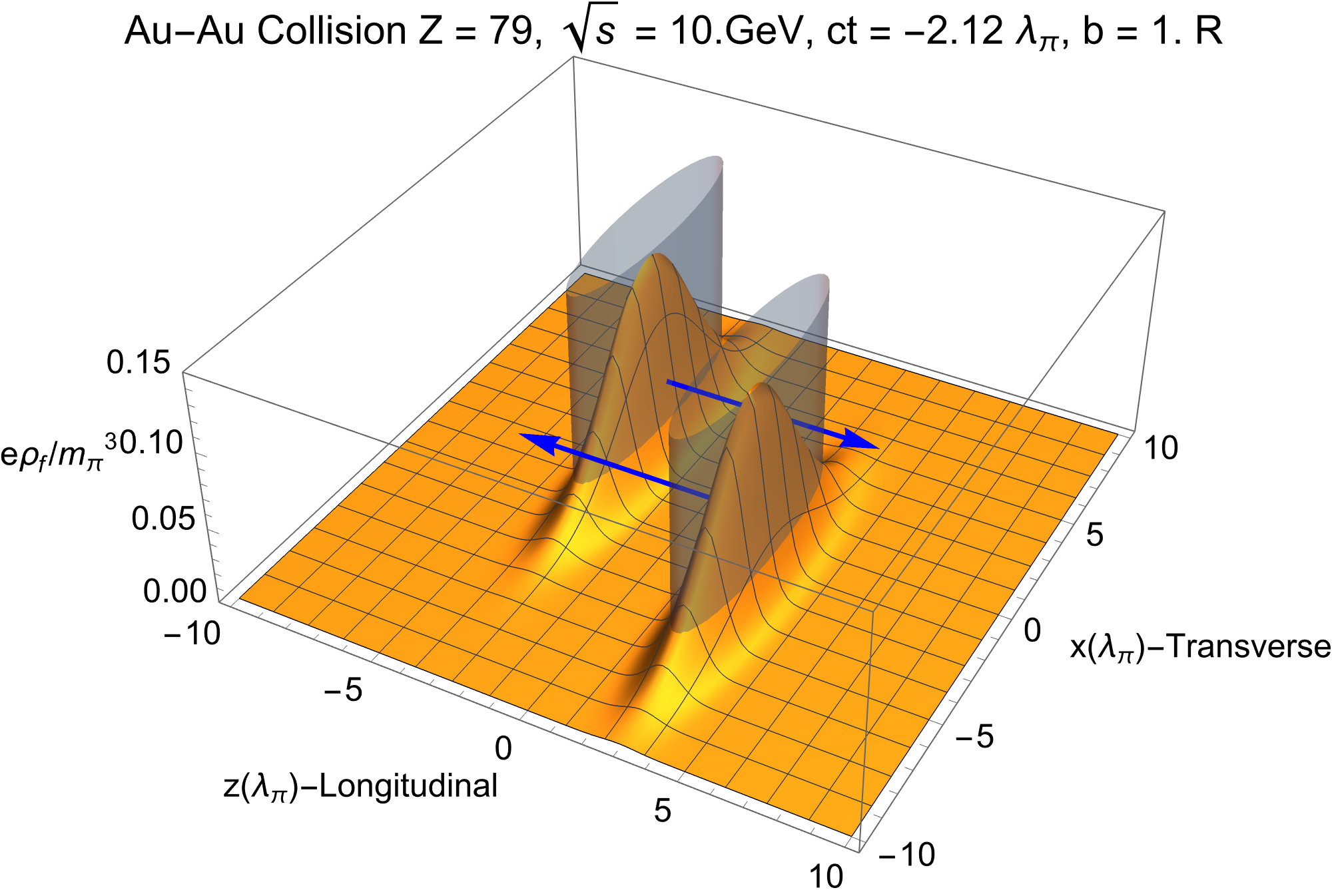 “Region of 2 sigma support”
The conductivity does not vary with       and we can use its value at
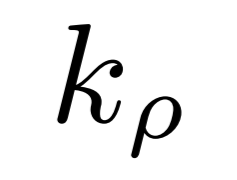 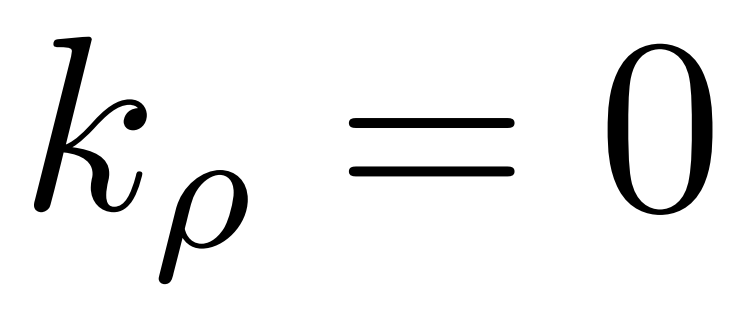 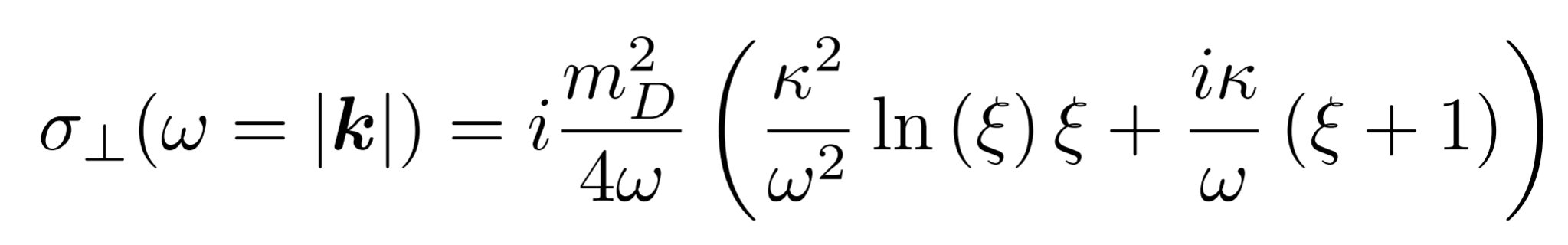 “Lorentz contraction in direction of motion”
107
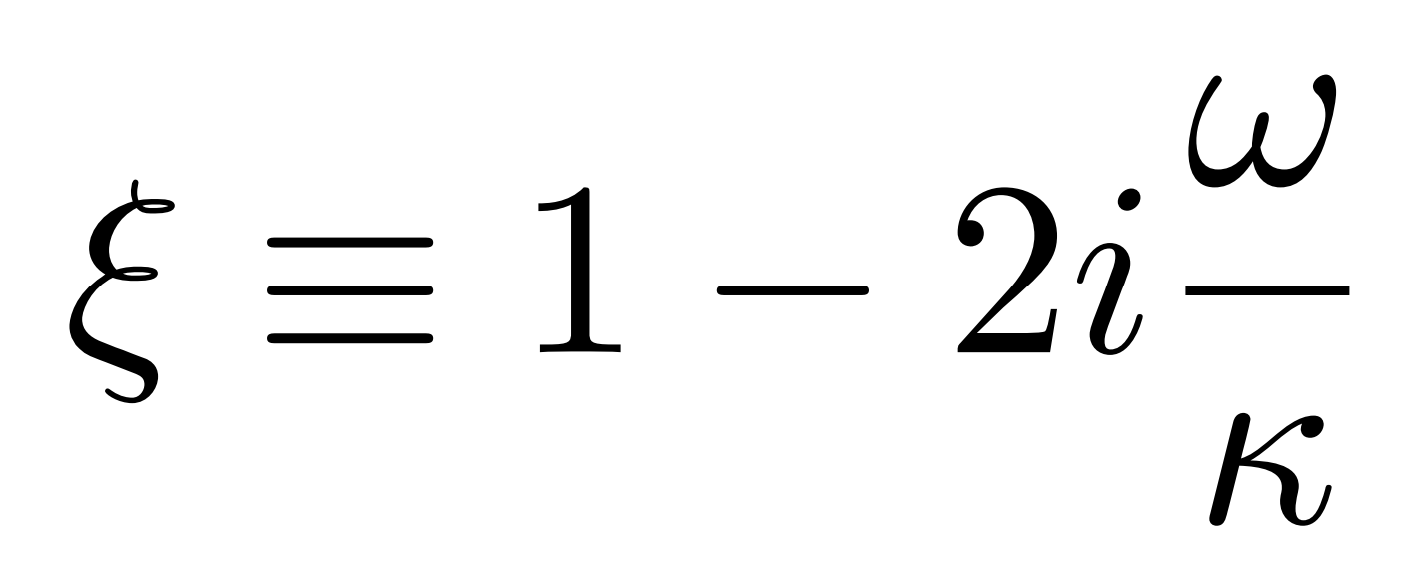 [Speaker Notes: This could be helpful for traverse size]
Magnetic Field of Heavy Ion Collisions at the Origin,
“Late time solutions do not depend on 𝛾.”
Expansion of the light cone conductivity in 𝜔/𝜅:
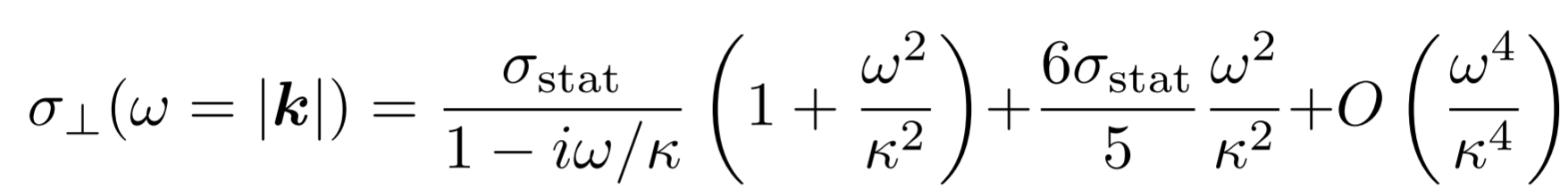 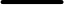 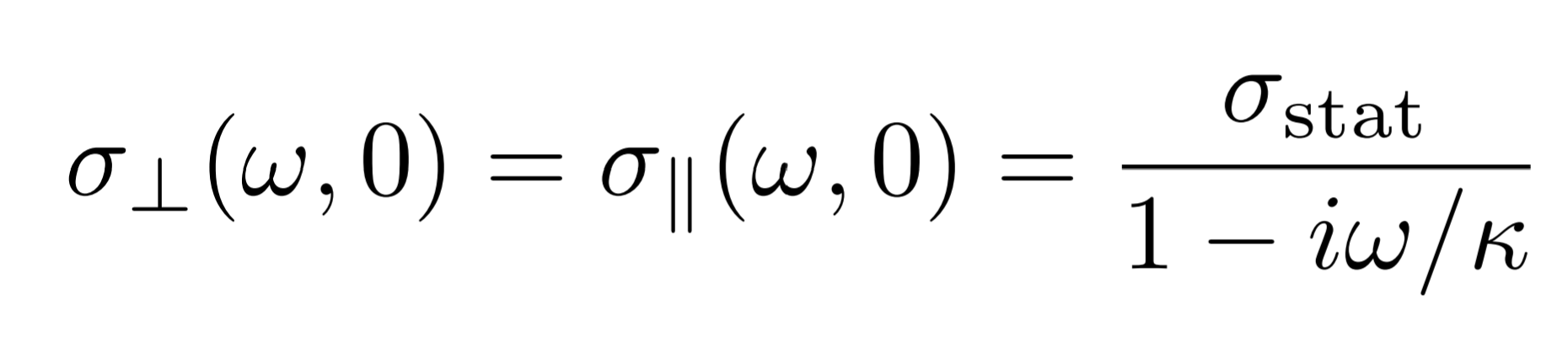 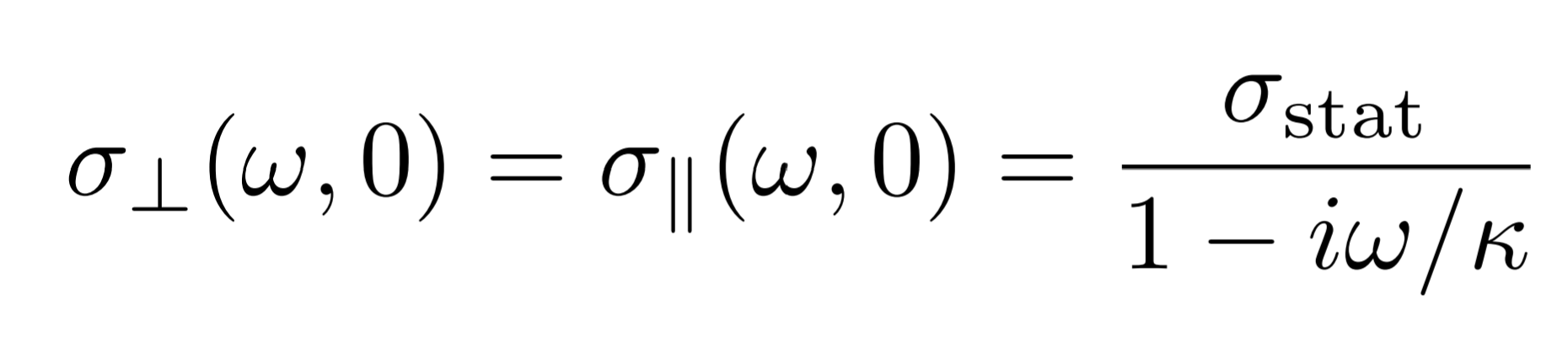 “Drude conductivity”
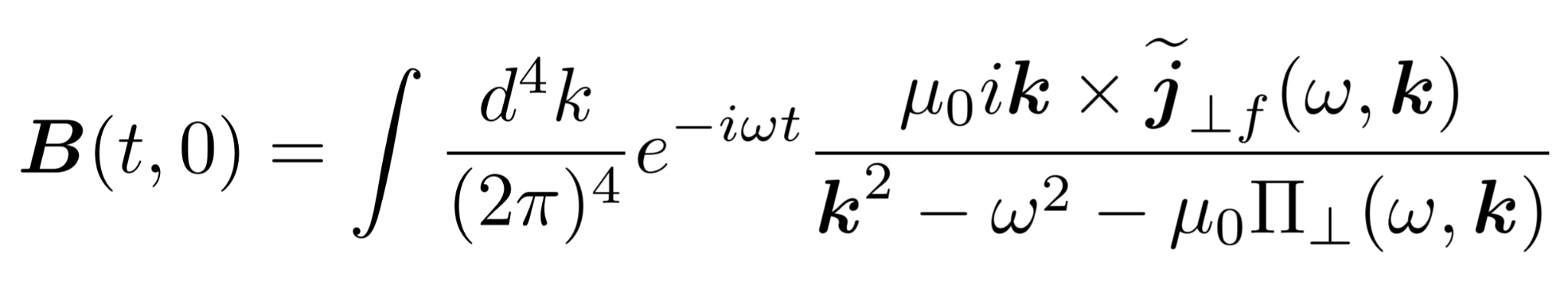 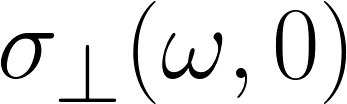 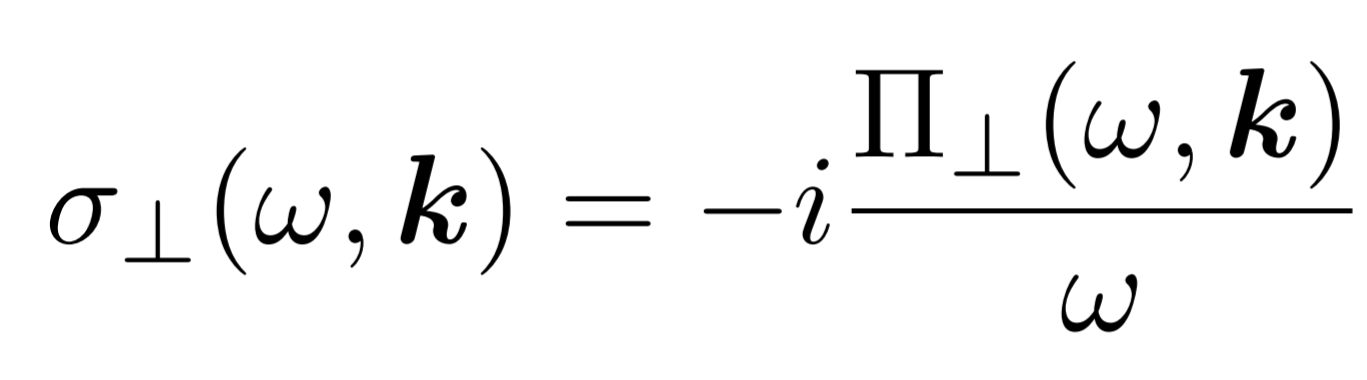 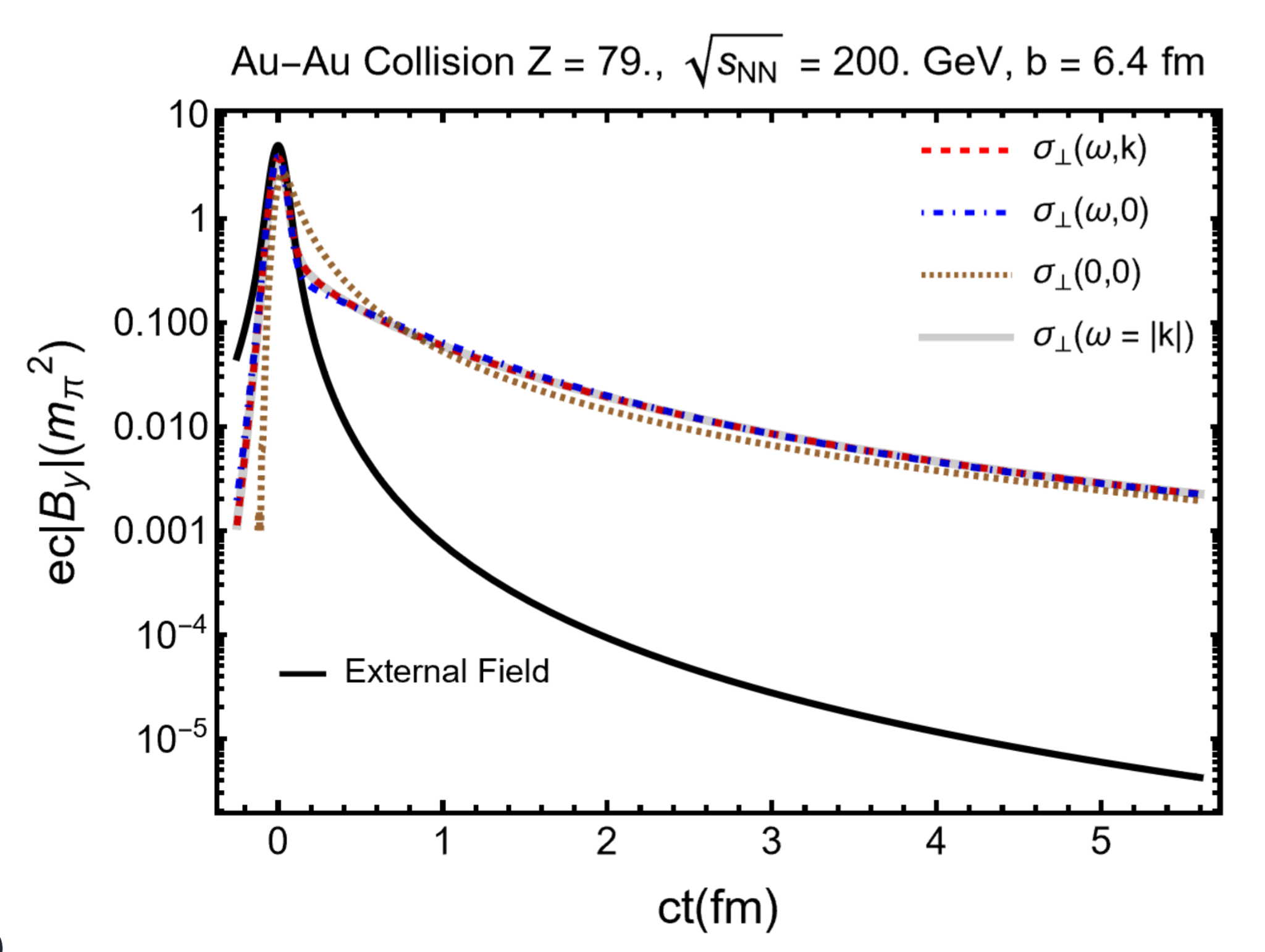 Simplified form of the denominator allows for contour integration:
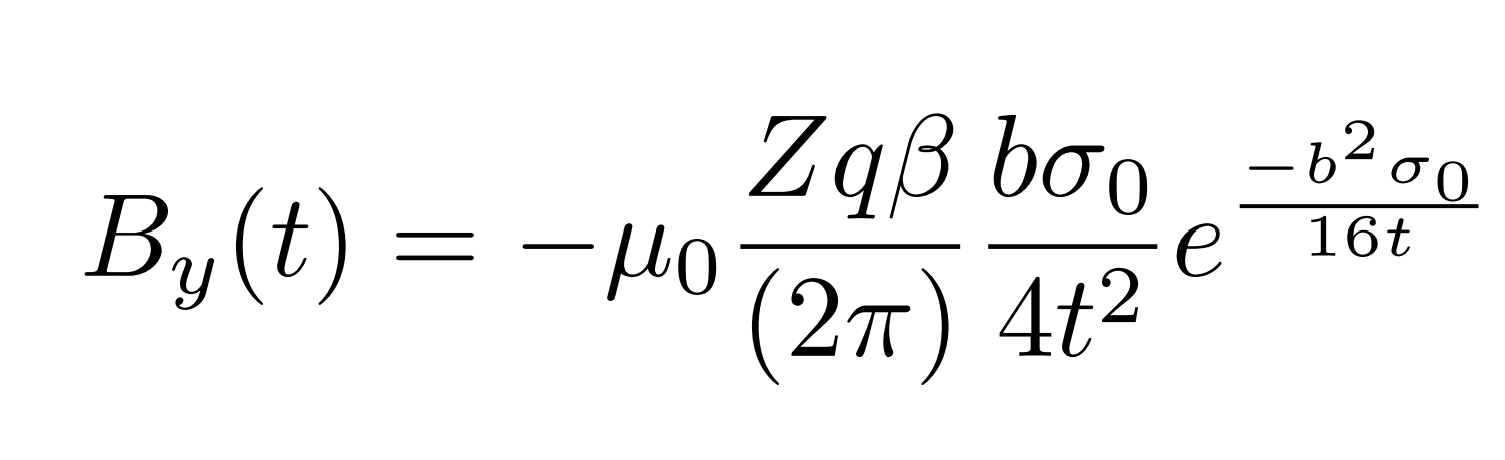 108
K. Tuchin, Phys. Rev. C 88 (2013)
Dark Energy and Dark Matter during BBN
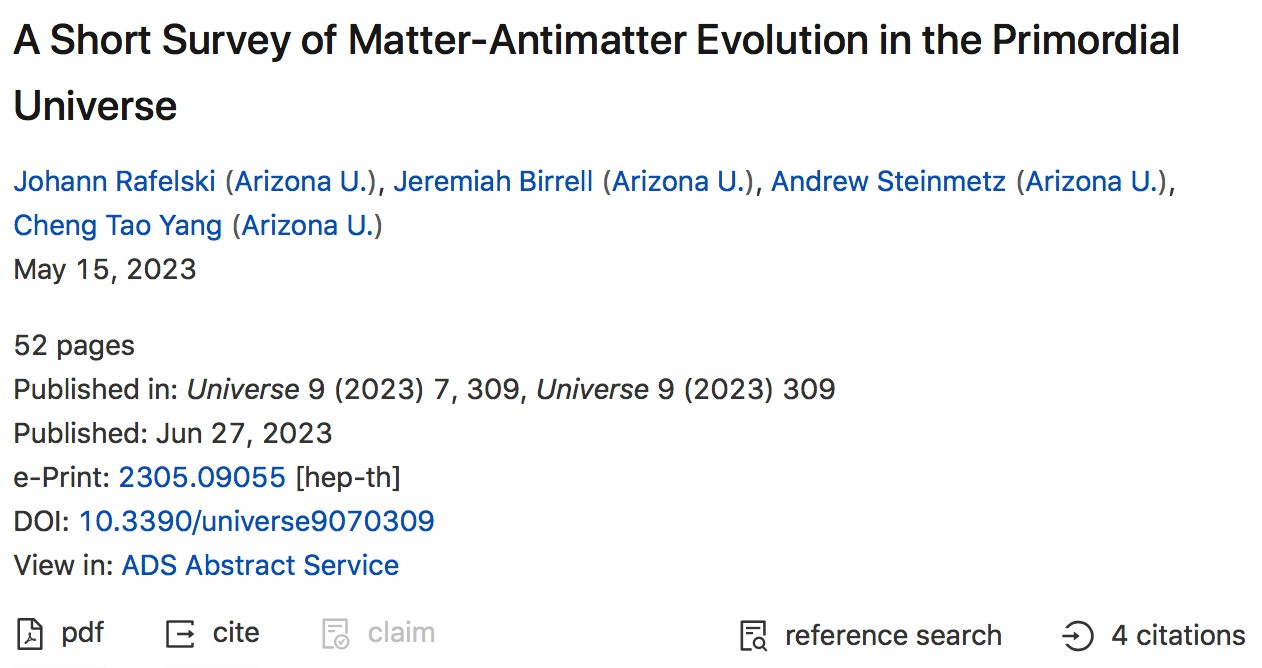 PhD and Post-PhD research J. Birrell
109
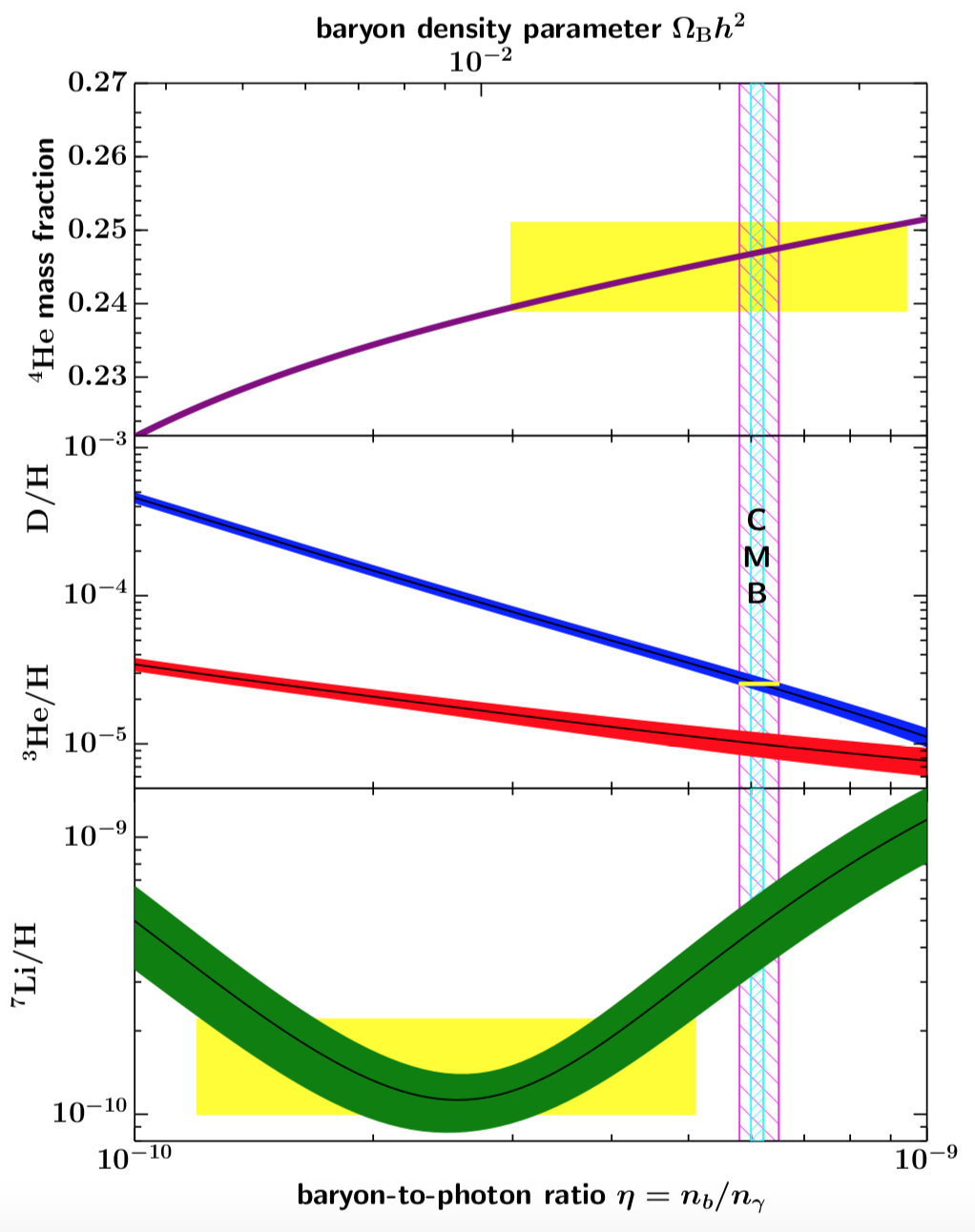 Lithium problem
110
Damped Dynamic Screening: Plasma Parameters
“Collision Rate” - (Mean free time in plasma)-1
“Photon mass” - Static screening length in the plasma
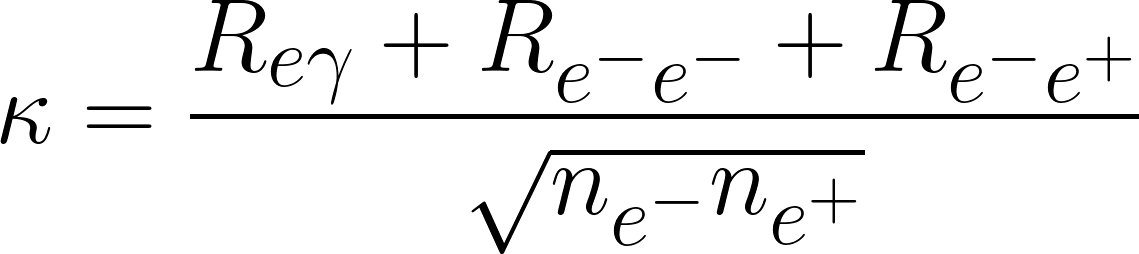 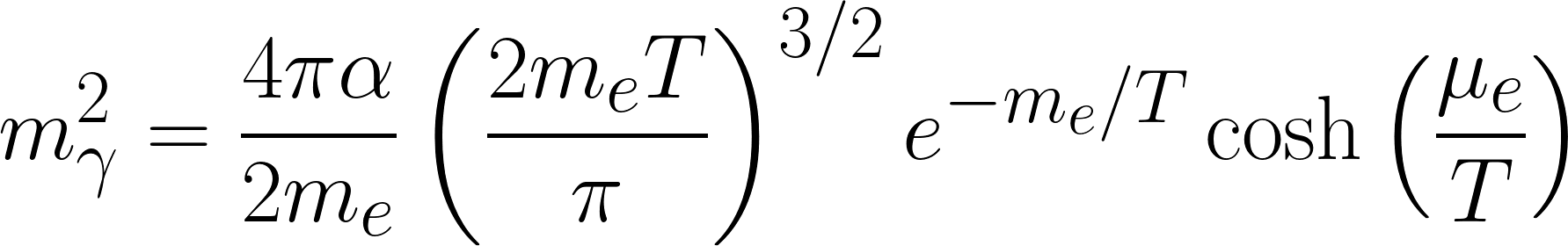 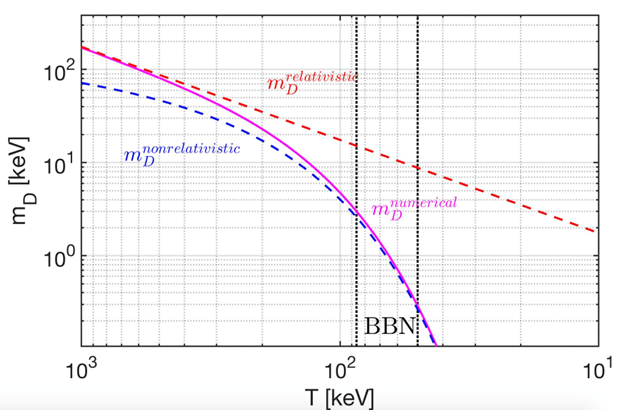 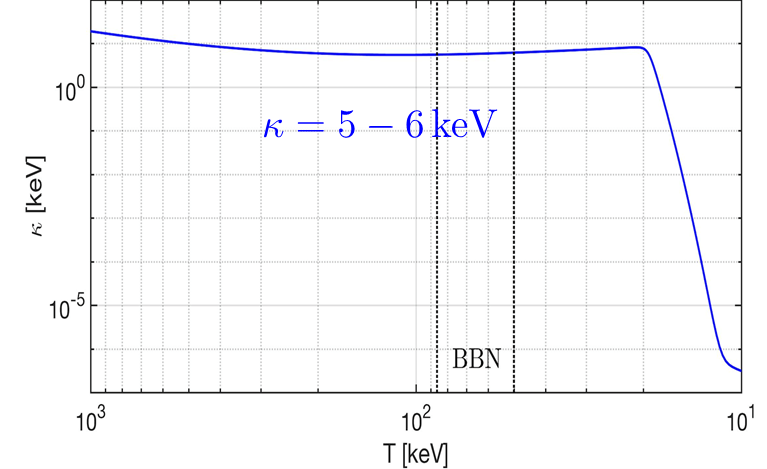 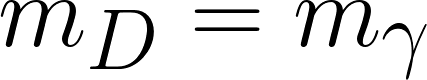 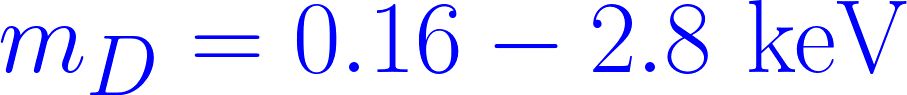 “Damped”
“Damped”
“Over Damped”
“Over Damped”
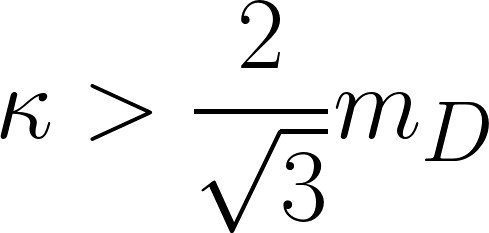 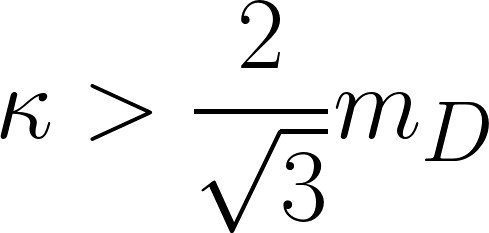 111
In Matrix Form
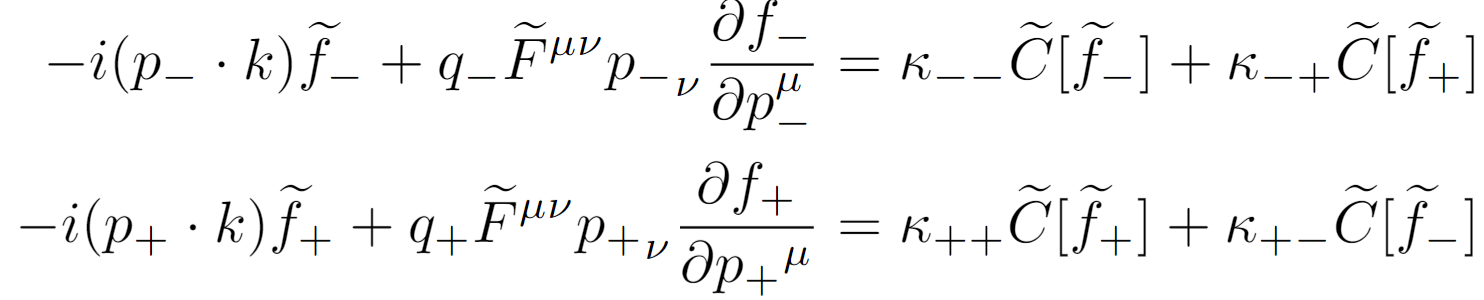 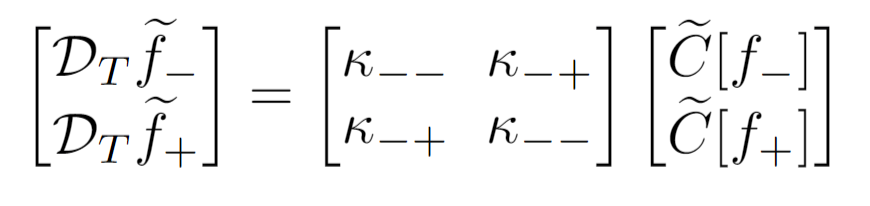 Diagonalize
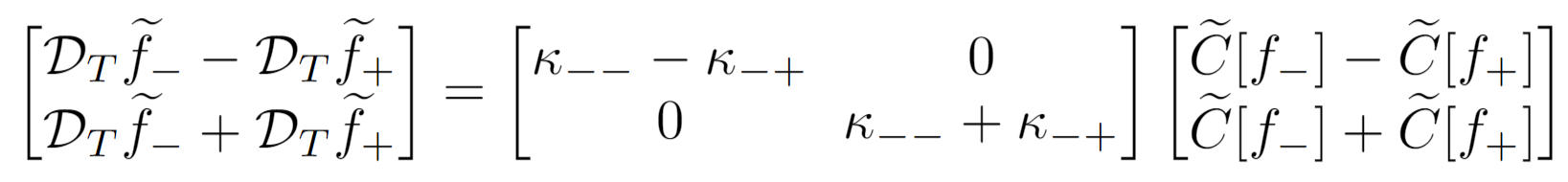 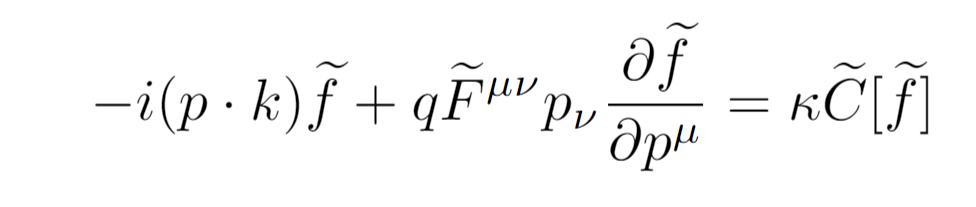 with
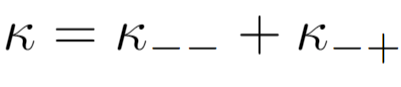 112